Oриентация и обзор
Помощь детям и молодежи в Германии включает в себя …
В рамках единой государственной системы социальных условий взросления
Oриентация и обзор
[Speaker Notes: Помощь детям и подросткам в Германии включает в себя различные - на первый взгляд очень разные - области работы с детьми, подростками и молодыми взрослыми, а также их родителями:
Содействие развитию детей в учреждениях полного дня и дневной уход за детьми 
Содействие развитию детей и подростков в рамках молодежной работы/молодежной социальной работы
Содействие воспитанию в семье посредством мер поддержки родителей 
Помощь родителям при воспитании, помощь детям, подросткам и молодым взрослым в трудных жизненных ситуациях, конфликтах и чрезвычайных ситуациях, помощь в интеграции подросткам с особенными (психологическими) потребностями
Компетенции государства в сфере защиты детей и молодежи от опасностей, угрожающих их благополучию.

В первых четырех областях меры в сфере помощи детям и подросткам предлагаются родителям и подросткам на добровольной основе (мероприятия служб помощи детям и подросткам). В пятой области (компетенции государства в сфере благополучия детей и молодежи) службы помощи детям и подросткам принимают меры также и в тех случаях, когда это требуется в связи с необходимостью защиты детей и подростков, иногда даже против воли родителей и детей/подростков.

Помощь детям и подросткам способствует воспитанию и образованию, предлагает помощь в воспитании (когда оно становится трудным или обнаруживает риски), предоставляет подросткам с ограниченными возможностями услуги для их равноправной социализации и предлагает защиту в опасных ситуациях. 

Все эти меры и компетенции государства объединены в Германии под понятием Помощь детям и подросткам и стандартизированы в Законе о социальном обеспечении детей и молодежи (Восьмой социальный кодекс - Книга VIII Социального кодекса). Под термином «комплексность помощи детям и подросткам» понимается необходимость взаимосвязанного развития и формирования этих областей, поскольку их характеризует многообразная и многосторонняя взаимозависимость. Это определение формулирует всеобъемлющий мандат, специфическим ядром которого является помощь детям и подросткам: 

Помощь детям и подросткам, с ее широким спектром областей деятельности и методов, понимается как попытка ответить на разнообразные потребности родителей и их детей в связи с жизненными трудностями путем предоставления инфраструктуры поддержки, помощи и защиты. Вся деятельность в сфере помощи детям и подросткам вписывается в комплексный мандат по защите политических интересов, оказанию социального влияния и формированию инфраструктуры общественными и добровольными организациями (например, в рамках опережающего планирования помощи молодежи, §§ 79, 80 Книги VIII Социального кодекса). Чем сложнее становятся требования со стороны общества и чем более неравномерно распределяются возможности участия людей в жизни современного общества, тем более разнообразными должны быть структуры помощи детям и подросткам, чтобы они могли выполнять стоящую перед ними задачу. Речь идет о всесторонней ответственности за условия взросления молодых людей со стороны органов по защите молодежи. 

Субъекты общественной жизни (города и муниципалитеты) несут ответственность за обеспечение всех необходимых и подходящих объектов и служб в достаточном количестве и своевременно (§ 79 Книги VIII Социального кодекса). С другой стороны, сами действия (не компетенции государства!) осуществляются преимущественно негосударственными, некоммерческими организациями.

Литература

Böllert, Karin (Hrsg.) (2018): Kompendium Kinder- und Jugendhilfe, Wiesbaden.
Hansbauer, Peter/Merchel, Joachim/Schone, Reinhold (2020): Kinder- und Jugendhilfe – Grundlagen, Handlungsfelder, professionelle Anforderungen, Stuttgart.
Jordan, Erwin/Maykus, Stephan/Stuckstätte, Eva (2015): Kinder- und Jugendhilfe – Einführung in Geschichte und Handlungsfelder, Organisationsformen und gesellschaftliche Problemlagen, 4. überarbeitete Auflage, Weinheim u. München.
Schröer, Wolfgang/Struck, Norbert/Wolff, Mechthild (Hrsg.) (2016): Handbuch Kinder- und Jugendhilfe, 2. Auflage, Weinheim u. München.]
1. Общие рамочные условия
1.1 Общество
1.1.1 Население
Численность населения Германии в 1999, 2009 и 2019 гг.                  по возрастным групам в %
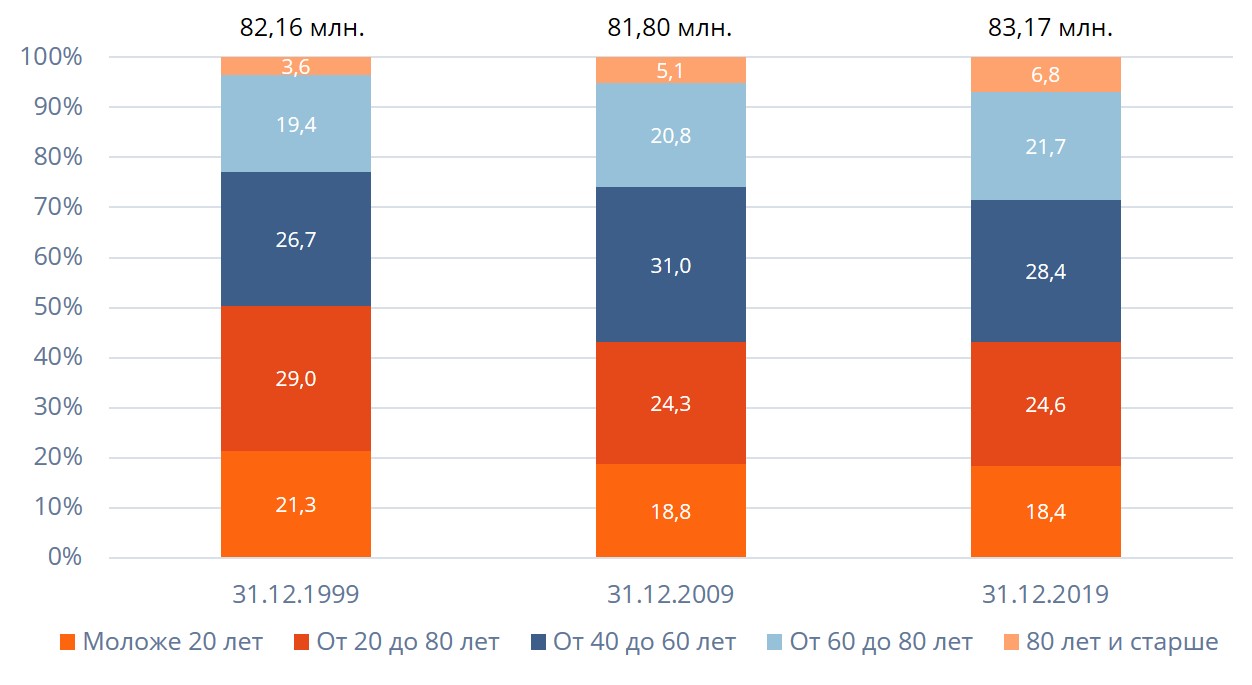 1. Общие рамочные условия – Общество
[Speaker Notes: На конец 2019 года в Германии проживало 83,17 млн человек. В то время почти каждый пятый человек был моложе 20 лет, и более четверти населения - старше 60 лет; в 1999 году этот показатель ещё составлял чуть более пятой части населения.  
Уменьшение числа людей молодого возраста и одновременное увеличение числа пожилых людей оказывает влияние на демографическую структуру населения Германии. Изменение возрастной структуры, вызванное снижением рождаемости и увеличением продолжительности жизни, также является одной из самых серьезных социально-политических проблем в Германии, как и в большинстве промышленно развитых стран. Исключительно высокая иммиграция с 2014 года в основном противодействовала сокращению численности населения. В то же время она смогла укрепить молодые возрастные группы и способствовать, например, омоложению потенциала рабочей силы. Однако это оказало лишь незначительное влияние на старение населения в целом. 
В долгосрочной перспективе в Германии уже можно говорить о «сокращении» и «старении» общества. Такое развитие в основном обусловлено заметным снижением числа рождений с 1960-х годов, постоянным увеличением продолжительности жизни и миграционным балансом, который иногда чувствителен к политическим изменениям. Поскольку в течение большинства лет сальдо миграции регистрировало больше притока, чем оттока, до последнего времени уравновешивало снижение рождаемости в контексте демографических изменений и будет иметь решающее значение для роста населения в будущем. 
Рассмотрение демографических изменений включает в себя также изучение демографических изменений, ожидаемых в будущем. Центральное значение здесь имеют согласованные демографические прогнозы статистических управлений, которые рассчитывают демографическое развитие на относительно далекую перспективу. В рамках демографических прогнозах количество населения прогнозируется на основе текущих демографических данных при определенных допущениях. При этом экстраполируются важные компоненты, которые дают информацию о возможном развитии населения. Центральными факторами являются (1) рождаемость, (2) ожидаемая продолжительность жизни и (3) миграция (въезд и выезд). Поскольку население в начальный год 14-го согласованного демографического прогноза (2019) характеризуется, с одной стороны, большим числом людей молодого возраста, а с другой - явно прогрессирующим старением, можно предположить, что предстоящие изменения в численности и возрастной структуре населения Германии могут быть более умеренными, чем было описано в предыдущих прогнозах. 
Литература

Statistisches Bundesamt (2019): Bevölkerung im Wandel. Annahmen und Ergebnisse der 14. koordinierten Bevölkerungsvorausberechnung, Wiesbaden; Online: https://www.destatis.de/DE/Presse/Pressekonferenzen/2019/Bevoelkerung/pressebroschuere-bevoelkerung.pdf?__blob=publicationFile (Доступ: 31.05.2021).
Statistisches Bundesamt: Fachserie 1, Reihe 1.3. Fortschreibung des Bevölkerungsstandes, versch. Jahrgänge.]
1.1.2 Семьи
Дети и молодые люди растут в совершенно разных семейных ситуациях. Главным фактором при этом является, живут ли они с обоими родителями или только с одним.
Семьи с детьми до 18 лет в Германии в 2019 году: 8,19 млн. (с 1 ребенком 51 %, с 2 детьми 37 %, с 3 и более детьми 12 %)  
	из них семьи с одним родителем с детьми до 18 лет в Германии в 2019 году: 1,52 млн. (Доля от общего числа семей с детьми до 18 лет: 19 %)           (с 1 ребенком 66 %, с 2 детьми 27 %, с 3 и более детьми 7 %)
1. Общие рамочные условия – Общество
[Speaker Notes: Последние два десятилетия характеризуются снижением числа семей в Германии. Если в 1996 году еще насчитывалось около 13,2 миллиона семей, то в 2019 году их число сократилось до 11,2 миллиона. Если рассматривать только семьи, в которых есть хотя бы один ребенок в возрасте до 18 лет, то в 2019 году было учтено 8,19 млн семей. 
Дети и подростки растут в совершенно разных семейных ситуациях. Например, существуют семьи, в которых хотя бы один из родителей является неродным, «лоскутные» семьи, в которой есть дети не только от этого брака, но и от предыдущего, неполные семьи с одним родителем, патронатные семьи, семьи, где родители состоят или не состоят в зарегистрированном браке, или «радужные семьи» (семьи с однополыми родителями). Важным фактором для детей и подростков является то, живут ли они с обоими родителями или только с одним. В парных семьях оба родителя могут разделять не только обязанности по воспитанию детей, но и задачи по ведению быта и получению семейного дохода. Если дети и подростки растут только с одним родителем в семье, этот родитель обычно должен справляться с вышеупомянутыми задачами в одиночку. Кроме того, такому образу жизни обычно предшествует расставание или развод со вторым родителем, что также может привести к (высокому) психологическому стрессу для одинокого родителя, а также детей и подростков.
Большинство детей и подростков растут в семейной паре, т. е. вместе с парой, живущей вместе как супруги или сожители. На неполные семьи в 2019 году приходится около 16 % всех семей с детьми до 18 лет. С одной стороны, доля неполных семей увеличивается с возрастом детей. С другой стороны, в течение длительного периода число таких семей увеличивалось, а после 2016 года снова немного снизилось. 
В то же время увеличивается доля работающих родителей с маленькими детьми. В настоящее время в половине семей с детьми до 6 лет оба партнера работают, тогда как в 2006 году это было характерно только для 41 %. В группе одиноких родителей с детьми до 18 лет также наблюдается рост работающих родителей - с 67 % до почти 73 % в течение 10 лет.
Службы помощи детям и подросткам оказывают важную поддержку многим детям и их семьям, например, в контексте услуг по дневному уходу. Поддержка, оказываемая семьям службами Помощь детям и подросткам, относится, например, к созданию условий или облегчению интеграции на рынке труда или освобождению от повседневных задач и проблем.
Литература 

Böwing-Schmalenbrock, Melanie /Detemple, Jonas /Meiner-Teubner, Christiane (2021): Aufwachsen in Deutschland – Rahmenbedingungen der Kinder- und Jugendhilfe, in: Autorengruppe Kinder- und Jugendhilfestatistik, Kinder- und Jugendhilfereport Extra 2021, Dortmund, S. 7−11.
Bundesministerium für Familie, Senioren, Frauen und Jugend (Hrsg.) (2020): Familie heute. Daten. Fakten. Trends. Familienreport 2020, Berlin (https://www.bmfsfj.de/blob/163108/edcf52db42aa6bc27683f797f16a350e/familienreport-2020-familie-heute-daten-fakten-trends-data.pdf (Доступ: 16.02.2021).
Statistisches Bundesamt: Ergebnisse des Mikrozensus – Bevölkerung in Familie/Lebensform am Hauptwohnsitz (Ergebnisse des Mikrozensus 2019). Stand 22.07.2020 (www.destatis.de/DE/Themen/Gesellschaft-Umwelt/Bevoelkerung/Haushalte-Familien/Tabellen/2-5-familien.html (Доступ: 30.01.2021).]
1.1.3 Дети, молодежь и молодые взрослые
1. Общие рамочные условия – Общество
[Speaker Notes: Информация о структуре и условиях жизни детей, подростков и молодых взрослых, является важным ориентиром для служб помощи детям и подросткам, позволяющим лучше выявлять проблемные ситуации. Важным показателем в этом контексте является количество молодых людей в возрасте до 27 лет, получающих услуги служб помощи детям и подросткам. После первоначального снижения в течение длительного периода времени, в последнее время их численность вновь возросла благодаря повышению рождаемости и увеличению иммиграции в 2015 и 2016 годах. 
В Германии молодые люди достигают совершеннолетия в 18 лет. Поэтому, как несовершеннолетние, дети до 18 лет являются центральной возрастной группой для работы служб помощи детям и подросткам. Оказывая разнообразные услуги, они предоставляет детям, подросткам и их семьям помощь и поддержку. Таким образом, важно знать, какое количественное значение эта возрастная группа имела ранее, имеет в настоящее время и будет иметь в будущем. Поэтому основное внимание уделяется вопросу о том, за какое количество молодых людей отвечают службы помощи детям и подросткам. 
31 декабря 2019 года в Германии проживало 13,7 млн несовершеннолетних в возрасте до 18 лет. Это соответствует доле в 16,4 % от общей численности населения. В последние годы этот показатель остается практически неизменным, несмотря на небольшой абсолютный рост. Кроме того, в стране насчитывается 8,2 миллиона молодых взрослых (от 18 до 27 лет), которые составляют 9,8 % населения. В целом, целевая группа служб помощи детям и подросткам в 2019 году составила 21,9 млн молодых людей в возрасте до 27 лет, что составляет чуть более четверти всего населения.
Для различных областей работы по обеспечению благополучия детей и молодежи в каждом случае важны конкретные возрастные группы и их численное развитие; например, для области работы по дневному уходу за детьми актуальны дети до трех лет и трехлетние дети до возраста поступления в школу, тогда как для работы с детьми и молодежью актуальны возрастные группы от 6 лет и далее, а для области работы по оказанию помощи в воспитании актуальны все возрастные группы. В последние годы увеличение численности населения происходило в основном в младших возрастных группах, в то время как численность старших подростков и молодых взрослых в период с 2016 по 2019 год несколько снизилась. Для служб помощи детям и подросткам увеличение числа молодых людей в составе населения означает необходимость создания дополнительных служб при сохранении прежних потребностей в помощи. Знания о развитии возрастных групп, входящих в сферу внимания служб помощи детям и подросткам, являются необходимым фактором планирования во многих областях деятельности по обеспечению благополучия детей и молодежи, например, в области работы детских учреждений полного дня, с целью их обеспечения помещениями и персоналом. 
В целях планирования важно также посмотреть на прогнозируемое развитие числа населения. Если следовать 14-му согласованному демографическому прогнозу в его умеренном варианте, то общее число детей до 18 лет, например, продолжит рост в будущем, от нынешних 13,7 млн. до 14,2 млн. несовершеннолетних к 2030 году (таким образом, их доля, вероятно, еще больше увеличится с 16,4 % до 17,0 %). Центральной задачей планирования и, прежде всего, политической задачей таких демографических прогнозов на местном уровне является организация ориентированных на будущее услуг в сфере помощи детям и подросткам для подростков и их семей в соответствии с их потребностями и их внедрение на местном уровне в гибкую и многообразную структуру предложений с учетом индивидуальных потребностей. 
Литература 

Böwing-Schmalenbrock, Melanie/Detemple, Jonas/Meiner-Teubner, Christiane (2021): Aufwachsen in Deutschland – Rahmenbedingungen der Kinder- und Jugendhilfe, in: Autorengruppe Kinder- und Jugendhilfestatistik: Kinder- und Jugendhilfereport Extra 2021, Dortmund, S. 7–11.
Fendrich, Sandra (2018): Auswirkungen des demografischen Wandels auf die Arbeitsfelder der Kinder- und Jugendhilfe, in: Böllert, Karin (Hrsg.), Kompendium Kinder- und Jugendhilfe, Münster 2018.
Statistisches Bundesamt: Fortschreibung des Bevölkerungsstandes (https://www-genesis.destatis.de/genesis//online?operation=table&code=12411-0005&bypass=true&levelindex=0&levelid=1615581699068#abreadcrumb (Доступ: 12.03.2021).]
1.1.4 Различия и общие черты молодежных сред в Германии
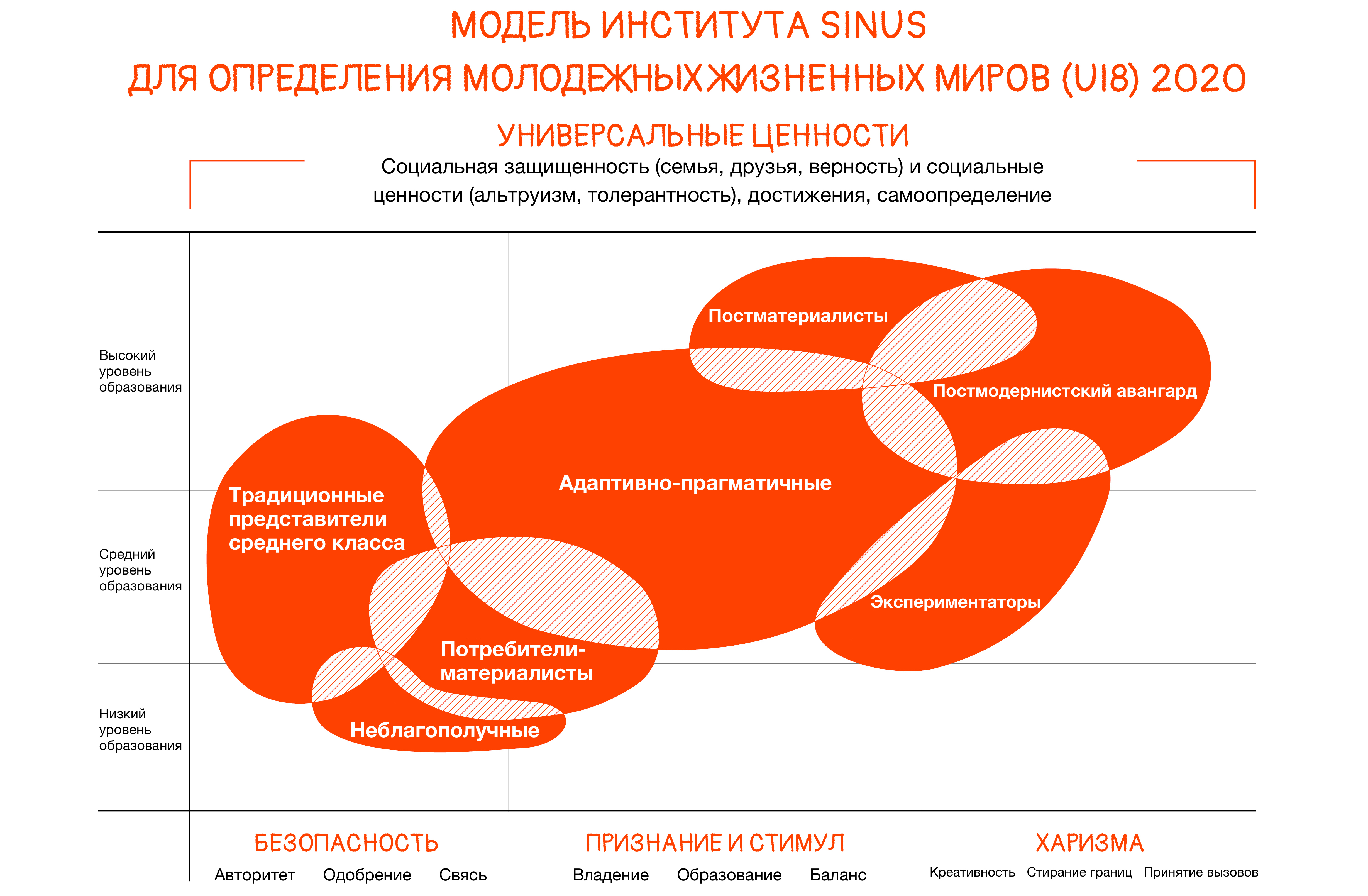 Нестабильность
1. Общие рамочные условия – Общество
[Speaker Notes: Как и в других западных промышленно развитых странах, молодежь в Германии не имеет единой модели развития, и иногда существуют большие различия в её условиях жизни и жизненных ситуациях. Дифференциация общества на различные среды, которые могут быть описаны различными экономическими ситуациями и ценностными ориентациями, естественно, относится не только к молодежи, но и к взрослым и детям. 
Институт SINUS разработал систему анализа молодежных сред (https://www.sinus-institut.de/sinus-milieus/sinus-jugendmilieus9), которая, с одной стороны, стремится отобразить разнообразие, а с другой - создать общий обзор. В качестве примера дифференциации детства и юности в Германии на слайде показана модель «Синус», отображающая жизненные миры подростков в возрасте от 14 до 18 лет в 2020 году.
Для того, чтобы описать различные молодежные среды, формируются две основные оси анализа. На вертикальной оси слева отмечены уровни формального образования, на которых расположены различные среды. На нижней горизонтальной оси указаны центральные ценностные ориентации, которые можно эмпирически обнаружить в различных молодежных средах. Между этими осями можно изобразить различные среды как поля, каждое из которых содержит комбинацию формального образования и нормативных базовых ориентаций.
Ниже приведены краткие описания сред, обозначенных Институтом SINUS: 
Традиционные представители среднего класса: Скромные, ориентированные на природу и дом семейные люди, твердо стоящие на земле.
Адаптивно-прагматичные: ориентированный на успешность и семью современный мейнстрим с высокой готовностью к адаптации.
Неблагополучные: подростки с трудными стартовыми условиями в поиске ориентации и социализации.
Потребители-материалисты: ориентированные на отдых и семью представители нижнего среднего слоя с ярко выраженными потребительскими желаниями, ориентированными на бренды.
Экспериментаторы: Веселые нонконформисты с акцентом на жизнь здесь и сейчас.
Постматериалисты: Утонченные, образованные «богемные» подростки с сильным чувством справедливости.
Экспедиционалисты: ориентированные на успех и сетевой образ жизни в поисках новых рубежей и нестандартных опытов.
Несмотря на дифференциацию, Sinus смог показать в качественных эмпирических исследованиях за 2020 год, что четырнадцати-семнадцатилетние также имеют общие универсальные ценности (см. изображение выше). 
Однако, немецком обществе можно выделить и иные критерии, описывающие самые разные жизненные ситуации и культурные ориентации людей. Например, существуют большие различия, связанные с экономическим статусом, региональным происхождением (городские-сельские), миграционным статусом и этнической принадлежностью, полом, религией и т.д. 
Из этого следует, что в сфере благополучия детей и молодежи всегда приходится иметь дело с самой разнообразной средой жизни детей, молодежи и взрослых. Нельзя исходить из однородности целевых групп. Дифференциация целевых групп требует разработки и проектирования услуг, отвечающих специфическим потребностям каждой группы.
Литература 

Marc Calmbach, Bodo Flaig, James Edwards, Heide Möller-Slawinski, Inga Borchard, Christoph Schleer (2020): SINUS-Jugendstudie 2020 - Lebenswelten von Jugendlichen im Alter von 14 bis 17 Jahren in Deutschland, Bonn.]
1.1.5 Жизненные ситуации с учетом гендерных особенностей
Несмотря на претензии на равенство, в Германии также существует опыт неравенства по гендерному признаку:
Доход, гендерный разрыв в оплате труда: в 2019 году женщины зарабатывали в среднем на 19 % меньше в час, чем мужчины;
Значительное неравенство в распределении оплачиваемой и неоплачиваемой работы по уходу;
Риск бедности родителей-одиночек: 2,2 миллиона женщин и 407.000 мужчин являются родителями-одиночками;
Опыт насилия/сексуального насилия/бытового насилия: 80 % женщин/девочек, 20 % мужчин/мальчиков. Насилие в отношении ЛГБТИК удвоилось с 2013 года;
нестабильные условия жизни, бездомность и потребность в услугах приюта: девушки/молодые женщины 50 % и больше.
1. Общие рамочные условия – Общество
[Speaker Notes: Гендер и в Германии продолжает играть важную роль, эффективно работая в качестве структурообразующего фактора под прикрытием (мнимого) равенства или равных прав. Опыт неравенства, существующий в рамках категории гендера, обычно пересекается с другими категориями (раса, класс, тело ...). В жизненных ситуациях людей с очень разной гендерной идентичностью (с 2018 года в Германии также существует возможность зарегистрировать свой пол как «разнообразный» в ЗАГСе) существуют большие различия. 
 
Женщины зарабатывают в час в среднем на 19 % меньше, чем мужчины. Различия значительно выше в Западной Германии (и Берлине) (20 %), чем в Восточной Германии (7 %). Разрыв в заработках в государственном секторе (7 %) гораздо меньше, чем в частном секторе (21 %). Существует также четкая разница в объёме оплачиваемой работы: 94 % мужчин работают полный рабочий день по сравнению с 34 % женщин. Две трети тех, кто работает лишь несколько часов в неделю, составляют женщины.
Кроме того, существует неравномерное распределение работы в сфере ухода: 34 % всех работающих женщин заняты в сфере социальных услуг. Доля женщин в детских садах составляет 96 %, в начальных школах - 90 %, в частных службах по уходу - 87 %, в уборке - 75 %. В сфере социальных услуг работают 34 % всех занятых женщин против 8 % всех занятых мужчин. Несмотря на «Дни девочек» и «Дни мальчиков», спектр выбора профессии среди девочек и мальчиков является гендерно предвзятым. Неоплачиваемая забота о семье также в основном выполняется женщинами (забота о семье, волонтерская работа ...). Это также влияет на структуру безработицы: В среднем женщины не имеют оплачиваемой работы в два раза дольше, чем мужчины. Доля женщин среди долгосрочных безработных выше, чем доля мужчин.
Риски бедности возникает особенно после развода, для родителей-одиночек и для «одиноких» женщин. 2,2 миллиона одиноких родителей - женщины, 407 000 - мужчины.
Доля родителей, находящихся в отпуске по уходу за ребенком в возрасте до 3 лет, среди всех работающих родителей демонстрирует четкое гендерное распределение. Она составляет 42,2 % для женщин и 2,6 % для мужчин.
От домашнего насилия и сексуального насилия страдают 80 % женщин и девочек по сравнению с 20 % мужчин и мальчиков. Насилие в отношении людей ЛГБТИК* (лесбиянок, геев, бисексуалов, транссексуалов, интерсексуалов, квир) удвоилось за период 2013-2020 гг.
Что касается нестабильной жизненной ситуации, то здесь возможно исходить лишь из оценок: доля женщин среди бездомных взрослых составляет чуть менее 30 %. Однако среди бездомных лиц моложе 18 лет девочки/молодые женщины представлены выше среднего уровня. 
Шаблоны интерпретации и клише, эффективные в гендерном восприятии, также порождают явления особого неблагополучия в системе помощи детям и подросткам, например, более позднее предоставление помощи при воспитании для девочек, чем для мальчиков. 
В § 9 Книги VIII Социального кодекса «Основное направление воспитания - равенство девочек и мальчиков» в п. 3 настоятельно рекомендуется учитывать гендерные жизненные ситуации: «принимать во внимание различные жизненные ситуации девочек и мальчиков, уменьшать неблагоприятные факторы и способствовать равенству девочек и мальчиков». 
Основные официальные данные собраны в отчетах Федерального правительства о гендерном равенстве. 
В Повестке дня на период до 2030 года всеобъемлющая цель по обеспечению гендерного равенства была впервые согласована международным сообществом в Нью-Йорке в 2015 году в качестве одной из 17 глобальных целей устойчивого развития. В то же время гендерное равенство также закреплено в качестве сквозной темы в Повестке дня на период до 2030 года. 
Литература

Bundesregierung (2011): Neue Wege – Gleiche Chancen. Gleichstellung von Frauen und Männern im Lebensverlauf. Erster Gleichstellungsbericht. BT-Drucksache 17/6240, Berlin; Online: https://dserver.bundestag.de/btd/17/062/1706240.pdf (Доступ: 31.05.2021).
Bundesregierung (2017): Zweiter Gleichstellungsbericht der Bundesregierung. BT-Drucksache 18/12840, Berlin; Online: https://www.bmfsfj.de/bmfsfj/service/publikationen/zweiter-gleichstellungsbericht-der-bundesregierung/119796 (Доступ: 31.05.2021).
Geschäftsstelle Dritter Gleichstellungsbericht Institut für Sozialarbeit und Sozialpädagogik e.V. (2021): Dritter Gleichstellungsbericht der Bundesregierung; Online: https://www.dritter-gleichstellungsbericht.de, (Доступ: 31.05.2021).
Klammer, Ute/Motz, Markus (Hrsg.) (2011): Neue Wege - Gleiche Chancen. Expertisen zum Ersten Gleichstellungsbericht der Bundesregierung.]
1.1.6 Социальное неравенство
Социальное неравенство существует, когда в силу социальных причин ресурсы или условия жизни людей таковы, что определенные слои населения регулярно имеют лучшие возможности для жизни и самореализации, чем другие группы.
Измерения социального неравенства:
Распределение доходов,
Распределение имущества,
Образовательные возможности,
Жилищные условия.
1. Общие рамочные условия – Общество
[Speaker Notes: Социальное неравенство существует, когда ресурсы (например, уровень образования или дохода) или условия жизни (например, жилье) людей по социальным причинам постоянно таковы, что определенные слои населения постоянно имеют лучшие возможности для жизни и самореализации, чем другие группы. Жизнь и возможности самореализации являются «лучшими», если ресурсы или условия жизни предоставляют определенным людям возможность «хорошей жизни» и всесторонней реализации собственной личности в соответствии с действующими социальными стандартами (например, в отношении безопасности, благополучия, здоровья).
Разнообразие форм социального неравенства обычно объединяют, пользуясь понятием «измерения». Это, в частности, формальный уровень образования, более или менее гарантированная занятость, профессиональная позиция, доход или имущество, а также безопасные и адекватные жилищные условия. (Об измерении бедности см. слайд 1.1.7.) Неравенство распределения доходов в Германии также иллюстрируется тем, что домохозяйства, находящиеся в нижней половине шкалы распределения, владеют только 1 процентом общего объема чистой стоимости имущества, в то время как самые богатые 10 процентов домохозяйств владеют более чем половиной общего объема чистой стоимости имущества. Неравномерность распределения богатства в Германии высока в международном сравнении. Коэффициент Джини, определяемый в диапазоне от 0 до 1, в Германии составляет 0,74 (0 = полное равенство доходов; 1 = полное неравенство доходов).
Что касается аспекта образования, то можно сказать следующее: дети и подростки с миграционным фоном продолжают демонстрировать худшие результаты, чем их сверстники без миграционного фона. Аналогичным образом, зависимость успеваемости учащихся от социально-экономического положения родительского дома в Германии все еще выше, чем во многих других странах: 83 из 100 детей, родители которых имеют академическое образование, поступают в высшие учебные заведения Германии, в то же время это делают только 23 из 100 детей из семей без академических традиций. Только восемь процентов студентов являются детьми мигрантов, хотя около одной пятой населения и одна четверть детей и подростков в возрасте до 25 лет имеют миграционное происхождение. Почти у 60 % населения наблюдается стагнация в образовании между поколениями, и лишь немногим более 20 % удалось продвинуться в образовании по сравнению со своими родителями.
Бремя арендной платы за жилье усугубляет социальное неравенство в Германии: социально слабые люди находятся в крайне невыгодном положении на рынке жилья. Поскольку жилищные условия в отдельных районах часто отвечают сходным стандартам, многие люди, принадлежащие к одному классу, часто селятся близко друг к другу (социальная сегрегация в городах). Бедные, молодые и пожилые люди больше всего страдают от роста арендной платы. Сильно страдают также родители-одиночки и семьи с миграционным фоном. Последние часто платят завышенные арендные ставки вследствие дискриминации на рынке жилья. 
По оценкам, в 2018 году в Германии бездомными были 678 000 человек, в том числе около 440 000 бездомных признанных беженцами. Число бездомных несовершеннолетних оценивается примерно в 19 000 человек.
Литература

Autorengruppe Bildungsberichterstattung (2020): Bildung in Deutschland 2020; Online: https://www.bildungsbericht.de/static_pdfs/bildungsbericht-2020.pdf (Доступ: 31.05.2021).
BMF - Bundesministerium für Finanzen (2019): Soziale Ungleichheit und inklusives Wachstum im internationalen Vergleich; Online: https://www.bundesfinanzministerium.de/Monatsberichte/2019/05/Inhalte/Kapitel-3-Analysen/3-1-soziale-ungleichheit_pdf.pdf?__blob=publicationFile&v=3 (Доступ: 31.05.2021).
Junker, Stephan (2018), Wohnverhältnisse in Deutschland - Mietbelastung, soziale Ungleichheit und Armut - Kurzgutachten im Auftrag des Sozialverband Deutschland e.V.; Online: https://www.sovd.de/fileadmin/bilder/web-Wohnverhaeltnisse_in_Deutschland_2018_10_19.pdf (Доступ: 31.05.2021).]
1.1.7 Бедность
Бедность, по сути, следует понимать как отсутствие средств и возможностей жить и формировать свою жизнь так, как это в целом возможно в соответствующем обществе на основе исторически достигнутого уровня благосостояния общества.
Уровень бедности в Германии 2019:
Сумма: 15,9 %
Бремен 24,9 % - Бавария 11,9 %
До 18 лет: 12,5 %; 18-25 лет: 25,8 %
Одинокие родители: 42,7 %
Люди с миграционным прошлым: 26,9 %
Семьи с тремя и более детьми: 30,9 %
1. Общие рамочные условия – Общество
[Speaker Notes: Бедность, по сути, следует понимать как отсутствие средств и возможностей жить и формировать жизнь так, как это было бы возможно в соответствующем обществе на основе исторически достигнутого уровня благосостояния.
Размер риска бедности описывается термином «коэффициент риска бедности». Коэффициент риска бедности является показателем для измерения относительной бедности по доходам и определяется как доля лиц с эквивалентным доходом менее 60 процентов от среднего дохода домохозяйств.
В 2019 году уровень риска бедности в Германии составил 15,9 %, что является самым высоким показателем за последние 15 лет. Это означает, что 13,2 миллиона человек считались бедными. 
Подростки особенно страдают от бедности: Уровень риска бедности для лиц моложе 18 лет составляет 20,5 %, а для лиц в возрасте 18-25 лет: 25,8 % - 24,7 % для молодых мужчин и 27 % для молодых женщин. 
Родители-одиночки подвержены особому риску бедности. Их уровень риска бедности составляет 42,7 %.
Семьи с тремя и более детьми также имеют значительно повышенный риск бедности. Их уровень риска бедности составляет 30,9 %.
У неграждан Германии (35,2 %) и лиц с миграционным прошлым (26,9 %) также значительно повышен риск бедности. 
Дети с инвалидностью чаще растут в семьях с одним родителем (31 %), чем подростки без инвалидности (20 %). Доля детей с инвалидностью, существующих на социальные выплаты, составляет 25 %, т.е. выше среднего.
Бедность в Германии также распределяется очень по-разному от региона к региону: Наихудшее значение, далеко позади, демонстрирует Бремен, где каждый четвертый человек считается бедным, за ним следуют Саксония-Ангальт, Мекленбург-Передняя Померания, Берлин и Северный Рейн-Вестфалия с показателями от 18,5 до 19,5 процентов. С другой стороны, Бавария и Баден-Вюртемберг демонстрируют самые низкие показатели - 11,9 и 12,3 процента.
К другим факторам, которые коррелируют с бедностью, относятся:
Безработица: В начале 2021 года в Германии 2 900 000 человек трудоспособного возраста были безработными.  
Заболевания: Население, затронутое бедностью, больше страдает от болезней и недомоганий, хуже оценивает собственное здоровье и качество жизни, связанное со здоровьем, и подвергается более высокому риску преждевременной смертности.
Чрезмерная задолженность: В 2020 году уровень чрезмерной задолженности в Германии составил около 9,87 процента. Это означает, что около 6,85 млн. граждан старше 18 лет имеют чрезмерную задолженность. Около 4,17 миллионов людей с чрезмерной задолженностью - мужчины.
Литература
 
Bundesregierung (2021): Lebenslagen in Deutschland - Der Sechste Armuts- und Reichtumsbericht der Bundesregierung, BT-Drucksache 19/29815; Online: https://dserver.bundestag.de/btd/19/298/1929815.pdf (Доступ 31.05.2021).
Paritätischer Gesamtverband (2020): Gegen Armut hilft Geld. Der Paritätische Armutsbericht 2020; Online: https://www.der-paritaetische.de/fileadmin/user_upload/Publikationen/doc/broschuere_armutsbericht-2020_web.pdf (Доступ: 31.05.2021).]
1.1.8 Миграция и беженство
В Германии проживают 83,1 миллиона  человек:
из которых 11,2 млн. – иностранцы, в свою очередь 43 % из которых - граждане ЕС.
из которых 20,8 млн. человек имеют миграционное прошлое. В возрастной группе от 10 до 20 лет эта доля составляет около 36 %. 
10,9 миллионов граждан Германии (13 % населения) имеют миграционное прошлое, каждый третий из них живет в Германии с рождения.
166.000 человек обратились за получением убежища в Германии в 2019 году. 43 % (71.400) из них были несовершеннолетними.
8.647 несовершеннолетних несопровождаемых беженцев были взяты под опеку службами помощи детям и подросткам в 2019 году. 11 % из них были женского пола. 65 % из них были в возрасте от 16 до 18 лет.
1. Общие рамочные условия – Общество
[Speaker Notes: В 2020 году в Германии проживало 83,1 миллиона человек.
Иностранцы в ГерманииВ конце 2019 года в Германии проживали 11,2 миллиона иностранцев, половина из них - 8 лет и долее. 43 % из них имеют гражданство одной из стран-членов ЕС. Большинство имеют турецкое гражданство, далее следуют Польша, Сирия, Румыния и Италия. 
Люди с миграционным прошлым в ГерманииСогласно определению Федерального статистического управления, человек имеет миграционное прошлое, если он или минимум один из его родителей не имеет немецкого гражданства по рождению. Каждый третий человек с миграционным прошлым живет в Германии с рождения. 
Чем моложе возрастная группа, тем больше в ней доля людей с миграционным прошлым, это означает, что уже более одной трети целевой группы служб помощи детям и подросткам состоит из подростков с миграционным прошлым.
Население с миграционным прошлым и без него, 2019 год (абсолютные цифры в тысячах)




Источник: Федеральное статистическое управление (Destatis) 2020 a, стр. 17
Несовершеннолетние беженцы Несовершеннолетние беженцы очень часто попадают в Германию в сопровождении своих родителей или одного из родителей. В 2019 году около 166 000 человек обратились с просьбой о предоставлении убежища в Германии. 43 % (71 400) были несовершеннолетними. Чем старше несовершеннолетние беженцы, тем выше доля мужчин. В младших возрастных когортах доля женщин соответствует доле мужчин.
Несопровождаемые несовершеннолетние беженцы
В 2019 году 8 647 несовершеннолетних несопровождаемых беженцев были взяты под опеку службами помощи детям и подросткам. 11 % из них были женского пола, 65 % из них были в возрасте от 16 до 18 лет. Таким образом, большинство несовершеннолетних беженцев прибывают в Германию в сопровождении родителей.
Несопровождаемые несовершеннолетние беженцы имеют законное право быть взятыми под опеку (§ 42 Книги VIII Социального кодекса) службами помощи детям и подросткам. В 2015 году была введена процедура временной опеки (§§ 42 a и далее), которая должна привести к более равномерному распределению несовершеннолетних беженцев по Федеральным землям и муниципалитетам. 
По состоянию на 30 сентября 2020 года в ведении отделов социального обеспечения молодежи в Германии находилось 22 362 несопровождаемых несовершеннолетних. К ним относятся подростки, приехавшие в Германию без сопровождения взрослых в несовершеннолетнем возрасте.
Литература

Bundesverband unbegleitete minderjährige Flüchtlinge (BumF) (2020): https://b-umf.de/p/zahlen-statistiken/ (Доступ: 31.05.2021).
Deutscher Bundestag (2020): Bericht der Bundesregierung zur Situation unbegleiteter Minderjähriger in Deutschland, BT-Drucksache 19/17810 vom 05.03.2020; Online: https://dserver.bundestag.de/btd/19/178/1917810.pdf (Доступ: 31.05.2021).
Deutsches Jugendinstitut - DJI (2020): DJI-Kinder- und Jugendmigrationsreport 2020. Datenanalyse zur Situation junger Menschen in Deutschland; Online: https://www.dji.de/fileadmin/user_upload/dasdji/themen/Jugend/DJI_Migrationsreport_2020.pdf (Доступ: 31.05.2021).
Karpenstein, Johanna/Klaus, Tobias (2019): Die Situation unbegleiteter minderjähriger Flüchtlinge in Deutschland. Auswertung der Online-Umfrage 2018; Online: https://b-umf.de/src/wp-content/uploads/2019/05/2019_05_20_auswertung-bumf-online-umfrage-2018.pdf (Доступ: 31.05.2021).
Statistisches Bundesamt (Destatis) (2020a): Bevölkerung und Erwerbstätigkeit Ausländische Bevölkerung Ergebnisse des Ausländerzentralregisters 2019; Online: https://www.destatis.de/DE/Themen/Gesellschaft-Umwelt/Bevoelkerung/Migration-Integration/Publikationen/Downloads-Migration/auslaend-bevoelkerung-2010200197004.pdf?__blob=publicationFile (Доступ: 31.05.2021).
Statistisches Bundesamt (Destatis) (2020b): Bevölkerung und Erwerbstätigkeit Bevölkerung mit Migrationshintergrund – Ergebnisse des Mikrozensus 2019; Online: https://www.destatis.de/DE/Themen/Gesellschaft-Umwelt/Bevoelkerung/Migration-Integration/Publikationen/Downloads-Migration/migrationshintergrund-2010220197004.pdf?__blob=publicationFile (Доступ: 31.05.2021).]
1.1.9 Ограниченные возможности
Согласно Конвенции ООН о правах инвалидов (КПИ ООН), молодыми людьми с ограниченными возможностями считаются лица, имеющие физические, психические, ментальные или сенсорные нарушения, которые во взаимодействии с отношенческими и экологическими барьерами могут препятствовать их социализации наравне с другими людьми на протяжении более шести месяцев. 
194.000 детей и молодежи в возрасте до 18 лет имеют признанную тяжелую инвалидность (около 1,5 %).
Из числа молодых людей, проживающих в частных домохозяйствах, 3,6 % имеют инвалидность.
Приблизительно 21.000 из числа молодых людей с ограниченными возможностями живут в учреждениях помощь детям и молодежи.
Около 102.000 детей и молодежи с ограниченными возможностями живут в учреждениях, осуществляющих помощь в социальной адаптации.
В Федеративной Республике Германия насчитывается около 390.000 семей, в которых матери или отцы с ограниченными возможностями живут вместе с несовершеннолетними детьми.
1. Общие рамочные условия – Общество
[Speaker Notes: Согласно разделу 2 (1) Книги IX Социального кодекса, людьми с ограниченными возможностями считаются лица, имеющие физические, психические, интеллектуальные или сенсорные нарушения, которые во взаимодействии с отношением к ним окружающих и неадаптированностью окружающей среды могут препятствовать их социализации наравне с другими в течение более шести месяцев. Такие нарушения имеют место, если физическое состояние и состояние здоровья человека отклоняются от того состояния, которое характерно для людей данного возраста. Люди подвергаются риску ограничения возможностей, если такое нарушение для них ожидаемо.
До сих пор не существует достоверного общего обзора подростков с ограниченными возможностями, проживающих в Германии, поскольку нет всеобъемлющего исследования или статистики, на которую можно было бы опереться.
Если опираться на статистику учёта лиц с признанной тяжёлой инвалидностью в 2019 г., то наличие тяжёлой инвалидности было подтверждено примерно у 158 000 детей и молодых людей в возрасте до 18 лет (по шкале от 20% до 100% степень инвалидности не менее 50%). Однако этих данных не достаточно для полноценной картины, поскольку не все семьи обращаются за таким признанием либо получают его.
Микроперепись 2017 года о жилищной ситуации людей, живущих дома, показывает, что около 3,6% молодых людей в возрасте до 25 лет имеют инвалидность. Исходя из примерно 20 миллионов молодых людей в возрасте до 25 лет, живущих в Германии, это примерно 720 000 молодых людей. 
К этой цифре следует прибавить число молодых людей с ограниченными возможностями, живущих в интернатах. В связи с существующим разделением обязанностей между службой помощи детям и подросткам (для подростков с (угрожающими) психическими отклонениями) и помощью в социальной адаптации в соответствии с Книгой IX Социального кодекса (для подростков с (угрожающими) физическими и психическими отклонениями), для этой цели необходимо использовать два различных набора статистических данных: В контексте службы помощи детям и подросткам (Раздел 35a Книги VIII Социального кодекса), например, в 2019 году было зарегистрировано 22 517 случаев оказания помощи молодым людям с психическими отклонениями в возрасте до 27 лет, в то время как 103 537 случаев оказания помощи молодым людям с физическими и/или психическими отклонениями в возрасте до 18 лет были зарегистрированы в рамках помощи в социальной адаптации в соответствии с Книгой IX Социального кодекса. Однако в связи с последней цифрой необходимо учитывать, что статистика помощи в социальной адаптации не делает различий между частичной и полной стационарной помощью, поэтому сюда включено довольно много подростков, которые, тем не менее, живут дома и пользуются только временной помощью (например, в дневных центрах).
Как и для всех детей и подростков, школа является особенно важной сферой жизни для тех, кто имеет инвалидность. Здесь статистика различается в зависимости от наличия особых образовательных потребностей, признанных школьной системой. В 2018 году около 556 300 учеников получили признание особых образовательных потребностей, из них около 321 000 учеников обучались в специальных школах, то есть не в общеобразовательной системе совместно с детьми и подростками без ограничения возможностей (KMK 2018).
В Федеративной Республике Германия насчитывается около 390 000 семей, в которых матери или отцы с ограниченными возможностями живут вместе с несовершеннолетними детьми. Хронически больные родители без справки о тяжелой инвалидности в это число не входят.
Литература

Bundesregierung (2021). Teilhabebericht der Bundesregierung über die Lebenslagen von Menschen mit Beeinträchtigungen vom 09.03.2021, BT-Drucksache 19/27890; Online: https://dserver.bundestag.de/btd/19/278/1927890.pdf (Доступ: 31.05.2021).
Fendrich, Sandra/Pothmann, Jens /Tabel, Agathe (2021): Aktuelle Trends in den Eingliederungshilfen für junge Menschen, in: dies.: Monitor Hilfen zur Erziehung, Dortmund (im Erscheinen).
Kultusministerkonferenz (KMK) (2020). Sonderpädagogische Förderung in Schulen 2009 bis 2018, Statistische Veröffentlichungen der Kultusministerkonferenz, Nr. 223; Online; https://www.kmk.org/fileadmin/Dateien/pdf/Statistik/Dokumentationen/Dok223_SoPae_2018.pdf (Доступ: 31.05.2021).
Statistisches Bundesamt (DESTATIS) (2020a). Statistik der schwerbehinderten Menschen 2019; Online: https://www.destatis.de/DE/Themen/Gesellschaft-Umwelt/Gesundheit/Behinderte-Menschen/Publikationen/Downloads-Behinderte-Menschen/sozial-schwerbehinderte-kb-5227101199004.html (Доступ: 31.05.2021).
Statistisches Bundesamt (DESTATIS) (2020b). Öffentliche Sozialleistungen – Lebenslagen der behinderten Menschen. Ergebnis des Mikrozensus 2017; Online: https://www.destatis.de/DE/Themen/Gesellschaft-Umwelt/Gesundheit/Behinderte-Menschen/Publikationen/Downloads-Behinderte-Menschen/lebenslagen-behinderter-menschen-5122123179004.pdf?__blob=publicationFile (Доступ: 31.05.2021).
Tabel, Agathe/Fendrich, Sandra: Eingliederungshilfen (§ 35a SGB VIII und 6. Kapitel SGB XII), in: Autorengruppe Kinder- und Jugendhilfestatistik, Kinder- und Jugendhilfereport Extra 2021, Dortmund, S. 26−30.]
1.1.10 Помощь детям и молодежи – пересечение сфер сотрудничества
Медицинское обслуживание/помощь в социальной адаптации
Врачи, терапевты, клиники, службы общественного здравоохранения
ЮстицияОбеспечение защиты детей на основе решений суда
Государственные и негосударственные провайдеры помощи детям и 
молодежи
Школа

Сопровождение, воспитание, образование,
открытая школа полного дня,
социальная работа в школе
Базовое обеспечение/Hartz IV
Материальное обеспечение средств к существованию, 
работа с конкретными  случаями
Агентство по труду

Профориентация, 
профессиональное обучение, 
интеграция на рынке труда
1. Общие рамочные условия – Общество
[Speaker Notes: Службы помощи детям и подросткам не существуют сами по себе. Скорее, это социальная система действий, которая взаимодействует со многими другими поставщиками услуг и системами действий. Это, прежде всего, учреждения, упомянутые в Книге VIII Социального кодекса, адресатами которых являются подростки и семьи (см. https://www.gesetze-im-internet.de/sgb_8/__81.html). Однако они должны участвовать также и во всех политических и социальных дискурсах о формировании достойных условий взросления подростков за пределами институциональных систем.  
Закон о помощи детям и подросткам (Книги VIII Социального кодекса) прямо призывает к структурному сотрудничеству с определенными ведомствами и учреждениями. Раздел 81 Книги VIII Социального кодекса прямо гласит: 
«Провайдеры государственной системы помощи детям и подросткам обязаны сотрудничать в рамках своих обязанностей и полномочий с другими органами и ведомствами, деятельность которых влияет на жизненную ситуацию подростков и их семей, в частности с
организациями, оказывающими меры поддержки в соответствии со Второй, Третьей, Четвертой, Пятой, Шестой и Двенадцатой книгами, а также меры поддержки в соответствии с Федеральным законом «О пенсионном обеспечении»,
реабилитационными учреждениями в соответствии с § 6 абзац 1 номер 7 Девятой книги,
судами по делам семьи и несовершеннолетних, прокуратурой и исправительными учреждениями,
школами и школьной администрацией,
государственными учреждениями и органами здравоохранения, а также другими учреждениями и службами здравоохранения,
консультационными центрами в соответствии с §§ 3 и 8 Закона о правах в связи с беременностью и консультационными центрами по вопросам зависимости,
центрами и службами по защите от насилия со стороны лиц, находящихся в близких социальных отношениях,
представительствами Федерального агентства по трудоустройству,
учреждениями и органами профессионального образования и обучения,
полицией и органами правопорядка,
трудовой инспекцией и
центрами подготовки специалистов, непрерывного образования и проведения исследований. 
Разработка многочисленных интерфейсов с другими системами действий в Федеративной Республике Германия является постоянной задачей служб помощи детям и подросткам, поскольку одной из их основных задач является «... содействие поддержанию или созданию позитивных условий жизни для подростков и их семей, а также благоприятной для детей и семей среды». (§ 1 абз. 3 Книги VIII Социального кодекса (§ 1 Abs. 3 SGB VIII https://www.gesetze-im-internet.de/sgb_8/__1.html). Поэтому эта задача - иногда ее еще называют мандатом на вмешательство - требует постоянного взаимодействия с вышеупомянутыми системами и обязательства обеспечить, чтобы они тоже знали о проблемах детей и молодежи и вносили свой вклад в их успешное взросление.
Взаимодействие и сотрудничество с различными другими системами действий предъявляют высокие требования ко всем участникам процесса. Это связано с тем, что логика институциональных и профессиональных действий в них различается с точки зрения правовых основ, источников и форм финансирования, институциональных и социальных мандатов, а также специфических знаний профессиональных участников и их устоявшихся действий. 
Несмотря на эти препятствия, междисциплинарное и межинституциональное сотрудничество с вышеупомянутыми системами действий является предпосылкой и принципом служб помощи детям и подросткам, которые отстаивают интересы детей и подростков, ориентируется на реальность жизни и включая в свой анализ и действия все социальные условия взросления.
Литература

Seckinger, Mike/van Santen, Eric (2003): Kooperation: Mythos und Realität einer Praxis. Eine empirische Studie zur interinstitutionellen Zusammenarbeit am Beispiel der Kinder- und Jugendhilfe, Leverkusen.
Schubert, Herbert (2018): Netzwerkmanagement in Kommune und Sozialwirtschaft. Eine Einführung, Wiesbaden.]
1.1.11 Помощь детям и молодежи и школа - сотрудничество
Система школьного образования в Германии находится в состоянии перехода от традиционной школы половины дня к школе полного дня с расширенными задачами. Кроме квалификации (преподавания) это означает:
Улучшение совместимости между семьей и работой (присмотр),
Улучшение образовательного равенства (которое в Германии является недостаточным),
Предоставление возможностей инклюзивного обучения для детей с ограниченными возможностями и без них,
Формирование качества образования,
Улучшение качества жизни детей и молодежи,
Содействие демократии и многообразию.
Для этого школам необходимо сотрудничество со службами помощи детям и молодежи. 
Школы и службы помощи детям и молодежи совместно участвуют в разработке локальных схем организации образования.
1. Общие рамочные условия – Общество
[Speaker Notes: В связи с федеральным государственным устройством Германии ответственность за школьное образование возложена на 16 федеральных земель. Каждая из них регулирует систему школьного образования в своей зоне охвата собственным школьным законодательством - и оно сильно варьируется по отдельным вопросам. Однако всеобщее обязательное школьное образование является законом для всей Германии. Оно начинается в возрасте шести лет и длится девять или десять лет, в зависимости от федеральной земли.  
Обязательное школьное образование начинается на начальном уровне (в детских садах) для детей в возрасте 1-6 лет. Дети имеют законное право на эту форму дошкольного образования. Однако пользоваться им не обязательно. Основной этап обязательного школьного образования включает в себя начальную школу, которая обычно длится четыре года, в Берлине и Бранденбурге - шесть лет. После этого школьная система в рамках т.н. второй ступени I делится на различные отдельные типы школ в зависимости от показанных школьниками результатов (классическое деление: основная школа, реальная школа, гимназия). Часто, однако, в качестве дополнительного варианта выбираются так называемые единые школы, где под одной крышей объединены все ступени и элементы обучения разных типов школ. Кроме того, во многих землях существуют другие типы школ, включая специальные школы для учеников с особыми образовательными потребностями, дальнейшее развитие которых является предметом споров на протяжении многих лет в связи с обязательством обеспечить равное участие в социализации молодых людей с ограниченными возможностями. За второй ступенью I ступенью  следует вторая ступень II, уже не входящая в рамки обязательного образования, с типами школ:  старшая ступень гимназии, средние специальные учебные заведения, средние профессиональные учебные заведения или профессиональные училища, которые готовят учащихся к обучению в университете или обеспечивают теоретическую часть профессиональной подготовки. 
Школа - хотя и задумывалась как место формального обучения - является местом социальной жизни, особенно в связи с ее превращением в школу полного дня, где ученики проводят большую часть своей повседневной жизни вместе со сверстниками и взрослыми учителями. Начиная с 12-го Доклада о детях и молодежи Федерального правительства в 2006 году, все большее значение приобретает мнение о том, что обучение, направленное только на квалификацию и отбор (выставление отметок), должно быть значительно расширено в целях более тесной координации и интеграции между формальным обучением (школа) и неформальными образовательными процессами (помощь детям и подросткам), а также участвующими в них учреждениями.
Школа полного дня делает неизбежным то, что жизненные ситуации и жизненные миры детей и подростков проявляются в школе. Школа полного дня должна комплексно решать задачи и проблемы квалификации, сопровождения, воспитания и образования. Это требует от школы открытости к профессиональным перспективам и конкретным предложениям служб помощи детям и подросткам, которые, однако, не должны быть ассимилированы, а должны участвовать в сотрудничестве на равных основаниях, используя свой собственный профессиональный профиль.
В этом контексте возникает также перспектива сотрудничества школ и служб помощи детям и подросткам с другими образовательными учреждениями и организациями, выходящая за рамки отдельной школы. 
При этом службы помощи детям и подросткам всегда действуют, находясь на площадке «школа», то есть им приходится постоянно играть «структурно неизменный институционализированный выездной матч в условиях массивного перевеса и, в конечном счете, доминирования, определяемого внешними правилами».
Литература

Bollweg, Petra/Buchna, Jennifer/Coelen, Thomas/Otto, Hans-Uwe (Hrsg.) (2020): Handbuch Ganztagsbildung, 2. aktualisierte und erweiterte Aufl., Wiesbaden.
Bundesjugendkuratorium (2020): Zwischenruf des Bundesjugendkuratoriums: Rechtsanspruch auf Ganztagsbetreuung für Kinder im Grundschulalter; Online: https://www.bundesjugendkuratorium.de/assets/pdf/press/zwischenruf_ganztag.pdf (Доступ: 07.12.2020).
Coelen, Thomas/Gusinde, Frank/Rother, Pia (2018): Schule, in: Böllert, Karin (Hrsg.), Kompendium der Kinder- und Jugendhilfe Bd. 1, Wiesbaden, S. 467−487.
Hansbauer, Peter/Merchel, Joachim/Schone, Reinhold (2020): Kinder- und Jugendhilfe – Grundlagen, Handlungsfelder, professionelle Anforderungen, Stuttgart.]
1.1.12 Помощь детям и молодежи и ведомство по труду
В Германии профессиональная подготовка после школы обычно осуществляется в форме получения высшего образования или обучения на предприятии (система дуального обучения).
Основная ответственность за предоставление возможности производственного обучения - если поиски места обучения не увенчались успехом - возложена на Агентство по труду (Agentur für Arbeit).
Службы помощь детям и молодежи И Агентство по труду действуют совместно, когда необходимо: 
реализовать образовательные возможности в переходной системе между школой и профессиональным образованием,
предоставить помощь в интеграции в процесс обучения и мир труда целевой группе «индивидуально ограниченных по своим возможностям и социально неблагополучных молодых людей».
Эта работа осуществляется совместно с Агентством по труду, учреждениями и организаторами обучения на производстве и вне производства, а также с провайдерами предложений по трудоустройству (§ 13 абз. 4 Социального кодекса VIII).
1. Общие рамочные условия – Общество
[Speaker Notes: Основой для обеспечения собственной независимой жизни обычно является оплачиваемая профессия. Подростки готовятся к такой работе в рамках школьного и профессионального образования. Для всё большего числа подростков этот путь ведет к получению высшего образования. Однако для выпускников школ, не выдающих аттестата зрелости, необходимого для поступления в высшую школу, наиболее распространенным путем является профессиональное обучение. Оно может быть получено в средних специальных учебных заведениях в рамках очного профессионального обучения (прежде всего, профессии в сфере ухода и воспитания) или в рамках так называемого дуального профессионального обучения, являющегося особенностью немецкой модели образования. Характерной особенностью этой системы являются две площадки обучения: профессионального-технического училища и производственного предприятия. Практическое обучение (на предприятии) сочетается с теоретическим (в профессиональном училище). Учащиеся проводят три-четыре дня в неделю на предприятии и два-три дня посещают профессиональное училище. В течение этого времени учащиеся получают от предприятия оплату своего труда.
В 2019 году 511 761 молодых людей выбрали получение высшего образования, а 730 260 человек – «полностью квалифицирующее» профессиональное образование (т.е. ведущее к присвоению профессиональной квалификации), из которых 492 276 человек начали дуальное профессиональное обучение в описанной выше форме и 186 048 человек - полнодневное профессиональное образование на базе средних специальных учебных заведений. (Полнодневное) профессиональное обучение на базе учебного заведения - это вторая форма профессионального обучения, практикуемая в Германии, и охватывающая, прежде всего, сферы здравоохранения, ухода и различные вспомогательные профессии. В отличие от дуального образования, при полнодневном обучении на базе учебного заведения в «ученические» выплаты не производятся; напротив, учащимся часто приходится платить высокую плату за своё обучение. Еще 51 936 молодых людей выбрали другую форму профессионального обучения (например, обучение на государственной службе). 
Как видно, система обучения и прохождения профессиональной практики организована в значительной степени вне системы помощи детям и подросткам. Тем не менее, в § 13 Книги VIII Социального кодекса указаны интерфейсы, определяющие помощь детям и подросткам как форму социально-педагогической сопровождающей поддержки в тех случаях, когда социально неблагополучные или индивидуально проблемные подростки (напр. (например, ученики с плохими результатами окончившие основную или коррекционную школу, подростки с «неспособностью к обучению», бросившие школу и обучение, подростки с дефицитом социализации, девиантным поведением и проблемами зависимости, подростки-мигранты с проблемами интеграции) не находят доступа к этой системе обучения из-за своей недостаточной успеваемости на данный момент и подвергаются опасности быть навсегда оторванными от общества из-за невозможности перехода из школы в трудовую жизнь.
Впечатление о масштабах данной проблемы дает количество подростков, которые после окончания школы не попали на производственное обучение и находятся в так называемой «переходной системе» (собирательный термин для обозначения мер профессиональной подготовки Федерального агентства занятости, получения «начальной квалификации», профессиональных училищ без присвоения профессиональной квалификации): Мероприятия по профессиональной подготовке Федерального агентства занятости, «вводное обучение», профессиональная школа без присвоения профессиональной квалификации, годового базового профессионального обучения на базе школы, годовой профессиональной подготовки/начально-профессиональных классов, обучения в профессиональных училищах без заключения договора об обучении). В 2019 году 255 282 подростка находились в «переходной системе», что составило 25,9 % от общей системы профессионального обучения. Среди подростков число не имеющих аттестата об окончании основной школы, составляет около 75 %, а среди тех, кто имеет аттестат об окончании основной школы, 41,8 % все еще находятся в «переходной системе». 
Литература

Bundesinstitut für Berufsbildung BIBB (Hrsg.) (2020): Datenreport zum Berufsbildungsbericht 2020. Informationen und Analysen zur Entwicklung der beruflichen Bildung, Bonn; Online: https://www.bibb.de/dokumente/pdf/bibb_datenreport_2020.pdf (Доступ: 31.05.2021).]
1.1.13 Помощь детям и молодежи и здравоохранение
Службы помощь детям и молодежи и система здравоохранения имеют много точек соприкосновения, которые делают сотрудничество необходимым. К основным партнерам по сотрудничеству в области помощь детям и молодежи относятся:
Детская и молодежная психиатрия, с постоянно обсуждаемым вопросом об ответственности за детей/молодых людей  с тревожным поведением;
Взрослая психиатрия, с одной стороны касательно заботы о молодых взрослых (в контексте предоставления помощи молодым людям), а с другой - в контексте необходимости помощи детям психически больных родителей;
Педиатрия в контексте распознавания и предотвращения различных форм риска для благополучия детей;  
Медицина в целом в контексте создания системы «ранней помощи» детям младше трех лет.
1. Общие рамочные условия – Общество
[Speaker Notes: В Германии существует всеобъемлющая и сложная система медицинского обслуживания. В ее основе лежат три столпа:
Амбулаторное медицинское обслуживание врачами, занимающимися частной практикой. В контексте сотрудничества особенно важную роль играют (детские и юношеские) психиатры, педиатры и гинекологи. Из не имеющих статуса врача медицинских работников здравоохранения в этом контексте следует упомянуть терапевтов, занимающихся частной практикой, и свободно практикующих акушеров/-к.
Стационарное лечение в больницах, в частности, в данном контексте в детских больницах, социальных педиатрических центрах, родильных отделениях с их специализированным персоналом (врачи, медсестры, акушеры/-ки, терапевты).
Государственное здравоохранение, в частности служба государственного здравоохранения с местными управлениями здравоохранения.
Взаимодействие со службами помощи детям и подросткам возникает в этой сфере в очень разных точках по очень разным причинам:
Прежде всего, необходимо упомянуть о пограничной области между помощью детям и подросткам и молодежной психиатрией. Существует много молодых людей, находящихся на попечении служб помощи детям и подросткам (например, в домах для несовершеннолетних), которые также нуждаются в детско-юношеском психиатрическом лечении - конфликты между этими системами не редкость, поскольку обе системы заявляют, что они «не несут ответственности» и пытаются столкнуть «трудных» подростков в соответственно другую систему действий. Кроме того, существует особая область пересечения с детской и молодежной психиатрией, так как служба помощи детям и подросткам отвечает за интеграционную помощь детям и молодым людям с (угрожающими) психическими отклонениями (§ 35a Книги VIII Социального кодекса), а в связи с этим необходимо проведение психиатрических экспертиз.
Существует также острая необходимость в сотрудничестве с психиатрией для взрослых, поскольку многие психически больные взрослые также являются родителями и имеют детей. В данном случае, как взрослая психиатрия зависит от возможностей службы помощи детям и подросткам в контексте работы с родственниками (к которым относятся и дети), так и, наоборот, служба помощи детям и подросткам зависит от поддержки взрослой психиатрии в оценке последствий болезней родителей для детей и, при необходимости, в создании адекватных условий воспитания. Кроме того, в сферу психиатрии для взрослых входит немалое количество молодых совершеннолетних, которые либо все еще находятся на попечении службы помощи детям и подросткам, либо должны были бы ею отслеживаться.
Сотрудничество с педиатрами и подростковыми врачами в диагностике последствий жестокого обращения также важно для служб помощи детям и подросткам, чтобы иметь возможность использовать эти знания для оценки того, можно ли и как предотвратить угрозы для детей/подростков.
Наконец, следует упомянуть, что в начале этого века была разработана широкая концепция ранней помощи с интенсивным обменом между органами опеки и здравоохранения, которая также нашла свое юридическое выражение в Федеральном законе о защите детей. Здесь определены обязательства по взаимному сотрудничеству обеих систем действий (и других участников) для возрастной группы детей до 3 лет. Национальный центр ранней помощи (NZFH) был основан для управления этой программой. Ответственными органами являются Федеральный центр санитарного просвещения (BZgA) в сотрудничестве с Немецким институтом молодежи (Deutsches Jugendinstitut e.V.). (DJI). 
Литература

Denner, Silvia (Hrsg.) (2008): Soziale Arbeit mit psychisch kranken Kindern und Jugendlichen, Stuttgart.
Kölch, Michael/Ziegenhain, Ute/Fegert, Jörg (Hrsg.) (2014): Kinder psychisch kranker Eltern - Herausforderungen für eine interdisziplinäre Kooperation in Betreuung und Versorgung, Weinheim u. Basel.
Mall Volker/Friedmann, Anna (Hrsg.) (2016): Frühe Hilfen in der Pädiatrie, Heidelberg.]
1.1.14 Помощь детям и молодежи и материальное обеспечение
Центральным пунктом материального обеспечения людей, не имеющих оплачиваемой работы, являются центры занятости в городах районного значения и муниципалитетах.
Центры занятости отвечают за обеспечение базовых материальных потребностей людей, зависящих от государственных пособий. В Германии это около 6 миллионов человек, треть из которых (около 2 миллионов) - дети и молодежь.
Таких детей и молодых людей можно встретить во всех сферах деятельности служб помощь детям и молодежи.
Наблюдается явное преобладание таких детей/молодежи в системе помощи в воспитании и в интервенциях по опеке со стороны семейных судов. 
Несмотря на это явное пересечение, до сих пор практически не существует скоординированных концепций взаимодействия сфер помощи детям и молодежи и материального обеспечения.
1. Общие рамочные условия – Общество
[Speaker Notes: Материальное обеспечение трудоспособных людей (от 15 до 65 лет), не имеющих достаточного дохода для покрытия расходов на жизненные потребности, осуществляют в Германии так называемые центры занятости. Услуги, предоставляемые этими центрами занятости, основаны на положениях Книги II Социального кодекса (Базовое обеспечение для ищущих работу). Центры занятости привязаны к районам и городам районного значения и обычно являются совместными службами органов власти соответствующего района/города районного значения и Федерального агентства занятости (Agentur für Arbeit) (см. слайд 1.3.3).
Меры поддержки, предоставляемые этими службами, состоят из денежных пособий (в народе известных как «Hartz IV»), услуг и помощи в натуральной форме (§ 4 Книги II Социального кодекса). Цель всегда состоит в том, чтобы как можно быстрее покончить с состоянием нуждаемости в помощи, что отражено в формуле «поощряя и требуя», так как от получателей помощи ожидаются значительные усилия, а также личные жертвы для того, чтобы снова добиться независимого дохода.
Дети и подростки, проживающие со своими родителями, считаются нуждающимися. На них выплачивается так называемое социальное пособие, которое градируется в зависимости от возраста детей. В Германии многие несовершеннолетние страдают от бедности своих родителей (см. слайд 1.1.7). Несмотря на небольшое снижение показателей, в 2020 году в Германии около 2 миллионов детей и подростков из нуждающихся семей жили на социальные пособия от центров занятости - это больше, чем каждый седьмой ребенок соответствующей возрастной группы. В Бремене или Берлине доля несовершеннолетних, живущих на социальные пособия, составляет чуть менее одной трети от всех проживающих там несовершеннолетних.
§ 4 (2) Книги II Социального кодекса гласит: «... компетентные учреждения также работают над тем, чтобы дети и подростки имели доступ к существующим предложениям по участию в общественной жизни. С этой целью они сотрудничают со школами и детскими садами, организациями по помощи детям и подросткам, муниципалитетами и муниципальными ассоциациями, негосударственными организациями, клубами и объединениями и другими местными организациями. Они должны поддерживать родителей и соответствующим образом способствовать тому, чтобы дети и подростки по мере возможности получали поддержку в сфере образования и социализации». Для этого необходимо сотрудничество со службами помощи детям и подросткам.
Службы помощи детям и подросткам также взаимодействуют с центрами занятости, целью в данном случае является поддержка ищущих работу подростков в рамках профессиональной помощи молодежи в соответствии с § 13 Книги VIII Социального кодекса в процессе их вступления в трудовую жизнь (см. слайд 1.1.12).
Однако там, где бедность среди детей и подростков является фоном, сопровождающим любые меры социально-педагогической помощи, все еще существуют пробелы. В 2018 году более 50 % детей, получивших помощь в воспитании, были из семей, получающих пособие Hartz IV. Для случаев определение в патронатную семью или воспитательное учреждение этот показатель составляет 64 %, а для социально-педагогической помощи семье - 63 %. (Autorengruppe Kinder- und Jugendhilfe 2019, стр. 71). Таким образом, сфера помощи в воспитании детей (см. слайды в разделе 2.3) представляет собой особую область работы, где речь идет о необходимости компенсировать последствия бедности для детей и подростков в социально-воспитательном плане, но без наличия в распоряжении службы помощи детям и подросткам инструментов для обеспечения материальной защищенности детей и подростков. Здесь существует значительный потенциал сотрудничества, но пока отсутствует диалог!
 Литература
Autorengruppe Kinder- und Jugendhilfestatistik (2019): Kinder- und Jugendhilfereport 2018. Eine kennzahlenbasierte Analyse, Opladen u. a.; Online: https://shop.budrich.de/wp-content/uploads/2019/01/9783847413400.pdf (Доступ: 31.05.2021).]
1.1.15 Помощь детям и молодежи и правосудие
Во многих отношениях работа по защите детей и молодежи зависят от сотрудничества с судами по семейным делам и по делам несовершеннолетних, действующими при районных судах:
Суд по семейным делам отвечает за вопросы опеки и связанные с ними вопросы в контексте раздельного проживания и развода родителей и, с другой стороны, за принятие решений о необходимых мерах вмешательства для предотвращения риска для благополучия ребенка.
Суд по делам несовершеннолетних отвечает за несовершеннолетних и молодых людей до 21 года, которые совершили уголовное преступление и теперь должны предстать перед судом по уголовному праву в отношении несовершеннолетних в соответствии с Законом о суде по делам несовершеннолетних.
Службы социальной помощи  детям и молодежи обязаны сотрудничать в таких судебных процессах (§ 50 и 52 Социального кодекса VIII). Суды должны привлекать отделы по делам молодежи к участию во всех таких процессах (Закон о суде по делам семьи  (FamFG) и Закон о суде по делам молодежи (JGG)).
1. Общие рамочные условия – Общество
[Speaker Notes: Управлению по делам молодежи регулярно приходится участвовать в судебных процессах, как при рассмотрении дел судом по семейным вопросам, так и при рассмотрении правонарушений, совершенных подростками и молодыми совершеннолетними, ювенальным судом. Семейные и ювенальные суды не являются самостоятельными организациями, а представляют собой департаменты или отделы соответствующих районных судов в районах и городах. 
В Германии учреждение местных судов является обязанностью федеральных земель (статья 92 Основного закона - GG). Они приписаны к конкретным судебным округам соответствующим законом земли, призванным обеспечить общую доступность для граждан. В Германии насчитывается 638 местных судов, расположенных в 16 федеральных землях. В зависимости от территории подсудности местные суды сильно различаются по своим размерам: от нескольких до 100 судей в составе одного судебного органа. Судьи местных судов выполняют свои обязанности в качестве единоличных судей (§ 22 абзац 1 Закона о судебной конституции - GVG). 
В компетенцию местных судов входят гражданские дела, к которым относятся также семейные дела и дела о правах ребенка, и уголовные дела, которые также включают уголовные дела несовершеннолетних. Местный суд является судом первой инстанции. Вышестоящими инстанциями (для апелляций и серьезных уголовных преступлений) являются Земельный суд, Высший земельный суд и Федеральный Верховный суд или Федеральный конституционный суд. 
Семейные суды, как отделы местного суда, рассматривают семейные дела в соответствии с § 111 Закона о судебном производстве по семейным делам и вопросам добровольной подсудности FamFG (из них к проблематике служб помощи детям и подросткам относятся: вопросы опеки после расставания/развода родителей, вопросы опеки в контексте угрозы благополучию ребенка, права доступа разлученных родителей, дела о защите от насилия, усыновление/удочерение, вопросы содержания и т.д.).
Ювенальные суды - это отделы местного суда, которые, согласно § 39 Закона об осуществлении уголовного правосудия в отношении несовершеннолетних JGG, принимает решения по малозначительным уголовным преступлениям подростков (от 14 до 18 лет) и молодых совершеннолетних (от 18 до 21 года). Ювенальный судья отвечает за дела, по которым предполагается применение только воспитательных мер или временного лишения свободы.
Во всех таких случаях управление по делам молодежи, как специализированный орган, должно участвовать в судебном процессе в соответствии с процессуальными законами (FamFG и JGG) и согласно § 50 Книги VIII Социального кодекса (участие в процессе в суде по семейным делам) и § 52 Книги VIII Социального кодекса (участие в процессе в соответствии с Законом о ювенальном суде) (см. слайды 2.6.2 и 2.6.3). Оно вносит свой социально-педагогический опыт в судебные разбирательства, предоставляя экспертные заключения, а также предложения социально-педагогических мер и интервенционных стратегий.
Литература

Münder, Johannes (Hrsg.) (2017): Kindeswohl zwischen Jugendhilfe und Justiz - Zur Entwicklung von Entscheidungsgrundlagen und Verfahren zur Sicherung des Kindeswohls zwischen Jugendämtern und Familiengerichten, Weinheim u. Basel.
Höynck, Theresia (2016): Jugendhilfe im Strafverfahren/Jugendgerichtshilfe, in: Schröer, Wolfgang/Struck, Norbert/Wolff, Mechthild (Hrsg.), Handbuch Kinder- und Jugendhilfe, 2. Aufl., Weinheim u. Basel, S. 969−983.]
1.1.16	Помощь детям и молодежи и инклюзия
На сегодняшний день (2021 год) не реализовано равное участие детей с физическими и ментальными нарушениями в получении помощи, предоставляемой службами помощи детям и молодежи, как того требует Конвенция ООН о правах инвалидов (КПИ ООН).
До сих пор ответственность за помощь в интеграции в жизнь общества этим детям/молодым людям несет система, отвечающая за взрослых (помощь в интеграции в соответствии с Социальным кодексом IX).
Исключенность в настоящее время действует даже там, где задачи (защита детей) и услуги (например, работа с молодежью) согласно VIII книге Социального кодекса фактически уже распространяются на всех детей.
Закон о поддержке детей и молодежи (KJSG) (2021) устанавливает обязательный курс на инклюзивность дальнейшего развития Социального кодекса VIII, в частности в отношении общей ответственности за помощь всем детям и молодым людям - как с ограниченными возможностями, так и без них - с 2028 года.
1. Общие рамочные условия – Общество
[Speaker Notes: Ратифицировав в марте 2009 года Конвенцию ООН о правах инвалидов (КПИ), Германия взяла на себя обязательства по реализации содержащихся в ней прав человека - прописанных в части дискриминации в отношении лиц с ограниченными возможностями. С тех пор она стала действующим законодательством в Германии и должна выполняться всеми государственными органами, включая обязательство по Статье 7 (1) КПИ ООН - Дети-инвалиды, согласно которой «должны быть приняты все необходимые меры [для] обеспечения того, чтобы дети-инвалиды могли пользоваться всеми правами человека и основными свободами наравне с другими детьми». В последние годы усилия в этом направлении в значительной степени сосредоточены на обеспечении равных возможностей в сфере медицины и равного участия в образовании. Поскольку сектор образования находится в ведении федеральных земель, реализация равного участия детей и подростков с ограниченными возможностями в системе общего школьного образования (= инклюзивное обучение) происходит очень неоднородно по всей Германии. В целом, однако, можно констатировать, что состояние реализации положений Конвенции на сегодняшний день значительно отстает от ожиданий.
В настоящее время все еще существует главное препятствие для реализации инклюзивных мер поддержки детей и молодежи: несмотря на то, что мандат помощи детям и подросткам (§ 1 Книги VIII Социального кодекса) распространяется на всех детей и подростков - и, следовательно, также на детей и подростков с ограниченными возможностями - подростки с физическими и/или умственными недостатками в настоящее время в значительной степени исключены из системы помощи детям и молодежи.
Причиной этого является разделительная линия, проходящая сквозь правовую систему в контексте мер индивидуальной социализации: только те дети или подростки, которые имеют исключительно психические отклонения или находятся под угрозой их возникновения, подпадают под действие системы помощи детям и подросткам. Если они имеют также физическую инвалидность и/или задержку в умственном развитии или им угрожает такая инвалидность, они находятся в ведении системы помощи в социальной адаптации в соответствии с Книгой IX Социального кодекса, отвечающей и за помощь всем взрослым людям с инвалидностью.
С принятием «Закона о поддержке детей и молодежи» от 2021 года в Книге VIII Социального кодекса был взят курс на объединение помощи в социальной адаптации для всех молодых людей под эгидой помощи детям и подросткам, и определены шаги по его реализации. Для реализации установлен срок до 1 января 2028 года, но при условии, что не позднее 1 января 2027 года будет принят федеральный закон, содержащий (как минимум) конкретные положения о группе лиц, имеющих право на льготы, о виде и объеме льгот, о распределении расходов и о процедуре.
Нынешнее разграничение обязанностей между службой помощи детям и подросткам и помощью в социальной адаптации молодым людям с физическими и умственными недостатками часто приводит к взаимным заявлениям о неподведомственности. Кроме того, существует дискриминация, например дети с физическими или умственными недостатками часто упускаются из виду в мандате по защите прав (§ 8a Книга VIII Социального кодекса) - который должен распространяться на всех детей и подростков - несмотря на принципиально больший риск угрозы их благополучию. Ответственные специалисты часто не имеют достаточной подготовки для распознавания и устранения возможных угроз благополучию детей.
Обычные и инфраструктурные услуги служб помощи детям и подросткам (например, дневной уход за детьми или работа с молодежью), уже предоставляемые всем детям и подросткам в равной степени, еще не приобрели достаточно инклюзивный характер. Несмотря на то, что объединение обязанностей указанных служб планируется только в 2028 году, Закон о поддержке детей и молодежи от 2021 года уже предусматривает дальнейшее инклюзивное развитие в этих областях (см. также слайд 3.2.4).
Литература

Deutsches Institut für Menschenrechte (DIMR) (2019). Wer Inklusion will, sucht Wege – Zehn Jahre UN-Behindertenrechtskonvention in Deutschland, Analyse der Monitoring-Stelle UN-Behindertenrechtskonvention; Online: https://www.institut-fuer-menschenrechte.de/fileadmin/user_upload/Publikationen/ANALYSE/Wer_Inklusion_will_sucht_Wege_Zehn_Jahre_UN_BRK_in_Deutschland.pdf (Доступ: 31.05.2021).
Schönecker, Lydia/Müller-Fehling, Norbert (2019). Gleiches Recht für alle! Vielfalt und Besonderheiten einer Inklusiven Kinder- und Jugendhilfe, in: von zur Gathen, Marion/Meysen, Thomas/Koch, Josef (Hrsg), Vorwärts, aber nicht vergessen! Entwicklungslinien und Perspektiven in der Kinder- und Jugendhilfe, Weinheim, S. 97−105.
Schönecker, Lydia (2017). Inklusive Weiterentwicklung der Kinder- und Jugendhilfe – Von der Konstruktion zweier Hilfesysteme unter einem Dach und den dafür zu betrachtenden Zwischenräumen. Das Jugendamt (JAmt) Heft 10, S. 470−475.]
1.1.17 Помощь детям и молодежи и цифровизация
Прогрессирующая цифровизация с ее одновременным проникновением в жизненные миры молодежи и профессиональные формы деятельности социальной работы изменяет помощь детям и молодежи на различных уровнях:
На первом уровне цифровизация с ее цифровыми пространствами опыта определяет миры опыта детей и молодежи. Реальное и виртуальное жизненное пространство во многих отношениях переплетаются между собой.
На втором уровне структуры предложения в различных сферах услуг должны все больше соответствовать требованиям цифровизации, чтобы быть совместимыми с цифровизованным жизненным миром молодежи
На третьем уровне государственные и негосударственные организации по оказанию помощи молодежи должны развивать в цифровую эпоху новые формы администрирования, чтобы сделать возможными современные, эффективные формы работы и сотрудничества.
1. Общие рамочные условия – Общество
[Speaker Notes: Цифровые медиа стали естественной частью жизни детей и подростков и во многом определяют повседневную жизнь в семьях. Однако цифровые медиа повсеместно присутствуют и в мире труда и, таким образом, также формируют профессиональную деятельность в контексте помощи детям и подросткам. Поэтому тема цифровизации - в контексте помощи детям и подросткам - связана сегодня и в будущем со значительными вызовами с трёх точек зрения: 
С одной стороны, цифровые медиа и их использование оказывают значительное влияние на жизненный мир детей, подростков и семей. Это не может остаться без последствий для социальной педагогической деятельности, ориентированной на жизненный мир. Однако возможности для решения задач развития детей и подростков, заложенные в цифровизации (приобретение, поддержание и культивирование дружеских отношений в группах сверстников, формирование индивидуально выбранных, хотя и виртуально созданных, пространств обучения и опыта и т.д.), сопровождаются определенными рисками и потенциальными опасностями (кибербуллинг, формирование «эхо-камер», доступ к порнографическому и/или прославляющему насилие контенту и т.д.). Это далеко ещё не завершенное развитие должно быть принято службами помощи детям и подросткам как рамочное условие взросления, критически осмыслено и конструктивно переработано в целях такого воспитания подростков, которое позволит им стать самоопределяющимися, ответственными личностями, способными жить в обществе (ср. также § 1 абз. 1 Книги VIII Социального кодекса). В контексте превентивной/воспитательной защиты детей и подростков (см. слайд 2.2.3), в будущем перед службами помощи детям и подросткам будут вставать все более сложные задачи. В частности, на стыке со школами (см. слайд 1.1.11) центральным вопросом будет обучение детей, молодежи и родителей навыкам работы с цифровыми медиа.
Во-вторых, цифровизация все больше влияет на формирование социально-педагогических мер поддержки - от уже давно практикуемого онлайн-консультирования до создания консультационных центров по вопросам воспитания или амбулаторной помощи в воспитании (например, в контексте работы с родителями), вплоть до все более развитых концепций «цифровых молодежных центров». Цифровизация предлагаемых мер поддержки открывает множество возможностей во всем спектре работы в сфере помощи детям и подросткам. В то же время она несет с собой и риски, например, если вспомнить все более активные попытки, предпринимаемые также и в сфере защиты детей, разработать и использовать цифровые руководства по принятию решений, основанные на статистических расчетах риска или на логике алгоритмов. Такие попытки не остаются без влияния на образ мышления специалистов в этой области.
В-третьих, информационно-коммуникационные технологии меняют организационные методы работы в социальных службах и учреждениях по помощи детям и подросткам, касательно как внутренней административной организации (например, цифровой документооборот, децентрализованные удаленные рабочие места, онлайн-совещания, организация распределения расходов), так и управления структурами, например, сотрудничество между государственными и негосударственными организациями, разработка способов финансирования или развитие качества.
Участникам деятельности в сфере помощи детям и подросткам предстоит иметь дело со всеми тремя аспектами темы «Развитие СМИ и цифровизация».
Литература

Alfert, Nicole (2018): Medien, in: Böllert, Karin (Hrsg.), Kompendium Kinder- und Jugendhilfe Bd. 1, Wiesbaden, S. 527−552.
Bundesministerium für Familie, Senioren, Frauen und Jugend (Hrsg.) (2017): 15. Kinder- und Jugendbericht. Bericht über die Lebenssituation junger Menschen und die Leistungen der Kinder- und Jugendhilfe in Deutschland, Berlin; Online: https://www.bmfsfj.de/resource/blob/115438/d7ed644e1b7fac4f9266191459903c62/15-kinder-und-jugendbericht-bundestagsdrucksache-data.pdf (Доступ: 31.05.2021).
Lange, Andreas/Klimsa, Anja (2019): Medien in der Sozialen Arbeit, Stuttgart.]
1.1.18 Помощь детям и молодежи и многообразие жизни
Немецкое общество можно охарактеризовать как очень разное (неравное) в плане жизненных ситуаций и разнообразное в плане этнического, культурного, материального, религиозного или образовательного фона жизни молодых людей и их семей. 
Это требует от служб помощи молодежи
учитывать множество различных жизненных ситуаций и происхождений молодых людей и их родителей и определять их соответственно различные потребности в образовании, поддержке и помощи,
в соответствии с этим разрабатывать и предоставлять детям, молодежи , молодым взрослым и их семьям дифференцированные услуги,
обеспечить доступность для людей из различных групп населения и, для достижения этой цели,  позаботиться об открытости провайдеров помощи детям и молодежи в качестве структурного элемента.
В качестве фундаментальной межсекторальной задачи службы помощи детям и молодежи должны активно противодействовать всем проявлениям расизма и дискриминации!
1. Общие рамочные условия – Общество
[Speaker Notes: В немецком обществе можно выделить ряд особенностей, которые характеризуют очень разные жизненные ситуации и культурные ориентации людей (ср. слайды 1.1.4 - 1.1.9). Такими особенностями, помимо различного миграционного фона, который является доминирующей темой (более одной трети несовершеннолетних в Германии имеют миграционный фон, связанный с очень разными странами происхождения), являются, например, этническое или религиозное происхождение, материальное положение (почти одна пятая часть живет за чертой бедности на государственные социальные пособия), состояние здоровья или ограниченный статус из-за инвалидности, а также пол. Таким образом, службам помощи детям и подросткам в Германии приходится иметь дело с множеством различных историй жизни, моделей преодоления жизненных трудностей и обретения жизненных шансов молодых людей (и их родителей). 
Поэтому службы помощи детям и подросткам обязаны принимать во внимание различия между индивидуальными жизненными мирами своих адресатов и учитывать их разнообразный биографический опыт, а также их социальные и культурные ориентиры. Они должны учитывать разнообразие и находить соответствующие способы доступа к этим адресатам и предлагать меры поддержки, которые полагают доступными, приемлемыми и полезными в соответствующих условиях, а также адаптированными к повседневной жизни адресатов помощи. 
Учреждения и специалисты служб помощи детям и подросткам сталкиваются с различными проблемами. С одной стороны, при разработке мер поддержки необходимо дифференцированно анализировать и осмысливать различные жизненные ситуации подростков. Кроме того, при разработке мероприятий в области образования, содействия, социализации и помощи необходимо обращать внимание на их доступность для людей с различным культурным происхождением и на то, как эти мероприятия могут быть совместимы с индивидуальными и социальными потребностями соответствующих адресатов. Наконец, в качестве основы для этого необходимо содействовать структурному межкультурному самооткрытию организаций, а также развивать и закреплять у их сотрудников в качестве ключевой квалификации межкультурные компетенции, обеспечивающие способность к восприятию многообразия.  
С одной стороны, дифференцированные профессиональные действия направлены на то, чтобы члены различных субкультур (и особенно обездоленные) могли в равной степени осуществлять свои права граждан демократического государства как в обществе, так и в качестве адресатов помощи со стороны служб помощи детям и подросткам. Для этого сотрудникам этих служб необходимо обладать особой профессиональной нравственной позицией, основанной на уважении и признании различных жизненных ситуаций и создающей, таким образом, основу для того, чтобы группы и отдельные лица - при поддержке служб помощи детям и подросткам - могли представлять свои интересы. 
Литература

Schröer, Hubertus (2019): ASD als interkultureller Sozialer Dienst, in: Merchel, Joachim (Hrsg.), Handbuch ASD, 3. Auflage, München, S. 159−171.
Schweitzer, Helmuth (2016): Migration und Integration, in: Schröer, Wolfgang/Struck, Norbert/Wolff, Mechthild (Hrsg.), Handbuch Kinder- und Jugendhilfe, Weinheim u. Basel, S. 1285−1331.]
1. Общие рамочные условия
1.2 Государство
1.2.1 Верховенство закона
Федеративная Республика Германия является республиканским, демократическим и социальным правовым государством (ст. 20 п. 3, ст. 28 Основного закона), т.е. связана конституционным порядком, правом и справедливостью.
Наиболее важные проявления:
Привязка к основным правам и закону (оговорка закона)
Разделение полномочий между
Законодательной властью: парламент
Исполнительной властью: правительство/администрация
Судебной властью (юрисдикция): суды
Обеспечение всеобъемлющей правовой защиты независимыми судьями в рамках справедливого судебного разбирательства
1. Общие рамочные условия – Государство
[Speaker Notes: Федеративная Республика Германия является республиканским, демократическим и социальным правовым государством (статья 28 (1) Основного закона). Конституционно принцип верховенства закона закреплен, в частности, в статье 20 (3) Основного закона, согласно которой законодательная власть определяется конституционным порядком, а исполнительная власть и судебная власть - законом и правосудием. К наиболее важным его проявлениям относятся:
Прямая привязка всех государственных органов к основным правам согласно Основному закону: ст. 1 п. 3 GG: «Следующие основные права определяют законодательство, исполнительную власть и юрисдикцию в качестве непосредственно применимого права».
Вся государственная власть определена рамками права и закона (статья 20 (3) Основного закона) и не может вмешиваться в права граждан по своему усмотрению, а только на основании законов (оговорка о праве). Законы, затрагивающие основные права, должны иметь общее действие и не могут применяться в отдельно взятом случае (Статья 19(1) ПГ). Все вмешательства государства в права личности должны соответствовать принципу соразмерности, т.е. они должны быть уместными, необходимыми и подходящими с учетом поставленной цели, т.е. исходить из отсутствия более мягких, менее обременительных средств, чем предпринятое вмешательство (запрет чрезмерности).
Государственная власть подчиняется принципу разделения властей (ст. 20 п. 2 GG), т.е. законодательство (законодательная власть) осуществляется парламентами (федеральным или земельными), исполнительная власть осуществляется правительством или администрацией, а юрисдикция (судебная власть) возложена на суды.
В случае любого вида государственного вмешательства граждане имеют право на судебное рассмотрение (статья 19 (4) Основного закона) независимыми судьями, которые подчиняются только закону (статья 97 (1) Основного закона). Кроме того, каждый имеет право на справедливое рассмотрение дела в суде (статья 103 (1) Основного закона), и еще до начала судебного разбирательства должно быть установлено, какой судья несет ответственность за вынесенное решение (статья 101 (1) Основного закона). 
Литература

Grundgesetz der Bundesrepublik Deutschland; Online: https://www.bpb.de/nachschlagen/gesetze/grundgesetz (Доступ: 31.05.2021).]
1.2.2 Федеративная Республика Германия как социальное государство
Термин «социальное государство» имеет как нормативный, так и описательный компонент:
Нормативно этот термин относится к государственной цели обеспечения социальной справедливости, которая закреплена в конституции (Основном законе): 
«Федеративная Республика Германия - демократическое и социальное федеративное государство». (ст. 20 п. 1 Основного закона)
«Конституционный строй в землях должен соответствовать принципам республиканского, демократического и социального правового государства в смысле настоящего Основного закона...». (ст. 28 п. 1 Основного закона)
В описательном смысле этот термин рассматривает структуры, возникающие на указанной нормативной основе, и объем государственных мер, принимаемых для достижения большей социальной справедливости (социальное обеспечение и социальное выравнивание).
1. Общие рамочные условия – Государство
[Speaker Notes: Идея социального государства берет свое начало в социальном вопросе 19 века. Он был призван обеспечить регулирующий принцип социальных последствий либерально-капиталистической экономической системы. Принцип социального государства призван создать материальные условия для того, чтобы права свободы также могли быть реально использованы каждым человеком. 
Дискурс по конституционному праву по-прежнему касается противоречий между индивидуальными свободами и социальными правами.
Во всех европейских конституциях права свободы (принцип верховенства закона) получили большую конституционную конкретизацию, чем социальные права (принцип государства всеобщего благосостояния). По сравнению с некоторыми другими европейскими конституциями Основной закон практически не конкретизировал основные социальные права, а ограничился определением принципа государства всеобщего благосостояния как государственной цели. Таким образом, конкретизация этого обязательства возлагается, в частности, на законодательную власть и, в конечном счете, подлежит контролю высшего немецкого суда (Федерального конституционного суда). 
Современная форма социального государства проявляется во множестве правовых норм, прежде всего, в тринадцати томах Социального кодекса (Книге I Социального кодекса, Книге XII Социального кодекса и Книге XIV Социального кодекса), каждый из которых регулирует отдельные области права - от материального обеспечения, медицинского страхования и страхования долгосрочного ухода до помощи детям и подросткам (Книга VIII Социального кодекса). Кроме того, существуют и другие правовые нормы, приверженные принципу социального государства. К ним относятся права на защиту и права участия работников, а также системы социального обеспечения, и отдельные части налоговой и экономической политики. 
Меры социальной поддержки финансируются частично за счет налоговых поступлений (например, социальное обеспечение детей и молодежи, социальная помощь), частично за счет социального страхования (см. слайды 1.2.6 и 1.3.3), частично за счет собственных средств независимых организаций (например, пожертвования, церковные сборы, лотерейные фонды). Социальное страхование предназначено для снижения типичных жизненных рисков (безработица, болезнь, несчастный случай, обеспечение по старости, необходимость в долгосрочном уходе). Их взносы обычно выплачиваются совместно работодателями и работниками. 
Развитие социального государства сопровождается фундаментальным дискурсом о «кризисе государства благосостояния», который, по сути, вращается вокруг возможности финансирования возрастающих мер социальной поддержки и их влияния на экономическую активность, а также вокруг соотношения между социальным обеспечением и индивидуальной ответственностью граждан, которое постоянно балансируется. На этом фоне с начала прошлого века в социальной политике используется термин «активирующего социального государства» в попытке перейти к большей личной ответственности граждан (руководящий принцип: «поощряя и требуя»). 
Литература

Butterwegge, Christoph (2018): Krise und Zukunft des Sozialstaates, 6. Aufl., Wiesbaden.
Krapf, Manfred (2019): Der deutsche Sozialstaat seit der Jahrhundertwende, Darmstadt.
Schmidt, Manfred G. (2012): Der deutsche Sozialstaat – Geschichte und Gegenwart, München.]
1.2.3 Демократия
... как форма государственного устройства Федеративной Республики ГерманияСт. 20 п. 2 Основного закона: «Вся государственная власть исходит от народа. Она осуществляется народом в ходе выборов и голосований, а также специальными органами законодательства, исполнительной власти и юрисдикции.»
... как партийный плюрализмСтатья 21 (1) Основного закона: «Партии участвуют в формировании политической воли народа". Они учреждаются свободно. Их внутренняя организация должна соответствовать демократическим принципам ...».
... и гражданское обществоДемократия основана на самоопределении, участии гражданского общества и праве всех граждан принимать решения (права участия, совместное определение, инициативы граждан).
... и демократическое образованиеМолодые люди имеют право на демократическое образование в условиях демократии. Они не только имеют право на участие в жизни общества, но и должны получать поддержку в своей гражданской и политической активности. Это сквозная задача  службы помощи детям и молодежи в Германии.
1. Общие рамочные условия – Государство
[Speaker Notes: Демократические структуры в Германии характеризуются тремя аспектами:
Форма правления Федеративной Республики Германия - демократия. Вся государственная власть исходит от народа, согласно статье 20 (1) Основного закона. Характерной чертой этой демократии является то, что парламент - Бундестаг - избирается всеобщим, прямым, свободным, равным и тайным голосованием. Все немцы старше 18 лет имеют право голосовать (активное избирательное право). Они также имеют право быть избранными (пассивное избирательное право), если они являются гражданами Германии не менее одного года. Выборы в Бундестаг должны проводиться каждые четыре года.Аналогичная ситуация существует и в парламентах 16 федеральных земель. В некоторых землях право голоса имеют все граждане Германии старше 16 лет.
Другим определяющим элементом демократии является партийный плюрализм. Статус партий определен в статье 21 Основного закона: «(1) Партии участвуют в формировании политической воли народа. Они могут быть основаны свободно. Их внутренняя организация должна соответствовать демократическим принципам. Они обязаны давать публичный отчет о происхождении и использовании своих средств и своего имущества. (2) Партии, которые своими целями или поведением своих сторонников стремятся ослабить или уничтожить свободный демократический основной порядок государства или поставить под угрозу существование Федеративной Республики Германия, являются неконституционными. Федеральный конституционный суд обязан принять решение о их неконституционности».
Однако демократия включает в себя не только институциональную структуру государства, но и вопрос политического самоопределения, участия гражданского общества и полномочий граждан в принятии решений. В этом отношении инициативы молодежи, молодежные объединения, самопредставительства молодежи, общественные движения и гражданские инициативы выполняют важные демократические функции гражданского общества.Молодые люди имеют право на демократическое образование. В 16-м докладе федерального правительства о детях и молодежи (2020) это право прямо подчеркивается. В соответствии с ним, молодые люди не только имеют право на участие в жизни общества, но и должны получать поддержку в своей гражданской и политической активности. Демократическое образование является непосредственной задачей работы с детьми и молодежью и сквозной задачей служб помощи детям и подросткам. 
Литература 

Bundesregierung (2020): Bericht über die Lage junger Menschen und die Bestrebungen und Leistungen der Kinder- und Jugendhilfe – 16. Kinder- und Jugendbericht – Förderung demokratischer Bildung im Kindes- und Jugendalter (BT-Drucksache 19/24200); Online: http://dipbt.bundestag.de/dip21/btd/19/242/1924200.pdf (Доступ: 31.05.2021).
Bundeszentrale für politische Bildung (Hrsg.) (2017): Informationen zur politischen Bildung (Heft 332 - Demokratie), Bonn.]
1.2.4 Федеральная структура
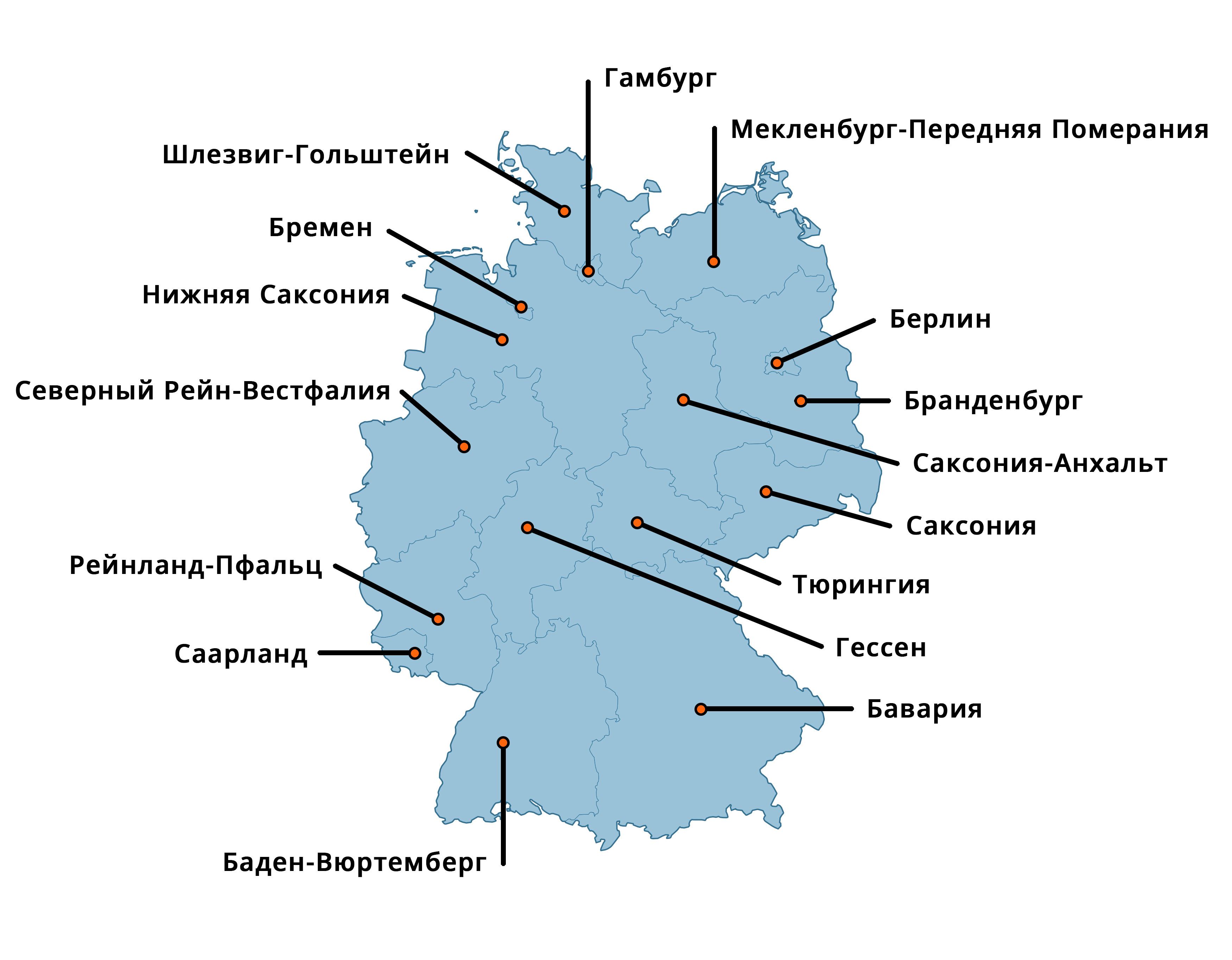 1. Общие рамочные условия – Государство
[Speaker Notes: Для Федеративной Республики Германия, как федеративного государства, характерна федеральная структура. В ее состав входят 16 федеральных земель.  
Статья 30 Основного закона гласит: «Осуществление государственных полномочий и выполнение государственных задач относится к компетенции земель в той мере, в какой настоящий Основной закон не предусматривает и не допускает иного регулирования», а статья 31 Основного закона гласит: «Федеральный закон превалирует над законом земель». 
Для всей Федеративной Республики высшим законодательным органом является парламент - Бундестаг. Земли участвуют в федеральном законодательстве через Бундесрат. Бундесрат не является полноценной второй палатой законодательного органа. Он должен согласовывать только законы, требующие его одобрения согласно определению Основного закона. Он может возражать против других законов. Такое возражение может быть отклонено большинством голосов Бундестага. 
В отношении законодательства действует принцип, согласно которому земли имеют право законодательной инициативы, если Основной закон не предусматривает иного. Основной закон признает области, в которых Федерация обладает исключительной законодательной компетенцией (например, внешняя политика, валюта ...) и области параллельного законодательства, в которых земли имеют право законодательствовать в той мере, в какой Федерация не использует свое законодательное право.  
Деятельность в сфере помощи детям и подросткам как часть социального обеспечения относится к области конкурирующего законодательства (ср. ст. 74 № 7 Основного закона), в которой Федерация применила свою нормативную компетенцию. 
Книга VIII Социального кодекса обеспечивает федеральную правовую базу, которая в значительной степени подлежит утверждению землями. В рамках этого закона, однако, существует ряд земельных правовых оговорок, с помощью которых земли могут регулировать «детали», которые по-разному структурируются в землях через земельные законы о реализации VIII книги Социального кодекса. Однако основная ответственность за реализацию VIII книги Социального кодекса лежит на местных органах власти. Они не принимают непосредственного участия в федеральном законодательном процессе. Их интересы в законодательном процессе представлены землями. Кроме того, они осуществляют презентацию своих интересов через три центральные муниципальные ассоциации (Немецкий союз городов, Немецкий союз округов, Немецкий союз городов и муниципалитетов). 
Из федеральных земель три являются землями-городами (Берлин, Гамбург, Бремен), в которых нет независимых муниципалитетов. Остальные земли подразделяются на районы, муниципалитеты и города районного значения. Регулирование соотношения прав, зафиксированное сегодня в конституциях всех земель и разрешающее делегирование функций с земельного уровня на уровень муниципалитетов только при условии предоставления финансовой компенсации, не допускает делегирование функций входящим в их состав муниципалитетам в приказном порядке. Однако правовые рамки, предусмотренные финансовым законодательством, оставляют федеральному правительству мало возможностей для укрепления муниципальных финансов. 
С процессом европейской интеграции нормативные акты Европейского Союза также приобретают все большее значение для национального правотворчества и правоприменения (например, антимонопольное законодательство, защита данных).

Литература

Bundeszentrale für politische Bildung (Hrsg.) (2013): Informationen zur politischen Bildung (Heft 318 - Föderalismus), Bonn.
Schmidt, Manfred G. (2004): Föderalismus, in: ders.: Wörterbuch zur Politik, 2. vollständig überarbeitete und erweiterte Auflage, Stuttgart, S. 231 f.]
1.2.5 Роль муниципалитетов
Муниципалитет как конституционный, исполнительный орган государственной власти
Муниципалитет как конституционная инстанция местного и демократического самоуправления
1. Общие рамочные условия – Государство
[Speaker Notes: В Федеративной Республике Германия существуют города и общины (собирательный термин: «коммуна» - муниципалитет) разных размеров: небольшие муниципалитеты с несколькими тысячами жителей, которые в основном объединены в районы, и очень крупные муниципалитеты с миллионами жителей (например, Кельн или Мюнхен). Распределение задач между Федерацией, землями и муниципалитетами регулируется Основным законом. Статья 28 (2) Основного закона гарантирует муниципалитетам право «[...] регулировать все вопросы местного значения в рамках закона под свою ответственность». Это фундаментальное право называется гарантией самоуправления и является основой для местного самоуправления. Право на местное самоуправление также является частью Европейской хартии Совета Европы, вступившей в силу 1 сентября 1988 года, и конкретизировано в конституциях отдельных земель. Муниципальный устав (также муниципальная конституция), действующий в муниципалитете, является основой для действий. 
 
Для осуществления местного самоуправления народ должен, согласно статье 28 (1), «иметь представительство в землях, округах и муниципалитетах [...] в результате всеобщих, прямых, свободных, равных и тайных выборов». Муниципалитет отвечает за выполнение задач, которые касаются местной сферы деятельности. Сюда входят задачи, которые уходят корнями в местное сообщество или имеют конкретное отношение к местному сообществу и могут быть решены этим местным сообществом самостоятельно и под свою ответственность. Надежное и обязательное выполнение основных задач необходимо для того, чтобы обеспечить возможность совместного людей в муниципалитете.
Задачи муниципалитетов дифференцируются на задачи в рамках собственной сферы деятельности и задачи в рамках делегированной сферы деятельности. 
Задачи, входящие в сферу деятельности самих муниципалитетов, включают центральные вопросы жизнедеятельности муниципалитетов. К ним относятся добровольные задачи (1.) и обязательные задачи по самоуправлению (2.). Муниципалитеты по своему усмотрению - в рамках действующего законодательства - принимают решения о реализации и форме осуществления добровольных задач. Государство не имеет влияния на то, как выполняются эти задачи; скорее, муниципальные потребности и финансовые возможности муниципалитетов являются центральными факторами, влияющими на их выполнение. Обязательные задачи, реализуемые самоуправлением включают задачи, которые закреплены в федеральных или земельных законах. В этом контексте муниципалитеты могут решать только то, каким образом они будут выполнять эти задачи (а не выполнять ли их в принципе). Задачи по помощи детям и подросткам (Книга VIII Социального кодекса) представляют собой обязательные задачи самоуправления: муниципалитеты обязаны выполнять эти задачи, однако способ их выполнения зависит от решения муниципалитетов (в частности, местных учреждений помощи детям и подросткам).
Задачи делегированной сферы деятельности - это задачи, исполняемые по поручению Федерации и земли и переданные муниципалитетам на основании федеральных или земельных законов. Их можно разделить на обязательные задачи, которые должны быть выполнены в соответствии с распоряжениями (3.), и государственные задачи (4.). У муниципалитетов нет пространства для маневра при выполнении задач: государство обязывает муниципалитеты взять на себя выполнение указанных задач и определяет, каким образом эти задачи должны быть выполнены. На основании распоряжений государство проверяет их выполнение, что обеспечивает единообразную реализацию этих задач по всей стране.
 
Для выполнения поставленных задач статья 28 (2) гарантирует муниципалитетам финансовый суверенитет, т.е. они сами несут за себя финансовую ответственность. Для того чтобы муниципалитеты могли выполнять свои задачи, необходимы доходы. Они поступают из налогов, сборов и взносов, а также субсидий от федерального правительства и правительств земель (см. слайд 1.2.6). 
Литература

Andersen, Uwe/Woyke, Wichard (Hrsg.) (2013): Handwörterbuch des politischen Systems der Bundesrepublik Deutschland, Wiesbaden.]
1.2.6 Финансовая конституция
Доходы:
Налоговые поступления в Германии в 2018 году составили 776,3 млрд евро.
Наиболее важными источниками поступления налогов являются так называемые совместные налоги (в первую очередь налог на заработную плату и доходы физических лиц, а также налог с оборота), которые распределяются между федеральным правительством, землями и муниципалитетами в соответствии с определенным ключом. Вместе они составили 64,8 % от общего объема налоговых поступлений в 2018 году.
Источники финансирования:
Федеральное правительство получает свои средства в основном за счет федеральных налогов и федеральной доли в совместных налогах.
Земли получают средства в основном от налогов земель и доли земель в совместных налогах, а также от системы выравнивания бюджетов земель и федеральных дополнительных бюджетных дотаций.
Муниципалитеты получают средства в основном от муниципальных налогов, муниципальной доли совместных налогов и местного налога на прибыль предприятий, а также от дотаций со стороны федеральной земли.
1. Общие рамочные условия – Государство
[Speaker Notes: Финансовая конституция Федеративной Республики Германия изложена в статьях 104 a-108 Основного закона. Они регулируют финансовый суверенитет, разделенный между Федерацией и землями, а также финансовые отношения между Федерацией, землями и муниципалитетами, распределение расходного бремени, законодательную компетенцию в налоговых вопросах, налоговые поступления, обязанности финансовой администрации и финансовую юрисдикцию. Налоговая конституция, как и другие разделы Основного закона, со временем была пересмотрена и детально адаптирована к новым обстоятельствам. Например, «долговой тормоз» был введен в рамках так называемой «Реформы федерализма II». Он призван ограничить заимствования Федерации и земель и обеспечить устойчивое бюджетное развитие в долгосрочной перспективе. Его действие было приостановлено во время пандемии коронавируса. 
В 2018 году налоговые поступления составили 776,3 млрд евро. Они поступают из следующих источников:
Общественные налоги (73 %): в основном налоги с продаж (30,2 %); налоги на заработную плату и подоходный налог (34,6 %) и другие ...
Федеральные налоги (14 %): например, налог на энергию (5,3 %); налог солидарности (с новыми федеральными землями) (2,4 %) и т.д. 
Государственные налоги (3,1 %): например, налог на покупку земли (1,8 %); налог на наследство (0,9 %) и т.д.
Муниципальные налоги (9,2 %): например, местный налог на прибыль предприятий (7,2 %); земельный налог и т.д.
В дополнение к этим налоговым поступлениям федерального правительства, правительств земель и местных органов власти, социальные меры поддержки финансируются за счет поступлений от взносов в системы обязательного страхования наемных работников (обязательное медицинское страхование [2018: около 230 млрд евро], обязательное пенсионное страхование [2018: около 230 млрд евро], обязательное страхование от безработицы [2018: около 40 млрд евро] и страхование долгосрочного ухода [2018: около 50 млрд евро]), а также административных и пользовательских сборов (в частности, на муниципальном уровне).
В 2018 году доля федерального правительства в общем объеме налоговых поступлений составила 41,5 %. Федеральная доля доходов от налогов с оборота составила чуть менее 50 %. В последнее десятилетие федеральная доля несколько снизилась в пользу земель и муниципалитетов. 
Общий доход муниципалитетов в 2018 году составил 253,9 млрд евро, из которых 71,4 млрд евро поступило от собственных налогов. Примерно 50 млрд евро из этой суммы было потрачено на помощь детям и подросткам. 
Виды налогов с самой широкой налоговой базой - оборотные и акцизные налоги. На них приходится почти половина налоговых поступлений. Эти доходы ложатся непропорционально тяжелым бременем на домохозяйства с более низким уровнем дохода и более молодые домохозяйства, поскольку они тратят большую часть своих доходов на потребительские расходы. 
Налоги на заработную плату и подоходный налог составляют почти треть налоговых поступлений. Они учитывают платежеспособность человека или семьи с помощью прогрессии налогообложения. Семьи с низким уровнем дохода платят мало или вообще не платят подоходный налог. 
Литература

Bundesministerium für Finanzen (BMF) (2018/2019): Bund–Länder-Finanzbeziehungen auf der Grundlage der Finanzverfassung. Berlin; Online: https://www.bundesfinanzministerium.de/Content/DE/Downloads/Broschueren_Bestellservice/2019-03-07-bund-laender-finanzbeziehungen-2018.pdf?__blob=publicationFile&v=8 (Доступ: 31.05.2021).]
1.2.7 Молодежная политика Германии и ЕС
Федеративная Республика Германия является членом Европейского Союза с 1958 года.
В настоящее время рамки молодежной политики государств-членов определяются Молодежной стратегией ЕС. Таким образом, формирование немецкой системы помощи детям и молодежи связано с европейской молодежной политикой.
Программа Erasmus+ поддерживает отдельных молодых людей, а также организации в их обменах и международной образовательной деятельности. Основное внимание уделяется: 
школам, академическому и профессиональному обучению, а также повышению  профессиональной квалификации,
молодежному обмену в рамках гражданского общества,
установлению партнерских отношений между молодежными группами и организациями и т.д.,
обмену политикой, знаниями и инновациями в области детской и молодежной политики и в секторе образования.
1. Общие рамочные условия – Государство
[Speaker Notes: В настоящее время Европейский Союз состоит из 27 европейских государств-членов. Федеративная Республика Германия является членом Европейского Союза с 1958 года. В настоящее время чуть менее 100 депутатов представляют граждан Германии в Европейском парламенте. Кроме того, различные министры стран-членов встречаются в Совете Европейского Союза для разработки совместных правовых норм и политических проектов. Председателем Совета Европейского Союза не является политический представитель или конкретное лицо, председательство ротируется каждые шесть месяцев, так что каждая страна ЕС по очереди принимает председательство. В последний раз Германия председательствовала во второй половине 2020 года.
В центре международной и европейской деятельности системы помощи детям и подросткам, начатой после 1945 года, были международные молодежные организации (например, Немецко-французское молодежное бюро), молодежные обмены в рамках побратимства городов, а также инициативы гражданского общества (например, Aktion Sühnezeichen, Internationale Jugendgemeinschaftsdienste (ijgd), которые организовывали молодежные добровольные службы и встречи. 
В настоящее время рамки молодежной политики стран-членов ЕС определяются через Молодежной стратегией ЕС. Таким образом, формирование немецкой системы помощи детям и подросткам связано с европейской молодежной политикой.
Программа Erasmus+ оказывает поддержку отдельным молодым людям, а также организациям в осуществлении их обменов и международной образовательной деятельности. Программа также инициирует программы и реформы в области образовательной политики. Основное внимание уделяется следующим областям:
школа, академическое и профессиональное образование, а также непрерывное профессиональное образование,
молодежный обмен гражданского общества,
установление партнерских отношений между молодежными группами и организациями и т.д. ,
обмен политикой, знаниями и инновациями в области детской и молодежной политики и в секторе образования.
Кроме того, программа финансирования ЕС «Европейский корпус солидарности» предоставляет молодым людям возможность участвовать в социальных, гражданских и некоммерческих проектах по всей Европе. Европейская социальная и образовательная политика, директивы в области предоставления услуг, Европейские квалификационные рамки и Болонский процесс имеют фундаментальные последствия для организации помощи детям и подросткам в Германии.

Литература

Positionspapier der Arbeitsgemeinschaft für Kinder- und Jugendhilfe – AGJ (4.10.2018): Europäische Jugendpolitik in einem sozialen Europa; Online: https://www.agj.de/fileadmin/user_upload/Europaeische_Jugendpolitik_in_einem_sozialen_Europa.pdf (Доступ: 31.05.2021).
Positionspapier der Arbeitsgemeinschaft für Kinder- und Jugendhilfe – AGJ (5./6.3.2020): The European Youth Work Agenda for high-quality Youth Work – in Europe and in Germany; Online: https://www.agj.de/fileadmin/files/positionen/2020/European_Youth_Work_Agenda_english.pdf (Доступ: 31.05.2021).
Thimmel, Andreas (2018): Kinder- und Jugendhilfe in Europa, in: Böllert, Karin (Hrsg.), Kompendium Kinder- und Jugendhilfe Bd. 2, Wiesbaden, S. 1667−1692.]
1. Общие рамочные условия
1.3 Закон
1.3.1 Основные права
Ст. 1 Основного закона:
(1) Человеческое достоинство неприкосновенно. Уважать и защищать его – обязанность всех органов государственной власти.
(2) Поэтому немецкий народ признает неприкосновенные и неотъемлемые права человека как основу любого человеческого сообщества, мира и справедливости во всем мире.
(3) Следующие основные права являются обязательными для законодательства, исполнительной власти и судопроизводства как непосредственного правоприменения.
Ст. 6 п. 2 Основного закона: 
«Забота о детях и их воспитание - это естественное право родителей и их главная обязанность. Государственное сообщество обязано следить за его реализацией.»
Ст. 19 п. 4 Основного закона: 
«Если права человека нарушаются государственными органами, он может обратиться в суд. Если нет оснований для иной юрисдикции, должны быть предприняты обычные юридические действия...»
Дети и молодежь также являются носителями основных прав.
1. Общие рамочные условия – Закон
[Speaker Notes: Часть 1 Основного закона (ст. 1-19) устанавливает основные права. Основной закон также говорит о «неприкосновенных и неотъемлемых правах человека как основе каждого человеческого сообщества, мира и справедливости во всем мире». (ст. 1 п. 2 GG). Дети и подростки также обладают основными правами! Федеральный конституционный суд (BVerfG) впервые прямо подчеркнул в 1968 году, что дети сами являются носителями основных прав и имеют право на защиту со стороны государства.  
Основными правами являются:
защита человеческого достоинства (ст. 1),
право на свободу и право на жизнь и физическую неприкосновенность (ст. 2),
равенство перед законом, равные права для мужчин и женщин и защита от дискриминации (ст. 3),
свобода убеждений и исповедания и право на отказ от военной службы по соображениям совести (ст. 4),
свобода выражения мнений и свобода печати, а также свобода искусства и науки, исследований и преподавания (ст. 5),
особая государственная защита брака и семьи (ст. 6),
надзор государства за всей школьной системой, положения о религиозном образовании, право на создание государственных школ (ст. 7),
свобода собраний, как право на мирные невооруженные собрания без регистрации или разрешения, проведение которых «под открытым небом» может быть ограничено на основании законов (ст. 8),
свобода объединений, если они не противоречат уголовному законодательству, конституционному порядку или идее международного взаимопонимания. Это также подразумевает свободу создания коалиций и право на борьбу за улучшение условий труда (ст. 9),
защита тайны переписки, почты и телекоммуникаций (ст. 10),
право на свободу передвижения по всей федеральной территории (ст. 11),
свобода выбора профессии (ст. 12),
право на отказ от военной службы по соображениям совести, а также различные варианты несения обязательной военной службы «в случае необходимости обороны» (ст. 12 a),
право на неприкосновенность жилища и узаконенные исключения (ст. 13),
право на собственность и право наследования, обязанность использовать собственность для общего блага и возможность экспроприации для общего блага за компенсацию (ст. 14 и 15),
защита от экспатриации и экстрадиции (ст. 16),
право на убежище для политически преследуемых лиц, которые, однако, должны соответствовать ряду условий (пункты 2-4) (ст. 16а),
право на петицию (ст. 17),
ограничение основных прав в области военной и альтернативной службы и на основании законов в случае обороны (ст. 17а),
лишение индивидуальных основных прав, если они используются не по назначению для борьбы против свободного демократического базового порядка (ст. 18). 
Так называемое «формальное основное право» закреплено в ст. 19 п. 4: «Если права человека нарушаются государственной властью, для него должна быть открыта возможность обращения в суд. В случае, если не установлена иная юрисдикция, доступны обычные средства правовой защиты...». 
Согласно статье 19 (2) Основного закона, «суть основного права не может быть нарушена». Даже если ограничения допускаются, это может быть сделано только на основании закона, причем эти законы не могут затрагивать суть основных прав. 
Основные права определяют государственную власть как непосредственно действующее право (ст. 1 п. 3). 
Согласно статье 23 Основного закона, «защита основных прав, по существу сопоставимая с настоящим Основным законом», является конституционно предписанным критерием для развития Европейского союза. 
С одной стороны, для системы помощи детям и подросткам существенно, что дети являются носителями основных прав.  
С другой стороны, принципиально важно, как ст. 6 определяет права родителей: «(1) Брак и семья находятся под особой защитой государственного строя.
(2) Забота о детях и их воспитание — это естественное право родителей и их главная обязанность. Государственное сообщество осуществляет надзор за их деятельностью.
(3) Дети могут быть отделены от семьи против воли законных опекунов только на основании закона, если законные опекуны не справляются с воспитанием или если детям угрожает безнадзорность по другим причинам.
(4) Каждая мать имеет право на защиту и заботу со стороны общества.
(5) Детям, рожденным вне брака, законодательством должны быть созданы такие же условия для их физического и умственного развития и положения в обществе, какие созданы для детей, рожденных в браке».
Литература

Bundeszentrale für politische Bildung: https://www.bpb.de/politik/grundfragen/politik-einfach-fuer-alle/236616/die-grundrechte (Доступ: 31.05.2021).
Deutscher Bundestag: https://www.bundestag.de/parlament/aufgaben/rechtsgrundlagen/grundgesetz/gg_01-245122 (Доступ: 31.05.2021).
Wapler, Friederike (2015): Kinderrechte und Kindeswohl, Tübingen.]
1.3.2 Права родителей и детей
Статья 6 Основного закона регулирует отношения между детьми, родителями и государством.
Принцип субсидиарности служит центральной ориентацией для определения отношений.
Права детей еще не включены непосредственно в Основной закон, но конституционно ясно, что дети являются носителями основных прав. (Актуальное состояние: Усилия по включению прав детей в Основной закон)
Конвенция ООН о правах ребенка (ратифицирована в Германии 05.04.1992) дифференцирует права детей на
Права на обеспечение и поддержку ("provision"),
Права на защиту ("protection"),
Права участия ("participation").

Другие установленные законом права детей, молодежи и родителей на участие в общественной жизни указаны в Книге VIII Социального кодекса.
1. Общие рамочные условия – Закон
[Speaker Notes: Отношения между детьми, родителями и государством
Статья 6 Основного закона конституционно регулирует субсидиарные отношения между государством, родителями и ребенком. Дети и подростки нуждаются в защите и помощи в период взросления, чтобы иметь возможность развиться в личность, способную жить в обществе. Согласно пункту 2 статьи 6, ответственность за это лежит, прежде всего, на родителях, которые по закону обязаны обеспечить заботу и воспитание своих детей. В принципе, они вольны осуществлять свое естественное право в соответствии со своими индивидуальными представлениями, если только их действия уважают права детей.
Соответственно, право родителей является внешним бенефициальным фундаментальным правом, которое служит благополучию ребенка и подчинено ему. В соответствии с принципом субсидиарности, государство берет на себя роль внимательного опекуна: оно признает законодательно закрепленную образовательную автономию родителей и в то же время следит за ее выполнением. Семейная жизнь должна уважаться в соответствии со ст. 8 Европейской конвенции по правам человека.
Только когда родители не оправдывают ожиданий общества в отношении того, что они должны вырастить своих детей независимыми и социально компетентными личностями, не выполняют (или не могут выполнить) свои права и обязанности, государство обязано вмешаться поддерживающим или контролирующим образом. Сочетание статьи 2 (1) Основного закона в сочетании со статьей 6 (2) Основного закона гарантирует детям и подросткам право на государственную гарантию родительской заботы и воспитания. Термин «угроза благополучию ребенка» обозначает порог для легитимизированного государством вмешательства в отношения между родителями и детьми, защищенные Основным законом. 
Права детей
20 ноября 1989 года Генеральная Ассамблея ООН единогласно приняла Декларацию прав ребенка. Конвенция ООН о правах ребенка вступила в силу 02 сентября 1990 года. Она включает в себя в общей сложности 54 статьи: Статьи 1-41 охватывают права детей, статьи 42-45 регулируют исполнение, а статьи 46-54 содержат процедуру подписания. По сей день Декларация считается центральным международным документом по правам человека для детей. Она была ратифицирована 196 государствами. В Федеративной Республике Германия она действует с 5 апреля 1992 г. Только в мае 2010 г. Федеративная Республика сняла свои оговорки, которые касались, в частности, прав иностранных детей.  
Права детей можно разделить на три группы:
Права на обеспечение и поддержку,например, право на наивысший достижимый уровень здоровья, на образование, на досуг, игры и отдых.
Права защиты,например, защита детей от физического и психического насилия, отсутствия заботы и сексуального насилия
Права участия,например, право на участие во всех касающихся их жизни вопросах, свободу слова и информации.
 Федеральный конституционный суд (BVerfG) впервые прямо подчеркнул в 1968 году, что дети сами являются носителями основных прав и имеют право на защиту государства. Однако в течение многих лет ведется широкая дискуссия о необходимости четкого закрепления прав детей в Основном законе. Основной спорный момент заключается в том, в какой статье и с какой формулировкой они должны быть закреплены. В 2021 году федеральное правительство представило законопроект по этому вопросу, но к середине года решение по нему еще не было принято.
 Основной закон Германии, Гражданский кодекс Германии и VIII книга Социального кодекса также содержат права, которые призваны гарантировать или способствовать процессам воспитания, развития и образования детей и подростков. Отдельные примеры приведены ниже: 
 Основной закон 
Ст. 1 п. 1 Право на защиту человеческого достоинства
Ст. 2. п. 1 Право на свободное развитие личности
Ст. 2 п. 2 Право на физическую неприкосновенность
Гражданский кодекс
§ 1631 Право на ненасильственное воспитание 
§ 1626 Право на соответствующее возрасту участие в принятии соответствующих решений
Книга VIII Социального кодекса
§ 5 Право на желание и выбор 
§ 8 Участие детей и подростков
§ 36 Планирование помощи 
Литература

Berghaus, Michaela (2020): Erleben und Bewältigen von Verfahren zur Abwendung einer Kindeswohlgefährdung aus Sicht betroffener Eltern, Weinheim.
Liebel, Manfred (2013: Kinder und Gerechtigkeit: über Kinderrechte neu nachdenken, Weinheim.]
1.3.3 Социальные кодексы
Конституционный принцип социального государства конкретизируется в Социальных кодексах. Социальный кодекс I (Общая часть) и Социальный кодекс X (Процедура социального управления и защита данных) применяются ко всем Особым социальным кодексам.
Особые социальные кодексы - это, например:
Социальный кодекс II - Базовые гарантии работы (ответственный: Центр занятости),
Социальный кодекс III - Содействие занятости (ответственный: Федеральное агентство по труду),
Социальный кодекс V - Обязательное медицинское страхование (ответственные: фонды обязательного медицинского страхования),
Социальный кодекс VIII - Помощь детям и молодежи (ответственный: Ведомство по делам молодежи),
Социального кодекса IX - Реабилитация и социальная интеграция людей с ограниченными возможностями (ответственные: учреждения по содействию социальной интеграции),
Социальный кодекс XII - социальная помощь (ответственные: управления социального обеспечения).
1. Общие рамочные условия – Закон
[Speaker Notes: Конституционный принцип социального государства (ст. 20 п. 1, см. также слайд 1.2.2) конкретизируется социальным законодательством. Соответственно, § 1 Первой книги Социального кодекса, который предшествует общим положениям всех социальных кодексов, определяет: 
«Закон Социального кодекса призван формировать меры социальной поддержки, включая социальную и образовательную помощь, для реализации социальной справедливости и социального обеспечения. Он должен вносит вклад в 
обеспечение достойного существование,
создание равных условий для свободного развития личности, особенно для молодежи,
защиту и поддержку семьи,
возможность зарабатывать на жизнь свободно выбранным видом деятельности, и
предотвращение или компенсацию определенных тягот жизни, также помогая людям помочь самим себе».
Для выполнения этих задач определены различные социальные права (§§ 2 и далее Социального кодекса I), которые связаны с правами на меры социальной поддержки и предоставляются соответствующими компетентными органами социального обеспечения (например, Центром занятости, Федеральным агентством занятости, больничными кассами, кассами социального обеспечения молодежи) в виде услуг, натуральных или денежных пособий. 
Важным компонентом является социальное страхование, которое действует в отношении всех застрахованных лиц при наступлении определенных рисков или событий и финансируется за счет распределенных взносов, уплачиваемых работодателями и/или застрахованными лицами:
Книга III Социального кодекса - Содействие занятости в случае безработицы,
Книга V Социального кодекса - Болезнь, 
Книга XI Социального кодекса - Потребность в уходе, 
Книга VII Социального кодекса - Несчастный случай и 
Книга VI Социального кодекса– Выход на пенсию.
Другие меры социальной поддержки в основном финансируются за счет налогов:
Книга II Социального кодекса - Базовые гарантии для работы (ответственный: Центр занятости),
Книга VIII Социального кодекса– Помощь детям и подросткам (ответственный: Управление по делам молодежи),
Книга IX Социального кодекса - Реабилитация и социализация лиц с ограниченными возможностями (ответственные: учреждения по содействию социальной адаптации),
Книга XII Социального кодекса - Социальная помощь (ответственный: Управление социального обеспечения),
Книга XIV Социального кодекса - Социальная компенсация (ответственность определяется федеральными землями).
Кроме того, существуют некоторые законы, которые считаются специальными частями Социального кодекса и, таким образом, также содержат соответствующие меры социальной поддержки (§ 68 Книги I Социального кодекса). К ним относятся, например: 
Федеральный закон о содействии образованию (BAföG),
Федеральный закон о детских пособиях,
Закон о жилищных пособиях,
Закон о содействии при усыновлении/удочерении и
1-й, 2-й и 3-й разделы Федерального закона о пособии по уходу за ребенком и отпуске по уходу за ребенком.
Все субъекты предоставления социальной поддержки, ответственные за реализацию социальных прав посредством представления социальной поддержки,  обязаны соблюдать общие процедурные требования Книги I Социального кодекса и Социального кодекса X. Например, существует общая обязанность по предоставлению консультаций касательно прав на получение поддержки (§ 14 Социального кодекса I) или обязанность субъектов предоставления социальной поддержки  по обеспечению комплексного, быстрого предоставление социальной поддержки без лишних усилий со стороны лиц, имеющих право на их получение (§ 17 Социального кодекса I). Каждый участник процесса имеет право присутствовать на переговорах или встречах с консультирующим сотрудником (раздел 13 (4) СГБ X).]
1.3.4 Меры социальной поддержки
Структура мер социальной поддержки по отдельным видам в 2019 году в млрд. евро
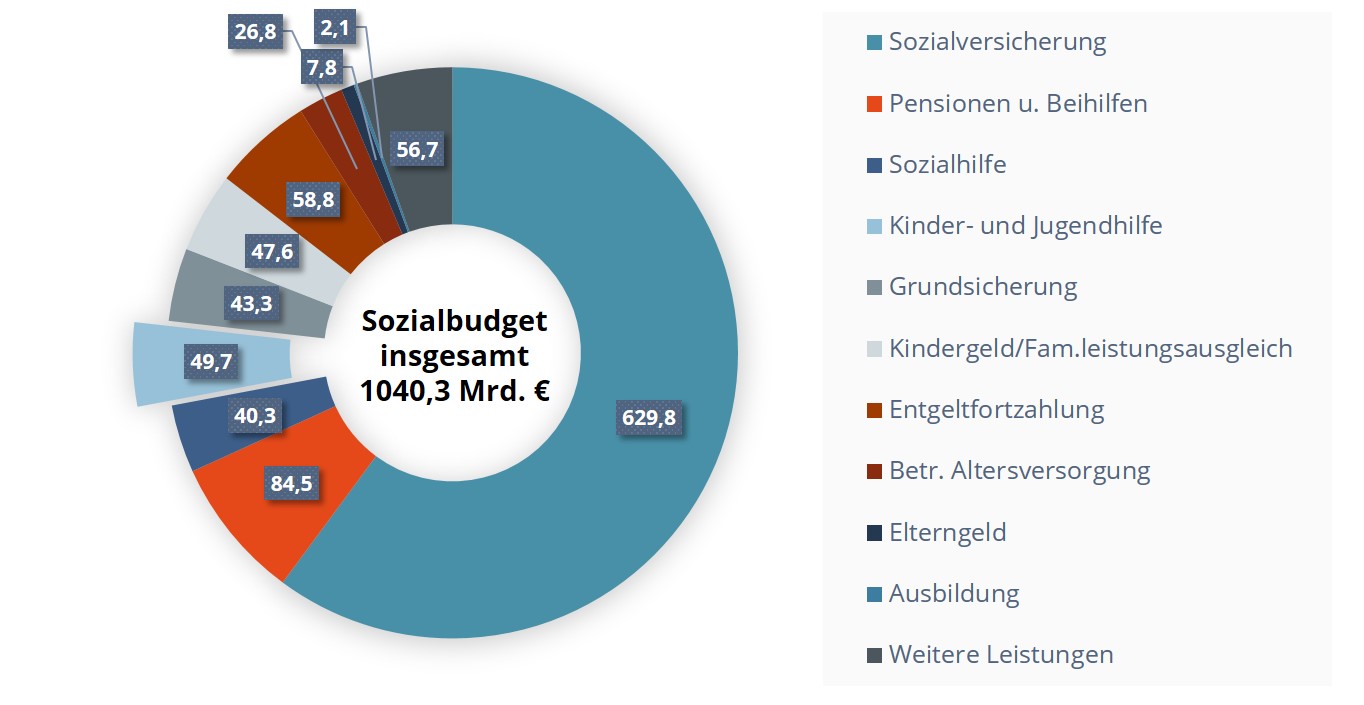 Социальное страхование
Пенсии и пособия
Социальная помощь
Помощь детям и молодежи
Базовое материальное обеспечение
Общий социальный бюджет 1040,3 млрд. евро
Детские пособия/ возмещение семье затрат на детей
Продолжение выплаты заработной платы в период болезни
Корпоративное обеспечение по старости
Родительские пособия
Образование
Прочие выплаты
1. Общие рамочные условия – Закон
[Speaker Notes: Термин «меры социальной поддержки» юридически определен в § 11 Социального кодекса I. В соответствии с этим, меры социальной поддержки - это услуги, пособия в натуральной форме и денежные пособия, которые предоставляются на основании положений Социальных кодексов и законов, упомянутых в § 68 Социального кодекса I. Кроме того, § 11 Книги I Социального кодекса регламентирует, что личная помощь и помощь в воспитании относятся к категории услуг.
В разделах 18-29 Книги I Социального кодекса перечислены все меры социальной поддержки, а также названы субъекты, ответственные за их предоставление:
§ 18 Меры содействия образованию,
§ 19 Меры содействия трудоустройству,
§ 19a Базовые пособия для лиц, ищущих работу,
§ 19b Выплаты при постепенном переходе пожилых работников к получению пенсии,
§ 21 Выплаты в рамках обязательного медицинского страхования,
§ 21a Выплаты в рамках социального страхования на случай длительного ухода,
§ 21b Пособия при прерывании беременности,
§ 22 Выплаты в рамках обязательного страхования от несчастных случаев,
§ 23 Выплаты в рамках обязательного пенсионного страхования, включая страхование по старости фермеров,
§ 24 Выплата в рамках социального обеспечения в случае ущерба здоровью,
§ 25 Пособие на ребенка, надбавка на ребенка, пособия на образование и социализацию, родительское пособие и пособие по уходу за ребенком,
§ 26 Жилищное пособие,
§ 27 Меры поддержки со стороны служб помощи детям и подросткам,
§ 28 Меры поддержки в рамках социальной помощи,
§ 28a Помощь в социальной адаптации,
§ 29 Помощь в реабилитации и социализации инвалидов.
Закон о помощи лицам, ищущим убежище (AsylbLG), формально не относится к социальному праву, поскольку не включен в каталог Социального кодекса I. Однако, с точки зрения предоставляемых мер поддержки, он, тем не менее, является частью материального социального права. AsylbLG, как независимый закон, регулирует материальные пособия для группы лиц, имеющих право на такую поддержку. Государственные расходы на пособия в рамках AsylbLG в 2018 году составили чуть менее 4,9 млрд евро.
В 2019 году социальные пособия составили 30,3 % от валового внутреннего продукта. В 2019 году общая сумма всех социальных выплат составила 1 040,3 млрд евро.
Примерные доли (в миллиардах евро):
Системы социального страхования: 		всего 	629,8 
- Пенсионное страхование:			330,2
- Медицинское страхование:			250,1
- Страхование по безработице:			28,2
- Страхование долгосрочного ухода:		42,4
- Страхование от несчастных случаев:		14,2
Меры поддержки, социальная помощь и пособия:    всего 	193,1 
- Базовые пособия для ищущих работу:		43,3
- Социальная помощь: 			40,3
- Помощь детям и подросткам:			49,7
- Жилищное пособие:			1,0
- Пособие по уходу за ребенком:			7,8
- Пособие на ребенка/ возмещение семье затрат на детей: 	47,6
- Помощь в обучении/повышении квалификации:	 2,1
Литература

Bundesministerium für Arbeit und Soziales (BMAS) (2020). Sozialbudget 2019; Online: https://www.bmas.de/SharedDocs/Downloads/DE/PDF-Publikationen/a230-19-sozialbudget-2019.pdf?__blob=publicationFile&v=1 (Доступ: 31.05.2021).]
1.3.5 Основные принципы административных процедур в социальной сфере
Социально-административное процессуальное право в первую очередь служит реализации социальных мер поддержки и призвано укрепить способность адресатов легче ориентироваться в сложной системе различных социальных кодексов, подавать и (более оперативно) получать социальную поддержку.
1. Общие рамочные условия – Закон
[Speaker Notes: Закон о праве детей и молодежи на получение помощи (Книга VIII Социального кодекса) включен в Социальный кодекс (SGB) Федеративной Республики Германия. Таким образом, это не нормативный закон, а в первую очередь закон о мерах социальной поддержки. В соответствии с этим действуют правила получения социальной поддержки, изложенные, в частности, в книгах I и Х Социального кодекса.
Социально-административное процессуальное право в первую очередь служит реализации мер социальной поддержки и призвано помочь адресатам лучше ориентироваться в сложной системе различных социальных кодексов, подавать заявления и (более оперативно) получать социальную поддержку. Поэтому особое значение имеют три принципа:
Низкопороговый доступ к системе социальной поддержки,
Процедурное бремя лежит на субъекте предоставления социальной поддержки, а не на её адресатах,
Процессуальные права адресатов. 
Положения социального административного процессуального права должны учитываться в процессе рассмотрения заявлений вплоть до принятия решения о возможных мерах поддержки, т.е. на протяжении всей процедуры. Процессуальные нормы формируют профессиональные стандарты в административной деятельности. Положения Социального кодекса I, например, о подаче заявлений, социальной тайне или участии лиц, имеющих право на пособия, распространяются на все Социальные кодексы.
Десятая книга Социального кодекса - Административная процедура и защита социальных данных (Книга X Социального кодекса), также содержит положения, действительные для всех социальных кодексов. Следовательно, эти правила также распространяются на меры поддержки, предоставляемые службами помощи детям и подросткам. В соответствии с § 1 подраздела Социального кодекса X, регламент распространяется на публично-правовую административную деятельность органов власти в Федеративной Республике Германия. В соответствии с § 12 Книги X Социального кодекса орган власти является «хозяином процедуры». 
Процедурные принципыКнига X Социального кодекса  определяет, что административные процедуры на практике должны выполняться определенным образом: Они должны выполняться «просто, оперативно и быстро» в соответствии с § 9 предложение 2 Социального кодекса X. Таким образом, согласно § 17 Социального кодекса I, орган власти должен обеспечить, чтобы лица, имеющие право на получение мер поддержки, быстро получали социальную помощь, на которую они имеют право.
Начало процедурыПроцедура может быть инициирована как ведомством, так и по заявлению - устному (т.е. без формальных препятствий) или письменному. Заявление подается бесплатно и обозначает начало процедуры, а также самую раннюю возможную дату предоставления пособий.
Уточнение фактовВ социальных административных процедурах основное внимание уделяется изучению условий для получения права на помощь. Здесь действует принцип служебного расследования, т.е. орган власти обязан исследовать все факты, необходимые для принятия решения ex officio (§ 20 Социального кодекса X).
Защита социальных данныхСоциальные данные - это индивидуальная информация о личных или фактических обстоятельствах соответствующего лица (обычно: заявителя или бенефициара). 
Права сторонВ административной процедуре участвующим сторонам предоставляются различные права, например:
Представительство уполномоченным лицом или помощь адвоката (§ 13 Социального кодекса X),
Право на ознакомление с делом (§ 26 Социального кодекса X),
Слушание (§ 24 Социального кодекса X).
 Завершение
Административная процедура обычно завершается административным актом, т.е. вынесением решения или заключением договора в рамках публичного права (§ 8 Социального кодекса X).
Литература

Trenczek, Thomas (2019): Verfahren und Rechtsschutz, in: Münder/Meysen/Trenczek (Hrsg.), Frankfurter Kommentar SGB VIII, Anhang I, 8. Auflage, Baden-Baden, S. 1093−1128.
Waschull, Dirk (2019): ASD-Arbeit und Verwaltungsverfahren, in: Merchel, Joachim (Hrsg.), Handbuch Allgemeiner Sozialer Dienst (ASD), 3. Auflage, München, S. 78−87.]
1.3.6 Интеграция в международные договоры/соглашения
Конвенции ООН
Конвенция ООН о правах ребенка (КПР ООН); Конвенция ООН о правах инвалидов (КПИ ООН)
Конвенции Совета Европы
против насилия в семье; против сексуальной эксплуатации и надругательства над детьми
Гаагские конвенции
Гаагская конвенция о защите детей (КСТД); Гаага
Конвенция о защите несовершеннолетних (MSA); Гаагская конвенция об усыновлении (HAÜ); Гаагская конвенция о похищении детей (HKÜ); Гаагская конвенция о защите детей (HKÜ) ; Конвенция об уплате алиментов (HUÜ)
Двустороннее сотрудничество
Немецко-французское молодежное бюро; Немецко-польское молодежное бюро; Немецко-греческое молодежное бюро; ConAct - Координационный центр немецко-израильского молодежного обмена (Немецко-израильское молодежное бюро по планированию); Тандем - Координационный центр немецко-чешского молодежного обмена; Фонд «Германо-российский молодежный обмен» gGmbh
1. Общие рамочные условия – Закон
[Speaker Notes: В дополнение к международным привязкам действий правительства Германии к правовой базе Европейского Союза, Германия также является участником большого количества международных соглашений и договоров, имеющих различную обязательную силу. Некоторые из них являются глобальными, другие - общеевропейскими, третьи - двусторонними. 
В немецком праве международные договоры, требующие согласия или участия соответствующих учреждений, ответственных за федеральное законодательство, согласно ст. 59 п. 2 предложение 1 Основного закона, имеют ранг простых федеральных законов. 
Как правило, правовые акты, изданные международными организациями, не имеют прямого действия внутри страны. Однако государства-члены соответствующей международной организации обязаны перенести обязательства, вытекающие из правового акта международной организации, в национальное законодательство.
Организация Объединенных Наций
Благодаря 10 конвенциям по правам человека Организация Объединенных Наций, помимо Всеобщей декларации прав человека, создала инструменты по правам человека, которые являются обязательными в соответствии с международным правом для всех государств, присоединившихся к ним. Некоторые из этих конвенций по правам человека дополнены дополнительными факультативными протоколами, которые часто вводят процедуры рассмотрения индивидуальных жалоб. 
Особое значение для детей, подростков и семей имеют, например:
Конвенция о правах ребенка (Конвенция ООН о правах ребенка). Обязательный договор по международному праву, который вступил в силу 2 сентября 1990 года и был ратифицирован Германией 6 марта 1992 года.
Конвенция о правах инвалидов (Конвенция ООН о правах инвалидов). Обязательный договор по международному праву, который вступил в силу 3 мая 2008 года и был ратифицирован Германией 24 февраля 2009 года.
Конвенция о ликвидации всех форм дискриминации в отношении женщин (CEDAW - Конвенция для женщин), которая была принята 18 декабря 1979 года и вступила в силу в 1981 году, была ратифицирована Германией 10 июля 1985 года.
Международная конвенция о ликвидации всех форм расовой дискриминации (Конвенция ООН о расовой дискриминации), которая вступила в силу 4 января 1969 года и была безоговорочно ратифицирована Германией 16 мая 1969 года.
Совет Европы
Совет Европы играет ведущую роль в создании общеевропейской обязательной правовой базы для защиты прав человека, верховенства закона и демократии. На сегодняшний день существует более 200 конвенций и протоколов Совета Европы. К ним относятся такие основополагающие правовые документы, как Европейская конвенция о защите прав человека и основных свобод (ЕКПЧ), так называемая Конвенция против пыток или Европейская социальная хартия.
В дополнение к перечисленным документам, к числу тех, которые имеют особое значение для детей, молодежи и семей, относятся:
Конвенция Совета Европы о предотвращении и борьбе с насилием в отношении женщин и бытовым насилием, вступившая в силу 1 августа 2014 года.
Конвенция Совета Европы о защите детей от сексуальной эксплуатации и сексуального насилия, которая вступила в силу 1 июля 2010 года. 
Гаагская конференция по международному частному праву
Гаагская конференция сформировала международное сотрудничество по вопросам, касающимся детей и семей, приняв авторитетные глобальные конвенции. Германия присоединилась к соответствующим конвенциям:
Конвенция от 19 октября 1996 года о юрисдикции, применимом праве, признании, исполнении и сотрудничестве в отношении родительской ответственности и мер по защите детей,
Конвенция от 5 октября 1961 года о юрисдикции органов власти и законах, применимых в отношении защиты несовершеннолетних, 
Конвенция от 29 мая 1993 года о защите детей и сотрудничестве в отношении межгосударственного усыновления/удочерения,
Конвенция от 25 октября 1980 года о гражданско-правовых аспектах международного похищения детей,
Конвенция от 23 ноября 2007 года о международном взыскании алиментов на детей и других форм содержания семьи.
Двусторонние соглашения либо договорённости
Соглашения о создании и финансировании молодёжных бюро заключены с Францией, Польшей и Грецией. Германия подписала соответствующие декларации о намерениях и соглашениях с Чехией, Израилем и Россией по осуществлению двусторонних молодёжных обменов, организуемых координационными бюро.
В 2018 году Германия и её израильский партнёр договорились о создании немецко-израильского молодёжного бюро, которое находится в данный момент в стадии планирования.]
2. Задачи и области деятельности
2.1 Миссия и стремление
2.1.1 Задачи и миссия помощи детям и молодежи § 1 Социального кодекса VIII
Каждый молодой человек имеет право на содействие своему развитию и на образование, чтобы стать самоопределяющейся, самоответственной и социально компетентной личностью.
(2) …
(3) Для реализации права […] помощь молодежи должна заключаться, в частности, в том, чтобы
поддерживать молодых людей в их индивидуальном и социальном развитии и помогать избегать или уменьшать неблагоприятные обстоятельства их жизни,
дать возможность или облегчить молодым людям самостоятельное взаимодействие во всех сферах жизни, которые их затрагивают, в соответствии с их возрастом и индивидуальными способностями, и таким образом, их равноправное участие в жизни общества,
консультировать и поддерживать родителей и других опекунов в воспитании детей,
защищать детей и молодежь от угроз их благополучию,
способствовать поддержанию или созданию позитивных условий жизни молодых людей и их семей, а также дружественной для детей и их семей среды.
2. Задачи и области деятельности – Миссия и стремление
[Speaker Notes: Закон о помощи детям и подросткам (Kinder- und Jugendhilfegesetz) включен в состоящее из тринадцати Социальных кодексов Социальное законодательство Германии в качестве Восьмого социального кодекса (Социального кодекса VIII - Kinder- und Jugendhilfe). Он определяет правовые рамки задач по обеспечению помощи детям и молодежи (пособия и другие задачи) в общенациональных масштабах. В некоторых областях предоставления помощи (например, в области поддержки детей в детских учреждениях полного дня) федеральные земли могут вносить уточнения путем принятия отдельных земельных законов. 
Социальный кодекс VIII вступил в силу 1 января 1991 года и заменил действовавший до этого момента Закон о благополучии молодежи от 1961 года. Цель состояла в том, чтобы заменить ориентированный скорее на вмешательство Закон о благополучии молодежи Законом о предоставлении услуг и помощи молодым людям и их родителям. В то время это изменение рассматривалось как смена парадигмы в сфере помощи детям и подросткам. За последние 30 лет в Закон несколько раз вносились изменения, последний раз в 2021 году - в Закон о поддержке детей и молодежи (KJSG), который, в частности, укрепляет права молодых людей и их родителей на участие в жизни общества и открывает возможности для получения помощи по принципу «одного окна» для детей с ограниченными возможностями и без них.
В § 1 Социального кодекса VIII изложены принципиальные позиции закона. Пункт 1 посвящен праву молодых людей на «содействие их становлению в качестве самоопределившейся, ответственной и социально компетентной личности». Это выражает, что система помощи детям и подросткам в первую очередь защищает интересы молодых людей, а не воспитывающих их родителей или государства.
В абзаце 2 («Забота о детях и их воспитание - естественное право родителей и их главная обязанность. Его исполнение контролируется государственным сообществом»), однако, слово в слово повторяются право и обязанность родителей заботиться и воспитывать своих детей, закрепленные в ст. 6 п. 2 Основного закона Федеративной Республики Германия, что ясно указывает конституционные пределы обязательства согласно абз. 1. Государство может вмешиваться в родительское право только в том случае, если вмешательство необходимо в рамках компетенции надзора для защиты ребенка от опасности.
Абзац 3 описывает цели, которые поставлены перед службами помощи детям и подросткам:
Содействие молодежи и улучшение неблагоприятных для них условий как вклад в выравнивание возможностей получения образования и развития путем компенсации структурных недостатков или индивидуальных сложностей молодых людей;
Оказание поддержки всем молодым людям, чтобы они могли самостоятельно взаимодействовать во всех затрагивающих их сферах жизни, в соответствии со своим возрастом и индивидуальными способностями, и таким образом, на равных участвовать в жизни общества,
Содействие развитию родительских навыков родителей с целью поддержать их или дать им возможность наилучшим образом выполнять свои родительские обязанности в интересах своих детей;
Выполнение задачи по защите детей и подростков, если эта защита не может быть адекватно гарантирована их собственными родителями;
Внесение активного вклада в создание и поддержание позитивных условий жизни и среды, дружественной для семьи, как сквозная задача и как необходимость в качестве особого защитника интересов детей и молодежи участвовать также и в выполнении других задач. 
Как показывает это определение целей в § 1 Социального кодекса VIII, широкие полномочия по обеспечению помощи молодежи колеблются между требованиями,
обеспечить инфраструктуру для поддержки и образования молодых людей, отвечающую потребностям их развития в самостоятельную, ответственную и социально интегрированную личность;
предоставить детям, подросткам и их родителям помощь и поддержку с целью компенсации недостатков в условиях их жизни;
выполнять задачи по надзору - контроль и, при необходимости, вмешательство - для защиты детей и подростков от опасностей, угрожающих их благополучию;
представлять интересы молодых людей, отстаивать их социализацию и выступать против сегрегации и изоляции.
Все вышеупомянутые мандаты несут в себе множество амбивалентностей, а также находятся в определенном напряжении между собой. Становятся очевидными принципиально неразрешимые сложности сферы помощи детям и молодежи, вынужденной сочетать свои стратегии исполнения основной задачи по поддержке и воспитанию, социализации и образованию с предоставлением срочной помощи в проблемных ситуациях и задачей школьного образования в рамках комплексности помощи молодежи. 
Литература
В качестве введения и углубления темы
Böllert, Karin (Hrsg.) (2018): Kompendium Kinder- und Jugendhilfe, Wiesbaden
Hansbauer, Peter/Merchel, Joachim/Schone, Reinhold (2020): Kinder- und Jugendhilfe – Grundlagen, Handlungsfelder, professionelle Anforderungen, Stuttgart.
Jordan, Erwin/Maykus, Stephan/Stuckstätte, Eva (2015): Kinder- und Jugendhilfe – Einführung in Geschichte und Handlungsfelder, Organisationsformen und gesellschaftliche Problemlagen, 4. überarbeitete Auflage, Weinheim u. München.
Schröer, Wolfgang/Struck, Norbert/Wolff, Mechthild (Hrsg.) (2016): Handbuch Kinder- und Jugendhilfe, 2. Auflage, Weinheim u. München.
 
Юридические комментарии к Социальному кодексу VIII 
Münder, Johannes/Meysen, Thomas/Trenczek, Thomas (Hrsg.) (2019): Frankfurter Kommentar SGB VIII Kinder und Jugendhilfe, 8. Aufl., Baden-Baden.
Wiesner, Reinhard (2021 i. E.): SGB VIII – Kinder- und Jugendhilfe, Kommentar, 6. Aufl., München.]
Меры поддержки
Прочие задачи
Поддержка детей в учреждениях полного дня и полнодневный уход за детьми
§§ 22–26 SGB VIII
Работа с молодежью
Социальная работа с молодежью
Школьная социальная работа
Воспитательная защита детей и молодежи
§§ 11–15 SGB VIII
Помощь в семейном воспитании
§§ 16–21 SGB VIII
Государственные задачи по защите детей и подростков
	§§ 27–41 SGB VIII
2.1.2 Сферы ответственности служб помощи детям и молодежи §§ 11-60 Социального кодекса VIII
Помощь  в воспитании, помощь в социальной адаптации детей и молодежи с        психическими нарушениями, помощь молодым взрослым
§§ 27–41 SGB VIII
например,
международная молодежная работа 
поддержка молодежных объединений
 помощь при переходе от школы к работе
например,
семейное образование
семейное консультиро-вание
семейный отдых
Консультирова-ние при разводе/ расставании
например, 
 Взятие под опеку
 Участие в суде по делам семьи и делам несовер-шеннолетних
 Установление опеки (со стороны государственных органов опеки)
например,
 ясли
 детские сады
 группы продленного дня в школе
например,
 амбулаторная помощь  в воспитании
Патронатная семья
Детское учреждение с проживанием
2. Задачи и области деятельности – Миссия и стремление
[Speaker Notes: В соответствии с комплексностью помощи молодежи в Германии под эгидой помощи детям и подросткам объединены очень разные сферы ответственности. Эти задачи кратко изложены в § 2 Социального кодекса VIII. Там они подразделяются на предоставление мер помощи и другие задачи. Меры помощи могут предоставляться как государственными, так и негосударственными организациями по делам молодежи, другие (суверенные) задачи принципиально находятся в ведении государственных служб по делам молодежи. 
Меры поддержки, предоставляемые службами помощи детям и подросткам
Помощь детям и подросткам включает в себя такие области, как работа с молодежью/молодежная социальная работа/школьная социальная работа, поддержка семьи, учреждения дневного ухода за детьми, а также помощь в воспитании детей, помощь в интеграции детей и молодежи с психическими проблемами и помощь молодым совершеннолетним. Меры помощи детям и молодежи характеризуются двумя направлениями правопритязания.С одной стороны, VIII книга Социального кодекса стандартизирует индивидуальные правовые притязания родителей и детей или подростков в отношении конкретной помощи (например, на места в детском саду, помощь в получении образования). С другой стороны, закон обязывает государственные организации помощи детям и подросткам предоставлять конкретные инфраструктурные меры поддержки, которые отвечают тенденции расширения общих возможностей поддержки родителей, детей и молодежи (например, семейное образование, работа с молодежью). С субъективными правовыми притязаниями они не связаны. В то время как субъективные правовые притязания должны быть обоснованы индивидуально и в случае спора подлежат рассмотрению судом, объективные правовые обязательства стандартизируют требования к государственному учреждению, которые не могут рассматриваться судами в индивидуальном порядке.Другие задачи служб помощи детям и подросткам«Другие задачи помощи детям и подросткам» - это суверенные задачи, которые не связаны напрямую с оказанием помощи адресатам, но предоставляют государственному учреждению конкретные нормативные полномочия для обеспечения защиты детей и молодежи (например, принятие под опеку, участие в судебных разбирательствах по семейным делам или уголовных процессах по делам несовершеннолетних). Эти задачи позволяют службам помощи детям и подросткам (и обязывают их в определенных ситуациях) принимать меры даже без или против воли заинтересованных лиц.Выполнение других задач при определенных условиях может быть передано государственными организациями помощи детям и подросткам общественным организациям по помощи молодежи (§ 76 Социального кодекса VIII).Литература 
Münder, Johannes/Meysen, Thomas/Trenczek, Thomas (Hrsg.) (2019): Frankfurter Kommentar SGB VIII Kinder und Jugendhilfe, 8. Aufl., Baden-Baden.
Wiesner, Reinhard (2021 i.E.): SGB VIII - Kinder- und Jugendhilfe, Kommentar, 6. Aufl., München.]
2.1.3 Помощь детям и молодежи – содействие, поддержка, помощь, защита
Индивидуальная помощь в тяжелых жизненных ситуациях, в случаях нужды и кризиса
Поддержка молодых людей/их семей в сложных жизненных ситуациях
Защита от опасностей, служба государст-венного надзора
Общее содействие образованию и воспитанию
защищать
поддерживать
образовывать
содействовать
воспитывать
консультировать
помогать
Эти задачи возникают – с разной степенью тяжести и интенсивности – во всех сферах деятельности.
2. Задачи и области деятельности – Миссия и стремление
[Speaker Notes: Закон о помощи детям и подросткам (Социальный кодекс VIII) стандартизирует широкий канон различных задач и сфер деятельности, которые во многом взаимосвязаны и обеспечивают общую помощь детям и подросткам.
С одной стороны, Социальный кодекс VIII задуман как закон о помощи, в котором стандартизированы направленные на человека социально-педагогические услуги; с другой стороны, он содержит суверенные задачи по защите детей и подростков, которые должны быть реализованы в рамках соответствующих полномочий на вмешательство и соответствующих обязательств (см. слайд 2.1.2).
Спектр всех форм и мер помощи охватывает различные уровни мандата на помощь детям и подросткам:
Прежде всего, речь идет о задаче общего содействия образованию и воспитанию молодежи. Помощь, предоставляемая в этом контексте, принципиально предназначена для всех детей, подростков и молодых взрослых, а в некоторых случаях и для их родителей. Примерами такой помощи, которая в основном ожидается и востребована как сама собой разумеющаяся, являются детские ясли и детские сады, работа с молодежью и работа по воспитанию молодежи, а также обучение родителей и семьи. Эта помощь является в широком смысле частью поддерживающей инфраструктуры помощи детям и подросткам.
Второе измерение включает в себя оказание конкретной поддержки людям, находящимся в сложных жизненных ситуациях. Помощь родителям в ситуациях расставания и развода, одиноким родителям, социально или индивидуально неблагополучным подросткам, испытывающим трудности при переходе от учебы к работе, призвана способствовать эффективному преодолению возможных проблемных ситуаций по мере их возникновения. К таким формам помощи можно отнести и междисциплинарную инфраструктуру так называемого раннего вмешательства, которая была создана в последнее десятилетие благодаря сотрудничеству между службами помощи детям и подросткам и здравоохранения.
На третьем уровне Книга VIII Социального кодекса стандартизирует специальные формы помощи и поддержки для детей, подростков и молодых взрослых, которые в связи с
недостаточной способностью родителей обеспечить воспитание,
отдельными кризисными событиями,
ограниченными возможностями социализации из-за инвалидности
недостаточным личностным развитием (у молодых совершеннолетних)
нуждаются в поддержке. Эти меры поддержки связаны с индивидуальными правовыми притязаниями и направлены на конкретные потребности, которые не могут быть удовлетворены общей поддерживающей инфраструктурой помощи детям и подросткам и требуют специального индивидуального планирования помощи и вмешательства. К таким формам помощи относятся
помощь в воспитании,
помощь детям и подросткам с психическими нарушениями, а также
помощь молодым совершеннолетним.
Они охватывают широкий спектр - от амбулаторной помощи различной интенсивности до создания альтернативных мест проживания для детей и подростков в интернатах или патронатных семьях.
4. Наконец, службы помощи детям и подросткам по собственной инициативе принимают меры по предоставлению помощи детям и подросткам, когда родители не в состоянии сделать это сами (мандат на защиту в случае риска для благополучия детей). Это суверенные задачи, которые реализуются Ведомством по делам молодежи независимо от воли адресатов, но не без их участия. Однако суверенные задачи включают в себя не только непосредственное предотвращение опасности (например, взятие под опеку), но и участие в спорных судебных разбирательствах по семейным делам или уголовных процессах в суде по делам несовершеннолетних. Именно здесь государственные службы по защите молодежи осуществляют свою функцию «государственного надзора». По своему содержанию эти суверенные задачи служат обеспечению ухода и попечения в отношении детей и молодежи.
С учетом комплексности помощи детям и молодежи профессиональные работники должны обладать знаниями по всему спектру поставленных задач и возможностей их выполнения. Недостаточно видеть только собственную задачу, игнорируя другие области помощи детям и подросткам. Такой узкий, тоннельный взгляд ­противоречит замыслу и принципиальному пониманию комплексности помощи детям и подросткам. ­Несмотря на всю специфику собственного раздела задач, ­специалисты должны всегда помнить о их месте в общей системе помощи детям и подросткам и учитывать пересечения с другими сферами деятельности. Целью является продуктивное и совместное осуществление того, что понимается под помощью детям и молодежи.
Таким образом, все вышеупомянутые задачи (обучение, воспитание, поддержка, помощь и защита) возникают во всей своей широте в каждом отдельном разделе работы - хотя и в той мере, которая характерна именно для этого конкретного поля деятельности.
Литература 

Böllert, Karin (Hrsg.) (2018): Kompendium Kinder- und Jugendhilfe, Wiesbaden.
Hansbauer, Peter/Merchel, Joachim/Schone, Reinhold (2020): Kinder- und Jugendhilfe – Grundlagen, Handlungsfelder, professionelle Anforderungen, Stuttgart.
Jordan, Erwin/Maykus, Stephan/Stuckstätte, Eva (2015): Kinder- und Jugendhilfe – Einführung in Geschichte und Handlungsfelder, Organisationsformen und gesellschaftliche Problemlagen, 4. überarbeitete Auflage, Weinheim u. München.
Münder, Johannes/Meysen, Thomas/Trenczek, Thomas (Hrsg.) (2019): Frankfurter Kommentar SGB VIII Kinder und Jugendhilfe, 8. Aufl., Baden-Baden.
Schröer, Wolfgang/Struck, Norbert/Wolff, Mechthild (Hrsg.) (2016): Handbuch Kinder- und Jugendhilfe, 2. Aufl., Weinheim u. München.
Wiesner, Reinhard (2021 im Erscheinen): SGB VIII - Kinder- und Jugendhilfe, Kommentar, 6. Aufl., München.]
2.1.4 Право на самоопределение и демократическое участие
Помощь детям и молодежи привязана к Основному закону Германии и Декларации прав человека.
Основной закон гарантирует право на самоопределение личности и на ее участие в жизни демократического общества. Эти права также распространяются на детей и молодых людей: Дети и молодые люди являются носителями основных прав.
Кроме того, Конвенция ООН о правах ребенка является юридически обязательной основой для помощи детям и молодым людям. Их участие в жизни общества закреплено здесь как фундаментальное право всех детей и молодежи.
Система помощи детям и молодежи поддерживает детей и молодежь в осуществлении этих прав в их учреждениях и в обществе в целом.
2. Задачи и области деятельности – Миссия и стремление
[Speaker Notes: Статья 1 Основного закона Германии гласит: «(1) Достоинство человека неприкосновенно. Долг всех государственных властей - уважать и защищать его. (2) Поэтому немецкий народ признает неприкосновенные и неотъемлемые права человека как основу всякого человеческого сообщества, мира и справедливости во всем мире».
Статья 1 Всеобщей декларации прав человека гласит: «Все люди рождаются свободными и равными в своем достоинстве и правах. Они наделены разумом и совестью и призваны относиться друг к другу в духе братства».
В немецкой юриспруденции достоинство определяется (согласно Иммануилу Канту) как самоопределение: согласно системе ценностей Основного закона, человек - это существо, которое «определяет себя в свободе» (BVerfG, решение от 15.02.2006 - 1 BvR 357/05). Из этого следует, что человек не может быть превращен в объект в результате действий государства («формула объекта»).
Однако самоопределение всегда встроено в социальные и государственные условия. Свобода самоопределения должна быть сбалансирована и согласована со свободой других членов общества. Поэтому самоопределение реализуется в обществе в форме участия в принятии решений.
Таким образом, Основной закон дополнительно регулирует демократические права граждан на совместное принятие решений.
Права Основного закона распространяются также на детей и молодежь (даже если они частично ограничены родительскими правами или другими ограничениями) (Федеральный конституционный суд: решение от 29 июля 1968 года, 1 BvL 20/63, 31/66 и 5/67, BVerfGE 24, 119 и далее).
Поэтому высшим принципом деятельности по помощи детям и молодежи должно быть уважение прав детей и молодежи на самоопределение собственной жизни и на демократическое участие в принятие решений, а также обеспечение их реализации детьми и молодежью. Задачи по поддержке самого лучшего возможного состояния здоровья, социальной обеспеченности, воспитания, образования и досуга (сформулированные в КПР ООН как "provision“), а также задачи по защите от насилия, жестокого обращения, пренебрежения и общих угроз интересам ребенка (КПР ООН: " protection") всегда должны реализовываться при соблюдении прав на самоопределение и участие в принятии решений (КПР ООН: " participation").
Литература 
 
Pluto, Liane (2018): Partizipation und Beteiligungsrechte, in: Böllert, Karin (Hrsg.), Kompendium Kinder- und Jugendhilfe, Wiesbaden, S. 945-966.
Wapler, Friederike (2015): Kinderrechte und Kindeswohl, Tübingen.
BVerfG, Urteil vom 15.02.2006 – 1 BvR 357/05) – https://www.bundesverfassungsgericht.de/SharedDocs/Entscheidungen/DE/2006/02/rs20060215_1bvr035705.html (Доступ: 31.05.2021).
Beschluss vom 29. Juli 1968, 1 BvL 20/63, 31/66 und 5/67, BVerfGE 24, 119 ff. – https://www.servat.unibe.ch/dfr/bv024119.html (Доступ: 31.05.2021).]
2. Задачи и области деятельности
2.2 Содействие и поддержка
2.2.1. Работа с детьми и молодежью
Традиции работы с детьми и молодежью в Германии насчитывают более 100 лет, что также отражено в правовых нормах (например, Социального кодекса VIII). Она направлена на поддержку формирования субъектности и построения демократии: дети и молодые люди должны иметь возможность самоопределения и демократического совместного принятия решений и совместного проектирования услуг, предлагаемых в рамках работы с детьми и молодежью, и, помимо этого, в своей общине и обществе в целом.
Поэтому детская и молодежная работа является добровольной, открытой для всех детей и молодых людей и формируется с учетом их конкретных интересов и в значительной степени благодаря их участию.
Работа с детьми и молодежью включает: общедоступную работу с детьми и молодежью и работу с детскими и молодежными объединениями. Кроме того, существуют и другие направления, такие как международная молодежная работа, мобильная молодежная работа и культурная молодежная работа, или организации, ориентированные на такие содержания, как игра, спорт, природа/окружающая среда, здоровье и многое другое.
2. Задачи и области деятельности – Содействие и поддержка
[Speaker Notes: § 11 Книги VIII Социального кодекса гласит: «Молодежи должны быть предоставлены возможности пользоваться предложениями поддержки и содействия их развитию». Они должны соответствовать интересам молодых людей, разрабатываться совместно с ними, воспитывать в них способность к самоопределению, социальной ответственности и социальной активности. При этом должна быть обеспечена доступность и удобство использования предлагаемых мер для молодых людей с ограниченными возможностями.
В нижеследующей таблице отражены цели оказываемого воздействия и предпринимаемых действий при работе с детьми и молодежью в соответствии с § 11 Социального кодекса VIII и соответствующая основная концептуальная направленность:




















Тот факт, что работа с детьми и молодежью должна «делать предложения доступными» для своих адресатов, подчеркивает ее добровольный характер. Становится ясным, что речь не идет о превентивных, контролирующих или воспитательных мерах. Понятие формирования личности в молодежной работе относится к процессу самоформирования субъекта, оно всегда направлено на самовоспитание. Это следует понимать как расширение возможностей самоопределения в жизни и поиска себя в мире.
В социальном контексте самоопределение становится демократическим участием: молодые люди совместно формулируют предложения в соответствии со своими интересами, а также вносят демократический вклад в формирование общества ответственным и социально заинтересованным образом. Так объединяется профессиональная направленность на формирование субъекта и формирование демократии.  
В дополнение к базовым предложениям, таким, как «Открытая работа с детьми и молодежью» и «Работа в молодежных объединениях», § 11 Социального кодекса VIII перечисляет дополнительные цели работы с детьми и молодежью:
1. внешкольное образование молодежи с общим, политическим, социальным, медицинским, культурным, естественно-историческим и техническим содержанием, 
2. работа с молодежью в области спорта, игр и общения,
работа с молодежью, связанная с миром труда, школой и семьей,
международная молодежная работа,
детский и молодежный отдых,
консультирование молодежи.
Данные по работе с детьми и молодежью 
В 2019 году Управления по делам молодежи, церкви, благотворительные организации и другие независимые организации провели около 156 700 финансируемых государством мероприятий по работе с молодежью для более чем 8,5 миллионов молодых людей по всей стране. В 105 864 случаях (67 %) это были проекты или (масштабные) мероприятия, такие как лагеря отдыха, дополнительное образование, концерты, фестивали или спортивные мероприятия. Кроме того, было зарегистрировано около 26 500 (17 %) групповых мероприятий, например, регулярные кружки молодежных объединений, и около 24 300 (16 %) открытых предложений, таких как молодежные клубы.
Чаще всего открытые предложения предлагали государственные организации (около 10 000), за ними следуют организации - члены ассоциаций добровольных благотворительных организаций (около 5 700), другие организации (около 4 800) и молодежные организации и ассоциации (около 3 900).
Групповые мероприятия чаще всего проводились государственными организаторами (около 7 700), за ними следуют члены ассоциаций социального обеспечения (около 7 300), затем молодежные ассоциации - около 6 100 и другие организаторы - 5 350 предложений.
Что касается акций и проектов, то большинство их было осуществлено молодежными ассоциациями (около 43 000), далее государственными организациями (около 31 750), членами ассоциаций благотворительных организаций (около 17 400) и другими организациями (около13 750).  
Согласно статистическим данным по защите детей и молодежи, на конец 2018 года в сферах работы с детьми и молодежью было занято 32 132 человека. Из них 19 067 человек (59,3 %) были заняты в так называемых «сферах, связанных с досугом, открытой и внешкольной работой с молодежью».
Согласно данным исследования AID:A за 2014 год, 31 % опрошенных молодых людей в возрасте от 12 до 25 лет посещали мероприятия «Открытой работы с детьми и молодежью». В школьном возрасте более чем каждый четвертый несовершеннолетний в возрасте от двенадцати лет пользовался предложениями «Открытой работы с детьми и молодежью». В работе молодежных объединений и молодежных клубов (включая спортивные) участвовало 67 % всех подростков в возрасте от 12 до 25 лет.
В ходе опроса, проведенного Германским институтом молодежи в 2016 году, почти 60 % молодежных центров заявили, что их также посещают дети и молодые люди с ограниченными возможностями. Это количество зависит от наличия специально квалифицированного персонала, концептуальных соображений и активности сотрудничества с учреждениями для людей с ограниченными возможностями. Однако, как реакция на отсутствие подходящих предложений и существующую в настоящее время систему разделения социальных льгот (Социального кодекса VIII и Социального кодекса IX), в последние десятилетия развилась параллельная структура с частично собственными, отдельными, инклюзивными, но также и эксклюзивными предложениями досуга, особенно для детей и молодежи с ограниченными возможностями, которые разрабатываются организациями по помощи в социализации и/или организациями самопредставительства интересов людей с ограниченными возможностями. С принятием Закона о поддержке детей и молодежи 2021 года и его четким требованием инклюзивной ориентации в работе с детьми и молодежью в соответствии с § 11 Социального кодекса VIII следует ожидать соответствующего дальнейшего развития и более широкого объединения этих предлагаемых мер помощи и поддержки.
Литература 

Arbeitsgemeinschaft für Kinder- und Jugendhilfe (2019): Inklusion in der Jugendarbeit. 10 Jahre UN-BRK – ein Blick auf die Entwicklungen in der und Erwartungen an die Jugendarbeit. Diskussionspapier; Online: https://www.agj.de/fileadmin/files/positionen/2019/Inklusion_Jugendarbeit.pdf (Доступ: 31.05.2021).
Bundesministerium für Familie, Senioren, Frauen und Jugend (Hrsg.) (2017): 15. Kinder- und Jugendbericht. Bericht über die Lebenssituation junger Menschen und die Leistungen der Kinder- und Jugendhilfe in Deutschland, Berlin; Online: https://www.bmfsfj.de/resource/blob/115438/d7ed644e1b7fac4f9266191459903c62/15-kinder-und-jugendbericht-bundestagsdrucksache-data.pdf (Доступ: 31.05.2021).
Destatis: Basisdaten zur Statistik zu den Angeboten der Jugendarbeit (22531) abrufbar in der Datenbank GENESIS-Online https://www-genesis.destatis.de/genesis/online?sequenz=statistikTabellen&selectionname=22531*#abreadcrumb (Доступ: 31.05.2021).
Deutsches Jugendinstitut – DJI: Aufwachsen in Deutschland: Alltagswelten – AID:A https://www.dji.de/ueber-uns/projekte/projekte/aida.html (Доступ: 31.05.2021).
Pothmann, Jens/Deinet, Ulrich (2021): Offene Kinder- und Jugendarbeit im Wandel, in: Deinet, U., Sturzenhecker, B., von Schwanenflügel, L., Schwerthelm, M. (Hrsg.), Handbuch Offene Kinder- und Jugendarbeit, Wiesbaden.
Schwerthelm, Moritz/Sturzenhecker, Benedikt: Die Kinder- und Jugendarbeit nach § 11 SGB VIII. Erfahrungsraum für Subjekt- und Demokratiebildung; Online: https://www.ew.uni-hamburg.de/einrichtungen/ew2/sozialpaedagogik/service-fuer-die-praxis/material-fuer-die-praxis.html (Доступ: 31.05.2021).
Seckinger, Mike/Pluto, Liane/Peucker, Christian/van Santen, Eric (2016): Einrichtungen der offenen Kinder- und Jugendarbeit. Eine empirische Bestandsaufnahme, Reihe: Beiträge zur Kinder- und Jugendhilfeforschung, Weinheim u. Basel: Beltz Juventa.]
2.2.2 Социальная работа с молодежью
... это помощь в интеграции для социально незащищенных молодых людей или молодых людей с индивидуально ограниченными возможностями
в целях содействия  их обучению в школе и профессиональной подготовке,
в целях интеграции в мир труда и
в целях социальной интеграции.
… это мост для перехода от учебы к профессии.
… реализуется в форме
социальной работы с молодежью на базе школы (школьная социальная работа),
работы, молодежной социальной работы, связанной с рынком труда (помощь молодежи в профессии),
интеграционных проектов, например, для молодых людейс миграционным прошлым, и  молодежной социальной работы на улице с выявлением нуждающихся в поддержке (уличная работа).
2. Задачи и области деятельности – Содействие и поддержка
[Speaker Notes: Молодежная социальная работа - это область деятельности, в которой службы помощи детям и подросткам предоставляют инфраструктурную помощь, чтобы помочь молодым людям справиться с биографическим переходом от школьного образования к трудовой и профессиональной жизни. Эта помощь направлена на конкретную целевую группу подростков, которые «испытывают повышенную потребность в поддержке для компенсации социальных недостатков или преодоления индивидуальных нарушений» (§ 13 Социального кодекса VIII). Таким образом, социальная работа с молодежью представляет собой социально-педагогическое звено между системами школьного образования и интеграции на рынке труда.
Данная область работы все еще не очень четко определена и в основном включает в себя предложения по обучению с социально-педагогической поддержкой и трудоустройству на этапе перехода от учебы к работе. Кроме того, социальная работа с молодежью включает в себя места временного проживания в социально-воспитательных формах общежития (во время участия в проектах по профессиональной интеграции); низкопороговые, аутрич-подходы к работе с труднодоступными целевыми группами, такие как «работа на улице» или «мобильная работа с молодежью», а также молодежные миграционные службы, предложения которых по интеграции и поддержке направлены на подростков с миграционным прошлым.
Молодежная социальная работа в школах (школьная социальная работа) - одно из предложений системы молодежной социальной работы. Она направлена на социально незащищенных и индивидуально ослабленных учеников. Её цель - дополнить педагогический подход школы к организации учебного процесса социально-педагогическими инициативами, направленными на компенсацию индивидуальных проблем. Таким образом, школам и ученикам оказывается поддержка в более успешном достижении целей начального формального образования (и, следовательно, в трудоустройстве после окончания школы). Однако за последние 20 лет концепция социальной педагогики в школах далеко отошла от истоков § 13 Социального кодекса VIII, так что школьная социальная работа от начальной школы до гимназии - часто финансируемая самими школами или школьными ведомствами - во многих школах стала само собой разумеющейся.
Начиная с 2021 года законодатель учитывает это развитие на практике, определяя задачи школьной социальной работы в широком понимании в § 13a Социального кодекса VIII: «Школьная социальная работа включает в себя социально-педагогические предложения согласно данному разделу, которые предоставляются молодым людям по месту учебы». Раздел 13a Книги VIII Социального кодекса учитывает ответственность 16 земель за сектор образования и, следовательно, наличие 16 различных школьных законов в Германии, поскольку в нем говорится: «Более подробная информация о содержании и объеме задач школьной социальной работы должна быть определена законами федеральных земель. В этом контексте земельный закон может также предусматривать выполнение задачи школьной социальной работы другими органами в соответствии с другими правовыми положениями.»
Социальная работа с молодежью, связанная со сферой труда (профессиональная помощь молодежи), включает в себя помощь, связанную с работой по профессии, в рамках молодежных семинаров, помощь в сопровождении обучения, а также меры по профессиональному обучению в учебных центрах для подростков и молодых взрослых, которых в силу их индивидуальной и социальной ситуации  трудно или совсем невозможно интегрировать в другие контексты обучения. Такие предложения являются социально-педагогическим дополнением к усилиям службы занятости и центров по трудоустройству по интеграции испытывающих сложности подростков и молодых взрослых в рынок труда.
Обе сферы деятельности молодежной социальной работы (школа, рынок труда) (см. слайды 1.1.11 и 1.1.12) соотносятся с крупнейшими социальными инстанциями, с которыми службы помощи детям и подросткам должны состыковать свой социально-педагогический профиль. Службы помощи детям и подросткам должны интегрировать свой потенциал в совершенно разные организационные формы. Доминирование указанных систем отражается также в том, что они обычно финансируются из других источников (финансирование со стороны земель и в соответствии с Социальным кодексом II/III). Службы помощи детям и подросткам в данном контексте играют юридически второстепенную роль и вносят лишь дополнительный вклад в решение задач по социальной работе с молодежью. В 2017 году на социальную работу с молодежью было потрачено в общей сложности 614 миллионов евро.
Это означает, что только 1,4 % расходов в рамках помощи детям и подросткам было использовано на социальную работу с молодежью. В конце 2016 года Федеральное статистическое управление (2018, 13 и далее) насчитало в общей сложности 645 учреждений социальной работы с молодежью в школах и на производстве, из которых 63 (чуть менее 10 %) финансировались государством. 
Литература 
Kooperationsverbund Jugendsozialarbeit: Selbstdarstellung. Siehe https://jugendsozialarbeit.de/.
Pingel, Andrea (2018): Jugendsozialarbeit, in: Böllert, Karin (Hrsg.), Kompendium Kinder- und Jugendhilfe, Wiesbaden, S. 737−754.]
2.2.3 Педагогическая защита детей и молодежи
Педагогическая защита детей и молодежи - это общая профилактическая консультационная и образовательная служба для детей, молодежи и родителей, которая
должна дать молодым людям возможность защитить себя от опасного влияния и привести их к развитию критических способностей, навыков принятия решений и личной ответственности, а также ответственности перед другими людьми,
должна расширить возможности родителей и других опекунов по защите детей и молодежи от вредных влияний.
Педагогическая защита детей и молодежи осуществляется, например, через:
проекты по расширению прав и возможностей детей и родителей (например, в детских садах),
в контексте семейного образования (информирование и консультирование),
в рамках работы с молодежью или
через общие информационные кампании (о СПИДе, наркотиках, опасности СМИ, теориях заговора и т.д.).
2. Задачи и области деятельности – Содействие и поддержка
[Speaker Notes: Педагогическая защита детей и молодежи выделена в качестве самостоятельной области деятельности в сфере помощи детям и подросткам. Этот термин характеризует область работы, которую - в сегодняшней терминологии - скорее можно назвать «превентивной защитой детей и молодежи». Речь идет об информировании подростков и их родителей об опасностях в процессе взросления и укреплении их сил, чтобы они могли противостоять этим опасностям и/или встретить их с уверенностью в себе. К таким опасностям относятся
риски зависимости (алкоголь, наркотики, игровая зависимость и т.д.),
риски, связанные с использованием средств массовой информации различного рода,
риски насилия (в том числе сексуального),
идеологические опасности.
Во всех этих областях службы помощи детям и подросткам призваны, согласно § 14 Социального кодекса VIII, информировать и поддерживать подростков всех возрастов, давать им возможность распознавать такие опасности и укреплять их в противостоянии. Эта норма распространяется и на родителей, которые должны получать поддержку в воспитании своих детей сильными и уверенными в себе личностями, способными не только распознавать опасности, но и коллективно противостоять им в смысле солидарности с другими людьми. Примерами такой деятельности являются 
для детей младшего возраста - курсы для родителей (например, «Сильные родители - сильные дети» Немецкой ассоциации защиты детей), которые помогают родителям более осознанно подходить к повседневной семейной жизни, показывают им способы управления конфликтами и их разрешения или информируют относительно общих тем воспитания и правах детей,
для детей старшего возраста и молодежи - обучение медиаграмотности,
проекты по сексуальному просвещению для всех возрастов.
Кроме того, важную роль в педагогической защите детей и молодежи играет активная работа с общественностью, направленная как на молодежь, так и на их родителей по темам, связанным со здоровьем (алкоголь, наркотики, игровая зависимость) или с экстремистскими идеологиями (правый экстремизм, исламизм, секты и т.д.).
Защита детей и молодежи в сфере образования не является отдельной организационной формой или областью работы. Методологически мероприятия встроены в обычную деятельность службы поддержки детей, молодежи и семьи (центры дневного ухода, молодежные центры, молодежные ассоциации, семейное образование). Таким образом, педагогическая защита детей и молодежи направлена на укрепление собственных сил и знаний подростков и их родителей.
С одной стороны, педагогическую защиту детей и молодежи следует отличать от правовой защиты молодежи (Закон об охране труда несовершеннолетних  [JArbSchG]; Закон о защите молодежи [JuSchG]), которая включает в себя (вне сферы помощи детям и молодежи) предписания полиции и регулирующих органов (в т.ч. и репрессивного характера), обеспечивающие меры по защите молодежи в обществе (посещение опасных для молодежи мест, распространение опасных для молодежи СМИ, и т.д.). С другой стороны, воспитательную защиту детей и молодежи следует отличать от интервенционной защиты детей согласно Социальному кодексу VIII (§§ 8a и 42 Книги VIII Социального кодекса), где речь идет об освобождении детей, находящихся в сфере суверенной ответственности государства, из угрожающих им или причиняющих им вред ситуаций (в доме родителей или в иных местах). Благодаря своей превентивной направленности, педагогическая защита детей и молодежи способствует расширению способности подростков к самоопределению, личной и социальной ответственности в смысле Книги VIII Социального кодекса.
Литература 

Bundesarbeitsgemeinschaft Kinder- und Jugendschutz (2015): Durchblick. Informationen zum Jugendschutz. Glossar; Online: https://www.bag-jugendschutz.de/dokumente/Online-Handbuch_Kinder-u_Jugendschutz.pdf (Доступ: 31.05.2021).
Nikles, Bruno W. (2018): Erzieherischer Kinder- und Jugendschutz, in: Böllert, Karin (Hrsg.), Kompendium Kinder- und Jugendhilfe, Wiesbaden, S. 771−782.
Bundesregierung (2020): Bericht über die Lage junger Menschen und die Bestrebungen und Leistungen der Kinder- und Jugendhilfe – 16. Kinder- und Jugendbericht – Förderung demokratischer Bildung im Kindes- und Jugendalter (BT-Drucksache 19/24200); Online: http://dipbt.bundestag.de/dip21/btd/19/242/1924200.pdf (Доступ: 31.05.2021).]
2.2.4 Помощь в воспитании в семье
Задача помощи детям и молодежи заключается в том, чтобы помочь и поддержать родителей в заботе и воспитании их детей. Она осуществляется, в частности, посредством:
консультации для беременных женщин и будущих отцов,
консультирование по вопросам образования,
семейного образования/семейного отдыха и досуга,
ухода и обеспечения ребенка в чрезвычайных ситуациях,
консультирования по вопросам партнерства, раздельного проживания, развода и прав общения с ребенком,
совместного проживания матерей/отцов и детей.
Спектр услуг в этой области расширяется за счет междисциплинарной системы «ранней помощи» (особенно в сотрудничестве с системой здравоохранения).
2. Задачи и области деятельности – Содействие и поддержка
[Speaker Notes: Службы помощи детям и подросткам предлагают широкий спектр различных мер помощи семьям с несовершеннолетними детьми под термином «содействие воспитанию в семье». Поскольку эта форма работы в основном направлена на поддержку родителей, рассматриваемых в качестве главных гарантов успешного воспитания своих детей, она подчеркивает семейно-политический аспект VIII книги Социального кодекса.
«Матерям, отцам, другим законным опекунам и молодым людям предлагаются общие меры содействия воспитанию в семье. Это содействие призвано поддержать законных опекунов в выполнении их обязанностей по воспитанию детей и помочь семьям приобрести знания и навыки, прежде всего, в вопросах воспитания, взаимоотношений и разрешения конфликтов, здоровья, образования, навыков работы со СМИ, ведения домашнего хозяйства и совмещения семейной жизни с трудом, необходимые для соответствующего воспитания детей, а также укрепить их способность к социализации и партиципации. Задача включает в себя также информирование о способах ненасильственного разрешения конфликтных ситуаций в семье». (§ 16 Социального кодекса VIII)
Сфера деятельности «Содействие воспитанию в семье» включает в себя, в частности:
Общие меры содействия (§ 16 Социального кодекса VIII: консультации для беременных женщин и будущих отцов, семейное просвещение, консультации по вопросам воспитания детей, семейный досуг и отдых)
Консультации и поддержка в особых семейных проблемных ситуациях (§ 17 Социального кодекса VIII: Консультации по вопросам партнерства, расставания и развода родителей несовершеннолетних детей; § 18 Социального кодекса VIII: Консультации и поддержка в осуществлении личной опеки и прав общения с ребенком после развода).
Предложения и помощь, направленные на уже возникшие чрезвычайные ситуации (§ 19 Социального кодекса VIII: помощь в рамках совместного проживания одиноких матерей/отцов и детей; § 20 Социального кодекса VIII: уход и обеспечение ребенка в чрезвычайных ситуациях).
Из этого списка легко понять, что он представляет собой конгломерат самых разных форм помощи. Эта сфера деятельности не имеет единой профессиональной традиции, а скорее объединяет под одной крышей совершенно разные формы помощи, некоторые из которых сами по себе традиционны.
Законодатель введением раздела помощи «содействия воспитанию в семье» хотел прояснить изменение перспективы от скорее реагирующих форм защиты молодежи на превентивную, раннюю помощь и поддержку. Целью является поддержание и стабилизация способности семьи функционировать в качестве места социализации - особенно в сложных жизненных ситуациях, таких как расставание/развод или стрессовая и сложная жизненная ситуация неполной семьи.
Начиная с 2008 года - хотя и не в VIII книге Социального кодекса, а в Законе о сотрудничестве и информации в сфере защиты детей (Gesetz zur Kooperation und Information im Kinderschutz, ККГ) - была добавлена еще одна сфера помощи под общим термином «ранняя помощь», которая характеризуется междисциплинарностью и реализуется с помощью различных подходов в различных организационных формах. ККГ гласит: «(...) поддержка родителей в осуществлении их права на воспитание и их ответственности за воспитание со стороны государства [включает], в частности, информирование, консультирование и помощь. Основой является предоставление максимально ранней, скоординированной и многопрофильной помощи, особенно в первые годы жизни ребенка, матерям и отцам, а также беременным женщинам и будущим отцам (ранняя помощь)». (§ 1 абз. 4 ККГ)
Таким образом, превентивная «ранняя помощь» не ограничивается защитой, а направлена на увязку различных форм помощи и предложений социального сектора и системы здравоохранения друг с другом с целью создания скоординированной региональной системы помощи. В этом отношении «ранняя помощь» не является независимой сферой поддержки; скорее, речь идет об обеспечении сотрудничества (а в лучшем случае - синхронизации) в реализации различных мер помощи и поддержки между субъектами и провайдерами помощи из различных секторов, особенно из секторов помощи детям и подросткам и здравоохранения, но также и других. Это связано с целью обеспечения комплексной поддержки семьи, предоставления помощи на основе потребностей и повышения качества поддержки.
Поскольку «ранняя помощь», направленная на обеспечение низкопорогового и раннего доступа родителей к консультациям и поддержке, является профилактической, с точки зрения помощи детям и подросткам ее можно отнести к рассматриваемой здесь области содействия воспитанию в семье, даже если она не была юридически классифицирована в книге VIII Социального кодекса.
Литература 

Bauer, Petra (2016): Förderung der Erziehung in der Familie, in: Schröer, Wolfgang/Struck, Norbert/Wolff, Mechthild (Hrsg.), Handbuch Kinder- und Jugendhilfe, 2. Aufl., Weinheim u. München, S. 886−912.
Buschhorn, Claudia (2018): Förderung der Erziehung in der Familie und Frühe Hilfen, in: Böllert, Karin (Hrsg.), Kompendium Kinder- und Jugendhilfe, Wiesbaden, S. 783−804.
Nationales Zentrum Frühe Hilfen (NZFH) (2009): Begriffsbestimmung „Frühe Hilfen“, in: https://www.fruehehilfen.de/grundlagen-und-fachthemen/grundlagen-der-fruehen-hilfen/fruehe-hilfen-begriffsbestimmung/ (Доступ: 12.12.2020).]
2.2.5 Законодательная задача предложений дневных услуг для детей
Предложения дневных услуг для детей служат для:
поддержки родителей
развития детей
образование
развитие навыков и способностей
Центральная 
задача предло-
жений дневных 
услуг:
воспитание
обучение нормам и ценностям, 
социальным навыкам
присмотр
обеспечение ухода и надзора
2. Задачи и области деятельности – Содействие и поддержка
[Speaker Notes: Закон об охране детства и юношества (Социального кодекса VIII) в §§ 22-26 Социального кодекса VIII стандартизирует на федеральном уровне обязанность государства по содействию детям в детских учреждениях полного дня и дневного присмотра. Данный общий мандат направлен на три основные цели поддержки (§ 22, абз. 2, Книга VIII Социального кодекса):
способствование развитию ребенка в качестве самоопределяющейся, ответственной и социально компетентной личности,
поддержка и дополнение воспитания и образования в семье и
помощь родителям при оптимальном сочетании работы, воспитания детей и заботы о семье.
Дети с ограниченными возможностями и дети без ограничений жизнедеятельности должны получать развитие вместе. Особые потребности детей с ограниченными возможностями и детей, которым грозит ограничение возможностей, должны быть приняты во внимание. (§ 22a абз. 4 Социального кодекса VIII)
Детские учреждения полного дня - это «учреждения, где дети проводят часть дня или весь день и участвуют в групповых занятиях». (§ 22 абз. 1 Социального кодекса VIII)
Дневной присмотр за детьми «обеспечивается компетентным работником по дневному присмотру за детьми в собственном домохозяйстве, в домохозяйстве лица, имеющего право на присмотр, или в иных подходящих помещениях». 1) «Более подробная информация о разграничении между детскими учреждениями полного дня и дневного присмотра за детьми регулируется законом федеральной земли». (§ 22 абз. 1 Социального кодекса VIII)
Все 16 земель приняли собственные земельные постановления в рамках реализации законодательства в отношении присмотра за детьми в детских дневных учреждениях (детских садах) и дневного ухода за детьми на основе земельной оговорки о правах (раздел 26 книги VIII Социального кодекса). При этом право детей на присмотр в зависимости от возраста унифицировано закреплено для всех земель в Книге VIII Социального кодекса:
Дети, не достигшие возраста одного года, имеют право на пребывание в детском саду или на дневной присмотр только при соблюдении определенных требований в отношении ребенка или родителей. (§ 24 абз. 1 Социального кодекса VIII)
Дети со второго и до достижения третьего года жизни, имеют право на развивающее пребывание в детском саду или на дневной присмотр соответствии с индивидуальными потребностями. (§ 24 абз. 2 Социального кодекса VIII)
Дети, достигшие трехлетнего возраста, имеют право на развивающее пребывание в детском саду вплоть до поступления в школу. Только в случае особых потребностей услуга может быть предоставлена полностью или дополнительно на дому. (§ 24 абз. 3 Социального кодекса VIII)
Для детей обязательного школьного возраста «должна быть обеспечена возможность пребывания в учреждениях полного дня в соответствии с индивидуальными потребностями». (§ 24 абз. 4 Социального кодекса VIII)
В 2020 году местами в детских садах были обеспечены около 3,9 млн детей.(https://www.bmfsfj.de/bmfsfj/themen/familie/kinderbetreuung). Следует подчеркнуть, что количество предлагаемых мест в детских садах для всех возрастных групп значительно ниже пожеланий родителей.
Также спорным является вопрос о том, в какой степени родители могут претендовать на право полнодневного присмотра. Государственные учреждения обязаны предоставлять программы полного дня «в соответствии с потребностями». Однако вопрос о том, определяется ли эта потребность родителями или государственными органами, до сих пор остается нерешенным, в том числе и юридически. В 2017 году около половины всех мест в детских учреждениях Германии считались местами полнодневного пребывания. Однако ситуации в отдельных землях весьма различны (см. слайд 2.2.6). 
С принятием 10 сентября 2021 года «Закона о содействии полнодневному воспитанию детей» с 2026 года будет постепенно вводиться законное право на полнодневное воспитание в начальных школах.
Литература 
Autorengruppe Kinder- und Jugendhilfestatistik (2019): Kinder- und Jugendhilfereport 2018 – Eine kennzahlenbasierte Analyse, Opladen u. a.
Bundesministerium für Familie, Senioren, Frauen und Jugend (2018): Kindertagesbetreuung Kompakt - Ausbaustand und Bedarf; Online: https://www.dji.de/fileadmin/user_upload/bibs2019/DJI_Kinderbetreuungsreport2018.pdf (Доступ: 31.05.2021).
Jessen, Jonas/Spieß, C. Katharina/Waights, Sevrin/Judy, Andrew (2020): Gründe für unterschiedliche Kita-Nutzung von Kindern unter drei Jahren sind vielfältig, DIW-Wochenbericht 14/2020; Online: https://www.diw.de/de/diw_01.c.745643.de/publikationen/wochenberichte/2020_14_1/gruende_fuer_unterschiedliche_kita-nutzung_von__kindern_unter_drei_jahren_sind_vielfaeltig.html (Доступ: 31.05.2021).
Informationen zum Thema Elementarbildung – Bildung und Erziehung in Kindertagesbetreuung https://www.bildungsserver.de/Elementarbildung-1658-de.html (Доступ: 31.05.2021).
Plattform Weiterbildungsinitiative Frühpädagogische Fachkräfte (WiFF) https://www.weiterbildungsinitiative.de/ (Доступ: 31.05.2021).]
2.2.6 Динамика развития дневных услуг для детей
Дети в возрасте от 3 до 6 лет (данные в %)
Дети в возрасте до 3 лет (данные в %)
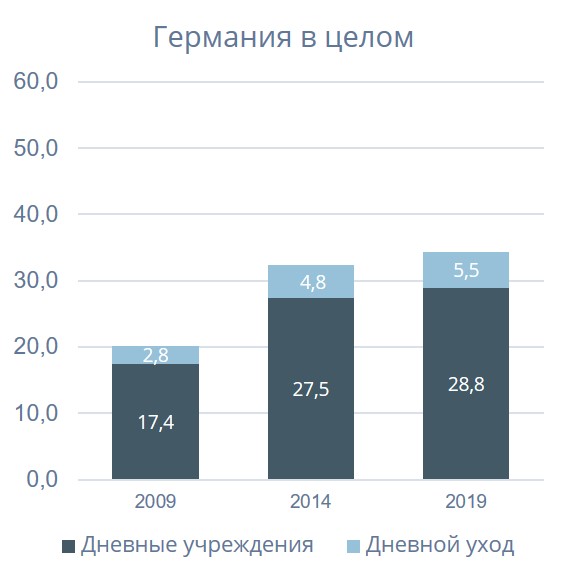 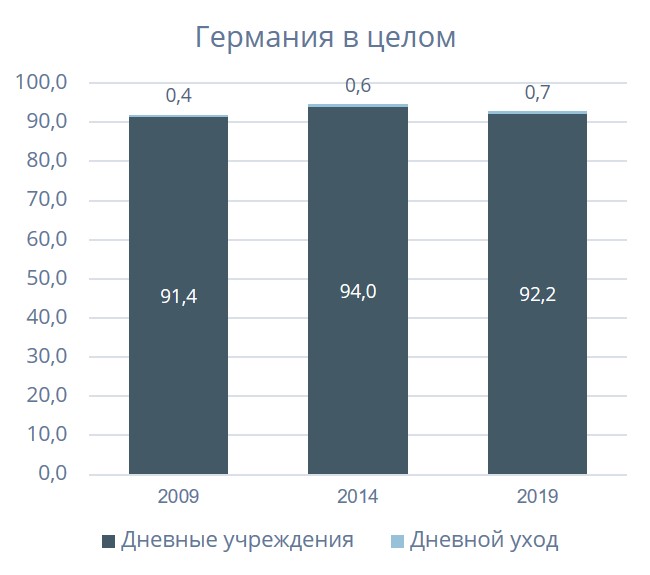 2. Задачи и области деятельности – Содействие и поддержка
[Speaker Notes: Общественно организованный дневной присмотр за детьми, предлагаемый в рамках учреждений дневного полного дня и дневного присмотра уже на протяжении нескольких десятилетий претерпевает быстрые изменения. Это касается, в частности, и расширения форм поддержки и степени ее использования. В основном это происходит благодаря законодательному внедрению двух прав – сначала, в 1996 году, для детей в возрасте от 3 лет до поступления в школу, а с 01.08.2013 - для детей по достижении первого полного года жизни. Результатом стало массовое расширение предложений по дневному присмотру за детьми. В конце 2010-х годов детский дневной присмотр перестал быть просто помощью работающим родителям, а стал первым институциональным местом получения образования в жизни ребенка. На 2019 год демографическая статистика показывает 2,4 миллиона детей как в группе до 3 лет, так и в группе от 3 до 6 лет.
После воссоединения Германии 3 октября 1990 года широко развитая система дневного присмотра за детьми в ГДР столкнулась с совершенно недостаточно развитой системой в ФРГ. Право на получение места в детском саду для детей в возрасте от 3 до 6 лет было закреплено в § 24 Книги VIII Социального кодекса только в 1992 году, но в полную силу оно вступило только в 1999 году. Права детей в возрасте от 1 до 3 лет вступили в силу спустя почти 15 лет, в 2013 году.
В период с 2009 по 2019 год наблюдается значительный прогресс в расширении помощи по дневному присмотру за детьми до трех лет, особенно в западной части Германии. Тем не менее, в конце 2010-х годов в Восточной Германии (бывшей ГДР) родители пользуются предложением по дневному присмотру в два раза чаще, чем в Западной Германии.
В период с 2009 по 2019 год сначала наблюдался рост предложения и охвата в области дневного присмотра. Однако в последнее время объем предложения по дневному присмотру остается относительно постоянным и в целом находится на количественно низком уровне. В последние годы дневной присмотр все чаще предлагается в крупномасштабной форме и, таким образом, становится все более похожим на небольшие детские сады.
Следует отметить, что помимо показателей обеспеченности, параллельно с увеличением количества мест, произошло также расширение объема услуг. Такое развитие в большей степени относится к детям старше трех лет, чем к детям младше трех лет. При этом различий в количестве времени, проведенного ребенком под присмотром в двух возрастных группах, практически нет.
Общенациональные данные о детских учреждениях полного дня для школьников (старше шести лет) не могут быть достоверно представлены, так как работа детских учреждений полного дня для школьников регулируются в федеральных землях по-разному. В некоторых случаях они организуются школой и затем учитываются в статистике «Постоянной конференции министров образования и культуры земель Федеративной Республики Германия» (KMK-Statistik, https://www.kmk.org/dokumentation-statistik/statistik.html), а в некоторых землях они организуются службами помощи детям и подросткам и затем учитываются в статистике помощи детям и подросткам („Horte").
Литература

Autorengruppe Bildungsberichterstattung (2020): Bildung in Deutschland 2020. Ein indikatorengestützter Bericht mit einer Analyse zu Bildung in einer digitalisierten Welt, Bielefeld (Tabellen zum Indikator C3 unter www.bildungsbericht.de (Доступ: 30.01.2021).
Feller, Nadine/Meiner-Teubner, Christiane/Müller, Sylvia (2019): Kindertagesbetreuung (§§ 22 bis 24 SGB VIII), in: Autorengruppe Kinder- und Jugendhilfestatistik (Hrsg.), Kinder- und Jugendhilfereport 2018, Opladen u. a., S. 39−62.]
2. Задачи и области деятельности
2.3 Помощь в воспитании
2.3.1 Правовые основания для получения помощи в воспитании детей
§ 27 п. 1 Книги VIII Социального кодекса является основополагающей нормой предоставления помощи в воспитании (HzE).
Во всех видах помощи в воспитании законными претендентами на её получение являются лица, на которых возложены обязанности опекунства.
Предпосылкой для подачи заявления является потребность в помощи при воспитании, т.е. невозможность обеспечить воспитание, отвечающее наилучшим интересам ребенка.
Содержание заявления требует наличия соответствующих и необходимых средств помощи, т.е. изучения двух вопросов:
1. Какая помощь подходит для достижения желаемого эффекта?
2. Какая помощь необходима для удовлетворения потребности в помощи?
2. Задачи и области деятельности – Помощь в воспитании
[Speaker Notes: § 27 (1) Книги VIII Социального кодекса является определяющей нормой для всех видов помощи в воспитании. В этом пункте определены обладатели прав, предпосылки и содержание.
Права имеют исключительно законные опекуны детей и подростков. Из этого следует, что все формы помощи в воспитании заканчиваются, когда молодой человек достигает совершеннолетия. Для удовлетворения своей потребности в помощи после достижения совершеннолетия, совершеннолетние молодые люди имеют законное право на формы помощи для молодых взрослых согласно § 41 Социального кодекса VIII (см. слайд 2.5.1). Они могут подать заявление на продолжение оказания существующей помощи или на начало получения новой помощи.
Основной предпосылкой для получения помощи в воспитании является констатация того факта, что воспитание в соответствии с обеспечением благополучия ребенка отсутствует. Эта предпосылка должна быть профессионально оценена в ходе социально-педагогической диагностики. Ввиду разнообразия обстоятельств, в которых находятся дети, подростки и родители, законодатель не может определить критерии, а может лишь определить цель помощи, не имея возможности точно указать, в какой исходной точке возникает право на помощь. Таким образом, законодатель опирается на расплывчатое юридическое понятие «необеспечения благополучия ребенка» согласно § 27 Социального кодекса VIII в качестве пускового механизма для правого притязания на предоставление помощи, конкретизируемое (социально-педагогическими) специалистами в каждом отдельном случае. То же самое относится и к правовым последствиям: что является правильной («необходимой и подходящей») помощью согласно § 27 Социального кодекса VIII, также должно быть оценено и конкретизировано в индивидуальном порядке при рассмотрении конкретного случая (проблемные ситуации, семейная ситуация, окружение ребенка, предыдущий опыт ребенка и родителей, личные и социальные ресурсы ребенка и родителей и т.д.).
Подходящая социально-педагогическая помощь должна быть способной компенсировать ситуации недостаточного воспитания или способствовать восстановлению родителями ситуации воспитания, обеспечивающей благополучие ребенка. Термины «необходимый» и «подходящий» являются ориентирами для конкретных мер помощи.
Поэтому инстанции, принимающие социально-педагогическое решение о предоставлении помощи в воспитании, довольно свободны в принятии решения по собственному усмотрению. Определение потребности в инициировании и организации помощи в воспитании включает в себя профессиональную интерпретацию («социально-педагогический взгляд»), профессионально компетентную интерпретацию, а также индивидуальное планирование помощи согласно § 36 Социального кодекса VIII (см. слайд 2.3.2).
Литература 
Albus, Stefanie (2010): Die Erzieherischen Hilfen, in: Thole, Werner (Hrsg.), Grundriss Soziale Arbeit, Wiesbaden, S. 477−482.
Moch, Matthias (2018): Hilfen zur Erziehung, in: Otto, Hans-Uwe/Thiersch, Hans/Treptow, Rainer/Ziegler, Holger (Hrsg.), Handbuch Soziale Arbeit, 6. Aufl., München, S. 632−645.
Richter, Martina (2018): Handlungsfeld Hilfen zur Erziehung, in: Böllert, Karin (Hrsg.), Kompendium Kinder- und Jugendhilfe, Wiesbaden, S. 825−840.]
2.3.2 Планирование помощи
Планирование помощи - это процедура рассмотрения, конкретизации и согласования социально-правовых прав на помощь в воспитании в соответствии с § 27 Социального кодекса VIII.
Планирование помощи — это прежде всего социально-педагогический процесс переговоров и принятия решений между государственными и независимыми организаторами услуг и адресатами (опекунами, детьми и/или молодыми людьми).
Правовые требования к процессу планирования помощи в соответствии с § 36 Социального кодекса VIII:
Участие родителей, детей и молодых людей и, при необходимости, опекунов/попечителей,
Сотрудничество нескольких специалистов,
Разработка плана помощи,
Регулярный пересмотр (принятых решений).
2. Задачи и области деятельности – Помощь в воспитании
[Speaker Notes: Обязанность планирования помощь сформулирована в статье 36, параграф 2 VIII книги Социального кодекса. Планирование помощи - это процедура рассмотрения, конкретизации и согласования социально-правовых притязаний на получение помощи в воспитании в соответствии с § 27 Книги VIII Социального кодекса, помощи в социализации в случае (угрожающей) психической инвалидности в соответствии с § 35a Книги VIII Социального кодекса и помощь молодым взрослым в соответствии с § 41 Книги VIII Социального кодекса. Однако планирование помощи не должно сводиться к административной процедуре; планирование помощи - это, прежде всего, социально-педагогический процесс переговоров и принятия решений о помощи, предоставляемой общественными и независимыми организациями. В этом процессе дети, подростки и родители или молодые взрослые должны быть поставлены в положение, позволяющее им справиться с названными проблемами при поддержке мер подходящей и необходимой помощи.
Планирование помощи предполагает  формы помощи, оказываемой в течение длительного периода времени: это может быть помощь в воспитании согласно § 27 и далее Книги VIII Социального кодекса, помощь в социализации согласно § 35a Книги VIII Социального кодекса и помощь молодым взрослым согласно § 41 Книги VIII Социального кодекса.
Планирование помощи охватывает весь процесс от первоначального консультирования, оценки потребностей и составления плана помощи до завершения помощи. Процедура составления плана помощи, т.е. конкретная методическая реализация, делится на три подпроцесса:
уточнение потребности в помощи
планирование помощи
мониторинг процесса, внесение изменений и завершение.
Планирование помощи в соответствии с § 36 Социального кодекса VIII считается ключевым для оказания качественной помощи. В принципе, процесс планирования помощи призван повысить эффективность помощи и обеспечить ее качество. Эмпирические исследования подтверждают взаимозависимость между планированием помощи и ее оказанием, т.е. качество планирования помощи влияет на возможность предоставления качественной воспитательной помощи. Ответственность за планирование помощи лежит на Главной социальной службе (ASD) ведомства по делам молодежи. Она призвана осуществлять планирование помощи в качестве инструмента индивидуального ведения случая.
В разделе 36 Книги VIII Социального кодекса сформулированы следующие требования к процессу составления плана помощи:
всестороннее консультирование и участие опекунов и родителей (при необходимости также родителей, не являющихся опекунами), а также подростков в понятной, доходчивой и воспринимаемой форме (например, о возможных последствиях для развития ребенка или подростка),
сотрудничество нескольких специалистов при принятии решения о выборе соответствующего вида помощи,
составление плана помощи (протокола заседания), на который возлагаются различные функции: он обеспечивает участие центральных субъектов данной сферы, описывает причины предоставления помощи («воспитательные потребности»), тип помощи, которая должна быть предоставлена, а также цели, подходы к решениям и возможные шаги по оказанию помощи. В этом смысле план помощи служит для управления помощью и для того, чтобы
была обеспечена непрерывность планирования помощи, т.е. регулярный мониторинг помощи и достижения ею целей при участии лиц или учреждений, участвующих в реализации помощи.
Закон об укреплении социализации детей и молодежи (KJSG) от 2021 года повысил значимость планов предоставления помощи как документов. Они документируют обязательства в отношении прав молодых совершеннолетних, молодых людей с ограниченными возможностями, а также их родителей и опекунов (§§ 36 b, 37 c п. 4 Социального кодекса VIII).
Кроме того, с тех пор перед Управлениями по делам молодежи была четко  поставлена задача регулярного участия в процессах планирования помощи по социализации детей и подростков с физическими и/или умственными недостатками, все еще относящейся в настоящее время к системе помощи согласно IX книги Социального кодекса (статья 10a, параграф 3 книги VIII Социального кодекса, статья 117, параграф 6 Социального кодекса IX ). До передачи в 2028 году этой формы помощи в систему помощи детям и подросткам (так называемое решение об инклюзивности) должно быть гарантировано, что, их потребности, а  также потребности их братьев, сестер и родителей будут рассматриваться не только с точки зрения осложненной социализации, но уже сегодня будут включать в себя  социально-педагогические и семейно-системные перспективы помощи с точки зрения  ведомства по делам молодежи, а также возможность предоставления  необходимой помощи.
Литература 

Merchel, Joachim (2019): Hilfeplanung, in: Merchel, Joachim (Hrsg.), Handbuch Allgemeiner Sozialer Dienst (ASD), 3. Auflage, München, S. 190−202.
Pluto, Liane (2018): Partizipation und Beteiligungsrechte, in: Böllert, Karin (Hrsg.), Kompendium Kinder- und Jugendhilfe, Wiesbaden, S. 945−965.]
2.3.3 Обзор формы помощи
Помощь в воспитании оказывается
в форме амбулaторной или частичной стационарной помощи,
направленной в первую очередь на родителей/семью (педагогическое консультирование, социально-педагогическая поддержка семьи),
направленной в первую очередь на молодых людей (работа в социальных группах, помощь в получении образования, дневные группы),
в форме стационарной помощи (размещение вне дома),
предоставляемой в другой (патронатной) семье,
предоставляемой в детском воспитательной учреждении или иной форме с проживанием и присмотром,
в форме гибких предложений,
которые могут содержать элементы амбулaторной и стационарной помощи.
Возможно сочетание различных форм помощи.
2. Задачи и области деятельности – Помощь в воспитании
[Speaker Notes: Законодатель определяет в § 27 Книги VIII Социального кодекса, что если воспитание ребенка не обеспечивает его благополучие, родители имеют законное право на необходимую и подходящую помощь со стороны служб помощи детям и подросткам. Ведомство по делам молодежи в рамках обязанности, вытекающей из гарантии, обязано при необходимости предоставить такую помощь. Сам закон в §§ 28-35 Социального кодекса VIII определяет широкий спектр различных вариантов помощи, которые должны быть доступны в стандартной комплектации. Кроме того, специалисты Ведомства по делам молодежи при необходимости разрабатывают вместе с заинтересованными лицами креативные идеи по оказанию помощи в получении образования (HzE). § 27 (2) Книги VIII Социального кодекса предоставляет возможность для этого. Формулировка «в частности» в отношении помощи в соответствии с §§ 28-35 Социального кодекса VIII открывает возможность для развития дальнейшей, индивидуально разработанной помощи, если потребность в помощи может быть лучше удовлетворена другими формами помощи, чем стандартными.
В целом, помощь может быть описана следующим образом:
Прежде всего, существуют амбулаторная и частично стационарная помощь (см. слайд 2.3.3.1), при которой дети и подростки продолжают жить со своими родителями. По сути, эти формы помощи можно охарактеризовать двумя различными подходами. Некоторые виды помощи (например, консультации по вопросам образования, социально-педагогическая поддержка семьи) направлена на консультирование и поддержку родителей в восстановлении их родительских навыков. Другая часть (например, работа в социальных группах, образовательная помощь) более непосредственно направлена на детей и подростков, чтобы поддержать их в решении конфликтов с родителями или с окружающей средой (школа, досуг). В случае с подростками старшего возраста нередко целью помощи на дому является оказание им поддержки в отделении от семьи и обретении самостоятельности.
Термин «стационарная помощь в воспитании» используется для описания размещения детей и подростков вне их собственных семей. Целью является предоставление альтернативных мест проживания для детей и подростков, которые временно или постоянно не могут жить со своими родителями. Для этого существует множество различных форм. Основными формами являются помещение в другую семью (круглосуточный присмотр) (см. слайд 2.3.3.2) как семейная форма внешнего устройства, и институциональные формы помещения в приюты или другие учреждения сопровождаемого проживания (см. слайд 2.3.3.3).
Кроме того, на практике, особенно в контексте § 27 абз. 2 (см. выше), сложилось большое разнообразие иных форм, не стандартизированных в законе, в основном под общим термином «гибкая помощь», которые находятся между стандартными формами, упомянутыми выше, и пытаются разработать и реализовать помощь детям и подросткам (и их родителям) в соответствии с их конкретными проблемными ситуациями, используя индивидуальные приоритеты и комбинации.  В контексте практической реализации на местном уровне часто возникают проблемы разграничения и дублирования видов помощи.
Помощь в воспитании должна предоставляться и разрабатываться в соответствии с потребностями. Поэтому всегда возможно сочетание различных подходов к оказанию помощи (§ 27 абз. 2 Социального кодекса VIII).
Литература 

Albus, Stefanie (2010): Die Erzieherischen Hilfen, in: Thole, Werner (Hrsg.), Grundriss Soziale Arbeit, Wiesbaden, S. 477−482.
Moch, Matthias (2018): Hilfen zur Erziehung, in: Otto, Hans-Uwe/Thiersch, Hans/Treptow, Rainer/Ziegler, Holger (Hrsg.), Handbuch Soziale Arbeit, 6. Aufl., München, S. 632−645.
Richter, Martina (2018): Handlungsfeld Hilfen zur Erziehung, in: Böllert, Karin (Hrsg.), Kompendium Kinder- und Jugendhilfe, Wiesbaden, S. 825−840.]
2.3.3.1 Амбулаторная помощь и частично стационарная помощь
Формы амбулаторной помощи в воспитании, в частности:
Консультации по вопросам образования (§ 28 Социального кодекса VIII),
Работа в социальной группе (§ 29 Социального кодекса VIII),
Помощь специалистов по воспитанию, помощь специалистов по уходу (§ 30 Социального кодекса VIII),
Социально-педагогическая помощь семье (§ 31 Социального кодекса VIII).
В случае амбулаторной помощи расходы не взимаются.

Частично стационарная помощь в воспитании - это:
Воспитание в группе дневного пребывания (§ 32 Социального кодекса VIII) или
Воспитание в подходящей форме семейного ухода (§ 32 Социального кодекса VIII).
За частично стационарную помощь могут взиматься взносы на покрытие расходов.
2. Задачи и области деятельности – Помощь в воспитании
[Speaker Notes: Амбулаторная помощь в воспитании - это социально-педагогическая помощь детям, подросткам, молодым взрослым и их родителям, при которой молодые люди сохраняют свое место проживания (обычно в семье), а помощь направлена на преодоление проблем именно в том месте, где они живут.  Амбулаторная помощь включает в себя, в частности:
консультации по вопросам воспитания (§ 28 Социального кодекса VIII),
работу в социальной группе (§ 29 Социального кодекса VIII),
работа со специалистом по воспитанию и специалистом по социальному сопровождению (§ 30 Социального кодекса VIII),
Социально-педагогическую помощь семье (§ 31 Социального кодекса VIII).
Частично стационарная помощь в воспитании также осуществляется частично по месту жительства. Дети находятся в определенном учреждении только в дневное время. Такими формами являются:
Воспитание в дневной группе (§ 32 Социального кодекса VIII) или
Воспитание в подходящей форме семейного присмотра (§ 32 Социального кодекса VIII).
Помимо этих основных форм амбулаторной/частично стационарной помощи по воспитанию, на практике могут быть разработаны и другие предложения, которые имеют смысл и необходимы в соответствии с планированием помощи («помощь согласно § 27 абз. 2 Социального кодекса VIII» или «интенсивная социально-педагогическая индивидуальная поддержка» согласно § 35 Социального кодекса VIII).
Амбулаторная помощь предоставляется бесплатно. За частично стационарную помощь могут взиматься взносы (§ 91 абз. 2 Социального кодекса VIII).
Консультации по вопросам воспитания (Раздел 28 Книги VIII Социального кодекса) составляют наибольшую долю помощи в области воспитания. В 2019 году было проведено около 480 000 консультаций, т.е. почти 40 процентов всех мер помощи в воспитании. В основном консультации проводятся в консультационных центрах, но также могут быть предложены в социальном пространстве или помещениях, связанных с образом жизни конкретных людей. 
Работа в социальных группах (§ 29 Социального кодекса VIII) -  довольно мало используемая форма помощи, насчитывающая около 17 000 случаев помощи. Она также может быть предложена в социальном пространстве или на территории учреждений.
Специалисты по воспитанию и специалисты по социальному сопровождению (§ 30 Социального кодекса VIII) - это индивидуальная помощь детям и подросткам, находящимся в трудной жизненной ситуации. Такие специалисты могут стать важной поддержкой, например, для детей, родители которых имеют психические нарушения или находятся в заключении, для детей, переживших домашнее насилие, или для прояснения перспектив после длительного пребывания в стационаре, например, в психиатрических учреждениях. В 2019 году количество случаев предоставления этой формы помощи составило 71 500.
Социально-педагогическая помощь семье (§ 31 Социального кодекса VIII) охватила 257 392 подростков в 132 764 семьях, т.е. 20 процентов случаев предоставления помощи в воспитании. Близость этой формы помощи к жизненному миру конкретных людей содержит большой потенциал благодаря ежедневной поддержке семей и их членов. Однако при непрофессиональном подходе такая форма помощи таит в себе ряд опасностей, например, неуместное вторжение в частную сферу семьи, неумелое обращение с интимной информацией, разрушающее доверие, или неявные меры контроля, которые возлагаются на специалистов, особенно в контексте защиты детей. Поэтому с профессиональной точки зрения уважение к соответствующей самобытной семейной культуре и защита доверительных отношений являются фундаментальными предпосылками для такой помощи семьям.
Интенсивная индивидуальная социально-педагогическая поддержка (§ 35 Социального кодекса VIII) - форма помощи, которая может быть оказана в различных условиях. Часто это более трудоемкий и, соответственно, более дорогой вариант амбулаторной или стационарной помощи. В 2019 году такая форма амбулаторной помощи была оказана примерно в 5300 случаях.
Положение статьи 27 (2) Книги VIII Социального кодекса о том, что помощь должна предоставляться только «в частности» в соответствии со статьями 28-35 Книги VIII Социального кодекса, также дает возможность Ведомствам по делам молодежи разрабатывать и предоставлять специальную помощь в соответствии с конкретным случаем. Такая помощь называется «гибкой помощью в соответствии с § 27 (2) книги VIII Социального кодекса». В 2019 году такая помощь была оказана около 71 000 случаях.
Обучение жизни в социуме, помощь в школьном обучении и работа с родителями — это то, на что направлена работа дневных групп и (гораздо реже) конкретных интенсивных форм каждодневной работы с семьями (§ 32 Социального кодекса VIII). Она представляет собой интенсивную форму сопровождения, направленную на то, чтобы избежать изъятия детей из семьи (помещение детей в патронатные семьи или учреждения). Дети или подростки остаются в своих семьях, но в будние дни о них заботятся либо в соответствующем учреждении, либо в функционирующей надлежащим образом патронатной семье. 24 000 случаев получения такой помощи составляют лишь относительно небольшую долю всех случаев получения помощи в 2019 году.
Литература 

Freigang, W. (2016): Ambulante und teilstationäre Erziehungshilfen, in: Schröer, Wolfgang/Struck, Norbert/ Wolff, Mechthild (Hrsg.), Handbuch Kinder- und Jugendhilfe, 2. Auflage, Weinheim u. Basel, S. 832−851.
Statistisches Bundesamt (2020): Statistiken der Kinder- und Jugendhilfe - Erzieherische Hilfe, Eingliederungshilfe für seelisch behinderte junge Menschen, Hilfe für junge Volljährige 2019; Online: https://www.destatis.de/DE/Themen/Gesellschaft-Umwelt/Soziales/Kinderhilfe-Jugendhilfe/Publikationen/Downloads-Kinder-und-Jugendhilfe/erzieherische-hilfe-5225112197004.pdf?__blob=publicationFile (Доступ: 31.05.2021).]
2.3.3.2 Полнодневный уход
Полнодневный уход означает помещение ребенка/подростка в другую семью. Оно может быть реализовано как временная или долговременная помощь в воспитании.
Цель - дать возможность детям/молодым людям, которые не могут жить со своими родителями, расти в семейной обстановке.
Уход за детьми в течение полного дня следует «концепции открытой семьи», которая включает в себя самые разные семейные констелляции.
Для сохранения личных связей родители имеют право на консультирование и поддержку, а также на поощрение отношений с ребенком (§ 37).
Лица, осуществляющие уход, имеют право на консультирование и поддержку (§ 37 a).
2. Задачи и области деятельности – Помощь в воспитании
[Speaker Notes: Патронат (также называемый попечительством в семье) - традиционная форма воспитания вне родительского дома. Попечительство в семье в соответствии с § 33 Книги VIII Социального кодекса является формой помощи в воспитании, для которой должны быть выполнены требования § 27 Книги VIII Социального кодекса (помощь в воспитании). Однако он также используется для детей и подростков, которым определяется место проживания в соответствии с § 35a Социального кодекса VIII (помощь детям/подросткам с психическими нарушениями) или согласно § 41 Социального кодекса VIII (помощь молодым взрослым).
Как правило, патронатные семьи — это семьи, которые либо воспитывают детей своих родственников, либо принимают в свою семью чужих детей/подростков по гуманистическим или социальным причинам. Специальной подготовки патронатным родителям не требуется - за исключением особо интенсивных форм семейной заботы. Ведомство по делам молодежи обязано проверять соответствующую пригодность патронатных семей. Набором, обучением, поддержкой и консультированием патронатных родителей в основном занимаются специализированные (профессиональные) службы при Управлении по делам молодежи или независимые организаторы. На одного специалиста должно приходиться не более 25 патронатных семей.
Более интенсивные формы патроната должны быть предусмотрены для полной заботы о детях или подростках с особо слабым развитием (профессиональные детские центры, патронатные воспитательные дома).
Патронатные семьи получают пособие на содержание принятых в семью детей/подростков, которое покрывает материальные расходы, связанные с присмотром, а также (минимальную) не облагаемую налогом единовременную компенсацию. Однако в специальных патронатных семьях для детей с особыми потребностями в уходе в каждом конкретном случае часто выплачивается более высокая финансовая сумма на материальные расходы и оплату помощи в воспитании.
Передача детей на полное патронатное воспитание основана на «открытой» концепции семьи. Поэтому службы по делам молодежи не должны руководствоваться моделью традиционной семьи при подборе патронатных воспитателей и также должны принимать во внимание неженатые пары, зарегистрированные гражданские партнерства, частных лиц, лиц, проживающих в расширенных и иных домашних сообществах, если они обеспечивают перспективы успешной воспитательной работы для данного конкретного патронатного ребенка.
Для соответствующих детей и подростков, их родных и приемных семей решающее значение имеет то, какая перспектива связана с такой формой размещения. § 33 указывает на решающее различие: патронатная семья может «обеспечивать или ограниченную по времени помощь в воспитании, или постоянную форму жизни».
Временный патронат: краткосрочное принятие в семью в случае временного отсутствия родителей, гарантирующее жизнеобеспечение и воспитание ребенка.
Постоянный патронат: попечительские отношения, рассчитанные на непрерывность, при которых несовершеннолетние помещаются в патронатную семью на постоянной основе.
Закон об укреплении социализации детей и молодежи (KJSG) от 2021 года в статье 1632(4) Гражданского кодекса (BGB) создал возможность для издания судебного постановления – в служебном порядке или по просьбе патронатного воспитателя – о том, что пребывание с патронатным воспитателем является постоянным, если
«... в сроки, соответствующие развитию ребенка,несмотря на предоставление соответствующих консультаций и мер поддержки, ситуация с воспитанием родителями в долгосрочной перспективе не улучшилась, и такое улучшение маловероятно в будущем» и
«... издание постановления необходимо для благополучия ребенка».
Однако такое постановление должно быть «отменено по требованию родителей, если возвращение ребенка от патронатного воспитателя не угрожает благополучию ребенка» (§ 1696 абз. 3 BGB).
Родители, чьи дети находятся в патронатных семьях или учреждениях, имеют право на консультации и поддержку, а также на содействие развитию отношений со своим ребенком (§ 37 абз. 1 Социального кодекса VIII). Соответственно, 
патронатные воспитатели также имеют право на консультации и поддержку (§ 37a Социального кодекса VIII).
В 2019 году число случаев полнодневного патронатного воспитания составило 15 362, включая 1 904 случаев патронатного воспитания, при которых изменилась лишь ответственность государственного ведомства. В 3 905 случаях помощь в воспитании была оказана родственниками. В 2019 году в общей сложности 91 176 подростков (по состоянию на 31.12., включая случаи завершенной в этом году помощи) жили в патронатных семьях в соответствии с разделом 33 книги VIII Социального кодекса.
Литература 

Blandow, Jürgen (2004): Pflegekinder und ihre Familien - Geschichte, Situation und Perspektiven des Pflegekinderwesens, Weinheim.
Kindler, Heinz/Helming, Elisabeth/Meysen, Thomas u. a. (Hrsg.) (2010) Handbuch Pflegekinderhilfe, München.
Webseite „Dialogforum Pflegekinderhilfe“ der Internationalen Gesellschaft für erzieherische Hilfen (IGfH) https://www.dialogforum-pflegekinderhilfe.de/ (Доступ: 31.05.2021).]
2.3.3.3 Воспитание в детском воспитательном учреждении и другие формы сопровождаемого проживания
Воспитание в детском воспитательном учреждении и другие формы сопровождаемого проживания относятся к различным формам институционального размещения (от классического многогруппового учреждения до детских деревень, групп независимого проживания, детских домов и форм сопровождаемого индивидуального проживания).

Размещение может преследовать три разные цели: 
возвращение в семью,
подготовку к воспитанию в другой семье или
форму жизни, рассчитанную на более длительный период времени и предназначенную для подготовки к самостоятельной жизни.
2. Задачи и области деятельности – Помощь в воспитании
[Speaker Notes: Помощь в воспитании в доме для несовершеннолетних или ином учреждении, оказывающем помощь в проживании, является стационарной помощью в учреждении, которая может иметь три различные цели согласно § 34 Социального кодекса VIII:
возвращение в семью,
подготовка к обучению в другой семье или
форма проживания, рассчитанная на более длительный период времени и предназначенная для подготовки к самостоятельной жизни.
Родители, чьи дети были переданы на воспитание, имеют право на консультации и поддержку, а также на содействие развитию отношений со своим ребенком. Консультации и поддержка направлены на улучшение условий развития, участия или воспитания в семье происхождения в разумный период времени с учетом уровня развития ребенка или подростка до такой степени, чтобы они могли снова сами воспитывать своего ребенка или подростка. Если в течение этого периода не удается добиться устойчивого улучшения условий, то консультирование и поддержка родителей, а также развитие их отношений с ребенком служат для выработки и принятия другого решения, направленного на благополучие ребенка или подростка и их долгосрочные жизненные перспективы. (§ 37 абз. 1 Социального кодекса VIII)
Существует множество причин, по которым подростки оказываются в патронатной семье или вынуждены жить в приютах или других институциональных учреждениях иной формы. Причины, наиболее часто упоминаемые в статистике помощи детям и подросткам, следующие:
ограниченные воспитательные навыки родителей/опекунов,
недостаточная поддержка/уход/обеспечение молодых людей в семье и
угроза благополучию ребенка.
В 2019 году в общей сложности около 136 000 подростков были помещены в интернатные учреждения на этом правовом основании.
Однако в рамках помощи детям и подросткам существуют и другие правовые основания и формы помощи, некоторые из которых предоставляются в стационарных учреждениях - например, помощь в социализации молодым людям с психическими отклонениями. Если учесть эти данные, то в общей сложности в этом году в стационарных учреждениях помощи детям и подросткам размещены около 165 000 молодых людей. Как и прежде, около 60 % ­находятся в многогрупповых учреждениях­, 36 % - в одногрупповых и 4 % - в собственных жилищах. В период с 2006 по 2018 год количество учреждений увеличилось на 87 % и достигло 12 400. 14-18-летние подростки составляют возрастное ядро интернатного воспитания. Однако за последние 10 лет также увеличилось количество случаев интернатного размещения детей, не достигших школьного возраста (2019: 6 300).
Дети и подростки, помещенные в приюты, часто росли в неблагоприятных условиях: более 50 % семей подростков в приютах живут на государственные трансфертные выплаты; 40 % семей - одинокие родители. 70 % родителей-одиночек живут на государственные трансфертные выплаты. У 2 % подростков оба родителя умерли. Почти у половины детей и подростков миграционное прошлое, и почти для трети семейный язык не является немецким.
Девочки представлены во всех формах поддержки воспитания в меньшей степени. Только с наступлением половой зрелости девочки все чаще появляются в поле зрения учреждений и служб.
Дети и подростки, находящиеся в таких учреждениях, часто заявляют, что термин «приют» больше не должен использоваться, и что в законе также должна быть использована другая формулировка.
Они сталкиваются с термином «приютский ребенок», который воспринимается ими как стигматизация.
Приюты и другие виды домов для несовершеннолетних должны получать лицензию (§ 45 Социального кодекса VIII), выдачу которой осуществляет Ведомство по делам молодежи (§ 85 абз. 2 № 6 Социального кодекса VIII). Необходимым условием для выдачи лицензии является, среди прочего, подтверждения наличия процедур рассмотрения жалоб и концепций защиты.
Государственное учреждение несет расходы на проживание (§§ 39, 40 в сочетании с § 91 абз. 5 Социального кодекса VIII). Родителей могут обязать участвовать в расходах из своих доходов. Размер взноса определяется в законодательном порядке (раздел 94, подраздел 5, книга VIII Социального кодекса). Подростки и молодые совершеннолетние должны вносить 25 % своего дохода на покрытие расходов - однако Ведомство по делам молодежи обладает определенной свободой действий в этом вопросе (статья 94(6) Социального кодекса VIII). При определении дохода не учитывается: доход от студенческой работы или стажировки с вознаграждением до 150 евро; доход от работы в период отпуска; доход от работы на общественных началах или 150 евро в месяц в рамках пособия на обучение.
Литература 

Bundesarbeitsgemeinschaft der Landesjugendämter/Internationale Gesellschaft für erzieherische Hilfen (IGfH) (2018): Rechte haben – Recht kriegen. Ein Ratgeberhandbuch für Jugendliche in Erziehungshilfen, 3. Auflage, Weinheim u. Basel; Online: https://igfh.de/publikationen/fachbuecher/rechte-haben-recht-kriegen (Доступ: 31.05.2021).
Tabel, Agathe (2020): Empirische Standortbestimmung der Heimerziehung, IGfH-Eigenverlag, Frankfurt/M. 
Statistisches Bundesamt (Destatis) (2020): Statistiken der Kinder- und Jugendhilfe – Erzieherische Hilfen, Eingliederungshilfe für seelisch behinderte junge Menschen, Hilfen für junge Volljährige 2019, Wiesbaden; Online: https://www.destatis.de/DE/Themen/Gesellschaft-Umwelt/Soziales/Kinderhilfe-Jugendhilfe/Publikationen/Downloads-Kinder-und-Jugendhilfe/erzieherische-hilfe-5225112197004.pdf?__blob=publicationFile (Доступ: 31.05.2021).
Zukunftsforum Heimerziehung, eine Initiative zur Weiterentwicklung der Heimerziehung, gefördert durch das Bundesministerium für Familien, Senioren, Frauen und Jugend www.zukunftsforum-heimerziehung.de]
2.3.4 Количественное распределение форм помощи в воспитании детей
Дети до 18 лет, получающие помощь в воспитании по отдельным формам помощи (2019); сумма действующих и законченных мероприятий; доля в %; N = 1 026 882)
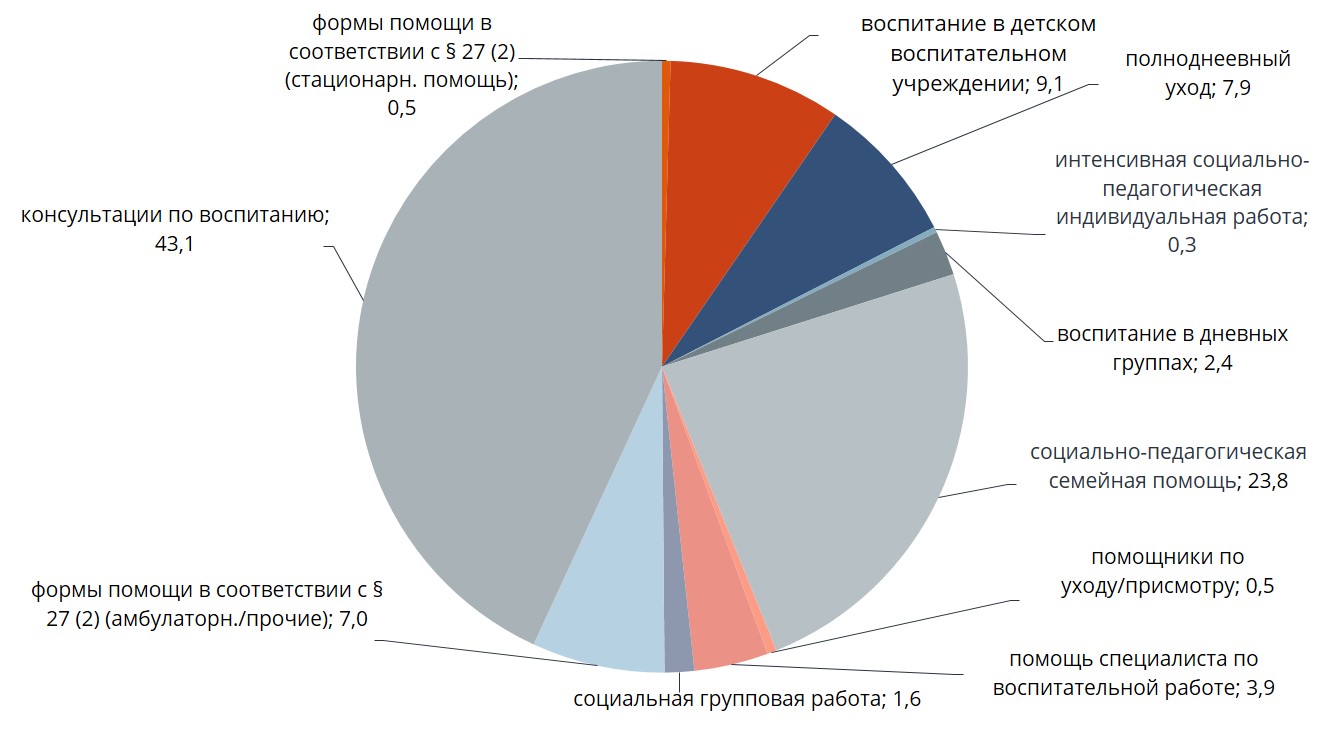 2. Задачи и области деятельности – Помощь в воспитании
[Speaker Notes: На рисунке показано только количество несовершеннолетних, получающих помощь в воспитании (§ 27 Социального кодекса VIII). Оно не включает в себя количество детей с психическими отклонениями (§ 35a Социального кодекса VIII) или большое количество молодых взрослых (§ 41 Социального кодекса VIII), которые представлены во всех формах получения помощи (особенно в разделе размещения вне семьи происхождения).
Распределение форм помощи иллюстрирует неоднородный спектр мер по оказанию помощи в воспитании несовершеннолетних в соответствии с §§ 27 и далее Книги VIII Социального кодекса, который не претерпел существенных изменений за последние годы. Текущее процентное распределение форм помощи при общем количестве 1 026 882 детей и подростков в возрасте до 18 лет и их семей, получивших поддержку в воспитании в 2019 году, указывает на количественную значимость консультаций по вопросам воспитания, которые составили 43 %, то есть большую часть всей помощи в области воспитания для лиц в возрасте до 18 лет. Безусловно, играет роль то, что за такой формой помощи родители и подростки могут обращаться напрямую, не запрашивая разрешения и финансирования со стороны ведомства по делам молодежи. (§ 36 a абз. 2 Социального кодекса VIII)
Что касается амбулаторной помощи, очевиден значительный перевес социально-педагогической помощи семье (СППС) в соответствии с разделом 31 книги VIII Социального кодекса. В 2019 году около 24 % несовершеннолетних, получающих помощь в воспитании, были охвачены этими семейно-ориентированными формами помощи. Далее со значительным отрывом следуют амбулаторная «помощь по § 27.2» и образовательная помощь в соответствии с § 30 Книги VIII Социального кодекса, на долю которых приходится 4 % всей воспитательной помощи. Напротив, доля работы в социальных группах (§ 29 Книги VIII Социального кодекса) и помощь специалистов по воспитанию (§ 30 Книги VIII Социального кодекса) была сравнительно небольшой в общем спектре форм помощи, составляя 1,6 % и 0,5 % соответственно.
Стационарная помощь в рамках воспитания в дневной группе (§ 32 Социального кодекса VIII), а также помощь в виде интенсивной индивидуальной социально-педагогической поддержки (ISE) (§ 35 Социального кодекса VIII), которая включает как амбулаторную, так и стационарную помощь, были представлены в таком же небольшом масштабе. 
В 2019 году чуть менее 18 % детей до 18 лет, получающих помощь в воспитании, были размещены в рамках стационарной помощи (согласно § 27 в сочетании с §§ 33, 34 Социального кодекса VIII и включая «помощь по § 27.2»). Чуть менее 9 % воспитывались в приютах (§ 34 Социального кодекса VIII) и 8 % - в патронатных семьях (§ 33 Социального кодекса VIII). На стационарную форму «помощь 27,2» пришлась незначительная доля - менее 1 %.
По сравнению с несовершеннолетними процентное распределение помощи для молодых взрослых в возрасте от 18 до 27 лет в 2019 году показывает другую картину. Среди 140 923 молодых людей, воспользовавшихся соответствующими формами помощи, на долю помещения в стационарных условиях (согласно § 27 в сочетании с §§ 33, 34 Социального кодекса VIII и включая стационарную «помощь по § 27.2») приходится значительно большая доля (38 %), чем среди детей до 18 лет. В частности, важную роль для лиц старше 1ё8 лет играло воспитание в приютах ­(с долей 30 % от всех форм помощи). Среди амбулаторных форм помощи особое значение имела помощь специалиста по воспитанию (14 %). Консультациями по вопросам воспитания воспользовались 24 % молодых взрослых, получивших помощь.
Литература 

Fendrich, Sandra/Pothmann, Jens/Tabel, Agathe (2021 i.E.): Monitor Hilfen zur Erziehung 2020, Dortmund.
Statistisches Bundesamt(2020): Statistiken der Kinder- und Jugendhilfe – Erzieherische Hilfe, Eingliederungshilfe, Hilfe für junge Volljährige 2019, Wiesbaden; Online: https://www.destatis.de/DE/Themen/Gesellschaft-Umwelt/Soziales/Kinderhilfe-Jugendhilfe/Publikationen/Downloads-Kinder-und-Jugendhilfe/erzieherische-hilfe-5225112197004.pdf?__blob=publicationFile (Доступ: 31.05.2021).]
2. Задачи и области деятельности
2.4 Меры поддержки в социализации
2.4.1 Меры поддержки в социализации - основания для права получения поддержки
Человек с ограниченными возможностями (определение в § 2 Социального кодекса IX) = человек с физическими, психическими, ментальными или сенсорными нарушениями, которые  - во взаимодействии с отношенческими и экологическими барьерами - не позволяют ему участвовать в жизни общества наравне с другими или угрожают ему таким нарушением участия.
Ответственность за обеспечение равноправной социализации инвалидов распределена между различными реабилитационными учреждениями.
Служба защиты детям и молодежи является ответственным организатором реабилитационной помощи по социализации  молодых людей с (угрожающими) психическими отклонениями (§ 35a Социального кодекса VIII).
Соответствующим правом обладает сам молодой человек. 
Детский и юношеский психиатр или психотерапевт диагностирует психическое расстройство, отдел социального обеспечения молодежи диагностирует проблемы с социализацией.
Конкретное содержание мер поддержки определено правом на социализацию в книге IX Социального кодекса.
2. Задачи и области деятельности – Меры поддержки в социализации
[Speaker Notes: Помощь в социализации обеспечивает людям с ограниченными возможностями их (человеческие) права на равное участие в жизни общества, которые Германия ­обязалась гарантировать не позднее вступления в силу Конвенции ООН о правах лиц с ограниченными возможностями ­(UNCRPD) в 2009 году. Сферы участия включают в себя различные области (участие в получении медицинского обеспечения, участие в профессиональной жизни, участие в получении образования , участие в жизни социума и дополнительная материальная помощь); ответственность за предоставление помощи по обеспечению участия в этих сфер жизни распределена между различными провайдерами реабилитационной помощи (например, фондами медицинского страхования, Федеральным агентством занятости, пенсионным страхованием, службами социального обеспечения молодежи и содействия социализации).
В 2015 году Германия прошла аудит ООН по состоянию реализации КПИ ООН, в ходе которого был выявлен ряд улучшений. В результате в 2017 году была проведена масштабная реформа права на социализацию в духе Федерального закона о социализации (BTHG). Одним из центральных нововведений стала адаптация понимания инвалидности в соответствии с положениями UNCRPD. В соответствии с этим, человек считается инвалидом и, следовательно, получает доступ к помощи в социализации, если он имеет физические, психические, интеллектуальные или сенсорные нарушения, которые - во взаимодействии с отношенческими и экологическими барьерами - мешают ему участвовать в жизни общества наравне с другими людьми или угрожают ему таким нарушением участия (§ 2 Социального кодекса IX).
Если раньше признание инвалидности каузально связывалось только с индивидуальным нарушением (так называемая патологическая концепция инвалидности), то теперь в него должны включаться и конкретные условия жизни человека - в том смысле, что люди не только сами ограниченны в своих возможностях, но их ограничивают в возможностях и внешние обстоятельства (так называемая био-психо-социальная модель). Такое понимание инвалидности также было прямо закреплено в качестве общего определения в § 7 абз. 2 Социального кодекса VIII для детей, подростков и молодых взрослых в Законе об укреплении социализации детей и молодежи (KJSG) 2021 года. Однако в этом контексте не была произведена соответствующая корректировка стандарта базовой помощи для молодых людей с психическими нарушениями в разделе 35a Книги VIII Социального кодекса с его устаревшим пониманием инвалидности, поэтому существует необходимость дальнейшей корректировки с точки зрения прав человека и юридических несоответствий в отношении общих определений в разделе 2 Социального кодекса IX  и разделе 7 Книги VIII Социального кодекса.
В то время как государственные службы помощи детям и подросткам являются также службами реабилитации, отвечающими за помощь в социализации детей и  подростков с (угрожающими) психическими нарушениями (§ 35a Социального кодекса VIII), дети и подростки с физическими и/или ментальными нарушениями в настоящее время исключены из этого направления помощи и отнесены к системе интеграционной помощи, отвечающей за взрослых людей с ограниченными возможностями в соответствии с Социальным кодексом IX (см. также слайд 1.1.16). На основании KJSG был разработан поэтапный план по устранению этого разделения ответственности к 2028 году и предоставлению помощи из одного источника – Ведомства по делам молодежи - для всех детей и подростков, как с ограниченными возможностями, так и без них (см. слайды 1.1.16 и 3.2.4).
В отличие от помощи в воспитании (см. главу 2.3), право на получение помощи в социализации имеют не законные опекуны, а сам ребенок или подросток, даже если они при пользовании формами помощи регулярно представлены своими законными опекунами. Сначала требуется представить диагноз психического расстройства, поставленный детскими и юношескими психиатрами или детскими и юношескими психотерапевтами (§ 35a абз. 1a Социального кодекса VIII). Затем Ведомство по делам молодежи рассматривает, в какой степени молодой человек лишен возможности на равных участвовать в жизни общества или существует угроза такого лишения.
Если право притязание на предоставлении помощи подтверждается, то конкретное содержание помощи определяется правилами, указанными в Законе об социализации Социального кодекса IX, к которому относится статья 35a, параграф 3 Социального кодекса VIII. В частности, сюда относится помощь в получении образования  (например, помощь в школе, § 112 Социального кодекса IX), а также помощь в участии в социальной жизни (например, проживание в патронатной семье, § 113 № 4 Социального кодекса IX), а также, если это применимо, помощь в участии в профессиональной жизни или медицинской реабилитации (например, терапия, § 42 Социального кодекса IX); о формах помощи см. также слайд 2.4.3.
Литература 

Ausschuss der Vereinten Nationen für die Rechte von Menschen mit Behinderungen, Abschließende Bemerkungen über den ersten Staatenbericht Deutschlands, (CRPD/C/DEU/CO/1), 2015, III. A. Nr. 8 (a).
v. Boetticher, Arne/Meysen, Thomas (2019): § 35a, in: Münder, Johannes/Meysen, Thomas/Trenczek, Thomas, Frankfurter Kommentar zum SGB VIII. Kinder- und Jugendhilfe, 8. Aufl., Baden-Baden.
Schönecker, Lydia (2019). Auswirkungen des BTHG auf Kinder und Jugendliche mit Behinderungen, Heilpädagogik.de 3, S. 18−23.]
2.4.2 Помощь в социализации – особые процедурные требования
Обязательные процедурные требования в Социального кодекса IX для всех учреждений, предоставляющих реабилитационные услуги, в частности:
Ускоренная процедура одобрения (§ 14 Социального кодекса IX)
Для быстрого удовлетворения потребности ответственность за предоставление помощи может иметь место даже при неподведомственности. 
Споры между ведомствами будут решаться позже.
Помощь из «единых рук» (§ 15, §§ 19, 20 Социального кодекса IX)
Даже если задействовано несколько реабилитационных организаций, человек, имеющий право на помощь, имеет дело с одной организация, несущей основную ответственность  за разработку плана социализации и предоставление всех форм помощи.
2. Задачи и области деятельности – Меры поддержки в социализации
[Speaker Notes: Ответственность за обеспечение участия людей с ограниченными возможностями распределена между различными провайдерами реабилитационной помощи (см. также слайд 2.4.1). С одной стороны, эта дифференцированная система помощи гарантирует, что помощь максимально ориентирована на потребности. Однако, с другой стороны, это также влечет за собой риск того, что лица, имеющие право на помощь, испытывают трудности с определением ответственного за них реабилитационного учреждения, включая применимые процедурные требования, или подвергаются демаркационным спорам между реабилитационными учреждениями, что приводит к задержкам в предоставлении необходимых помощи.
На этом фоне законодатель установил обязательные процедурные правила для всех реабилитационных учреждений в части 1 Социального кодекса IX  - которые были еще более ужесточены с 2018 года в рамках масштабной реформы закона о социализации (BTHG) (см. слайд 2.4.1) - которые в некоторых случаях имеют приоритет, даже если их собственное процессуальное право (например, Книга VIII Социального кодекса) предусматривает иные процедуры (§ 7 абз. 2 Социального кодекса IX). Когда речь идет о помощи в социализации для подростков с психическими отклонениями в соответствии с § 35a Социального кодекса VIII, ведомство по делам молодежи действует в качестве организатора реабилитации и поэтому также связано этими конкретными процедурными директивами в соответствии с Социальным кодексом IX.
К особо важным положениям Социального кодекса IX, которые должны соблюдаться в первоочередном порядке, относятся, в частности:
Соблюдение ускоренной процедуры согласования согласно § 14 Социального кодекса IX: Это означает, что при поступлении заявления на получение помощи в очень короткие сроки должна быть проверена собственная компетенция ведомства и право заявителя на получение помощи, а также быстро утверждены необходимые меры помощи. Заявление на получение помощи может быть передано другому провайдеру реабилитационной помощи только в течение первых двух недель, если будет установлено, что получившее заявление ведомство не обладает соответствующей компетенцией. После этого возникает ответственность за обеспечение помощью, даже если провайдер реабилитации фактически не компетентен в данной области. Начиная с этого момента, ведомство уже не имеет права заявлять о своей некомпетентности лицу, имеющему право на помощь, а должно, при необходимости, разрешить предоставление помощи в социализации «третьей стороне», а затем обратиться за возмещением расходов к действительно компетентному реабилитационному учреждению.
Задача организации помощи «как из одних рук»: на провайдера реабилитационной помощи (если он обладает данной компетенцией) возлагается комплексная ответственность за предоставление помощи. Это означает, что если необходимо предоставить меры помощи, которые находятся в ведении нескольких реабилитационных учреждений, то провайдер реабилитационной помощи, с одной стороны, несет ответственность за предоставление этих мер помощи (§ 15 Социального кодекса IX ), а с другой стороны, отвечает за их объединение в рамках общего процесса планирования социализации (§§ 19, 20 Социального кодекса IX ). Таким образом, у лиц, имеющих право на помощь, есть только одно ответственное контактное лицо, которое разрабатывает и обеспечивает необходимую помощь «из одних рук».
Литература 

v. Boetticher, Arne (2020). Das neue Teilhaberecht, 2. Aufl., Baden-Baden.
Schönecker, Lydia (2019). Auswirkungen des BTHG auf Kinder und Jugendliche mit Behinderungen, Heilpädagogik.de 3, S. 18−23.]
2.4.3 Помощь в интеграции молодых людей с психическими расстройствами
2. Задачи и области деятельности – Меры поддержки в социализации
[Speaker Notes: Службы помощи детям и подросткам несут совместную ответственность за реабилитацию подростков с ограниченными возможностями, актуальную в настоящее время только при наличии психических расстройств (о законодательном планировании служб помощи детям и подросткам для подростков с физическими и/или психическими расстройствами до 2028 года: см. слайд 1.1.16). При соблюдении критериев соответствия § 35a Социального кодекса VIII (см. слайд 2.4.1), помощь в принципе может предоставляться в любой форме (амбулаторная, частично или постоянно стационарно), как и помощь в воспитании (§ 35a абз. 2 Социального кодекса VIII). Конкретное содержание форм помощи изложено в книге IX Социального кодекса (раздел 35a (3) книги VIII Социального кодекса).
В соответствии с § 6 абз.1 статьи 6 Социального кодекса IX в обязанности службы помощи детям и подросткам входят следующие сферы социализации:
Помощь в получении медицинских услуг: как правило, это основная обязанность фондов обязательного медицинского страхования. Однако, если форма помощи не подлежит оплате через медицинскую страховку (например, терапия дислексии), может актуализироваться ответственность за помощь согласно § 35a Социального кодекса VIII.
Помощь в профессиональной социализации: здесь также за оказание помощи преимущественно отвечает другое реабилитационное агентство (Федеральное агентство занятости), даже если в рамках помощи в профессиональном обучении необходимы и педагогические мероприятия (например, размещение в интернате). Однако если социально-педагогическая помощь является воспитательной помощью, которая не связана с профессиональным обучением, в исключительных случаях может возникнуть правовое притязание на получение помощи в соответствии с § 35a Книги VIII Социального кодекса.
Помощь, направленная на участие в процессе образования: Основную ответственность за обеспечение равного участия в процессе образования, то есть, в частности, в рамках общеобразовательной системы, в принципе несет школьная система. Однако, поскольку школьная система часто не справляется с реализации этой задачи (ср. высокий уровень специального школьного образования: слайд 1.1.9), службы помощи детям и подросткам призваны компенсировать этот дефицит, в частности в форме индивидуального сопровождения при получении школьного (высшего) образования (§ 112 Социального кодекса IX).
Помощь, направленная на участие в жизни социума: AGК формам помощи, направленным на обеспечение участия в жизни социума изначально относится помощь в социализации детей и подростков с психическими расстройствами. К ним относятся, в частности, лечебно-воспитательная помощь (раздел 79 Социального кодекса IX), используемая для детей, еще не посещающих школу, особенно в контексте дневного присмотра, или помощь в области досуга, например, также в контексте дневного присмотра (раздел 113 Социального кодекса IX).
Основные данные статистики по помощи в социализации за 2019 год в соответствии с разделом 35a Книги VIII Социального кодекса:





Литература 

Tabel, Agathe/Fendrich, Sandra: Eingliederungshilfen (§ 35a SGB VIII und 6. Kapitel SGB XII), in: Autorengruppe Kinder- und Jugendhilfestatistik (2021). Kinder- und Jugendhilfereport Extra 2021, Dortmund, S. 26−30.
Schönecker, Lydia/Meysen, Thomas: § 10 SGB VIII, in: Münder, Johannes/Meysen, Thomas/Trenczek, Thomas (2019). Frankfurter Kommentar zum SGB VIII. Kinder- und Jugendhilfe, 8. Aufl., Baden-Baden.]
2. Задачи и области деятельности
2.5 Помощь молодым взрослым
2.5.1 Помощь молодым взрослым
«Молодые взрослые получают соответствующую и необходимую помощь (...), если и до тех пор, пока развитие их личности не обеспечивает самоопределяющийся, ответственный и независимый образ жизни». (§ 41 абз. 1 Социального кодекса VIII)
Как правило, помощь предоставляется только до 21 года.  Люди, выходящие из-под программ помощи, требуют: до 25 лет!
Основное внимание уделяется продолжению уже начатой помощи, прежде всего, в контексте воспитания в домашних группах, интернатных группах и приемных семьях.
Молодые взрослые имеют право на последующее лечение после завершения программы помощи молодым взрослым.
При необходимости и по запросу помощь может быть продолжена и после расторжения договора.
2. Задачи и области деятельности – Помощь молодым взрослым
[Speaker Notes: «Молодые совершеннолетние получают соответствующую и необходимую помощь (...), если и до тех пор, пока развитие их личности не гарантирует их самоопределяемый, ответственный и независимый образ жизни. Как правило, помощь предоставляется только до достижения возраста 21 года включительно; в обоснованных отдельных случаях она продолжается в течение ограниченного периода времени после достижения этого возраста. Прекращение помощи не препятствует повторному предоставлению или продолжению помощи в соответствии с предложениями 1 и 2». (§ 41 абз. 1 Социального кодекса VIII)
Отправной точкой для решения о предоставлении такой помощи является осознание того, что «фаза молодости» сместилась далеко за пределы 18-летнего возраста и не определяется фиксированными возрастными и статусными переходами. Поэтому, с юридической точки зрения, наступление совершеннолетия в 18 лет не должно приводить к резкому прекращению помощи по юридическим показаниям. Инициативы «выходящих из под опеки» (https://www.careleaver.de/) по всему миру привлекли пристальное внимание к проблеме слишком раннего прекращения помощи: бездомность, прекращение образования, психосоматические реакции, родительские сертификаты, которые невозможно получить, - вот лишь некоторые из проблем, на которые они обратили внимание. Требование «выходящих из-под опеки» значительно повысить возрастной ценз с нынешнего 21 года до 25 лет поддерживается многими профессиональными организациями. Однако они еще не нашли своего отражения в законодательных нормах.
В принципе, виды помощи для молодых совершеннолетних основываются на каталоге амбулаторной и стационарной помощи по воспитанию. Однако основное внимание уделяется продолжению воспитательных процессов в приютах, группах проживания и патронатных семьях в стационарных, а также в амбулаторных формах.
Молодые совершеннолетние имеют право на получение «консультаций и поддержки в обретении самостоятельности в необходимой степени и в понятной, доходчивой и ощутимой для них форме» в течение разумного периода времени после окончания помощи (§ 41 a абз. 1 Социального кодекса VIII). Если прекращение помощи окажется преждевременным и вредящим, помощь может быть возобновлена (раздел 41 (1) книги VIII Социального кодекса). Поэтому ведомство по делам молодежи должно оставаться в контакте с молодыми людьми - через регулярные промежутки времени - и после окончания помощи (§ 41 абз. 2 Социального кодекса VIII).
Когда рассматривается вопрос о прекращении помощи, ведомство по делам молодежи должно за год до срока, предусмотренного в плане помощи, проверить, может ли быть рассмотрена возможность передачи ответственности другим провайдерам социальных форм помощи с учетом потребностей молодого совершеннолетнего (§ 41 абз. 3 Социального кодекса VIII).
До мая 2021 года с молодых совершеннолетних взималось 75 % от их дохода и, если применимо, также от их имущества для покрытия расходов на помощь. В настоящее время их имущество больше не учитывается, и с них взимается только 25 % от дохода. Доходы от стажировок, работы в каникулы, добровольной работы и 150 евро стипендии не учитываются (раздел 94(6)).
Литература  
Nüsken, Dirk (2014): Übergang aus der stationären Jugendhilfe ins Erwachsenenleben in Deutschland; Online: https://igfh.de/publikationen/broschueren-expertisen/uebergang-aus-stationaeren-jugendhilfe-ins-erwachsenenleben (Доступ: 31.05.2021).
Nüsken, Dirk (2008): Regionale Disparitäten in der Kinder- und Jugendhilfe. Eine empirische Untersuchung zu den Hilfen für junge Volljährige, Münster u. a.
Webseite des Vereins Careleaver e. V.: https://www.careleaver.de/ (Доступ: 31.05.2021).]
2. Задачи и области деятельности
2.6 Прочие задачи
2.6.1 Задача служб помощи детям и молодежи в случае угрозы их благополучию
Государство обязано защищать детей и молодых людей от угроз их благополучию. (ст. 6, абз. 2 ч. 2 Основного закона; § 1666 BGB; § 1 абз. 3; § 8a Социального кодекса VIII)
Термин «угроза благополучию ребенка» означает «такую степень существующей опасности, что с высокой степенью уверенности можно предвидеть значительный вред при дальнейшем её развитии». (Федеральный Верховный суд 1956 года)
Вся деятельность служб по защите детей и молодежи должна быть направлена на предотвращение возникновения таких опасностей (защита детей в широком смысле) или их своевременное предотвращение (защита детей в более узком смысле).
Чтобы предотвратить опасность, родителям и детям должна быть предложена соответствующая помощь.
Если родители не принимают помощь для предотвращения опасности, Ведомство по делам молодежи должно вмешаться для защиты детей и подростков (взять их под опеку/привлечь суд по семейным делам для рассмотрения родительских прав).
2. Задачи и области деятельности – Прочие задачи
[Speaker Notes: В дополнение к консультированию, содействию, воспитанию, поддержке и помощи, службы помощи детям и подросткам должны защищать детей и подростков от опасностей, угрожающих их благополучию (§ 1 абз. 3 № 4 Социального кодекса VIII). В этой связи мандат на защиту в случае угрозы для благополучия детей относится к узкому пониманию защиты детей как предотвращению опасностей для их развития. В юриспруденции под угрозой понимается »существующая опасность в той степени, при которой с высокой степенью уверенности можно предвидеть значительный вред в случае дальнейшего развития событий» (Федеральный суд 1956 года). В соответствии с § 1666 (1) предложение 1 Гражданского кодекса Германии (BGB) благополучие ребенка считается находящимся под угрозой, если в случае продолжения идентифицируемой ситуации, представляющей опасность для ребенка, можно предположить и обосновать с высокой степенью вероятности значительный вред его физическому, психическому или психологическому благополучию.
Социальный кодекс VIII во многих местах ссылается на это требование мандата на защиту в случае возникновения угрозы для благополучия ребенка. Основными нормами в этом контексте являются:
§ 8a Мандат на защиту в случае риска для благополучия ребенка,
§ 42 Взятие детей и подростков под опеку,
§ 8b Профессиональное консультирование и рекомендации по защите детей и подростков,
§ 45 Разрешение на функционирование учреждения.
Конкретные обязанности по защите вплетены в ряд других норм (например, § 37b, 44 Социального кодекса VIII - обеспечение прав детей и подростков, находящихся на попечении семьи, § 38 Социального кодекса VIII - допустимость принятия мер за рубежом; и т.д.). Кроме того, Закон о сотрудничестве и информации в области защиты детей (KKG) с его пятью параграфами также содержит важные положения о защите детей (в частности, § 4 KKG с его полномочиями по защите профессиональных групп, не связанных с защитой детей и молодежи, сформулированными аналогично § 8a Социального кодекса VIII). Эти нормы определяют процедуры, распределяют задачи и формулируют права.
§ 8a Книги VIII Социального кодекса определяет, что должно делать ведомство по делам молодежи, если ему стало известно о «важных признаках» угрозы для благополучия ребенка. Затем оно должно оценить риск опасности в сотрудничестве с несколькими экспертами. Если это возможно, необходимо привлечь ребенка или подростка и его законных опекунов. Ведомству по делам молодежи может также потребоваться получить непосредственное впечатление о личном окружении ребенка или подростка и, при необходимости, привлечь к оценке угрозы лицо, сообщившее об угрозе. Если оно видит необходимость в помощи для предотвращения опасности, оно должен предложить такую помощь.
Кроме того, необходимо заключить соглашения со всеми провайдерами помощи детям и подросткам, чтобы обеспечить проведение оценки угрозы в случае наличия серьезных признаков того, что благополучие ребенка или подростка находится под угрозой. Следует проконсультироваться со специалистом, имеющим опыт в этой области, и привлечь заинтересованных лиц, если это не увеличивает риск для ребенка. Критерии квалификации специалистов с глубоким опытом, с которыми должны проводиться консультации, должны быть регламентированы в соглашениях, которые, в частности, должны также учитывать особые потребности в защите детей и подростков с ограниченными возможностями. Там, где это необходимо, следует поощрять принятие помощи. Если специалисты учреждений и служб исчерпали свои возможности по оказанию помощи и защите, они обязаны сообщить об этом в ведомство по делам молодежи (§ 8a абз. 4 Социального кодекса VIII).
В случае возникновения срочной опасности, требующей немедленных действий, ведомство по делам молодежи имеет право и обязано взять ребенка или подростка (подростков) под опеку (раздел 42(2)) (см. слайд 2.6.2). Если родители возражают против опеки, решение о продолжении опеки принимает суд по семейным делам.
Если вмешательство суда по семейным делам считается необходимым, необходимо обратиться в суд (раздел 8a (2)). Вмешательство в родительскую опеку (исключение: защита, которая незамедлительно становится необходимой в результате принятия под опеку) всегда относится к компетенции суда по семейным делам (§ 1666 BGB) (см. слайд 2.6.3). Если вмешательство в право опекунства необходимо, несовершеннолетним назначаются соответствующие опекуны/попечители, которые затем берут на себя юридическое представительство их интересов (см. слайд 2.6.5).
Лица, «которые профессионально контактируют с детьми или подростками» (т.е. помимо специалистов помощи детям и подросткам также хозяйственные работники, учителя, детские медсестры, врачи и т.д.), имеют право на консультацию специалиста по защите детей из ведомства по делам молодежи, если они подозревают наличие угрозы для благополучия ребенка. (§ 8b абз. 1 Социального кодекса VIII)
Учреждения имеют право на получение консультаций от Земельного ведомства по делам молодежи по вопросам разработки концепций защиты, участия и подачи жалоб, наличие которых является условием для получения лицензии на их деятельность (§ 45 Социального кодекса VIII).
Закон о сотрудничестве и информации в сфере защиты детей (Gesetz zur Kooperation und Information im Kinderschutz, KKG) является независимым законом, который устанавливает важные правила, связанные с защитой детей, особенно в сферах взаимодействия, и предназначен для создания «рамочных условий для обязательных сетевых структур в сфере защиты детей» (§ 3 KKG). Он также регулирует «передачу информации в ведомство по делам молодежи носителями служебной тайны в случаях угрозы для благополучия ребенка» (§ 4 KKG). Эти положения основаны на той же логике, как и § 8a Социального кодекса VIII в отношении специалистов помощи детям и подросткам:
Максимальное привлечение лиц, находящихся в опасности, к её оценке и предложение помощи;
использование консультаций специалиста с глубоким опытом;
если опасность сохраняется, сообщение об этом в ведомство по делам молодежи - для медицинских работников это обязательное правило (§ 4 абз. 3 KKG).
Если в ходе уголовного разбирательства имеются серьезные признаки риска для благополучия ребенка, органы прокуратуры или суд должны незамедлительно сообщить об этом в ведомство по делам молодежи. (§ 5 ККГ)
Литература 

Biesel, Kai/Urban-Stahl, Ulrike (2018): Lehrbuch Kinderschutz. Weinheim u. Basel.
Schone, Reinhold/Struck, Norbert (2015): Kinderschutz, in: Otto, Hans-Uwe/Thiersch, Hans (Hrsg.), Handbuch Soziale Arbeit, 5. erweiterte Auflage, München u. Basel, S. 791−814.]
2.6.2 Установление опеки
Ведомство по делам молодежи имеет право и обязано взять несовершеннолетних под опеку (§ 42 Социального кодекса VIII), если
ребенок или молодой человек просит взять его под опеку,
существует неотложный риск для благополучия ребенка или
ребенок или молодой человек въезжает в Германию без сопровождения взрослых (несопровождаемый несовершеннолетний беженец - UmF).
Для несопровождаемых несовершеннолетних беженцев существует предварительная процедура временной опеки (§ 42 a-f Социального кодекса VIII).
В 2019 году было зарегистрировано примерно 49.550 случаев установления опеки: 
8.400 по просьбе самого ребенка или молодого человека,
32.500 в связи с неотложным риском для благополучия ребенка,
8.650 несопровождаемых несовершеннолетних беженцев.
2. Задачи и области деятельности – Прочие задачи
[Speaker Notes: В первую очередь, взятие под опеку — это безусловное право детей и подростков, которые просят взять их под опеку, потому что - по какой бы ни было причине - их нынешняя жизненная ситуация воспринимается как невыносимая.
Кроме того, ведомство по делам молодежи «имеет право и обязано» брать детей под опеку,
если «неотложная угроза благополучию ребенка требует передачи его под опеку» и если
«иностранный ребенок или иностранный подросток прибывает в Германию без сопровождения, и ни законные опекуны, ни законные попечители не находятся в Германии». (§ 42 абз. 1 Социального кодекса VIII)
Взятие под опеку — это временное размещение у подходящего опекуна, в подходящем учреждении или с использованием другой формы размещения (§ 42 абз. 1 Социального кодекса VIII). Оно служит для того, чтобы прояснить с ребенком или подростком суть кризиса и как можно быстрее найти перспективное решение с родителями и их детьми или опекунами и их подопечными.
Для взятия ребенка или подростка под опеку ведомством по делам молодежи требуется либо согласие его законных опекунов, которые должны быть немедленно проинформированы о взятии под опеку (статья 42, пункт 1, № 1a Книги VIII Социального кодекса), либо ситуация, которая требует незамедлительного принятия мер по защите несовершеннолетнего(их), в результате чего «решение суда по семейным делам», которое в противном случае всегда является основанием для вмешательства в право родительской опеки, «не может быть получено своевременно» (§ 42 абз. 1 № 1b Социального кодекса VIII). После этого ведомство по делам молодежи должно незамедлительно получить такое решение от суда по семейным делам (раздел 42 (3) № 2 Социального кодекса VIII).
В период опеки ведомство по делам молодежи имеет право «совершать юридические действия, необходимые для обеспечения благополучия ребенка или подростка» (раздел 42 (2) книги VIII Социального кодекса).
В 2015 году большое количество беженцев, прибывающих в Германию, послужило причиной принятия новых правил в Книге VIII Социального кодекса о «временном взятии под опеку» (§ 42a и далее Книги VIII Социального кодекса) несопровождаемых несовершеннолетних беженцев (UmF).
«Временная опека» регулирует распределение действий между федеральными землями, которое затем должно привести к регулярной опеке (§ 42 Социального кодекса VIII). Цель введения этих правил состояла в том, чтобы разгрузить муниципалитеты, где в 2015 году накопилось слишком большое количество прибывших несовершеннолетних. К концу 2020 года Федеральное министерство по делам семьи, пожилых людей, женщин и молодежи (BMFSFJ) должно было представить Бундестагу результаты оценки этого закона. Кроме того, Бундестаг должен получать ежегодный отчет «о положении несопровождаемых несовершеннолетних иностранцев в Германии» (§ 42e Социального кодекса VIII).
Взятие под опеку и временное взятие под опеку относятся к «другим задачам по защите молодежи» (раздел 2 подраздел 3 книги VIII Социального кодекса), которые в принципе и в конечном итоге находятся в ведении государственных организаций по защите молодежи (раздел 3 подраздел 3 книги VIII Социального кодекса). Согласно § 76 (1) Книги VIII Социального кодекса, государственное учреждение не может делегировать суверенный акт принятия детей под опеку, но оно может привлекать признанные добровольные общественные организации по защите молодежи к осуществлению принятия детей под опеку.
В 2019 году в общей сложности около 49 550 детей и подростков были взяты под опеку: 8 400 по их собственной просьбе (в основном: подростки от 14 до 18 лет, почти 2/3 - женщины), 32 500 из-за срочного риска для благополучия ребенка (примерно равное распределение по всем возрастным группам и полам) и было проведено 8 650 процедур взятия под опеку несопровождаемых несовершеннолетних беженцев (в основном: подростки от 14 до 18 лет, примерно 80 % - мужчины).
Приблизительно 50 % защитных мер могли быть прекращены не позднее, чем через две недели. Большинство мальчиков и девочек затем вернулись на прежнее место жительства к своим опекунам, в патронатную семью или в приют (38 %). С другой стороны, почти 30 % пострадавших были размещены в новых патронатных семьях, интернатах или учреждениях по оказанию помощи.
Литература 

Bericht der Bundesregierung zu dem Gesetz zur Verbesserung der Unterbringung, Versorgung und Betreuung ausländischer Kinder und Jugendlicher gem. § 42e SGB VIII – Die Situation unbegleiteter Minderjähriger in Deutschland (2020); Online: https://www.bmfsfj.de/blob/148642/43592ef3cccc4a39f8ab039da77162d5/uma-bericht-2020-data.pdf (Доступ: 31.05.2021).
Fachgruppe Inobhutnahme (Hrsg.) (2020): Handbuch Inobhutnahme. Grundlagen – Praxis und Methoden – Spannungsfelder. Frankfurt/M., IGfH-Eigenverlag.
Trenczek, Thomas/Düring, Diana/Neumann-Witt, Andreas (2017): Inobhutnahme, 3. Auflage, München u. a.]
2.6.3 Участие в разбирательстве дел в суде по семейным делам в случае (возможной) угрозы благополучию детей
Государственная служба опеки
   для наилучшего обеспечение интересов ребенка
2. Задачи и области деятельности – Прочие задачи
[Speaker Notes: Немецкая юрисдикция понимает угрозу для благополучия ребенка как «опасность, существующую в настоящее время в такой степени, что с высокой степенью уверенности можно предвидеть значительный вред при дальнейшем развитии событий». Если родители не хотят или не могут предотвратить такие экзистенциальные опасности для детей или даже сами являются их причиной, задача государства - защитить этих детей и подростков от этих опасностей (государственная опека).
Государство возложило эту задачу в основном на суды по семейным делам и ведомства по делам молодежи. Они составляют ядро «сообщества ответственных за защиту детей» и несут ответственность за обеспечение благополучия ребенка. Правовые основания для осуществления государственной опеки в основном изложены в Книге VIII Социального кодекса, семейном праве Гражданского кодекса (BGB) и процессуальном праве Закона о судопроизводстве по семейным делам и делам добровольной юрисдикции (Familienverfahrensgesetz, FamFG). Эти законы предусматривают взаимные обязательства по участию или сотрудничеству с отделом по делам молодежи в судебных разбирательствах по семейным делам.
§1666 Гражданского кодекса Германии (судебные меры в   случае (возможного) риска для благополучия ребенка) направлен на реализацию обязанности государства по опеке. В пункте 1 указанного параграфа описаны предпосылки фактической ситуации, т.е. юридически определенные различные формы угрозы физическому, умственному или эмоциональному благополучию, а также готовность и компетентность родителей самостоятельно или с помощью предотвратить возможные опасности. В пункте 3 перечислены возможные меры вмешательства суда по семейным делам. К ним относятся предписания, запреты, замена лица, заявленного в качестве обладателя родительских прав, частичное или полное лишение родительских прав. Вмешательство суда по семейным делам должно обеспечивать принцип пропорциональности и приоритет государственной помощи в соответствии с § 1666a BGB. Разлучение родителей и детей трактуется как крайняя мера.
Роль и задачи ведомства по делам молодежи 
На ведомство по делам молодежи возлагаются самостоятельные задачи в ходе судебного разбирательства по предотвращению угрозы для благополучия ребенка (особенно в §§ 8a и 50 Социального кодекса VIII). Задачи ведомства по делам молодежи в соответствии с § 50 Книги VIII Социального кодекса касаются, прежде всего, адекватного учета потребностей развития ребенка в семейном судопроизводстве. Кроме того, ведомство по делам молодежи информирует суд по семейным делам о предыдущей и все еще доступной помощи. Как правило, ведомство по делам молодежи узнает об угрозах благополучию ребенка в ходе своей деятельности и пытается устранить их путем социально-педагогического вмешательства. Если это не удается, потому что родители не сотрудничают в оценке риска опасности или не могут (не в состоянии) предотвратить существующую опасность, ведомство по делам молодежи обращается в суд по семейным делам. Цель обращения - добиться решения в рамках семейного суда, например, об ограничении или лишении родительских прав на опеку над ребенком и передачи этих прав опекуну или попечителю (см. слайд 2.6.4), чтобы защитить ребенка от дальнейшей угрозы его благополучию. Ведомство по делам молодежи не уполномочено самостоятельно вмешиваться в родительские права.
Роль и задачи суда по семейным делам
Только суд по семейным делам имеет право решать, оправдано ли вмешательство в родительскую автономию - помимо краткосрочной и временной опеки - в связи с ситуацией угрозы для ребенка. Суд по семейным делам является единственной инстанцией, которая (в качестве судебной инстанции) уполномочена законом (§ 1666 BGB) вмешиваться в родительское право на воспитание. Такое вмешательство может заключаться в вышеупомянутых предписаниях или запретах для родителей или в лишении их частично или полностью родительских прав и передаче их назначенным опекунам и попечителям.
Процессуальное право 
С 1 сентября 2009 года Закон о семейном судопроизводстве (FamFG) регулирует организацию судебных разбирательств по семейным делам родителей и детей. Это включает требование приоритетности и ускорения (раздел 155 FamFG), возможность раннего обсуждения риска для благополучия ребенка в суде и возможность вынесения временных постановлений (раздел 157 FamFG), а также назначение процессуальных консультантов для детей и подростков, которые должны выразить их волю (раздел 158 FamFG). Кроме того, может быть получено экспертное заключение (раздел 163 FamFG).
Центральным элементом судопроизводства в семейном суде является также обязанность суда заслушивать детей и подростков (§ 159 Личное заслушивание ребенка) и привлекать опекунов (§ 160 Заслушивание родителей).
Литература 

Berghaus, Michaela (2020): Erleben und Bewältigen von Verfahren zur Abwendung einer Kindeswohlgefährdung aus Sicht betroffener Eltern, Weinheim.
Deutsches Institut für Jugendhilfe und Familienrecht e. V. (DIJuF) (2010): Situation, Perspektiven und Entwicklungsbedarf verlässlicher Qualitätsstandards und klarer Rollengestaltung im familiengerichtlichen Verfahren im Kinderschutz. Positionspapier; Online: https://www.dijuf.de/files/downloads/2011/2012/Positionspapier_SKF_2.pdf (Доступ: 31.05.2021).]
2.6.4 Участие в разбирательстве дел в семейном суде в случае расставания/развода родит. имеющих несоверш.-летн. детей
Наилучшее обеспечение интересов ребенка при спорной процедуре асставания/развода
2. Задачи и области деятельности – Прочие задачи
[Speaker Notes: Совместная опека родителей обычно сохраняется и после развода (независимо от того, состоят ли родители в браке или состояли ранее). В лучшем случае родители, проживающие раздельно, совместно договариваются о том, как они будут распределять родительские обязанности и права в будущем и как они будут организовывать свои отношения с ребенком. Ведомство по делам молодежи может оказать поддержку отцам и матерям в этом процессе, например, в форме помощи согласно § 17 Социального кодекса VIII (консультирование по вопросам партнерства, раздельного проживания и развода) и согласно § 18 Социального кодекса VIII (консультирование и поддержка в осуществлении личной опеки и прав общения). Родители могут воспользоваться этими формами помощи добровольно. С помощью консультаций и оказания поддержки ведомство по делам молодежи способствует выработке совместных решений по осуществлению родительской ответственности в случае, если родители живут раздельно.
Участие ведомства по делам молодежи в судебных разбирательствах по семейным делам в качестве суверенной задачи тесно связано с формами помощи ведомства по делам молодежи в контексте содействия воспитанию в семье (см. также слайд 2.2.4). Если конфликты по поводу опекунства происходят в суде, например, если один из родителей обращается в суд по семейным делам с просьбой изменить или урегулировать права опекунства или доступа, ведомство по делам молодежи должно быть привлечено судом в обязательном порядке. Закон о судопроизводстве по семейным делам гласит следующее: «Суд должен заслушать представителей ведомства по делам молодежи в ходе разбирательств, касающихся личности ребенка. Если слушание не проводится из-за непосредственной опасности, оно при появлении возможности должно быть проведено без промедления (раздел 162 (1) Закона о семейном судопроизводстве, FamFG). В соответствии со статьей 50, параграф 1 книги VIII Социального кодекса (участие в разбирательствах в семейных судах), ведомство по делам молодежи должно участвовать во всех разбирательствах, касающихся заботы о детях и подростках, и оказывать поддержку суду. Ведомство по делам молодежи в первую очередь призвано оказывать помощь семьям с целью содействия решению родительских конфликтов по взаимному согласию. С этой целью специалисты призывают, например, к (повторным) обращениям за консультациями и поддержкой в соответствии с разделами 17 и 18 Книги VIII Социального кодекса.
Ведомство по делам молодежи информирует суд по семейным делам об уже предложенной и предоставленной помощи, а также о дальнейших возможностях предоставления помощи. На основании своей социально-педагогической экспертизы ведомство по делам молодежи консультирует и поддерживает суд по семейным делам в процессе принятия решений. В своих экспертных заключениях ведомство по делам молодежи рассматривает социальное и эмоциональное развитие соответствующих детей и подростков, дает оценку поведению, отношениям и привязанностям, отношениям между братьями и сестрами, а также описывает склонности, желания и волю ребенка. Особенностью семейных судебных разбирательств при расставании и разводе родителей является последовательная ориентация на консенсуальное решение. Эта целенаправленность регулируется законом в § 156 Закона о семейном судопроизводстве (FamFG). Если родители не могут найти решение самостоятельно, они имеют доступ к консультационной и посреднической помощи, предлагаемой службами помощи детям и подросткам, для разработки согласованной концепции родительской заботы. Если родители добровольно не соглашаются на эти предложения, суд по семейным делам также может назначить консультацию или бесплатную информационную медиационную сессию.
При так называемом «раннем первом назначении приема» (не позднее одного месяца после начала разбирательства), согласно § 155 FamFG, согласно требованию приоритета и ускорения, во-первых, ситуация должна быть обсуждена со всеми заинтересованными сторонами, а во-вторых, прояснена готовность и способность к сотрудничеству всех сторон. В ходе этой дискуссии обсуждаются варианты дальнейшего разбирательства и, в лучшем случае, достигаются соглашения. Если это невозможно, судья семейного суда может принять предварительное решение в рамках временного распоряжения. В ходе основного разбирательства будет получена дополнительная информация и принято окончательное решение.
Литература 

Meysen, Thomas/Nonninger, Sybille (2019): Familienrecht und familiengerichtliches Verfahren (FamFG), in: Merchel, Joachim (Hrsg.), Handbuch Allgemeiner Sozialer Dienst, 3. Auflage, München, S. 126−136.
Münder, Johannes (Hrsg.) (2017): Kindeswohl zwischen Jugendhilfe und Justiz: Weinheim u. Basel.]
2.6.5 Опека и попечительство
Опекуны ... принимают на себя полное юридическое представительство несовершеннолетнего(их) (родительская опека).
Попечители ... принимают на себя юридическое представительство несовершеннолетнего только по порученным вопросам (определение места жительства, медицинское обслуживание, уход за имуществом и т.д.).
Опекунами и попечителями могут быть: частные лица (индивидуальные опекуны/попечители), специалисты из негосударственных организаций (ассоциативные опекуны/попечители), специалисты из Ведомства по делам молодежи (официальные опекуны/попечители).
Статистика:
В конце 2019 года в Германии проживали
почти 40.300 несовершеннолетних под назначенной официальной опекой и почти         3.900 под законной официальной опекой,
около 32.200 несовершеннолетних, над которыми установлена официальная опека.
В 2019 году суды по семейным делам выдали примерно 16.500 ордеров на полное или частичное лишение родительской опеки. К принятию решений привлекаются Ведомства по делам молодежи.
2. Задачи и области деятельности – Прочие задачи
[Speaker Notes: Ни один ребенок или подросток не должен быть лишен законного представителя. В «обычном случае» это родители с совместной опекой или один родитель с единоличной опекой. Опека передается от естественных родителей опекунам (передача всей родительской заботы) или попечителям (передача части родительской заботы) судом по семейным делам с привлечением ведомства по делам молодежи, если родители не хотят или не могут сами осуществлять родительскую заботу или если они не предотвращают существующие опасности для своих детей тем, как они осуществляют родительскую заботу, или даже сами подвергают их опасности (жестокое обращение, небрежное отношение, сексуальное насилие).
Различают официальную опеку, назначаемую семейным судом (§ 1791b BGB) или официальное попечительство (§ 1909 BGB), и официальную опеку, установленную законом (§ 1791c, § 1751 BGB). Официальная опека возникает по закону, если ребенок рождается у несовершеннолетней матери, не состоящей в браке с отцом ребенка, или если родители отдают ребенка на усыновление.
С передачей личной опеки опекуну, опекун принимает на себя право и обязанность заботиться о личности несовершеннолетнего (§ 1800 BGB), например, определять его/ее место жительства или обращаться за помощью и принимать меры против отказов в помощи. В своих решениях он обязан действовать исключительно в наилучших интересах своего подопечного и, как правило, не подчиняется инструкциям. Кроме того, с 2011 года действует законодательное требование к опекунам и попечителям поддерживать личный контакт со своими подопечными, что, как правило, должно включать в себя ежемесячные посещения (§ 1793 абз. 1a BGB).
В случае передачи прав попечения и опекунства также необходимо проводить различие между индивидуальными или ассоциативными опекунами/попечителями и официальными опекунами/попечителями. В последних случаях изъятые права опеки передаются ведомству по делам молодежи как органу власти (§§ 1791a, 1791b BGB). Ведомство по делам молодежи возлагает выполнение задачи опекунства/попечения на отдельных специалистов. В рамках, ограниченных передачей прав, они становятся законными представителями ребенка или подростка (§ 55 абз. 2 Социального кодекса VIII).
Помимо полного или частичного лишения прав родительской опеки судами по семейным делам, статья 1666 Гражданского кодекса Германии (BGB) предусматривает, что судом по семейным делам могут быть изданы указания или запреты. К ним относятся предписания по использованию государственной помощи или обязательном обучении, запреты на установление контактов или пребывание в определенных местах (см. Münder 2017).
Литература 

Münder, Johannes (2017): Kindeswohl zwischen Jugendhilfe und Justiz. Zur Entwicklung von Entscheidungsgrundlagen und Verfahren zur Sicherung des Kindeswohls zwischen Jugendämtern und Familiengerichten, Weinheim u. Basel.
Pothmann, Jens (2021): Amtsvormundschaften, Amtspflegschaften, Beistandschaften, in: Autorengruppe Kinder- und Jugendhilfestatistik: Kinder- und Jugendhilfereport Extra 2021, Dortmund, S. 45−47; Online: https://www.akjstat.tu-dortmund.de/fileadmin/user_upload/Kinder-_und_Jugendhilfereport_Extra_2021_AKJStat.pdf (Доступ: 31.05.2021).
Wabnitz, Reinhard J. (2018): Andere Aufgaben der Kinder- und Jugendhilfe, in: Böllert, Karin (Hrsg.), Kompendium Kinder- und Jugendhilfe, Wiesbaden, S. 853−864.]
2.6.6 Участие в разбирательстве в суде по делам несовершеннолетних
Не совершеннолетние (14-17 лет) могут привлекаться к уголовной ответственности и подпадают под ювенальное уголовное право, как и молодые совершеннолетние (18-20 лет), если их стадия развития или преступление характерно для несовершеннолетних.
Задачи по оказанию судебной помощи молодежи/помощи молодежи в уголовном судопроизводстве регулируются в Социальном кодексе VIII книги (Социального кодекса VIII) и Законе о судах по делам несовершеннолетних (JGG):
§52 Социального кодекса VIII
Участие в уголовном процессе в соответствии с §§ 38 и 50 III 2 JGG,
Сопровождение и поддержка  несовершеннолетних/молодых совершеннолетних во время судебного разбирательства,
Инициирование мер помощи молодежи, позволяющих отказаться от судебного преследования или прекратить судебное разбирательство.
§§ 38 и 50 JGG
Привлечение соответствующей информации к разбирательству в суде по делам несовершеннолетних, особенно аспектов личности и социального происхождения обвиняемых несовершеннолетних,
Участие в основных слушаниях и представление докладов на них,
Контроль инструкций и условий.
2. Задачи и области деятельности – Прочие задачи
[Speaker Notes: Согласно § 52 Социального кодекса VIII, ведомство по делам молодежи участвует в разбирательствах по Закону о суде по делам несовершеннолетних в отношении несовершеннолетних (в возрасте от 14 до 17 лет на момент совершения преступления) или молодых взрослых (в возрасте от 18 до 21 года на момент совершения преступления). Молодежная судебная помощь (JGH) или Молодежная помощь в уголовном процессе (JuHiS) начинает действовать с того момента, когда полиция сообщает в ведомство по делам молодежи о подозрении подростка или молодого взрослого в совершении преступления и возбуждается уголовное дело. JuHiS занимается делом несовершеннолетних и молодых взрослых, совершивших уголовное преступление, на протяжении всего уголовного процесса по делам несовершеннолетних.
Круг задач JGH/JuHiS принципиально не отличается от общего мандата по обеспечению помощи детям и подросткам (§ 1 Социального кодекса VIII), но JGG наделяет их дополнительными правами и обязанностями. Таким образом, с одной стороны, JGH/JuHiS предоставляет помощь молодым обвиняемым на основе их воспитательных потребностей в смысле законодательства о благополучии молодежи. В частности, но не исключительно, он рассматривает, имеет ли подросток право на получение воспитательной помощи от системы социального обеспечения молодежи, что позволит судебным органам воздержаться от судебного преследования или прекратить производство по делу.
JGH/JuHiS призваны внедрять социально-педагогические аспекты в уголовное судопроизводство по делам несовершеннолетних.
С другой стороны, JGH/JuHiS работают также в пользу суда по делам несовершеннолетних, в ходе которого он оказывает поддержку «соответствующим органам власти, исследуя личность, развитие и семейное, социальное и экономическое происхождение подростка» (§ 38 II 2 JGG). Их представители присутствует на основных слушаниях в отношении обвиняемых подростков и докладывают суду об их личности и жизненных обстоятельствах. Кроме того, после возможного осуждения JGH/JuHiS следят за тем, чтобы осужденные подростки соблюдали предписания и требования (раздел 38 V 1 JGG, «контролирующая деятельность»). Ответственность за обеспечение соответствующей структуры амбулаторной работы (например, поручения по надзору, поручения по работе под педагогическим руководством, курсы социального обучения) лежит на местной организации JuHiS. В некоторых случаях JuHiS также предлагает помощь детям младше 14 лет и их родителям.
Такая двойная интеграция права в Социальный кодекс VIII и JGG часто описывается как «поле напряжения», поскольку обе области права руководствуются различной логикой. Ювенальное уголовное право ориентировано на (предположительно) совершенные преступления, а судебное разбирательство призвано выяснить «правду» о факте и избежать дальнейших правонарушений («юридическая пробация»).
В отличие от этого закон о благополучии молодежи основан на воспитательных потребностях и содействии или поддержке подростков в соответствии с их индивидуальными потребностями. Этот «дуализм» между социальной работой и (уголовным) правосудием также отражается в различных терминах, используемых для характеристики данной области социальной работы.
Если традиционный термин «судебной молодежной помощи» скорее символизирует близость к судебной системе, то термин «помощь молодежи в уголовном процессе» подчеркивает интеграцию в систему помощи молодежи. На JGH/JuHiS не распространяются полномочия по выдаче предписаний со стороны суда. Также нет обязанности расследовать уголовные преступления.
На практике можно наблюдать очень разные формы организации, которые сильно отличаются от муниципалитета к муниципалитету. Ведомства по делам молодежи обычно выполняют свои задачи самостоятельно, редко делегируя их полностью или частично независимым провайдерам. Однако JGH/JuHiS могут существовать в рамках ведомств по делам молодежи как самостоятельное организационное подразделение (специализированное) или как часть общей социальной службы. В зависимости от размера и штатной численности муниципалитетов и ведомств по делам молодежи, работа может выполняться группами специалистов или одним специалистом.
Литература 

Cornel, Heinz/Trenczek, Thomas (2019): Strafrecht und Soziale Arbeit – Lehrbuch, Baden-Baden.
Goldberg, Brigitta/Trenczek, Thomas (2016): Jugendkriminalität, Jugendhilfe und Strafjustiz: Mitwirkung der Jugendhilfe im strafrechtlichen Verfahren, Stuttgart.]
2.6.7 Усыновления/удочерения
Усыновление/удочерение призвано дать возможность ребенку, который не может постоянно жить со своими биологическими родителями,  расти в стабильной и юридически обеспеченной семейной структуре в форме социального родительства.
В 2019 году в Германии было усыновлено/удочерено 3.744 несовершеннолетних. Различают следующие формы:
2. Задачи и области деятельности – Прочие задачи
[Speaker Notes: Усыновления или удочерения детей относительно редки по сравнению с количеством случаев других форм устройства несовершеннолетних вне родительского дома. Тем не менее, усыновлению уделяется большое внимание в политических, профессиональных и медийных дискуссиях. Основной причиной этого является то, что усыновление связано с далеко идущими и, как правило, необратимыми юридическими последствиями. Оно призвано дать возможность ребенку, который не может постоянно проживать со своими биологическими родителями, расти в стабильной и юридически обеспеченной семейной структуре в форме социального родительства.
Усыновители приравниваются к естественным родителям в своих правах и (также финансовых) обязанностях по отношению к ребенку. Биологические родители, соглашаясь с усыновлением, окончательно и бесповоротно отказываются от своего права на опекунство. Как правило, усыновленный ребенок принимает фамилию усыновителя (усыновителей), который теперь несет права и обязанности опекунства.
В Германии отношения усыновления имеют силу и после достижения совершеннолетия. Это долгосрочное обязательство сопровождается, например, обязательствами по взаимной поддержке между усыновителями и усыновленными (например, доход родителей учитывается при расчете стипендий Bafög, усыновленный ребенок должен участвовать в затратах на уход за усыновителями в домах престарелых). Усыновленные дети также имеют тот же статус, что и родные дети в вопросах наследования.
Формы усыновления 
Существуют различные формы усыновления. С одной стороны, существуют различные варианты отношений между ребенком и усыновителями, которые (с 2017 года) также могут быть однополыми парами. «Классическая» форма усыновления - усыновление ребенка, с которым нет семейных отношений или отношений с отчимом/мачехой, - называется «усыновлением третьими лицами». В этих случаях усыновление может быть альтернативой долгосрочной помощи в воспитании вне родной семьи в соответствии с §§ 27 и далее Книги VIII Социального кодекса, например, полнодневной заботе. При усыновлении пасынка/падчерицы неродной родитель усыновляет биологического ребенка своего партнера. Родственное усыновление - это усыновление ребенка родственниками по прямой линии (бабушки и дедушки) или по боковой линии до третьей степени (братья и сестры, тети и дяди). С другой стороны, проводится различие между внутренним и международным усыновлением. Иностранные усыновления - это случаи, когда ребенок был привезен в Германию из-за границы с целью усыновления.
Для всех форм усыновления основной профессиональный вопрос заключается в том, насколько это открывает наилучшие перспективы для ребенка в каждом конкретном случае (по сравнению, например, с постоянной опекой).
Посредничество при усыновлении 
Поэтому посредничество в усыновлении, проверка пригодности потенциальных усыновителей, проверка «соответствия» между усыновленными детьми и усыновителями, а также консультирование и поддержка соответствующих лиц относятся к сфере деятельности помощи детям и подросткам. Однако наиболее важные правовые основы содержатся не в VIII книге Социального кодекса, а в Гражданском кодексе Германии (BGB) и Законе о посредничестве при усыновлении (AdVermiG). Согласно § 2 AdVermiG, усыновление является задачей муниципальных ведомств по делам молодежи и земельных ведомств по делам молодежи. Однако независимым провайдерам также разрешено вести дела агентства по усыновлению, если оно признано земельным ведомством по делам молодежи.
Литература

Bach, Rolf P. (2017): Adoption (Annahme als Kind), in: Kreft, Dieter/Mielenz, Ingrid (Hrsg.), Wörterbuch Soziale Arbeit. Aufgaben, Praxisfelder, Begriffe und Methoden der Sozialarbeit und Sozialpädagogik, 8. vollständig überarbeitete und aktualisierte Auflage, Weinheim u. Basel, S. 46−50.
Bovenschen, Ina/Bränzel, Paul/Dietzsch, Fabienne/Zimmermann, Janin/Zwönitzer, Annabel (2017): Dossier Adoptionen in Deutschland. Bestandsaufnahme des Expertise- und Forschungszentrums Adoption. Kurzfassung, München; Online: https://www.dji.de/fileadmin/user_upload/bibs2017/24323_EFZA_Dossier_Kurzfassung.pdf (Доступ: 31.05.2021).
Mühlmann, Thomas (2021): 11. Adoptionen, in: Autorengruppe Kinder- und Jugendhilfestatistik: Kinder- und Jugendhilfereport Extra 2021, Dortmund, S. 48−50; Online: https://www.akjstat.tu-dortmund.de/fileadmin/user_upload/Kinder-_und_Jugendhilfereport_Extra_2021_AKJStat.pdf (Доступ: 31.05.2021).
Statistisches Bundesamt (2020): Statistiken der Kinder- und Jugendhilfe – Adoptionen 2019, Wiesbaden; Online: https://www.destatis.de/DE/Themen/Gesellschaft-Umwelt/Soziales/Kinderhilfe-Jugendhilfe/Publikationen/Downloads-Kinder-und-Jugendhilfe/adoptionen-5225201197004.pdf?__blob=publicationFile (Доступ: 31.05.2021).]
3. Структуры
3.1 Учреждения
3.1.1a Федерация, Земли и муниципалитеты в системе служб помощи детям и молодежи
Федерация: 
Законодательство к Социальному кодексу VIII - Помощь детям и молодежи (Социальный кодекс VIII); стимулирование и поддержка единого для всех Земель благополучия детей и молодежи; Федеральный попечительский совет по делам молодежи; отчет федерального правительства о детях и молодежи каждые четыре года.

Федеральные земли: 
Земельные законы, реализующие восьмую книгу Социального кодекса (Социального кодекса VIII); Поддержка единой для всех Земель инфраструктуры благополучия детей и молодежи; земельные молодежные планы; поддержка местных молодежных организаций путем консультирования и повышения квалификации.

Муниципалитеты:
В городах районного значения и районах (иногда также в крупных городах, входящих в состав районов) создаются Ведомства по делам молодежи в качестве государственного учреждения; совместная ответственность, включая ответственность за планирование, за выполнение на местах задач восьмой книги Социального кодекса; планирование и организация работы по делам молодежи на местах осуществляется под руководством местных властей.
3. Структуры – Учреждения
[Speaker Notes: На федеральном уровне (§ 83 Социального кодекса VIII) цели детской и молодежной политики определяются и координируются в рамках Федерального правительства Федеральным министерством по делам семьи, пожилых людей, женщин и молодежи (BMFSFJ). Бундестаг, как законодательный орган, отвечает за общенациональное законодательство (Социальный кодекс VIII). Центральным инструментом финансирования детской и молодежной политики на федеральном уровне является Федеральный план по делам детей и молодежи (см. слайд 3.3.3). Задача Федерального совета по делам молодежи (BJK) - консультировать федеральное правительство по фундаментальным вопросам помощи детям и подросткам. BJK состоит из экспертов, назначаемых федеральным министром по делам семьи, пожилых людей, женщин и молодежи от имени федерального правительства. В каждый законодательный период независимые эксперты- представители наука и практики также составляют отчет о положении молодежи и состоянии служб помощи детям и подросткам (Отчеты о детях и молодежи).
На уровне земель (разделы 83 и 85 VIII книги Социального кодекса) 16 земель отвечают за законодательство в областях, которые не регулируются федеральным правительством в восьмой книге Социального кодекса или которые отнесены к компетенции земель. Так, все 16 земель имеют законы, регламентирующие, например,  муниципальные организационные вопросы, работу  детских дневных учреждениях или работу с детьми и молодежью.
Социальный кодекс VIII «Помощь детям и подросткам» обязывает земли учредить земельное ведомство по делам молодежи, которое состоит из земельного комитета по делам молодежи и администрации земельного ведомства по делам молодежи. (см. слайд 3.1.3)
Земельные министерства по делам молодежи (высшие земельные органы по делам молодежи) должны поощрять и стимулировать деятельность государственных и негосударственных организаций по защите молодежи и дальнейшее развитие молодежного благополучия. Земли должны стремиться к равномерному расширению возможностей и помощи и оказывать поддержку ведомствам по делам молодежи и земельным ведомствам по делам молодежи в выполнении их задач.
Муниципальный уровень является основой для профессиональной и практической реализации инфраструктуры, предложений помощи и суверенных задач помощи детям и подросткам в Германии. Муниципалитеты как субъекты публичной власти, несут полную ответственность, включая ответственность за планирование, за выполнение задач по обеспечению помощи детям и подросткам. Для этого они создают ведомство по делам молодежи (разделы 69, 70, 71 Книги VIII Социального кодекса) как центральный орган, который объединяет и координирует задачи по обеспечению помощи детям и подросткам. Местные власти должны обеспечить надлежащее оснащение ведомств по делам молодежи. (§ 79 Социального кодекса VIII)
В Германии существует 577 муниципальных ведомств по делам молодежи (109 муниципальных ведомств по делам молодежи в городах районного значения, 290 районных ведомств по делам молодежи, 159 муниципальных ведомств по делам молодежи в городах, входящих в состав районов, и 19 районных ведомств по делам молодежи в городах-землях Гамбург и Берлин).
Литература

Autorengruppe Kinder- und Jugendhilfestatistik (2019): Kinder- und Jugendhilfereport 2018. Eine kennzahlenbasierte Analyse, Opladen u. a.; Online: https://shop.budrich.de/wp-content/uploads/2019/01/9783847413400.pdf (Доступ: 31.05.2021).]
3.1.1b Федерация, Земли и муниципалитеты в системе служб помощи детям и молодежи
3. Структуры – Учреждения
[Speaker Notes: См. разъяснение в разделе 3.1.1a Федерация, Земли и муниципалитеты в системе служб помощи детям и молодежи]
3.1.2 Локальные субъекты помощи детям и молодежи
Субъекты государственной помощи молодежи определяются Земельным правом (69 абз. 1 Социального кодекса VIII). Как правило, местными организаторами помощи являются города районного значения и районы (в качестве исключения также города, входящие в состав районов).
Каждый местный субъект государственной помощи согласно SGB VIII должен создать Ведомство по делам молодежи для выполнения задач, предусмотренных Книгой VIII Социального кодекса. (§ 69 абз. 3 Социального кодекса VIII)
Конкретная структура Ведомства по делам молодежи определяется по организационному усмотрению соответствующего муниципалитета.
Субъекты государственной помощи несут полную ответственность за обеспечение того, чтобы 
бюро по делам молодежи были достаточно оснащены;
необходимые и соответствующие меры поддержки предоставлялись женщинам своевременно и в достаточном объеме;
спектр мер поддержки, предлагаемых службой помощи детям и молодежи, был многообразным;
были разработаны стандарты для качественного развития всех задач по обеспечению помощи детям и молодежи.
3. Структуры – Учреждения
[Speaker Notes: Районы и города, и, таким образом, муниципальные местные учреждения по обеспечению помощи детям и подросткам, несут ответственность за обязательства по предоставлению помощи и выполнению других задач в соответствии с Книгой VIII Социального кодекса. В основном это касается реализации социальных помощи (субъективные правовые притязания и обязательства по публичным гарантиям), а также выполнения других задач в соответствии с Книгой VIII Социального кодекса.
Обязательства по оказанию помощи, вытекающие из VIII книги Социального кодекса (Социального кодекса VIII), всегда возлагаются на государственное ведомство по делам молодежи (§ 3 абз. 2 Социального кодекса VIII). Обязанность предоставления гарантии лежит на нем же. Различная меры в рамках помощи детям и подросткам в значительной степени осуществляются негосударственными организациями по помощи молодежи, но в некоторых случаях и государственными организациями по помощи молодежи. Другие задачи по помощи молодежи выполняют государственные организации по помощи молодежи (раздел 3 подраздел 3 книги VIII Социального кодекса). Только в случае выполнения других задач, прямо указанных в § 76 Книги VIII Социального кодекса (например, взятие детей под опеку, участие в судебных разбирательствах), негосударственные организации по защите молодежи могут быть привлечены к выполнению других задач.
Муниципалитеты выполняют задачи согласно восьмой книге Социального кодекса (Социального кодекса VIII) в рамках самоуправления как обязательные задачи, т.е. выполнение этих является для местных органов власти обязательным.  Они обязаны создать для этой цели необходимые организационные структуры.
Федеральная структура помощи детям и подросткам с ее акцентом на муниципальную ответственность и развитие сервисных структур позволяет городам и районам в рамках их ответственности за планирование, руководство и реализацию разрабатывать инфраструктуру, помощь и социальные сервисы в соответствии с местными требованиями и потребностями подростков и их семей.
Одновременно, создание муниципальной структура ведет также к появлению региональных различий, так что помощь в рамках VIII книги Социального кодекса часто реализуются в разных муниципалитетах с очень разным качеством и направленностью. Причинами этого являются различные политические и региональные условия, например, соотношение политических сил, экономические условия, культура или же уровень специалистов. Эти факторы влияют на то, как ведомства по делам молодежи выполняют свои задачи и как они сотрудничают с негосударственными провайдерами помощи (в контексте индивидуальной работы над отдельными случаями, а также планирования помощи молодежи) и разрабатывают социальную инфраструктуру для подростков и их семей.
Литература

Bettmer, Franz (2010): Die öffentlichen Träger der Sozialen Arbeit; in: Thole, Werner (Hg.): Grundriss Soziale Arbeit, Wiesbaden, S. 795−812.]
3.1.3 Структура Ведомства по дел. молодежи - двухуровневость
Ведомство по делам молодежи
Комитет по помощи молодежи (JHA)
Управление Ведомства по делам молодежи
Комитет по помощи молодежи (JHA) отвечает за все вопросы, в частности за:
консультирование молодых людей и семей в проблемных ситуациях
предложения по дальнейшему развитию планирования помощи детям и молодежи
поддержку независимой помощи детям и молодежи.
Текущее руководство в рамках Устава, решений муниципальных или городских политических представителей и Комитета по помощи молодежи.
Комитет по делам детей и молодежи состоит:
на ⅖ из независимых организаций: молодежные организации, благотворительные организации, религиозные общины, ассоциации
на ⅗ из представителей местного парламента
3. Структуры – Учреждения
[Speaker Notes: Для выполнения задач, предусмотренных восьмой книгой Социального кодекса (Социального кодекса VIII), местные органы, отвечающие за государственную помощь детям и подросткам (районы и города районного значения, некоторые крупные города, входящие в состав районов), создают ведомство по делам молодежи. В целом по стране ведомства по делам молодежи существуют примерно в 600 городах и районах.
Каждое ведомство по делам молодежи, будь то на местном или - в случае ведомств по делам молодежи земли - на земельном уровне, состоит из двух частей: с одной стороны, комитет по делам молодежи и, с другой стороны, администрация ведомства по делам молодежи и его социальных служб. Социальные службы и администрация несут повседневную ответственность за управление и осуществление местных форм помощи детям и подросткам в сотрудничестве с негосударственными организациями помощи детям и молодежи. При этом они должны привлекать подростков и семьи к участию в работе. Благодаря комитету по делам молодежи как центральной местной инстанции, принимающей решения по дальнейшему развитию системы помощи детям и подросткам, структура сотрудничества между негосударственными и государственными органами помощи детям и подросткам также институционализирована законом в рамках ответственности за планирование.
Таким образом, в ведомствах по делам молодежи (Комитетах по делам молодежи) провайдеры негосударственной и государственной помощи детям и подросткам работают вместе. Это особое качество помощи детям и подросткам в Германии, заключающееся в том, что ведомство по делам молодежи основано на кооперативном взаимодействии между различными участниками.
Комитеты по делам молодежи состоят на три пятых из представителей муниципальных парламентов с правом голоса и на две пятых из представителей негосударственных организаций помощи детям и подросткам. Кроме того, комитеты по делам молодежи консультируются с представителями церквей, школ, органов здравоохранения, судов и т.д. Согласно § 71 абз. 2 Социального кодекса VIII в комитет по делам молодежи в качестве консультативных членов должны входить самоорганизованные объединения. Они включают в себя самопредставительства как в рамках учреждений и институтов, так и в рамках социальных обязательств по защите собственных интересов, а также различные формы самопомощи. Подробная информация о работе и составе комитетов по делам молодежи регулируется землями в законах о применении VIII книги Социального кодекса.
Для конкретного сотрудничества между государственными и негосударственными организациями помощи детям и подросткам, а также для поддержки планирования работы по помощи молодежи существуют также подкомитеты комитетов по защите молодежи, ориентированные на различные сферы деятельности или отдельные задачи, и рабочие группы, правовую основу для которых составляет § 78 Социального кодекса VIII. Например, подкомитеты или рабочие группы создаются для планирования благополучия молодежи, представительства интересов детей/молодежи, поддержки молодежи, социальной работы с молодежью, помощи в воспитания или поддержки семьи.
Литература

Gries, Jürgen/Ringler, Dominik (2005): Jugendamt und Jugendhilfe in der Bundesrepublik Deutschland, 2. Aufl., Hohengehren.
Merchel, Joachim/Reismann, Hendrik (2004): Der Jugendhilfeausschuss, Weinheim u. München.
Münder, Johannes/Ottenberg, Peter (1999): Der Jugendhilfeausschuss, Münster.]
3.1.4 Структуры субъектов предоставления помощи детям и молодежи
Земельное управление по делам молодежи (над-местный уровень)
Руководство земельного Управления  по делам молодежи и земельный Комитет по помощи молодежи
консультирование мест. cубъ. помощи
планирование, инициирование и поддержка модельных проектов 
повышение квалиф. сотрудников
выдача производств. разрешений
и мн. др. (§ 85 абз. 2 SGB VIII)
Субъекты предоставления государственной помощи детям и молодежи
Ведомство по делам молодежи
(местный уровень)
Руководство Ведомства по делам молодежи и Комитет по помощи молодежи
обязанность обеспечения (§ 79 SGB VIII)
    … создания инфраструктуры
    … выполнения задач
в отдельных случаях – реализация мероприятий/оказание услуг
Негосударственные общеполезные субъекты
благотворительные организации
молодежные объединения
иные субъекты (не организованные в союзы)
реализация мероприятий/оказание услуг
организация инфраструктуры
участие в принятии политических решений
Негосударственные субъекты предоставления помощи детям и молодежи
Частно-корпоративные (не общеполезные) субъекты
реализация мероприятий/оказание услуг
3. Структуры – Учреждения
[Speaker Notes: Термин «провайдер» является общим термином для организаций, которые занимаются социальной работой, продвигая идеи, разрабатывая концепции, планируя и, прежде всего, реализуя и финансируя. Помощь детям и подросткам характеризуется наличием множества провайдеров помощи. В зависимости от понимания термина можно выделить три типа провайдеров (количественное распределение см. слайд 3.1.5):
Государственные учреждения по защите молодежи («государственные учреждения»)
§ 69 абз. 1 Книги VIII Социального кодекса гласит, что соответствующий земельный закон определяет, кто является государственным провайдером помощи детям и подросткам. На местном уровне государственными провайдерами обычно являются города районного значения и районы. Кроме того, в некоторых землях (здесь в первую очередь речь идет о Северном Рейне-Вестфалии) на города с определенным числом населения, входящие в состав района, также может быть возложена функция  государственных провайдеров. В таких случаях район не несет ответственности за помощь детям и подросткам в этих городах.
В соответствии со § 69 (3) местные провайдеры помощи молодежи создают ведомство по делам молодежи (см. слайд 3.1.3), которое берет на себя задачи помощи детям и подросткам. Местные государственные провайдеры помощи молодежи обязаны выполнять задачи, предусмотренные в Книге VIII Социального кодекса для зоны их ответственности. При этом ведомство по делам молодежи несет общую ответственность, ответственность за планирование и администрирование. Таким образом, у ведомства по делам молодежи три основные функции, а именно:
в рамках своих обязательств по гарантированию помощи (§ 79 Социального кодекса VIII) оно обеспечивает своевременное и достаточное предоставление помощи и выполнения задач, предусмотренных законом, в зоне своей ответственности (планирование помощи подросткам);
самостоятельно предоставляет помощь там, где нет (достаточного) количества негосударственных провайдеров;
выполняет и другие задачи, некоторые из которых носят характер суверенных задач, например вмешательств в родительские права для защиты детей и подростков.
Земельное законодательство дополнительно определяет, кто становится земельным провайдером государственной помощи молодежи, и учреждает земельное ведомство по делам молодежи в соответствии со статьей 69 (3) Книги VIII Социального кодекса, чтобы иметь возможность реализовать задачи, поставленные законом в статье 85 (2) Книги VIII Социального кодекса. Земельные ведомства по делам молодежи отвечают, например, за консультирование местных провайдеров помощи, содействие профессиональным инновациям (например, модельным проектам, повышению квалификации и рекомендациям) и выдачу лицензий на работу учреждений (так называемый «надзор за приютами»).
Особой структурной особенностью местных ведомств по делам молодежи и земельных ведомств по делам молодежи является двухуровневая структура, связь между администрацией и (земельным) комитетом по делам молодежи. (Раздел 70 (3) Социального кодекса VIII).
Негосударственные провайдеры помощи молодежи: Негосударственные некоммерческие организации
Негосударственные некоммерческие провайдеры обычно имеют юридическую форму зарегистрированной ассоциации, признанной некоммерческой (gem. e.V.) или некоммерческого общества с ограниченной ответственностью (gGmbH). Церкви также относятся к некоммерческим негосударственным провайдерам.
Большинство негосударственных организаций входят в один из шести союзов благотворительных организаций (и присоединившихся к ним провайдеров) или в молодежные ассоциации. Шесть головных организаций негосударственного социального обеспечения - это:
Ассоциация «Каритас»,
Диаконическая служба,
Центральное управление социального обеспечения евреев в Германии (как провайдеры, связанные конфессиональными узами) и
«Paritätischer Wohlfahrtsverband», Германский паритетный благотворительный союз
Благотворительный союз «Arbeiterwohlfahrt»,
Немецкий Красный Крест (как неконфессиональные провайдеры).
Кроме того, существует большое количество небольших негосударственных провайдеров, не входящих в союзы благотворительных организаций и молодежные ассоциации, которые также активно работают в качестве некоммерческих провайдеров. Некоммерческие организации занимают особое положение в системе помощи детям и подросткам, поскольку они представлены местом и правом голоса в политических комитетах по помощи молодежи при ведомствах по делам молодежи.
Частно-коммерческие провайдеры
Частные коммерческие провайдеры (до сих пор) имели лишь незначительное значение в практике помощи детям и подросткам. По сути, это компании, предоставляющие помощь (например, детские сады) или негосударственные провайдеры амбулаторной и стационарной помощи подросткам.
Литература 
Bieker, Rudolf (2011): Trägerstrukturen in der Sozialen Arbeit – ein Überblick, in: Bieker, Rudolf/Floerecke, Peter (Hrsg.), Träger, Arbeitsfelder und Zielgruppen der Sozialen Arbeit, Stuttgart, S. 13−43.
Merchel, Joachim (2017): Trägerstrukturen und Organisationsformen in der Kinder- und Jugendhilfe, in: Böllert, Karin (Hrsg.), Kompendium der Kinder- und Jugendhilfe, Wiesbaden, S. 93−113.]
3.1.5 Учреждения негосударственных и государственных субъектов предоставления помощи
Центры дневного пребывания для детей 01.03.2019  (N = 56.708)
Учреждения помощи детям и молодежи
всего (N = 93.858)
Учреждения других областей работы 31.12.2018
(N = 37.150)
3. Структуры – Учреждения
[Speaker Notes: Государственные и негосударственные провайдеры являются важным структурным элементом корпоративистского (примечание редактора: характеризуется участием социальных групп в процессах принятия политических решений) государства всеобщего благосостояния. Провайдеры являются так называемыми «юридическими лицами». С одной стороны, это могут быть региональные органы власти - так называемые государственные провайдеры, а в сфере помощи детям и подросткам, прежде всего, муниципальные ведомства по делам молодежи - или, с другой стороны, партнерства, кооперативы, фонды и, в частности, ассоциации - так называемые негосударственные провайдеры. Сюда также входят «головные организации союзов независимых благотворительных объединений», т.е. Arbeiterwohlfahrt (AWO), Deutsche Caritasverband (DCV), Paritätische Gesamtverband (Der Paritätische), Deutsche Rote Kreuz (DRK), Diakonie Deutschland (Evangelisches Werk für Diakonie und Entwicklung) и Zentralwohlfahrtsstelle der Juden in Deutschland (ZWST). 

Провести измерение «общего ландшафта провайдеров помощи», включающего государственных и негосударственных провайдеров помощи, можно путем подсчета объектов отдельных групп провайдеров. Эти учреждения являются важнейшей частью инфраструктуры обеспечения помощи детям и подросткам. Они являются частью институциональной структуры поддержки молодежи, устранения случаев ущемления интересов, консультирования и поддержки, создания позитивных условий жизни, а также институциональной защиты детей. Учреждения помощи детям и подросткам находятся в государственном или частном управлении.

Официальная статистика в области помощи детям и подросткам показывает, что значительная часть учреждений, финансируемых в основном из государственных средств, поддерживается негосударственными провайдерами помощи. Это относится как к учреждениям дневного ухода за детьми, так и к учреждениям, работающим в других областях помощи детям и подросткам, таким как работа с детьми и молодежью или воспитательные дома. Например, в случае детских садов (по состоянию на март 2019 года) около 9 400 учреждений находятся в ведении Ассоциации Каритас или католических приходов, а еще 9 000 учреждений - в ведении Диаконического центра или протестантских приходов.

Литература

Schilling, M. (2019): Kinder- und Jugendhilfe im Überblick, in: Autorengruppe Kinder- und Jugendhilfestatistik (Hrsg.), Kinder- und Jugendhilfereport 2018, Opladen u. a., S. 23−38, Online: https://shop.budrich.de/wp-content/uploads/2019/01/9783847413400.pdf (Доступ: 31.05.2021).
Statistisches Bundesamt: Statistiken der Kinder- und Jugendhilfe – Einrichtungen und tätige Personen (ohne Tageseinrichtungen für Kinder) am 31.12.2018; Online: https://www.destatis.de/DE/Themen/Gesellschaft-Umwelt/Soziales/Kinderhilfe-Jugendhilfe/Publikationen/Downloads-Kinder-und-Jugendhilfe/sonstige-einrichtungen-5225403189004.pdf?__blob=publicationFile (Доступ: 31.05.2021).
Statistisches Bundesamt: Statistiken der Kinder- und Jugendhilfe – Kinder und tätige Personen in Tageseinrichtungen und in öffentlich geförderter Kindertagespflege am 01.03.2019; Online: https://www.destatis.de/DE/Themen/Gesellschaft-Umwelt/Soziales/Kindertagesbetreuung/Publikationen/Downloads-Kindertagesbetreuung/tageseinrichtungen-kindertagespflege-5225402197004.pdf?__blob=publicationFile (Доступ: 31.05.2021).]
3.1.6 Вышестоящие организации и исследовательские институты в области помощи детям и молодежи
Ассоциацией по помощи детям и молодежи AGJ охватывается вся сфера деятельности по помощи детям и молодежи. Это объединение около 100 федеральных государственных и негосударственных субъектов помощи молодежи.
Если взглянуть на весь спектр социальной работы, то значительную его часть охватывает Немецкая ассоциация общественного и частного благосостояния (DV). Структура этой немецкой ассоциации сбалансирована по влиянию между муниципальными головными объединениями и головными объединениями негосударственных благотворительных организаций.
Центральным научно-исследовательским учреждением по вопросам помощи детям и молодежи является Немецкий институт молодежи - DJI в Мюнхене. DJI - один из крупнейших исследовательских институтов в области социальных наук в Европе.
3. Структуры – Учреждения
[Speaker Notes: Головные организации
Рабочие группы и ассоциации по помощи детям и подросткам на федеральном уровне не являются иерархически организованными и структурированными головными организациями. Членство не дает прямых эффектов и не ведет к последствиям для аффилированных учреждений, ассоциаций и организаций. Как правило, участие и сотрудничество основываются на принципах добровольности и партнерского сотрудничества в целях профессионального развития и квалификации служб помощи детям и подросткам, а также их совместного представления интересов молодежной политики (политики помощи молодежи).
Ввиду многообразия структурного состава системы помощи детям и подросткам в Германии с ее различными сферами деятельности и работы, здесь можно выделить лишь несколько центральных головных организаций.
Ассоциация по помощи детям и молодежи - AGJ
Вся сфера деятельности по обеспечению помощи детям и подросткам охватывается Ассоциацией по помощи детям и молодежи - AGJ (https://www.agj.de/, основана в 1949 году). Это объединение около 100 центральных федеральных государственных и негосударственных организаций по помощи молодежи, которые работают вместе в шести группах-членах AGJ [Федеральные центральные молодежные ассоциации/Земельные молодежные советы, Федеральные центральные ассоциации негосударственных благотворительных организаций, Федеральные центральные специализированные организации по помощи молодежи, высшие органы по делам молодежи и семьи земель, федеральные рабочие группы земельных ведомств по делам молодежи, ассоциации и организации, действующие на федеральном уровне в области подготовки кадров и квалификации (начальное, и непрерывное обучение, повышение квалификации) на благо детей и молодежи]  с целью профессионального сотрудничества и дальнейшего развития помощи молодежи на федеральном уровне.
В рамках направлений работы AGJ и шести экспертных комитетов AGJ, которые ориентированы на центральные области помощи детям и подросткам и жизненную среду детей и молодежи и их семей, эксперты из организаций-членов AGJ, а также из академических кругов и муниципальных органов и служб помощи детям и подросткам обмениваются опытом и вырабатывают экспертные позиции по актуальным вопросам благополучия молодежи.
Каждые три-четыре года AGJ организует также крупнейшую в Германии выставку-ярмарку по вопросам помощи детям и подросткам - Немецкий день помощи детям и подросткам (https://www.jugendhilfetag.de/) с несколькими сотнями экспонентов, а также несколькими сотнями отдельных мероприятий. В каждый из трех дней проведения Дня помощи молодежи его посещают несколько десятков тысяч человек.
Немецкая ассоциация государственной и частной социальной помощи
Если взглянуть на весь спектр социальной работы, то значительную его часть охватывает Немецкая ассоциация государственной и частной социальной помощи (Deutscher Verein für öffentliche und private Fürsorge, DV) (https://www.deutscher- verein.de/en/). Эта Немецкая ассоциация имеет непростую историю, которая началась еще в 1880 году. Её работа подразделяется на пять областей деятельности:
Трансграничная социальная работа, Международная социальная служба (ISD);
Детство, юность, семья;
Социальные профессии, основы социального обеспечения, социальной помощи и системы социальной помощи;
Старение, уход, реабилитация, социальное планирование и
Федеральный центр специальных изданий.
Членство в Немецкой ассоциации регулируется ее уставом относительно открыто; в настоящее время она насчитывает около 2 100 членов. Решение о членстве принимает Президентский комитет. К приему допускаются: муниципалитеты, ассоциации муниципалитетов, федеральные земли, другие региональные власти, органы власти и управления, ассоциации, другие организации и учреждения, а также физические лица. Тем не менее, структура Немецкой ассоциации сбалансирована между муниципальными головными организациями и головными организациями негосударственных субъектов социального обеспечения. Этот баланс основан частично на формальной структуре Немецкой ассоциации, частично на неформальных соглашениях.
Исследовательские институты
Существует целый ряд исследовательских институтов в области помощи детям и подросткам. Большинство из них развивались либо с сильной региональной привязкой (например, Институт социальной работы - ISA, Мюнстер; Институт социально-педагогических исследований - ISM, Майнц), либо с сильной привязкой к отдельным благотворительным союзам (например, Институт социальной работы и социальной педагогики - ISS, Франкфурт-на-Майне; Институт помощи детям и подросткам - IKJ, Майнц).
Кроме того, существует множество университетов и ВУЗов, которые реализуют исследовательские проекты в области помощи детям и подросткам либо напрямую, либо в так называемых аффилированных институтах.
Немецкий институт молодежи - DJI
Центральным научно-исследовательским учреждением по вопросам помощи детям и подросткам является Немецкий институт молодежи - DJI (https://www.dji.de/) в Мюнхене. DJI - один из крупнейших исследовательских институтов в области социальных наук в Европе. На протяжении более 50 лет он исследует условия жизни детей, молодежи и семей, консультирует федеральное правительство, земли и местные органы власти и дает важные импульсы для профессиональной практики. Институт был основан в 1963 году и управляется некоммерческой ассоциацией, членами которой являются представители политики, научных кругов, ассоциаций и учреждений по помощи детям, молодежи и семье.
В DJI существуют три специализированных отдела: Дети и уход за детьми, Молодежь и помощь молодежи, Семья и семейная политика, отдел непрерывных наблюдений и методов, а также исследовательский фокус «Трансформации в подростковом возрасте».
DJI отвечает за ведение отчетов о помощи детям и молодежи, которые должны быть подготовлены федеральным правительством к каждому законодательному периоду, и организует работу вновь назначенных комиссий по подготовке отчетов о благополучии детей и молодежи.
Кроме того, DJI является частью исследовательской ассоциации Deutsches Jugendinstitut/Technische Universität Dortmund, рабочей площадки группы Arbeitsstelle Kinder- und Jugendhilfestatistik (AKJStat, http://www.akjstat.tu-dortmund.de/). Цель рабочей группы - подвергнуть результаты официальной статистики помощи детям и молодежи (KJH-Statistik) научному анализу и способствовать использованию этих данных в профессиональной деятельности.
Литература

Struck, Norbert/Klausch, Peter (2010): Dachorganisationen der Sozialen Arbeit – eine Übersicht, in: Thole, Werner (Hrsg.), Grundriss Soziale Arbeit, Wiesbaden, S. 831−846.]
3.1.7 Структуры помощи детям и молодежи в Федеративной Республике Германия - часть 1
3. Структуры – Учреждения
[Speaker Notes: В Федеративной Республике Германия помощь детям и молодежи закреплена в социальном законодательстве. Ее конкретная реализация и продвижение осуществляются на федеральном, земельном и муниципальном уровнях.

Федеральный уровень
На федеральном уровне в рамках Федерального правительства Германии координация вопросов детской и молодежной политики находится в компетенции Федерального министерства по делам семьи, пожилых людей, женщин и молодежи (BMFSFJ), которое играет роль связующего звена в политике, проводимой Федеральным правительством Германии, а также осуществляет функции по мотивации и оказанию содействия практической работе в рамках помощи детям и молодежи. Федеральный попечительский совет по делам молодежи, члены которого назначаются Федеральным министерством по делам семьи, пожилых людей, женщин и молодежи (BMFSFJ), представляет собой консультативный орган, состоящий из экспертов в области политики, управления, ассоциаций и науки. Федеральный попечительский совет по делам молодежи консультирует Федеральное правительство Германии по фундаментальным вопросам в области помощи детям и молодежи, а также по межсекторальным темам детской и молодежной политики.

Важнейшими задачами Германского Бундестага являются законотворческая деятельность и осуществление контроля за работой Федерального правительства Германии. Посредством представительства своих интересов в Германском Бундесрате федеральные земли принимают участие в законотворческой деятельности и обеспечении федерального устройства страны, а также в решении вопросов на уровне Европейского Союза.
Рабочее сообщество Высших земельных ведомств по делам молодежи и ведомств по делам семьи (AGJF) оказывает поддержку Конференции министров по делам молодежи и семьи (JFMK) во всех вопросах, касающихся помощи детям и молодежи, защиты молодежи, а также молодежной и семейной политики. AGJF готовит резолюции JFMK и представляет интересы федеральных земель перед Федеральным правительством Германии, осуществляя при этом координирующие функции.

Федеральное рабочее сообщество земельных ведомств по делам молодежи (BAG) объединяет по своей эгидой 17 земельных ведомств по делам молодежи в Германии (два в Северном Рейне-Вестфалии). Ассоциация разрабатывает общие процедуры и принципы обеспечения помощи молодежи на федеральном, земельном и муниципальном уровнях. BAG комментирует законопроекты в области помощи молодежи, разрабатывает рекомендации и рабочие пособия, а также способствует единообразному применению Восьмого тома Кодекса социального обеспечения [SGB VIII] на всей территории Германии. BAG сотрудничает со специализированными организациями и комитетами государственных и общественных структур помощи молодежи.

Муниципальные головные ассоциации (Конгресс городов Германии, Конгресс земельных округов Германии, Союз городов и муниципальных образований Германии) – это объединения по представительству интересов в сфере муниципальной политики, которые выступают за содействие муниципальному самоуправлению, донесение своих интересов до представителей политической сферы и общественности, а также за взаимный обмен информацией и опытом.

Молодежные ассоциации являются важными партнерами молодежной политики с точки зрения вовлечения в жизнь общества, представительства интересов детей и молодежи, а также политического участия молодых людей. Германский национальный комитет по международной работе с молодежью (DNK) представляет интересы германских молодежных организаций на международном уровне.

Благотворительные объединения и другие общественные организации помощи детям и молодежи выполняют различные функции: оказание услуг, формирование инфраструктуры, участие в принятии политических решений. См. также 3.1.4.

Земельный уровень
В ведении федеральных земель находятся сферы, которые не охватываются на федеральном уровне или которые по Конституции ФРГ не входят в компетенцию федеральных органов власти. Это означает, что федеральные земли наделены самыми обширными полномочиями в области образования и культурной политики, что является выражением их «исключительного суверенитета в сфере культуры». Помимо этого, федеральные земли отвечают за муниципальное законодательство и обеспечение полицейской службы.

Фактическая сила федеральных земель заключается в управлении и участии в федеральной законотворческой деятельности посредством представительства своих интересов в Германском Бундесрате. Федеральные земли отвечают за все внутреннее управление, а на их ведомственный аппарат возложено исполнение большинства федеральных законов и постановлений.

В обязанности Высших ведомств по делам молодежи федеральных земель входят инициирование и оказание содействия деятельности государственных и общественных структур помощи детям и молодежи, а также их дальнейшее развитие.

Восьмой том Кодекса социального обеспечения [SGB VIII] о помощи детям и молодежи обязывает федеральные земли создавать Земельные ведомства по делам молодежи, состоящие из Земельного комитета помощи молодежи и администрации Земельного ведомства по делам молодежи, а также оказывать Земельным ведомствам по делам молодежи поддержку при выполнении их задач.

Земельные объединения муниципальных головных ассоциаций представляют интересы своих членов перед земельными правительством и парламентом, а также общественностью.

Муниципальный уровень
Меры по оказанию помощи детям и молодежи, как правило, реализуются по месту их жительства. Восьмой том Кодекса социального обеспечения [SGB VIII] возлагает общую ответственность за оказание помощи детям и молодежи на земельные округа и города земельного подчинения. В соответствии с Восьмым томом Кодекса социального обеспечения [SGB VIII] организационной единицей в структуре государственной помощи детям и молодежи на муниципальном уровне является Ведомство по делам молодежи. В каждом городе и округе Германии существует собственное Ведомство по делам молодежи. С точки зрения планирования, обеспечения исполнения и финансирования муниципальное Ведомство по делам молодежи является центральным учреждением по оказанию помощи детям и молодежи.

Ведомство по делам молодежи занимается выполнением и обеспечением задач и услуг, предусмотренных на законодательном уровне в Восьмом томе Кодекса социального обеспечения [SGB VIII]. Непосредственная реализация данных задач лежит на Комитете помощи молодежи и администрации Ведомства по делам молодежи.

О задачах помощи детям и молодежи см. также 2.1.2 

Об организационной и ведомственной структуре в сфере помощи детям и молодежи см. также 3.1]
3.1.8 Структуры помощи детям и молодежи в Федеративной Республике Германия - часть 2
3. Структуры – Учреждения
[Speaker Notes: См. слайд 3.1.7]
3. Структуры
3.2 Руководящие ориентиры и процедурные принципы
3.2.1 Субсидиарность и общая ответственность
Субсидиарность:
То, что человек, семья или группы и ассоциации могут делать самостоятельно, не должно переходить в руки высшей власти или государства.
Однако это включает в себя обязанность государства при необходимости укреплять эти более мелкие единицы, чтобы они были в состоянии действовать соответствующим образом.
В сфере помощи детям и молодежи субсидиарность означает условный приоритет перед государственным учреждением при предоставлении услуг (Раздел 4 (2) Книги VIII Социального кодекса).
Общая ответственность государственных служб помощи молодежи:
Субъект государственной помощи молодежи несет «общую ответственность, включая ответственность за планирование» по выполнению всех задач, предусмотренных восьмой книгой Социального кодекса (§ 79 (1) восьмой книги Социального кодекса).
Он также несет основную ответственность за качество, в частности, за обеспечение прав детей в учреждениях и защиту от насилия (§ 79a Социального кодекса VIII).
3. Структуры – Руководящие ориентиры и процедурные принципы
[Speaker Notes: Принцип государства всеобщего благосостояния Основного закона (ст. 20 п. 1 GG: «Федеративная Республика Германия является демократическим и социальным федеративным государством») (см. слайд 1.2.2) является важнейшим социально-политическим базовым ценностным решением. Как необходимое условие для обеспечения достоинства личности и ее свобод в условиях верховенства закона, он направлен на реализацию социальной справедливости: государство должно обеспечить помощь индивидууму, а также социальную компенсацию для ущемленных групп и отдельных лиц. Являясь одним из центральных принципов государства, принцип государства всеобщего благосостояния также является основой для толкования законов в соответствии с конституцией.
Все социальные силы участвуют в реализации справедливого государственного устройства. Целью является эффективное дополнение соответствующей деятельности на благо тех, кто обращается за помощью.
Одной из основ такого сотрудничества является принцип субсидиарности. Проще говоря, это означает, что то, что человек, семья или группы и ассоциации могут делать самостоятельно, не должно переходить в руки высшей власти или государства. Цель - обеспечить признание и использование компетенции и ответственности соответствующего социума. Однако это включает в себя обязанность государства укреплять эти мелкие частные единицы общества - если это необходимо, - чтобы они могли действовать соответствующим образом.
Признание социальных инициатив, выраженное в принципе субсидиарности, также дает право голоса гражданам, нуждающимся в помощи. Это имеет свои корни в конституционных правах: Уважение человеческого достоинства, свобода личности и ее развития, свобода исповедания. 
Раздел 4 (1) Книги VIII Социального кодекса требует, чтобы государственные и негосударственные организации по помощи молодежи работали вместе на условиях партнерства. Раздел 4 (2) Социального кодекса VIII учитывает принцип субсидиарности и гласит, что «если подходящие объекты, помощь и мероприятия находятся в ведении признанных негосударственных организаций по помощи молодежи или могут быть своевременно созданы», то государственный провайдер оказания помощи молодежи должен воздержаться от принятия собственных мер. Государственный провайдер помощи может и, при необходимости, обязан в силу гарантируемого им обязательства принять собственные дополнительные меры.
В любом случае, государственный провайдер помощи может поставить финансирование «объектов, помощи и мероприятий» негосударственных организаций в зависимость от того, что они предлагают «в соответствии с планированием благополучия молодежи и в соответствии с принципами, упомянутыми в § 9» (§ 80 (2) Социального кодекса VIII).
Кроме того, следует отметить, что государственный провайдер помощи молодежи несет «общую ответственность, включая ответственность за выполнение всех задач Социального кодекса VIII», в т.ч. «ответственность за планирование» (статья 79 (1) Книги VIII Социального кодекса). В этом отношении притязания граждан на помощь и поддержку в основном обращены к государственному провайдеру помощи молодежи.
Раздел 79a Книги VIII Социального кодекса (Социального кодекса VIII) также определяет, что государственные учреждения должны «продолжать разрабатывать, применять и регулярно пересматривать принципы и стандарты оценки качества, а также соответствующие меры по обеспечению качества» выполнения всех задач помощи детям и подросткам. Эти качественные характеристики, которые должны быть гарантированы, прямо включают также (§ 79a Социального кодекса VIII):
обеспечение прав детей в учреждениях 
их защиту от насилия и
инклюзивную направленность выполнения задач и учет особых потребностей подростков с ограниченными возможностями.
Литература

neue caritas spezial: Subsidiaritätsprinzip; Heft 1, März 2017.
Münder, Johannes/Kreft, Dieter (1990): Subsidiarität heute, Münster.]
3.2.2 Концептуальные «руководящие понятия» помощи детям и молодежи
Профессиональные концептуальные дебаты в сфере помощи детям и молодежи в Германии пронизаны терминами с высокой легитимизирующей значимостью, которые, таким образом, формируют профессиональную нормативную базу помощи детям и молодежи:
Повседневная жизнь и ориентация на жизненный мир,
Участие, сотрудничество,
Расширение прав и возможностей, помощь в самопомощи,
Ориентация на ресурсы,
Профилактика,
Интеграция, инклюзия,
Децентрализация, регионализация, ориентация на социальное пространство

Однако все эти руководящие концепции, относящиеся к мейнстриму, пронизаны двойственностью и зонами напряжения, которые необходимо критически осмыслить для каждой концептуальной, структурной и индивидуальной ситуации.
3. Структуры – Руководящие ориентиры и процедурные принципы
[Speaker Notes: В теоретических дебатах о помощи детям и молодежи во всех сферах деятельности (концепция активной помощи молодежи; помощь молодежи, ориентированная на ее жизненный мир; подход, основанный на способностях (capability-approach)) в последние десятилетия появились различные «руководящие концепции», которые и сегодня используются как фоновая основа для формирования концепций. Несмотря на то, что эти термины, используемые в различных концептуальных дебатах, часто становятся более или менее оторванными от своих теоретических ссылок, они продолжают иметь большое легитимирующее значение и формируют профессионально-нормативную основу помощи детям и подросткам, даже не будучи связанными с более всеобъемлющими теоретическими ориентациями. Они как бы обрели собственную жизнь и стали ведущими концепциями с нормативной аурой.
Такие руководящие концепции, как партиципация, расширение прав и возможностей, профилактика или инклюзия и т.д., обозначают нормативные цели как основу социально-педагогической деятельности и, таким образом, становятся ориентирами для «хорошей» помощи детям и подросткам при обсуждении концепций. Оправданность или обоснованность этих руководящих концепций редко подвергается сомнению; их можно рассматривать как неявный консенсус дискуссий в области помощи детям и подросткам с профессиональной и нормативной точки зрения. Поэтому дискуссии вращаются не вокруг их обоснования, а в основном вокруг вопроса о том, можно ли и как их реализовать, и в какой степени различные рабочие подходы справедливы по отношению к ним в теории и на практике. В этих дискурсах формулируются профессиональные ожидания в отношении помощи детям и подросткам, формируются модели легитимации (Помощь детям и подросткам – «что» и «почему»), а также характеризуются требования к методологическим действиям (Помощь детям и подросткам – «как» - действия акторов).
На первый взгляд, вышеупомянутые концептуальные рекомендации кажутся правдоподобными с точки зрения содержания и широко признаны субъектами в сфере помощи детям и подросткам. Однако при ближайшем рассмотрении они содержат области напряжения и противоречий, указывающие на необходимость рефлексивного подхода к ним. Каждая руководящая концепция, когда она «переводится» в практику помощи детям и подросткам, несет в себе амбивалентность, в которой проявляются нежелательные побочные эффекты или даже парадоксальные требования.
Практика помощи детям и молодежи всегда колеблется между полюсами противоречивых требований и ожиданий (например, между ответственностью за ребенка и уважением его права на самоопределение), в зависимости от сферы деятельности и конкретной задачи, которую необходимо решить. Учитывая эти области напряжения, профессиональная социально-педагогическая деятельность должна всегда находить и поддерживать новый баланс для каждой отдельной задачи и в каждом отдельном случае, чтобы выполнить свой мандат в конкретной ситуации и для конкретных людей.
Литература

Grunwald, Klaus/Thiersch, Hans (Hrsg.) (2016): Praxishandbuch Lebensweltorientierte Sozialer Arbeit. Handlungszugänge und Methoden in unterschiedlichen Arbeitsfeldern, 3. Aufl., Weinheim u. Basel.
Hansbauer, Peter/Merchel, Joachim/Schone, Reinhold (2020): Kinder- und Jugendhilfe – Grundlagen, Handlungsfelder, professionelle Anforderungen, Stuttgart.
Stecklina, Gerd/Wienforth, Jan (2020): Handbuch Lebensbewältigung und Soziale Arbeit, Weinheim u. Basel.
Ziegler, Holger (2018): Capabilities Ansatz, in: Böllert, Karin (Hrsg.): Kompendium Kinder- und Jugendhilfe, Bd. 2, Wiesbaden, S. 1321−1353.]
3.2.3 Принципы действий в службах помощи детям и молодежи
Службы помощи детям и молодежи должны всегда уважать индивидуальную волю людей. Поэтому предлагаемая ими помощь может быть осуществлена только в ходе сотрудничества.
Законы о помощи детям и молодежи действуют с учетом этого сотрудничества:
с ориентацией на субъект,
в диалоге,
партиципативно-демократически,
рефлексивно,
осознавая различия и инклюзивно,
на местном уровне,
политически.
3. Структуры – Руководящие ориентиры и процедурные принципы
[Speaker Notes: Помощь детям и подросткам может быть обеспечена только при взаимном сотрудничестве между заинтересованными сторонами. Предоставление помощи является сопродуктивным, т.е. без сотрудничества адресатов и специалистов предоставление помощи не может быть успешным и сведется к нулю. Поэтому готовность к совместному действию всегда должна создаваться посредством коммуникации.
Для этого профессиональная деятельность в сфере помощи детям и подросткам следует определенным принципам работы, имеющим одинаковую силу для всех задач и сфер деятельности. Помощь детям и подросткам действует:
субьект-ориентированно. Это касается двух аспектов: с одной стороны, при рассмотрении объективных жизненных ситуаций, то есть государственных и социальных рамочных условий, которые предлагают индивиду возможности независимой жизни или препятствуют или ограничивают их; с другой стороны, при рассмотрении субъективного жизненного мира, то есть социальной интеграции и бесспорно связанных с ней моделей действия и интерпретации с точки зрения самих адресатов. Это делается с нормативной точки зрения, чтобы максимизировать самоопределение субъекта над своим образом жизни в этих жизненных ситуациях и жизненных мирах и вопреки им.
диалогично. Если речь идет о профессиональной поддержке самоопределяемого образа жизни субъектов, то она возможна лишь в равноправном диалоге с ними. Службы помощи детям и подросткам могут представить альтернативные формы жизни и сделать их привлекательными, но в конечном итоге человек имеет право сам решать, как ему жить.
партиципативно-демократично. Из принципа диалогичности и максимизации самоопределения следует, что люди должны быть вовлечены в принятие решений, касающихся их собственной жизни, а также образа жизни в социальных условиях учреждений и служб помощи детям и подросткам и, помимо этого, социальных условий жизни в сообществах и обществе в целом. Самоопределение субъектов должно быть объединено с коллективным участием в принятии решений.
рефлексивно. Службы помощи детям и подросткам работают в сложной сфере. Они имеют дело не с предметами, а с людьми, обладающими собственными чувствами. Социально-педагогическая деятельность должна учитывать такое своенравие. Это ограничивает «знание оперативных рецептов» и требует постоянной интерпретации ситуации и компетентности в действиях. Поэтому научные знания и профессиональный опыт всегда должны подвергаться рефлексии и самокритике в отношении их использования в конкретных случаях. Рефлексивность также направлена на концептуализацию и сомнение в реализации помощи детям и подросткам в собственных организациях и в государственных (муниципальных и государственных) структурах, особенно с точки зрения того, соблюдаются ли собственные принципы действия и, таким образом, права адресатов.
осознавая различия и инклюзивность. Индивидуальность адресатов и их обстоятельств означает, что службам помощи детям и подросткам приходится иметь дело с большим разнообразием людей и условий жизни. Однако это разнообразие не должно приводить к неравенству и несправедливости. Поэтому, в смысле ориентации на субъект, необходимо обеспечить, чтобы разные люди также получали разную помощь, которая отвечает их условиям жизни и образу жизни. В этом смысле помощь детям и подросткам является инклюзивной.
коммунально/социально-пространственно. Помощь детям и подросткам происходит в социально-пространственной среде проживания местных адресатов. Поэтому структура помощи детям и подросткам является локальной и ориентирована на социальные и политические условия жизни на местах. Она принимает во внимание социальное, государственное и глобальное влияние на жизнь субъектов, но реализует свою работу с ними на уровне общины/социального пространства.
политически. Помощь детям и подросткам сосредоточена не только на индивидуальной жизни подростков и их семей, но и на их социальном и государственном контексте. Служба помощи детям и подросткам должна действовать политически как защитник своих адресатов и, по возможности, вместе с ними, то есть участвовать в демократических дискуссиях и решениях по формированию общего образа жизни в учреждениях, в муниципалитетах и в обществе.
Социальная педагогика требует, чтобы субъективные, групповые и повседневные потребности подростков были поставлены во главу угла и, соответственно, чтобы инфраструктуры и процедуры были разработаны таким образом, чтобы подростки не только могли заявить о своих потребностях, но чтобы помощь и меры обсуждались с ними и ежедневно развивались в соответствии с их потребностями.
Литература

Böhnisch, Lothar/Thiersch, Hans/Schröer, Wolfgang (2005): Sozialpädagogisches Denken. Wege zu einer Neubestimmung. Weinheim u. München.]
3.2.4 Инклюзия
Начиная с 2028 года службы помощи детям и молодежи будут отвечать за всех детей и молодых людей - как с ограниченными возможностями, так и без них (так называемое инклюзивное решение). Конкретные формы реализации еще не утверждены. 
Закон о поддержке детей и молодежи (2021) впервые прямо обязывает к инклюзивному дальнейшему развитию помощи детям и молодым людям и тем самым дает обязательный стартовый для всех разделов и задач предоставления помощи.
Несмотря на то, что в законодательстве большое внимание уделяется препятствиям к социализации, связанным с ограниченными возможностями, руководящий принцип инклюзии обсуждается также и в отношении других социальных барьеров для участия в жизни общества (например, бедности) (так называемое широкое понимание инклюзии).
3. Структуры – Руководящие ориентиры и процедурные принципы
[Speaker Notes: Наличие инвалидности часто приводит к проблемам социальной изоляции, которые также проявляются в работе служб помощи детям и подросткам, хотя их мандат по поддержке и воспитанию (§ 1 Социального кодекса VIII) в основном направлен на всех без исключения детей и подростков и их семьи (ср. также слайд 1.1.16).
После десятилетий (профессиональных) политических дискуссий законодатель принял решение о необходимости инклюзивного развития помощи детям и подросткам на основании Закона об укреплении социализации детей и молодежи (KJSG) 2021 года и установил фундаментальный курс для дальнейшей пошаговой реализации:
Согласно KJSG, с 2028 года прекращается исключение детей и подростков с физическими и/или умственными недостатками из Социального кодекса VIII, и они, как и все остальные дети и подростки, также получают право на помощь согласно Социальному кодексу VIII (так называемое инклюзивное решение/общая ответственность за помощь детям и подросткам). С одной стороны, это означает, что (совместная) ответственность за обеспечение равного - социального, медицинского, образовательного и профессионального - участия для этих подростков, которая до сих пор находилась в системе помощи в социализации, будет передана органам помощи детям и подросткам.
С другой стороны, их образовательные потребности, а также потребности в поддержке и помощи всей семейной системы (братьев и сестер, родителей) могут быть лучше распознаны и удовлетворены. В то же время такое слияние двух систем поддержки поднимает так много технических и структурно-организационных ­вопросов, что конкретная реализация этого инклюзивного решения была перенесена ­на последующий законодательный процесс.
Для того, чтобы общая ответственность за помощь детям и подросткам действительно вступила в силу 1.1.2028, закон, который еще предстоит разработать, должен быть принят до 1.1.2027 (§ 10 абз. 4 Социального кодекса VIII в сочетании со ст. 9 KJSG).
Насколько это возможно, KJSG уже внесла первые существенные изменения и значительно усилила инклюзивную ориентацию Социального кодекса VIII. Определение целей (§ 1 Социального кодекса VIII) и самооценка в отношении разработки помощи и задач (§ 9 Социального кодекса VIII) были явно расширены, чтобы включить ответственность за обеспечение равного участия, что также отражено в обязательствах по низкобарьерному обеспечению выполнения задач сна всем протяжении процесса (консультирование, взятие под опеку, планирование помощи «в ощутимой форме»).
Аспекты защиты детей с ограниченными возможностями, которым до сих пор не уделялось должного внимания, четко прописаны в обязательстве по предоставлению соответствующих знаний по распознаванию и устранению рисков и проблемных ситуаций в специфических для инвалидности условиях (§§ 8a, 8b Социального кодекса VIII). 
Были ужесточены требования к работе с детьми и молодежью (§ 11 Социального кодекса VIII), а также требования к регулярности совместного ухода за детьми в детских садах (§ 22a Социального кодекса VIII). Кроме того, существует последовательная связь между финансированием помощи и инклюзивной помощью (§§ 77, 78b Социального кодекса VIII), а также фундаментальной задачей инклюзивного планирования помощи молодежи (§ 80 Социального кодекса VIII).
В целях некоторого смягчения разделения обязанностей и исключения детей и подростков с физическими и/или умственными недостатками и их семей из системы Социального кодекса IX, которая будет действовать до 2028 года, существует также регулярное обязательство для ведомства по делам молодежи участвовать в процессах планирования помощи по социализации.
Кроме того, начиная с 2024 года, они получат дополнительную поддержку в виде процедурного «пилота» со стороны ведомства по делам молодежи, который будет самостоятельно консультировать и сопровождать их в процессе подачи заявления, получения и реализации помощи в интеграции.
Инклюзивная помощь в сфере помощи детям и подросткам существовала еще до принятия ССГ. Однако именно его правовые постановления требуют реализации обязательного и всеобъемлющего процесса дальнейшего развития для проведения конкретных профессиональных и концептуальных дискуссий и соответствующих практических разработок во всех областях помощи и задач по помощи детям и подросткам. Однако это требует дальнейшего формирования фундаментальных знаний путем проведения исследований, особенно с участием подростков и их семей, а также разработки и обеспечения соответствующей подготовки и повышения квалификации специалистов.
Несмотря на преобладающее в настоящее время внимание к барьерам при социализации детей и подростков с ограниченными возможностями, на практике и в (профессиональных) политических дискуссиях существует значительное понимание необходимости распространения руководящего принципа и задач инклюзивного дальнейшего развития помощи детям и молодежи на другие барьеры для их социализации (например, бедность, миграция).
Литература

Arbeitsgemeinschaft für Kinder- und Jugendhilfe (AGJ) (2018): Teilhabe: ein zentraler Begriff für die Kinder- und Jugendhilfe und für eine offene und freie Gesellschaft, Positionspapier; Online: https://www.agj.de/fileadmin/files/positionen/2018/Teilhabe_ein_zentraler_Begriff_f%C3%BCr_die_Kinder_und_Jugendhilfe.pdf (Доступ: 31.05.2021).
Bundesjugendkuratorium (2020): Inklusive Kinder- und Jugendhilfe nachhaltig ermöglichen! Zwischenruf zum Referentenentwurf: Gesetz zur Stärkung von Kindern und Jugendlichen, 23.10.2020; Online: https://www.bundesjugendkuratorium.de/assets/pdf/press/BJK_2020_Zwischenruf_Inklusive_Kinder_und_Jugendhilfe_nachhaltig_erm%C3%B6glichen.pdf (Доступ: 31.05.2021).
Müller-Fehling, Norbert (2021): Die Kinder- und Jugendhilfe wird inklusiver. Bundestag und Bundesrat beraten über das Gesetz zur Stärkung von Kindern und Jugendlichen (KJSG), Das Band 1, S. 37−39.]
3.2.5 Партиципация – главный принцип служб  помощи детям и молодежи
Книга VIII Социального кодекса вводит в действие положения Основного закона, права человека и права детей, особенно в отношении партиципации, т.е. права на участие в принятии решений.
Дети и молодые люди имеют право на воспитание, чтобы стать самоопределившимися, ответственными и социально компетентными личностями.
Дети и молодые люди должны быть вовлечены во все решения, которые их касаются.
Дети и молодые люди имеют право жаловаться на нарушение своих прав без применения к ним санкций.
Но: Права участия связаны с уровнем развития ребенка или молодого человека. Таким образом, помощь детям и молодежи работает в зоне напряжения между открытием прав участия для детей и молодежи и их патерналистским ограничением.
3. Структуры – Руководящие ориентиры и процедурные принципы
[Speaker Notes: Дети и подростки имеют право участвовать в принятии решений, которые влияют на их собственную жизнь, и решений, которые влияют на организацию служб помощи детям и подросткам в отдельных учреждениях и в обществе. Это участие понимается как право на партиципацию, т.е. право на участие в принятии решений.
В разделе 1 Книги VIII Социального кодекса (Социального кодекса VIII) уже говорится о праве на воспитание для становления самоопределяющейся, самоответственной и социально способной личности и о связи между самоопределением и «способностью быть частью общества», что в демократическом обществе означает право и ответственность за участие в решениях и совместное формирование сообщества или общества.
На основании своего права на самоопределение дети и подростки должны быть вовлечены во все решения государственных служб помощи детям и подросткам, которые их затрагивают. Необходимо учитывать этап их развития, а также их растущую способность действовать самостоятельно и ответственно. Раздел 8 (4) Книги VIII Социального кодекса гласит: «Привлечение к участию и консультирование детей и несовершеннолетних в соответствии с настоящей Книгой должны проводиться в форме, которая является для них понятной, доступной и воспринимаемой».
С одной стороны, восьмая книга Социального кодекса (Социального кодекса VIII) в целом предусматривает сильное право детей и подростков использовать свое самоопределение для решения о том, какая помощь в области помощи детям и подросткам им подходит. В соответствии с Конвенцией ООН о правах ребенка (КПР), требуется формирование предложения, соответствующего их возрасту. Сформулированный в кодексе мандат на разработку решений с учетом возрастных особенностей часто интерпретируется в формулировке «в соответствии с их стадией развития» как оговорка, а не как мандат на создание соответствующих возрасту форм участия, учитывающих способность детей и молодежи к принятию решений. Это ограничивает осуществление их прав и в конечном итоге превращает их в полномочия экспертов, которые могут оценивать соответствующий уровень развития и на основании этого ограничивать осуществление прав. Таким образом, Социальный кодекс VIII колеблется между признанием прав детей и молодежи, с одной стороны, и «экспертократическим» ограничением этих прав, с другой.
Поэтому необходимо всегда критически наблюдать за тем, могут ли и как в отдельных случаях дети и подростки в действительности осуществлять свои права на партиципацию и совместную разработку предложений, помощи и, при необходимости, суверенных защитных мер конкретной помощи. Реализация этих прав во многом зависит от специалистов, и, как показывают исследования, они не всегда готовы предоставить детям и подросткам эти права всесторонне и квалифицированно. 
Именно из-за сильной структурной власти специалистов риск злоупотребления этой властью возникает снова и снова. Поэтому Книга VIII Социального кодекса требует реализации соответствующих процедур участия детей и молодежи, а также возможности подать жалобу по личным вопросам. Также в связи с другими мерами помощи, здесь создается возможность для партиципации и подачи жалоб, чтобы дать детям и подросткам силу сопротивляться злоупотреблению властью со стороны специалистов. Кроме того, они могут обращаться к омбудсменам за консультацией, посредничеством и разъяснением конфликтов в связи с задачами помощи детям и подросткам согласно § 2 и их выполнением государственными и негосударственными службами помощи молодежи.
Помимо соответствующих учреждений, дети и подростки имеют право высказывать свое мнение в обществе относительно того, какую помощь должны предлагать службы помощи детям и подросткам, например, в рамках планирования помощи подросткам. Молодежные организации и другие объединения подростков имеют право выражать и представлять интересы и проблемы подростков перед обществом и политикой (§ 4a, § 78 Социального кодекса VIII). В этом случае подростки рассматриваются как члены демократического сообщества, которые должны помогать принимать решения о предоставлении помощи, затрагивающие их интересы.
Литература

Knauer, Reingard/Sturzenhecker, Benedikt (2016): Demokratische Partizipation von Kindern, Weinheim u. Basel.
Pluto, Liane (2007): Partizipation in den Hilfen zur Erziehung, München.
Wolff, Mechthild (2016): Partizipation; in: Schröer, Wolfgang/Struck, Norbert/Wolff, Mechthild: Handbuch Kinder- und Jugendhilfe, Weinheim u. München, S. 1050−1066.]
3.2.6 Права партиципации в книге VIII Социального кодекса - конкретно
В Книге VIII Социального кодекса партиципативная ориентация помощи детям и молодежи воплощается в дифференцированных правах. 

Таким образом, можно распределить права следующим образом:
Права на самоопределение,
Права на участие в разработке мер поддержки в учреждениях помощи детям и молодежи,
Права участия в поиске форм помощи детям и молодежи в обществе.
3. Структуры – Руководящие ориентиры и процедурные принципы
[Speaker Notes: Право детей и молодежи участвовать в принятии решений, влияющих на их собственную жизнь и организацию служб помощи детям и подросткам в отдельных учреждениях и в сообществе, проходит через весь Социального кодекса VIII. Права на партиципацию относятся к различным уровням, которые конкретно отражены в законе следующим образом:
 Право на самоопределение
В § 1 Книги VIII Социального кодекса говорится о праве на самоопределение в сфере воспитания. Концепция самодостаточной и социально 	дееспособной личности - это связь между самоопределением и «дееспособностью сообщества», которая в демократическом обществе включает 	в себя право и ответственность за участие и совместное формирование сообщества или общества.
§ 5 (1) Социального кодекса VIII предоставляет право «выбирать между объектами и формами помощи» разных провайдеров и выражать пожелания относительно «формы помощи» (если это не влечет за собой непропорциональные расходы).
§ 8 книги VIII Социального кодекса: «Дети и подростки должны участвовать во всех решениях, касающихся государственного благополучия молодежи. Необходимо учитывать этап их развития, а также их растущую способность действовать самостоятельно и ответственно». Это должно быть сделано «в форме, которая является для них понятной, доходчивой и воспринимаемой».
§ 8a (1) Книги VIII Социального кодекса (Социального кодекса VIII) устанавливает полномочия по защите в случае возникновения риска для благополучия ребенка. Если благополучие ребенка или подростка находится под угрозой, в процесс должны быть включены законные опекуны, а также сам ребенок или подросток. Ребенок или подросток может быть включен в оценку риска, если это не ставит под угрозу эффективную защиту ребенка или подростка.
§ 9a Подростки могут обратиться к негосударственным, непрофессиональным омбудсменам «за консультацией, посредничеством и разъяснением конфликтов в связи с задачами по обеспечению помощи детям и подросткам». 
§ 42 (1) № 1 Книги VIII Социального кодекса (Социального кодекса VIII) предоставляет детям и молодым людям безусловное право быть взятым под опеку, если они об этом попросят.
2. Права партиципации при разработке помощи в учреждениях помощи детям и подросткам
§ 4a (1) Книги VIII Социального кодекса: лица, имеющие право на получение помощи и получающие помощь могут создавать самоорганизованные ассоциации с целью поддержки и сопровождения адресатов помощи детям и подросткам.
В § 9 № 2 указано, что при разработке форм помощи и их реализации необходимо учитывать «растущую способность и потребность ребенка или подростка действовать самостоятельно и ответственно».
§ 11 Социального кодекса VIII: Помощь по работе с молодежью должны разрабатываться и проектироваться совместно с детьми и молодыми людьми.
§ 12 абз. 2 Социального кодекса VIII: «В молодежных объединениях и молодежных группах подростки организуются самостоятельно, формируют их коллективно и разделяют ответственность за них». 
§ 36 Книги VIII Социального кодекса предоставляет право на участие в проектировании воспитательной помощи (план помощи), то есть, «определении потребности, вида помощи, которая должна быть предоставлена, а также необходимых действий».
§ 45 Книги VIII Социального кодекса (Социального кодекса VIII) требует, чтобы для получения лицензии на функционирование учреждений дневного присмотра за детьми и образовательных учреждений интернатного типа для обеспечения прав детей и несовершеннолетних, находящихся в данном учреждении, применялись соответствующие процедуры самопредставительства и участия, а также возможность подачи жалоб по личным вопросам как в учреждении, так и за его пределами.
3. Права на партиципацию при формировании помощи детям и подросткам в сообществе
§ 4a (1) Книги VIII Социального кодекса требует от государственной службы помощи молодежи содействовать самоорганизованным объединениям и сотрудничать с ними, включая их участие в рабочих группах в соответствии с § 78 Социального кодекса VIII.
§ 12 Социального кодекса VIII: Молодежные объединения транслируют интересы и заботы подростков и представляют их перед обществом.
§ 71 (1) Книги VIII Социального кодекса предусматривает, что предложения, внесенные молодежными объединениями в Комитет по делам молодежи должны быть «должным образом приняты во внимание».
§ 80 (1) № 2 Книги восьмой Социального кодекса гласит, что государственные учреждения при
планировании помощи подросткам «должны определять потребности с учетом пожеланий, нужд и интересов подростков и субъектов опекунства (...)».]
3.2.7 Институт омбудсмена в системе помощи детям и молодежи
Институт омбудсмена в сфере помощи детям и молодежи означает независимое информирование, консультирование и посредничество в конфликтах с государственными или независимыми организациями по предоставлению помощи молодежи.
Деятельность омбудсмена является формой уравновешивания власти в крайне асимметричной структуре помощи детям и молодежи, особенно в конфликтных ситуациях.
Главной особенностью институтов омбудсмена является то, что они работают независимо и не связаны инструкциями.
На сегодняшний день офисы омбудсменов в области помощи в воспитании детей получили развитие, прежде всего, на уровне Земель. В 2021 году они были закреплены в качестве предложения в § 9a Социального кодекса VIII.
3. Структуры – Руководящие ориентиры и процедурные принципы
[Speaker Notes: Институт омбудсмена в сфере помощи детям и подросткам означает независимое информирование, консультирование и посредничество в конфликтах детей, подростков или родителей с государственными или негосударственными провайдерами помощи детям и подросткам. Деятельность омбудсмена является формой уравновешивания власти в сильно асимметричной структуре помощи детям и подросткам, особенно в конфликтных ситуациях. Это включает в себя предоставление независимой консультации структурно менее сильной стороне и, при необходимости, поддержку в разрешении конфликта с государственным и/или негосударственным провайдерами помощи молодежи. Помимо индивидуального консультирования, консультации омбудсмена также включают в себя (профессиональное) политическое лоббирование ориентированного на потребности и адресата помощи детям и подросткам и социальной политики, которая создает «позитивные условия жизни для подростков и их семей» (§ 1, абз. 3, предложение 5 Социального кодекса VIII). Главной особенностью институтов омбудсмена является то, что они работают независимо и не связаны инструкциями.
Будучи относительно молодым понятием в сфере помощи детям и подросткам, институт омбудсмена получает все более широкое профессиональное признание. Он развивался как необходимый вклад в обеспечение прав подростков и их семей в контексте помощи в воспитании.
Это понятие приобретает все большее профессиональное значение, особенно в связи с сообщениями субъектов получения помощи о необоснованном осуществлении власти над ними. Кроме того, государственные дебаты в контексте обзора круглых столов «Воспитание в доме для несовершеннолетних в 1950-х и 1960-х годах» (2010) и «Сексуальное насилие над зависимыми детьми в частных и государственных учреждениях и в семьях» (2011) придали теме значительную политическую актуальность, что затем нашло отражение и в принятии Федерального закона о защите детей (2012).
Офисы омбудсменов развивались и распространялись в основном благодаря инициативам на уровне земель. Вопрос о том, как сделать поддержку омбудсмена доступной для всех получателей помощи и лиц, имеющих право на её получение, придать ей хорошее качество и распространить на всю страну, остается открытым. Есть признаки того, что федеральные земли будут юридически обязаны обеспечить в зависимости от потребности создание в своих землях офисов омбудсменов.
Вопрос о том, как будут развиваться офисы омбудсменов относительно других сфер помощи, помимо помощи в воспитания, в настоящее время также остается открытым.
Начиная с 2021 года помощь омбудсмена закреплена в Социальном кодексе VIII. Раздел 9a гласит: «Земли должны обеспечить возможность подросткам и их семьям обратиться в офис омбудсмена за консультацией, посредничеством и разъяснением конфликтов в связи с задачами помощи детям и подросткам согласно разделу 2 и их выполнением государственными и негосударственными органами по защите молодежи». Офисы омбудсмена, созданные для этой цели в соответствии с потребностями подростков и их семей, работают самостоятельно и не связаны профессиональными инструкциями. Раздел 17 (1) - (2a) Книги I применяется mutatis mutandis к консультированию, посредничеству и разрешению конфликтов, осуществляемым офисами омбудсмена. Дальнейшие детали регулируются земельным законодательством».
Литература

Forum Erziehungshilfen 1/2020: Ombudschaft in der Kinder- und Jugendhilfe.
Rosenbauer, Nicole/Schruth, Peter (2019): Ombudschaft als Mittel der Durchsetzung von Rechten junger Menschen und Familien in der Kinder- und Jugendhilfe. Auf den Spuren notwendiger Unabhängigkeit einer Praxis des Widerspruchs, in: Koch, Josef/von zur Gathen, Marion/Meysen, Thomas (Hg.), Vorwärts, aber nicht vergessen! – Entwicklungslinien und Perspektiven in der Kinder- und Jugendhilfe, Weinheim, S.146−156.
Schindler, Gila (2019): Rechtsgrundlagen der ombudschaftlichen Tätigkeit – Handlungs- bzw. Vertretungsbefugnisse und ihre Grenzen; Online: https://ombudschaft-jugendhilfe.de/2019/11/rechtsgrundlagen-der-ombudschaftlichen-taetigkeit-handlungs-bzw-vertretungsbefugnisse-und-ihre-grenzen/ (Доступ: 24.03.2021).]
3.2.8 Защита доверия
Доверие к защите информации - одно из основных условий отношений помощи. Оно защищено основными правами (право на информационное самоопределение).
С 2018 года: действие европейского Общего регламента по защите данных (DSGVO)
Специфические национальные требования по обеспечению помощи детям и молодежи:
3. Структуры – Руководящие ориентиры и процедурные принципы
[Speaker Notes: Конфиденциальность и защита доверия являются одними из основных условий профессий, связанных с оказанием помощи. Ведь только там, где предлагается защищенное от посторонних глаз «пространство помощи», могут сложиться доверительные, полезные отношения между теми, кто ищет помощи, и теми, кто ее оказывает.
Конституционные основы
Такая защита законных ожиданий также имеет конституционную основу. Как часть гарантированного Конституцией общего права личности, все правила защиты данных в своей основе базируются на том, что каждый человек имеет право самостоятельно решать, когда и какую информацию он хочет раскрыть третьим лицам (так называемое право на информационное самоопределение). На этом фоне согласие заинтересованного лица считается «идеальным способом». В случае отсутствия такого согласия для соответствующего информационного процесса (сбор, хранение, использование, пересылка информации) требуется основание в соответствии с законом о защите данных.
Общий регламент о защите данных
Начиная с 2018 года требования, которые необходимо соблюдать в соответствии с законодательством о защите данных, также были сформированы, в частности, положениями европейского Общего регламента о защите данных (GDPR), который применяется в Германии в качестве закона прямого действия. В частности, он содержит важные центральные структурные принципы, которые должны соблюдаться в законодательстве о защите данных (ст. 5 DSGVO - Принципы обработки персональных данных). К ним относятся, в частности, требование прозрачности (т.е. оформление всех операций по обработке таким образом, чтобы они были понятны субъектам данных) или ограничение обработки информации тем, что необходимо для достижения цели.
GDPR также устанавливает четкие требования к наличию законного заявления о согласии: Субъект данных должен добровольно, для конкретного случая, информированным образом и недвусмысленно выразить свою волю в форме заявления или другого недвусмысленного утвердительного акта, указывающего на его согласие на обработку относящихся к нему персональных данных.
Кроме того, GDPR содержит открывающие оговорки, которые позволяют государствам-членам ЕС принимать национальные правила, в том числе для выполнения государственных задач. Для задач по обеспечению помощи детям и подросткам в соответствии с Социальным кодексом VIII соответствующие национальные правила можно найти в §§ 61 и далее Социального кодекса VIII в сочетании с общими положениями о защите социальных данных в Социальном кодексе X. Наиболее важными полномочиями здесь являются:
Сбор данных (§ 62 Социального кодекса VIII): сбор социальных данных возможен лишь постольку, поскольку их знание необходимо для выполнения соответствующей задачи (п. 1). Действует принцип сбора данных от тех, кого это касается (параграф 2), т.е. приоритет согласия здесь также отражен. Сбор социальных данных без согласия заинтересованного лица, т.е. без его участия, может осуществляться только в случае одной из исключительных ситуаций, перечисленных в пункте 3, например, в контексте выполнения мандата по защите в соответствии со статьей 8a Книги VIII Социального кодекса.
Передача данных (§§ 64, 65 Социального кодекса VIII): В принципе, социальные данные могут быть переданы и использованы в целях, для которых они были собраны (§ 64 абз. 1 Социального кодекса VIII). Данные могут быть переданы для другой цели, если это служит задаче собственного или другого провайдера социальной помощи, а также не ставит под угрозу запланированный успех помощи (§ 64 (2) книги VIII Социального кодекса). Последнее обычно требует согласия или, по крайней мере, понятной прозрачности.
Так называемые доверительные социальные данные, которые были доверены сотруднику ведомства по делам молодежи в расчете на особую конфиденциальность, подлежат повышенной защите (§ 65 Социального кодекса VIII). Эти данные могут быть переданы, прежде всего, только с согласия заинтересованного лица и только в узко определенных случаях, например, в суд по семейным делам, если в связи с риском для благополучия ребенка решение суда, необходимое для предоставления помощи, не может быть принято без этой информации.
Литература

Hoffmann, Birgit (2019). Vorbemerkung zum 4. Kap., § 62, §§ 64, 65, in: Münder, Johannes/Meysen, Thomas/Trenczek, Thomas (Hrsg.), Frankfurter Kommentar SGB VIII – Kinder- und Jugendhilfe, 8. Aufl., Baden-Baden.
Münder, Johannes/Trenczek, Thomas (2020): Kinder- und Jugendhilferecht – Eine sozialwissenschaftliche Darstellung, Kap. 14, 9. Aufl., Baden-Baden.]
3. Структуры
3.3 Финансирование
3.3.1 Расходы на задачи помощи детям имолодежи
Объем расходов в млрд евро
Распределение расходов (54,9 млрд евро)
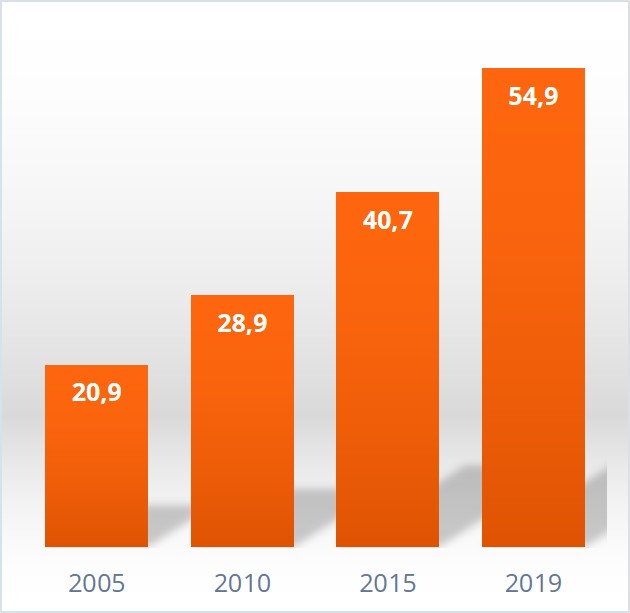 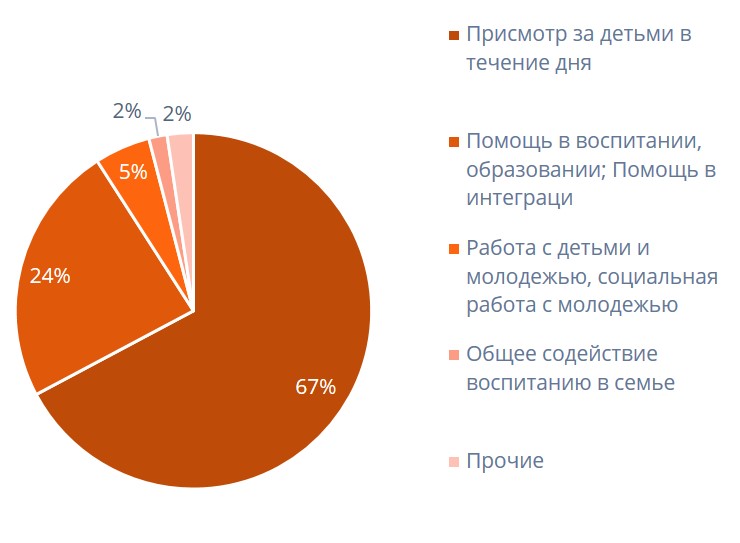 соответствует (2020) 4,6 % cоциаль-ного бюджета
3. Структуры – Финансирование
[Speaker Notes: Учет расходов и доходов государственных региональных органов власти (данные за исключением собственных средств негосударственных организаций помощи детям и подросткам) производится ежегодно при полном охвате учитываемых объектов. Он служит организациям помощи детям и подросткам в качестве основы для планирования решений, а также является важной основой для дальнейшего развития законодательства помощи детям и подросткам.
Начиная с 2005 года финансовые расходы на помощь детям и подросткам увеличились в 2,6 раза - с  20,9 млрд евро до 54,9 млрд евро. Этот рост в основном обусловлен расширением задач, а также увеличением использования помощи и структур помощи детям и подросткам, например, в связи с введением законного права на дневной присмотр за детьми до трех лет, расширением институциональной защиты детей, а также увеличением использования помощи в воспитании, помощи молодым взрослым и интеграционной помощи в случае (угрожающей) психической инвалидности.
Наибольшая доля расходов на помощь детям и подросткам в 2019 году приходится на поддержку детей в детских садах и дневных учреждениях. На это приходится около двух третей расходов (67 %). Около четверти расходов (24 %) приходится на помощь в воспитании детей, помощь молодым взрослым и помощь в социализации, включая расходы на опекунство, которые также подлежат данному учету. Еще 5 % средств выделяется на работу с детьми и молодежью и социальную работу с молодежью.
Помощь и структуры помощи детям и подросткам финансируются в основном за счет налогов. Лишь небольшая часть расходов рефинансируется за счет взносов пользователей (подростков, молодых взрослых, законных опекунов, лиц, обязанных выплачивать алименты) или других провайдеров социальных помощи.
На 2019 год, согласно статистике, общие расходы на помощь детям и подросткам в размере 54,9 млрд евро (валовые расходы) компенсируются доходами в размере 3,53 млрд евро. Это означает, что чуть более 6 % финансовых расходов на помощь детям и подросткам ­рефинансируется за счет доходов в виде взносов на расходы, взносов за участие­, платы за пользование и т.д. Соответственно, чистые расходы на 2019 год составляют 51,3 млрд евро.
Для сравнения: в 2019 году чуть менее 5 % расходов социального бюджета направлено на помощь детям и подросткам. Согласно социальному бюджету, помощь детям и подросткам относится к так называемым «системам поддержки и социального обеспечения». Сумма расходов примерно соответствует базовым мерам помощи для ищущих работу или статье «пособие на ребенка и компенсация семейного бремени» в социальном бюджете.
Литература

Bundesministerium für Arbeit und Soziales (2020): Sozialbudget 2019, Bonn; Online: https://www.bmas.de/SharedDocs/Downloads/DE/Publikationen/a230-19-sozialbudget-2019.pdf?__blob=publicationFile&v=1 (Доступ: 31.05.2021).
Statistisches Bundesamt: Statistiken der Kinder- und Jugendhilfe – Ausgaben und Einnahmen; versch. Jahrgänge.]
3.3.2 Расходы федерального правительства, правительства земель и местных органов
Из 54,9 миллиардов евро общих расходов на помощь детям 
молодежи в 2019 году приходится на различные уровни:
3. Структуры – Финансирование
[Speaker Notes: Города и муниципалитеты, т.е. муниципальный уровень, финансируют большинство служб и структур помощи детям и подросткам. Их доля финансирования в 2019 году составляет чуть менее 85%, чуть более 12 % приходится на земли и чуть менее 3 % - на федеральное правительство. Города и общины, входящие в состав района и не имеющие собственного ведомства по делам молодежи, участвуют в расходах на помощь детям и подросткам, выплачивая так называемые районные отчисления тем районам, которые выступают в качестве государственных провайдеров помощи для всей территории района. 
Большая часть расходов земель идет на финансирование детских садов. Кроме того, средства поступают в земельные ведомства по делам молодежи, центральные учреждения и к земельным провайдерам помощи молодежи, для осуществления земельных молодежные планов и политически желаемых проектов по продвижению определенных приоритетных тем, а также идут на возмещение местным учреждениям, например, за их расходы на несопровождаемых несовершеннолетних беженцев в соответствии со статьей 89d Книги VIII Социального кодекса.
В соответствии со статьей 83 (1) Книги VIII Социального кодекса, высший федеральный орган власти (Федеральное министерство по делам семьи, пожилых людей, женщин и молодежи) должен «стимулировать и поощрять деятельность по помощи молодежи в той мере, в какой она имеет надрегиональное значение и по своей природе не может быть эффективно продвинута одной отдельной землей». Доля федерального правительства в финансировании помощи детям и подросткам увеличилась в 2010-х годах, в частности, благодаря финансовым обязательствам федерального правительства по созданию и расширению системы дневного присмотра за детьми - выполнению «законодательного требования U3 (дети младше трех лет)». Для сравнения: до середины 2000-х годов, согласно статистике, их доля составляла менее 1 %.
Литература
 
Bundesministerium für Arbeit und Soziales (2019): Sozialbudget 2019, Bonn; Online: https://www.bmas.de/SharedDocs/Downloads/DE/Publikationen/a230-19-sozialbudget-2019.pdf?__blob=publicationFile&v=1 (Доступ: 31.05.2021).
Schilling, Matthias (2019): Kinder- und Jugendhilfe im Überblick, in: Autorengruppe Kinder- und Jugendhilfestatistik (Hrsg.), Kinder- und Jugendhilfereport 2018, Opladen u. a., S. 23−38.]
3.3.3 Федеральный план по работе с детьми и молодежью (KJP)
На федеральном уровне центральным инструментом финансирования является Федеральный план по работе с детьми и молодежью (KJP). В 2019 году он составил 205 млн евро.
Центральными  элементами являются: 
Поддержка общенациональной инфраструктуры помощи детям и молодежи (Ассоциация по помощи детям и молодежи - AGJ, молодежные ассоциации, помощь детям и молодым людям благотворительными организациями, общенациональные ассоциации специалистов ...),
Поддержка проектов в области действий по обеспечению помощи детям и молодежи,
Поддержка миграционных служб молодежи,
Содействие международному молодежному и профессиональному обмену.
3. Структуры – Финансирование
[Speaker Notes: Согласно статье 83 (1) Книги VIII Социального кодекса, на федеральное правительство возложены следующие задачи: «Высший федеральный орган, отвечающий за данный предмет, стимулирует и поощряет деятельность по помощи молодежи в той мере, в какой она имеет надрегиональное значение и по своей природе не может быть эффективно развита одной отдельной землей». Это также включает в себя надрегиональную деятельность молодежных организаций политических партий в области помощи молодежи.
Федеральное правительство выполняет это обязательство, в частности, посредством Федерального плана по делам детей и молодежи (KJP). В области детской и молодежной политики Федерального министерства по делам семьи, пожилых людей, женщин и молодежи (BMFSFJ) в федеральном бюджете 2019 года на финансирование Федерального плана по делам детей и молодежи было выделено около 205 миллионов евро. Действующее руководство по KJP от 12.10.2016 г. (https://www.bmfsfj.de/resource/blob/111964/2f7ae557daa0d2d8fe78f8a3f9569f21/richtli nien-kjp-2017-data.pdf). Цели финансирования определены следующим образом:
«Целями финансирования являются обеспечение будущей жизнеспособности служб помощи детям и подросткам и качественное развитие их задач во всех сферах деятельности. Решающими аспектами здесь являются, в частности, укрепление прав детей и молодежи на защиту, поддержку и участие. Необходимо укреплять равное сосуществование и социальное участие всех детей и подростков в соответствующих обстоятельствах. Необходимо приложить усилия для уменьшения специфических недостатков».
Мероприятия, которые не финансируются, прямо названы: «Не финансируются мероприятия, не относящиеся к сфере помощи детям и подросткам, в частности те, которые по содержанию, методологии и структуре служат преимущественно целям школьного образования, высшего образования, профессиональной подготовки вне сферы социальной работы с молодежью, массового и соревновательного спорта, религиозного или идеологического воспитания, внутрипартийной или профсоюзной подготовки, отдыха или туризма, а также мероприятия и проекты с агитационными целями». 
Финансирование через KJP особенно важно для различных национальных централизованных негосударственных организаций по помощи молодежи: «Для обеспечения и укрепления национальной централизованной инфраструктуры среди негосударственных организаций помощи детям и подросткам могут финансироваться ассоциации, специализированные организации и мероприятия, которые осуществляют надрегиональную специализированную работу на основе Социального кодекса VIII в одной или нескольких областях деятельности или в разных областях деятельности в течение длительного периода времени».
С точки зрения бюджетного права это финансирование является проектным, но по сути это долгосрочное финансирование: «Финансирование федеральной центральной инфраструктуры в основном осуществляется через рамочные соглашения для обеспечения устойчивого сотрудничества в области молодежной политики. Рамочное соглашение (­договор в рамках публичного права ­между федеральным министерством и ассоциацией/профессиональной организацией) служит для долгосрочной реализации совместных проектов в области молодежной политики как инструмент планирования, проектирования и контроля на основе партнерства, а также как процедура качественного развития».
Кроме того, содействие «индивидуальному сопровождению молодых иммигрантов» и международные молодежные и профессиональные обмены являются предметом финансирования KJP.
Области действия
Финансирование проектов KJP относится к следующим областям деятельности (цифры целевой оценки федерального бюджета на 2019 год):
Работа с детьми и молодежью (€ 51,2 млн),
Социальная работа и интеграция молодежи (112 млн евро),
Поддержка детей в детских учреждениях и присмотр за детьми в дневное время (2,3 млн евро),
Помощь семьям, молодым людям, родителям и другим опекунам (18,1 млн евро),
Другие централизованные федеральные задачи по обеспечению помощи детям и подросткам (15,4 млн евро).
С точки зрения бюджетного законодательства, помимо проектного финансирования все еще существует институциональное финансирование, но в последние десятилетия оно неуклонно сокращается. В настоящее время только четыре организации получают институциональное финансирование:
IJAB - Fachstelle für Internationale Jugendarbeit der Bundesrepublik Deutschland e.V. (IJAB - Центр международной работы с молодежью ФРГ),
Академия культурного воспитания Федерального правительства и земли Северный Рейн-Вестфалия,
Международная юношеская библиотека и
Федеральная академия музыкального воспитания.
Кроме того, финансирование предоставляется, например, Немецкому институту молодежи (DJI) и молодежным бюро (Jugendwerke), у которых существуют двусторонние соглашения с другими государствами: Греция, Франция и Польша.
KJP также обеспечивает финансирование двусторонних координационных центров Kоординационный центр Немецко-чешского молодежного обмена – Tandem и ConAct - Координационный центр Немецко-израильского молодежного обмена (до создания Немецко-израильского молодежного бюро) и Фонд Немецко-российского молодежного обмена gGmbH.
Литература
Deutscher Bundesjugendring (Hrsg.) (2001): Eine wechselvolle Geschichte. 50 Jahre Kinder- und Jugendplan des Bundes, Schriftenreihe des DBJR Nr. 34, Berlin.
Richtlinien des Kinder- und Jugendplans des Bundes (KJP) (01.01.2017); Online:
https://www.bmfsfj.de/bmfsfj/ministerium/ausschreibungen- foerderung/foerderrichtlinien/foerderrichtlinien-kinder-und-jugendplan-bund (Доступ: 31.05.2021).]
3.3.4 Финансирование учреждений и служб
Финансирование учреждений и служб по обеспечению помощи детям и молодежи может производиться на следующих основаниях:
Субсидии (§ 74 Социального кодекса VIII),
Возмещаемое финансирование в правовом треугольнике помощи молодежи (§§ 78 a и далее и, если применимо, 77 Социального кодекса VIII),
Двустороннее финансирование между государственными и независимыми организациями помощи молодежи (§ 77 Социального кодекса VIII и § 36a Социального кодекса VIII),
Специальные положения о финансировании детских учреждений дневного пребывания (§ 74a Социального кодекса VIII).
3. Структуры – Финансирование
[Speaker Notes: Положения VIII книги Социального кодекса (Социального кодекса VIII) о финансировании учреждений и служб помощи детям и подросткам значительно изменились за годы, прошедшие с момента принятия Закона о помощи детям и молодежи в 1989 году. Тем не менее, существует фундаментальное различие между
финансированием инфраструктуры за счет поддержки негосударственной помощи молодежи (§ 74 Социального кодекса VIII) и
финансированием возмещения расходов учреждений и амбулаторной работы по помощи детям и подросткам (§§ 78 a ff. и 77 Социального кодекса VIII).
Финансовая поддержка
В истории помощи детям и подросткам финансирование объектов и мер помощи молодежи со стороны негосударственных организаций осуществлялось в основном через инструмент финансовой поддержки или грантов. Государственный провайдер по делам молодежи принимает решение о «виде и размере финансовой поддержки» «в рамках имеющихся бюджетных средств и по своему усмотрению». Одним из условий финансовой поддержки является внесение финансируемым учреждением собственного «соответствующего взноса», который, однако, должен учитывать «различную финансовую устойчивость и другие обстоятельства» (§ 74 Социального кодекса VIII). Например, для финансовой поддержки учреждений дневного присмотра за детьми это означало, что учреждения, управляемые по инициативе родителей, должны были вносить меньший вклад, чем учреждения, управляемые церковными организациями, которые имеют средства из «церковных налогов», среди прочих источников.
Платное финансирование
С расширением субъективных юридических прав получателей помощи детям и молодежи, особенно в области помощи в воспитании и поддержки детей в детских учреждениях и детских дневных садах, возросло значение платного финансирования. Первоначально оно основывалось на § 77 Книги VIII Социального кодекса («Соглашения о размере издержек»). Платное финансирование — это инструмент финансирования мер помощи, которую лица, имеющие право на получение помощи, получали от соответствующих учреждений и служб. 
Трехсторонние отношения в рамках закона о социальной помощи молодежи
Начиная с 1999 года §§ 78a - 78 g Книги VIII Социального кодекса (Социального кодекса VIII) содержат дифференцированные правила финансирования (частично) стационарной помощи, оплаты и развития качества.
Учреждения, заключившие такие соглашения с компетентным ведомством по делам молодежи, имеют право на возмещение расходов на помощь, предоставленную бенефициарам. Трехсторонние отношения в рамках закона о социальном обеспечении молодежи строятся указанным ниже образом (см. слайд 3.3.5)
Начиная с 2021 года положения § 77 Социального кодекса VIII касаются только «соглашений о принятии на себя расходов и развитие качества амбулаторной помощи». В случае амбулаторной помощи двусторонние договорные отношения могут быть также заключены между государственными и негосударственными молодежными организациями на основе соглашений в соответствии с разделом 77 книги VIII Социального кодекса или разделом 36a книги VIII Социального кодекса. Для того чтобы обеспечить максимально низкопороговый доступ к помощи, некоторые амбулаторные службы могут использоваться непосредственно бенефициарами без индивидуального решения ведомства по делам молодежи (например, консультационные центры по вопросам воспитания, консультации для родных и приемных родителей).
Правовая оговорка федеральных земель
В области поддержки детей, находящихся в детских учреждениях и присмотра за детьми в дневное время, правовые притязания, предусмотренные федеральным законодательством, были значительно расширены в последние годы. Это должно было позволить перейти от финансирования субсидий к финансированию платы. Однако ряд федеральных земель с низким уровнем развития сети детских садов оказали такому развитию значительное сопротивление. В 2005 году это привело к принятию правовой оговорки земель в § 74 a книги VIII Социального кодекса: «Финансирование учреждений дневного присмотра регулируется законодательством федеральной земли».
Низкопороговая амбулаторная помощь
Для «низкопорогового прямого использования амбулаторной помощи, особенно консультаций по вопросам воспитания» существует специальное положение в § 36a Социального кодекса VIII, согласно которому государственный провайдер по делам молодежи «должен заключить соглашения с провайдерами помощи, в которых регулируются условия и структура предоставления помощи, а также принятие на себя расходов».
Литература
Meysen, Thomas u. a. (2014): Recht der Finanzierung von Leistungen der Kinder- und Jugendhilfe, Baden-Baden.
Struck, Norbert (2016): Finanzierung; in: Schröer, Wolfgang/Struck, Norbert/Wolff, Mechthild (Hrsg.), Handbuch Kinder- und Jugendhilfe, Weinheim u. München, S. 1140−1150.]
3.3.5 Треугольник отношений в рамках социального права для индивидуальных правовых притязаний
Сторона, обязанная предоставить услугу 
(Ведомство по делам молодежи)
Договоренности об услугах, возмещении и качестве
Возможно привлечение средств
Притязание на услугу
Выбор из
Сторона, имеющая право на услугу
(родители/молодой человек)
Сторона, осуществляющая услугу(служба/учреждение)
Частно-правовое соглашение
3. Структуры – Финансирование
[Speaker Notes: В отношениях между бенефициарами (родители, дети, подростки, молодые взрослые ...), провайдерами помощи (негосударственные организации по защите молодежи) и предоставляющими помощь службами (государственные службы помощи молодежи/ведомства по защите молодежи) в Германии существует особая конфигурация, которая важна с юридической точки зрения, но также может быть весьма актуальна с практически. Это так называемый «треугольник социально-правовых отношений», поскольку он состоит из трех правоотношений:
 Если у лица, имеющих право на получение помощи, выдвигают правовое притязание в соответствии с Книгой VIII Социального кодекса (дневные детские учреждения, помощь в воспитании, консультации), это притязание обычно направляется государственному провайдеру по делам молодежи (ведомство по делам молодежи). В контексте частичного и полного стационарного обслуживания это также означает, что ведомство по делам молодежи изначально обязано взять на себя все расходы, хотя в случае (частичного) стационарного обслуживания оно может попросить бенефициаров внести свой вклад в эти расходы в пределах их платежеспособности (§§ 91 и далее Социального кодекса VIII).
 Фактическое осуществление этого права происходит через учреждения и службы, преимущественно под руководством негосударственных организаций по делам молодежи, которые в свою очередь связаны с государственной организацией по делам молодежи соглашениями об оказании помощи (§§ 36a, 77, 78a и далее Социального кодекса VIII). Эти соглашения должны регулировать содержание, объем и качество предоставления помощи, необходимые платежи и вопросы развития качества. На уровне земель рамочные соглашения (§78 f Социального кодекса Книга VIII) обычно заключаются для (частично) стационарных форм помощи. Провайдеры помощи имеют законное право на заключение этих соглашений, а затем на принятие соответствующих платежей (§ 78b абз. 1 Социального кодекса VIII).
 Конкретной помощью пользуется непосредственно бенефициар - в рамках своего права на желание и выбор согласно § 5 Социального кодекса VIII - который заключает частноправовой договор со службой или учреждением независимого провайдера.
Это создает треугольник отношений в рамках закона о помощи молодежи. Его основные положения таковы:
Бенефициары выбирают провайдера помощи в рамках своего права выбора.
Юридическое право бенефициаров (по отношению к управлению по делам молодежи) приводит к тому, что ведомство по делам молодежи обязано взять на себя оплату помощи.
Содержание и размер платы за помощь, а также развитие качества согласовываются в договорах между провайдером помощи и государственной службой на месте, и в случае (обоснованного) использования бенефициаром своего права подлежит обязательному внесению 
Бенефициаров можно обязать оплачивать расходы только в пределах их платежеспособности. Амбулаторная помощь полностью освобождена от обязанности взимания платы.
Однако, согласно § 74 a Книги VIII Социального кодекса, эти общие положения не применяются в масштабах всей страны к финансированию помощи, предоставляемой детскими садами. Здесь каждая земля может устанавливать свои собственные правила.
Литература
Meysen, Thomas u. a. (2014): Recht der Finanzierung von Leistungen der Kinder- und Jugendhilfe, Baden-Baden.]
3. Структуры
3.4 Персонал
3.4.1 Сферы деятельности сотрудников служб помощи детям и молодежи
В сфере помощи детям и молодежи в 2018/2019 гг. было занято почти 1,1 млн. человек
Это число соответствует 2,4 % всех работающих по найму в Германии
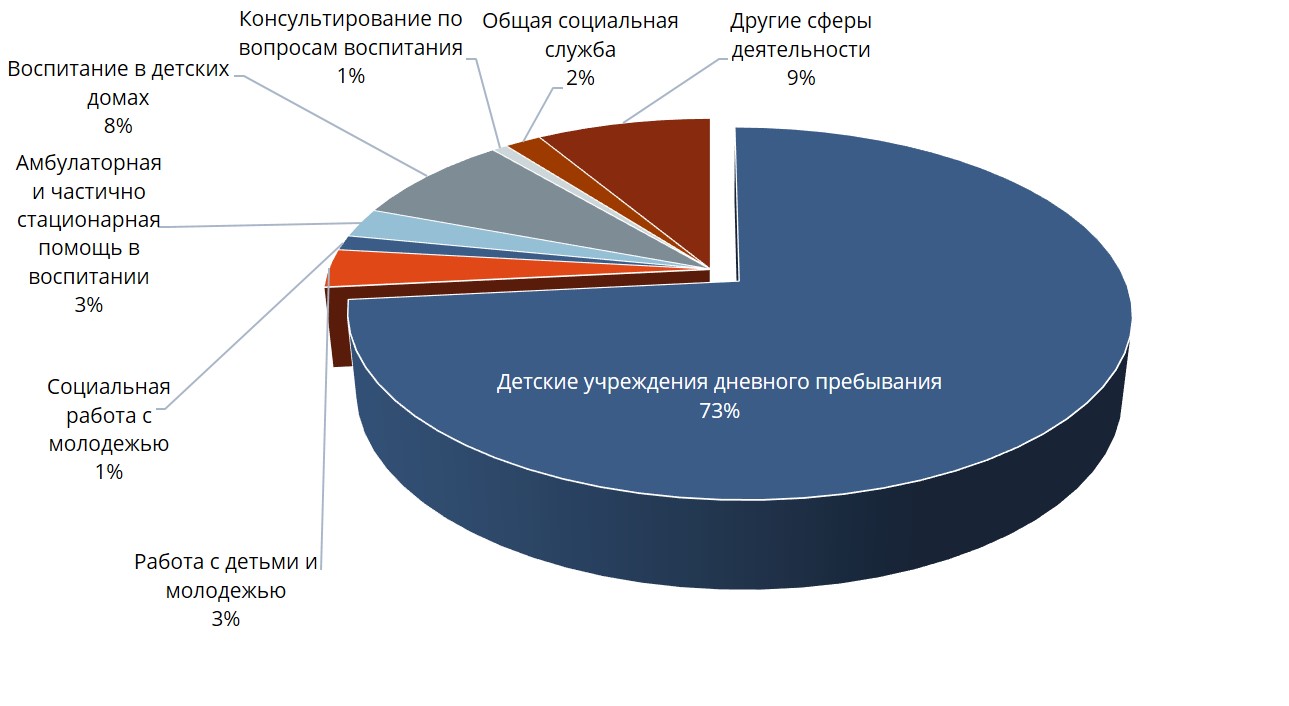 3. Структуры – Персонал
[Speaker Notes: В 2018/19 году в сфере помощи детям и подросткам в Германии работали 1,1 млн человек. Это означает, что потребность в персонале здесь выше, чем в других значимых отраслях Германии, таких как сельское хозяйство или автомобильная промышленность. Для сравнения: в 2016 году на сельскохозяйственных предприятиях было занято в общей сложности 940 100 человек; в экономическом секторе «производство автомобилей и деталей автомобилей» в 2018 году было учтено около 873 000 работающих. Такое высокое значение помощи детям и подросткам объясняется чрезвычайно динамичным развитием с середины 2000-х годов.
Из 1,1 миллиона работающих в сфере помощи детям и подросткам около 951 000 были заняты в 2018/19 году на педагогических или административных должностях. В период с 2006/07 по 2018/19 гг. число людей, работающих в этой сфере, увеличилось примерно на 383 000 человек или на 67%. Кроме того, в 2018/19 году около 125 000 человек работали в сфере домашнего хозяйства. Также существует множество негосударственных и неоплачиваемых волонтеров, которые систематически не учитываются в официальной статистике Германии.
Большинство работников педагогической или административной сферы заняты в области присмотра за детьми (детские учреждения и присмотр за детьми в дневное время) (73 %). Эта область работы также является движущей силой общенационального расширения штата сотрудников в последние годы. Причиной этого стало, прежде всего, массовое расширение помощи по присмотру за детьми до 3 лет и полнодневной работы с детьми в детских садах, а также улучшение распределения персонала и неожиданно сильный демографический рост целевой группы этой формы помощи в связи с ростом рождаемости и иммиграции. В одной только этой области работы с 2007 года по всей стране наблюдается почти линейный рост численности персонала – почти на 300 000 человек (+75 %).
Другие крупные области работы, включая, например, помощь в воспитании или общую социальную помощь, также показывают значительный рост: с 2006 года общее увеличение их персонала составило около 84 000 работников (+50 %). Однако эта тенденция роста наблюдается не во всех областях работы сферы помощи детям и подросткам; например, число занятых в области работы с детьми и молодежью сократилось в период с 2006 по 2018 год примерно на 5 %.
Литература

Böwing-Schmalenbrock, Melanie/Sempf, Frederieke (2020): Gehen mit dem enormen Personalwachstum in Kindertageseinrichtungen bessere Personalschlüssel einher?, in: KomDat Jugendhilfe, Heft 1, S. 22−23; Online: https://www.akjstat.tu-dortmund.de/fileadmin/user_upload/2020_Heft1_KomDat.pdf (Доступ: 31.05.2021).
Mühlmann, Thomas/Olszenka, Ninja/Fendrich, Sandra (2020): Das Personal in der Kinder- und Jugendhilfe – ein aktueller Überblick, in: KomDat Jugendhilfe, Heft 1, S. 1−6; Online: https://www.akjstat.tu-dortmund.de/fileadmin/user_upload/2020_Heft1_KomDat.pdf (Доступ: 31.05.2021)
Statistisches Bundesamt (2020): Statistiken der Kinder- und Jugendhilfe – Einrichtungen und tätige Personen 2018; Online: https://www.destatis.de/DE/Themen/Gesellschaft-Umwelt/Soziales/Kinderhilfe-Jugendhilfe/Publikationen/Downloads-Kinder-und-Jugendhilfe/sonstige-einrichtungen-5225403189004.pdf?__blob=publicationFile (Доступ: 31.05.2021).
Statistisches Bundesamt (2020): Statistiken der Kinder- und Jugendhilfe – Kinder und tätige Personen in Tageseinrichtungen und in öffentlich geförderter Kindertagespflege 2019; Online: https://www.destatis.de/DE/Themen/Gesellschaft-Umwelt/Soziales/Kindertagesbetreuung/Publikationen/Downloads-Kindertagesbetreuung/tageseinrichtungen-kindertagespflege-5225402207004.pdf?__blob=publicationFile (Доступ: 31.05.2021).]
3.4.2 Гражданская активность, волонтерство
В Германии в общей сложности 30 миллионов человек участвуют в более чем 600 000 некоммерческих организациях. 
72 % этих организаций работают исключительно на добровольной основе.
18 % этих организаций относятся к сфере «образование и воспитание».
В сфере помощи детям и молодежи эта работа ведётся, прежде всего, в многочисленных (в основном некоммерческих) объединениях и ассоциациях, организованных на демократической основе.
Молодые люди, в частности, занимаются волонтерской деятельностью. Около двух третей молодых людей в возрасте от 14 до 28 лет занимаются волонтерской деятельностью в различных областях.
3. Структуры – Персонал
[Speaker Notes: В Германии в общей сложности 30 миллионов человек участвуют в более чем 600 000 некоммерческих организациях. 72 % этих организаций работают исключительно на негосударственной основе. 18 % этих организаций относятся к сфере «Образование и воспитание».
Очевидно, что в целом помощь детям и подросткам интегрирована в гражданское общество и, таким образом, в демократическое общество, на основе добровольной заинтересованности. Волонтеры активно работают в правлениях и совещательных комитетах (некоммерческих и демократически структурированных) оказывающих помощь ассоциаций и, таким образом, помогают определять направление работы по обеспечению помощи детям и подросткам. На низовом уровне многие волонтеры участвуют в формировании повседневной социально-педагогической деятельности учреждений различных сфер помощи детям и подросткам.
Социальный кодекс VIII во многих местах ссылается на волонтерскую деятельность в сфере помощи детям и подросткам. Это особо выражено в § 12 Социального кодекса VIII, касающемся деятельности молодежных объединений, где подчеркивается самоорганизация деятельности молодежных объединений его членами.
§ 73 Социального кодекса VIII (работа на общественных началах) гласит: «Лица, работающие без оплаты в сфере помощи молодежи, должны получать руководство, советы и поддержку в своей работе». То есть предполагается, что добровольная работа в сфере помощи детям и подросткам является нормой и заслуживает поддержки.
§ 74 Социального кодекса VIII (поощрение негосударственных молодежных организаций) конкретизирует это положение в пункте 6: «Поощрение признанных молодежных организаций включает в себя также средства на повышение квалификации штатных, частично занятых и добровольных сотрудников, а также, в области работы с молодежью, средства на создание и содержание центров молодежного досуга и молодежного воспитания».
Даже учитывая отсутствие дифференцированных данных о деятельности волонтеров в различных областях помощи детям и подросткам, можно констатировать следующее: волонтеры участвуют в организациях помощи детям и подросткам на уровне руководства в правлениях и комитетах, выполняют конкретные задания в учреждениях и службах в соответствии со своими интересами и способностями, а также представляют интересы защиты детей и молодежи перед общественностью и политикой.
Если взять в качестве примера сферу деятельности детских садов, то здесь можно найти множество форм волонтерской работы, например, в ассоциации родителей, в сотрудничестве волонтеров в повседневной жизни детского сада (как сотрудничество между неспециалистами и профессионалами), в инициативах родителей как провайдеров детских садов, в сотрудничестве с местными ассоциациями и организациями (посещение пожарной команды, посещение предприятий, сотрудничество с домами престарелых и т.д.), в шефстве над вновь прибывшими семьями или родителями (например, особенно над семьями беженцев) и многое другое.
Но также и прежде всего молодые люди участвуют в этой работе на добровольной основе. В более узкой области помощи детям и подросткам это происходит, прежде всего, в рамках молодежной работы и работы молодежных объединений. Однако, в смысле создания позитивных условий жизни (ср. § 1 абз. 3 Социального кодекса VIII), их участие выходит за эти рамки и заметно в различных областях, начиная от экологии и спорта и заканчивая политикой (политические молодежные объединения) и инициативами по вопросам формирования будущего (например, «Fridays for future»).
Третий отчет о гражданской активности Федерального министерства по делам молодежи (2020) показывает, что 63,7 % молодежи в возрасте 14-28 лет вовлечены в жизнь общества в широком смысле волонтерства.
Литература

Bundesministerium für Familie, Senioren, Frauen und Jugend (2020): Dritter Engagementbericht - Zukunft Zivilgesellschaft: Junges Engagement im digitalen Zeitalter, Berlin; Online: https://www.bmfsfj.de/bmfsfj/ministerium/berichte-der-bundesregierung/dritter-engagementbericht (Доступ: 28.12.2020).
Düx, Wiebken (2017): Zivilgesellschaftliches Engagement, in: Böllert, Karin (Hrsg.) Kompendium Kinder- und Jugendhilfe, Wiesbaden, S. 179−197.
Priemer, Jana/ Krimmer, Holger, Labigne, Anaël (2017): ZiviZ-Survey 2017: Vielfalt verstehen – Zusammenhalt stärken, Berlin; Online: https://www.ziviz.de/ziviz-survey (Доступ: 28.12.2020).
Züchner, Ivo (2006): Mitwirkung und Bildungseffekte in Jugendverbänden – ein empirischer Blick, in: deutsche jugend, Heft 5, S. 201−209.]
3.4.3 Квалификация специалистов социально-педагогической сферы
Подготовка социально-педагогических специалистов в области помощи детям и молодежи имеет широкий спектр и осуществляется, например, в университетах, ВУЗах, технических колледжах или профессиональных колледжах. Доля сотрудников со специальными университетскими дипломами варьируется в зависимости от сферы деятельности.
Педагогический и административный персонал (N=951.498) со специальным высшим образованием
3. Структуры – Персонал
[Speaker Notes: Помимо личных качеств важную роль в обеспечении помощи детям и подросткам играет подготовка специалистов социально-педагогической сферы. Она имеет широкий спектр, в последние годы становится все более дифференцированной, предлагается в университетах, институтах, колледжах дополнительного профессионального образования или профессиональных училищах и завершается получением различных квалификаций. Учитывая различные задачи и целевые группы, учебные курсы также сосредоточены на различных областях работы.
На фоне динамичного расширения штата сотрудников в сфере помощи детям и подросткам в последние годы (см. также пояснение к слайду 3.4.1), представляет интерес то, как развивалась квалификация сотрудников в сфере помощи детям и подросткам. На фоне дебатов о необходимой академизации системы помощи детям и подросткам особенно полезным показателем является степень профессионализации, т.е. доля сотрудников с соответствующим университетским образованием. Сюда входят бакалавры, магистры в области социальной работы, а также, в частности, дипломированные социальные педагоги, дипломированные педагоги по работе с детьми, испытывающими сложности, и детьми, имеющими отклонения в психическом развитии или специалисты по социальной работе или просто дипломированные педагоги, закончившие профильные институты и университеты, а также признанные государством специалисты по воспитанию детей (в т.ч. бакалавры/магистры). Доля занятых с соответствующим высшим образованием варьируется в различных областях работы.
Дневной присмотр за детьми
По сравнению с остальной сферой помощи детям и подросткам, в учреждениях дневного присмотра за детьми в 2019 году была самая низкая доля сотрудников с соответствующим академическим образованием - чуть менее 6 %. Правда здесь академическая подготовка, как правило, и не является обязательным условием. Вместо этого здесь преобладает квалификация педагога: 66 % работающих имеют эту квалификацию. Однако, благодаря расширению курсов высшего образования в области воспитания детей младшего возраста и приоритету, отдаваемому найму академически квалифицированного персонала для выполнения специальных задач, включая управленческие задачи, в последние годы этот показатель несколько увеличился.
В отличие от учреждений по дневному присмотру за детьми, для работы в качестве помощника по дневному присмотру не обязательна специальная квалификация; в большинстве случаев здесь требуется прохождение базового квалификационного курса продолжительностью не менее 160 часов. В 2019 году 73 % работников по дневному присмотру имели такую квалификацию, а соответствующее высшее образование имели всего 3 % работающих.
Помощь в воспитании
Примерно каждый третий работник (38 %) в сфере помощи в воспитания имеет соответствующую академическую квалификацию, с различиями в разных сферах деятельности: доля специалистов с такой квалификацией в сфере воспитания в интернатах составляет - по состоянию на 2018 год - около 30 % и, таким образом, все еще значительно ниже, чем доля в секторе амбулаторного или дневного сопровождения (57 %) и консультаций по вопросам воспитания (54 %). Особенностью педагогического консультирования является то, что большая часть сотрудников (35 %) имеет еще одно высшее образование, в основном в области психологии.
 
Работа с детьми и молодежью
Квалификационный профиль работников в сфере работы с детьми и молодежью широко диверсифицирован и варьируется от социально-педагогической, домоводческой до художественной подготовки. По состоянию на конец 2018 года работники, занятые в сфере работы с детьми и молодежью, как правило, прошли профессиональное обучение или имели высшее образование. Из примерно 32 100 человек, зарегистрированных как работающие в этой сфере, около 45 % имели соответствующее высшее образование, прежде всего дипломы профильных институтов.
Социальная работа с молодежью
Большое число сотрудников сферы социальной работы с молодежью - за исключением молодежной социальной работы, связанной с проживанием, - имеют соответствующие дипломы социально-педагогических вузов. Например, в области школьной социальной работы в 2018 году они составили около 85 %, так что преподавательский состав школ имеет дело с сотрудниками, имеющими такую же квалификацию, полученную в высших учебных заведениях.
Общая социальная служба
Общая социальная служба является одной из сфер деятельности в области помощи детям и подросткам с самой высокой долей сотрудников, имеющих соответствующее академическое образование. В 2018 году 92 % сотрудников имели такую квалификацию.
Литература

Mühlmann, Thomas/Olszenka, Ninja/Fendrich, Sandra (2020): Das Personal in der Kinder- und Jugendhilfe – ein aktueller Überblick, in: KomDat Jugendhilfe, Heft 1, S. 1−6.
Fuchs-Rechlin, Kirsten/Rauschenbach, Thomas (2019): Neue Herausforderungen, neue Kompetenzen? Sozialer Wandel und die Konsequenzen für die Professionalisierung, in: AGJ (Hrsg.), Ohne uns geht nichts! Fachkräfte in der Kinder- und Jugendhilfe, Berlin, S. 44−64.
Kunhenn, Jacqueline/Oelerich, Gertrud (2019): Fachkraft – Fachkräftegebot, in: AGJ (Hrsg.), Ohne uns geht nichts! Fachkräfte in der Kinder- und Jugendhilfe, Berlin, S. 35−43.
Statistisches Bundesamt (2020): Statistiken der Kinder- und Jugendhilfe – Kinder und tätige Personen in Tageseinrichtungen und in öffentlich geförderter Kindertagespflege 2019; Online: https://www.destatis.de/DE/Themen/Gesellschaft-Umwelt/Soziales/Kindertagesbetreuung/Publikationen/Downloads-Kindertagesbetreuung/tageseinrichtungen-kindertagespflege-5225402207004.pdf?__blob=publicationFile (Доступ: 31.05.2021).
Statistisches Bundesamt (2020): Statistiken der Kinder- und Jugendhilfe – Einrichtungen und tätige Personen 2018; Online: https://www.destatis.de/DE/Themen/Gesellschaft-Umwelt/Soziales/Kinderhilfe-Jugendhilfe/Publikationen/Downloads-Kinder-und-Jugendhilfe/sonstige-einrichtungen-5225403189004.pdf?__blob=publicationFile (Доступ: 31.05.2021).]
Редакторы: проф. д-р Райнхольд Шоне, Норберт Штрук
Координация: д-р Дирк Хениш

Тексты и сопроводительные комментарии:
Доктор Михаэла Бергхаус, Сандра Фендрих, Лидия Шенекер, 
профессор доктор Райнхольд Шоне, профессор доктор Вольфганг Шреер, Норберт Штрук, профессор доктор Бенедикт Штурценхекер

Другие соавторы: Дирк Лампе, доктор Йенс Потманн, 
Аннемари Шмоль

Управление проектом IJAB: Сюзанна Клинцинг

Русскоязычная версия информационной системы была создана при сотрудничестве с Фондом «Германо-Российский молодежный обмен».
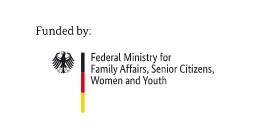 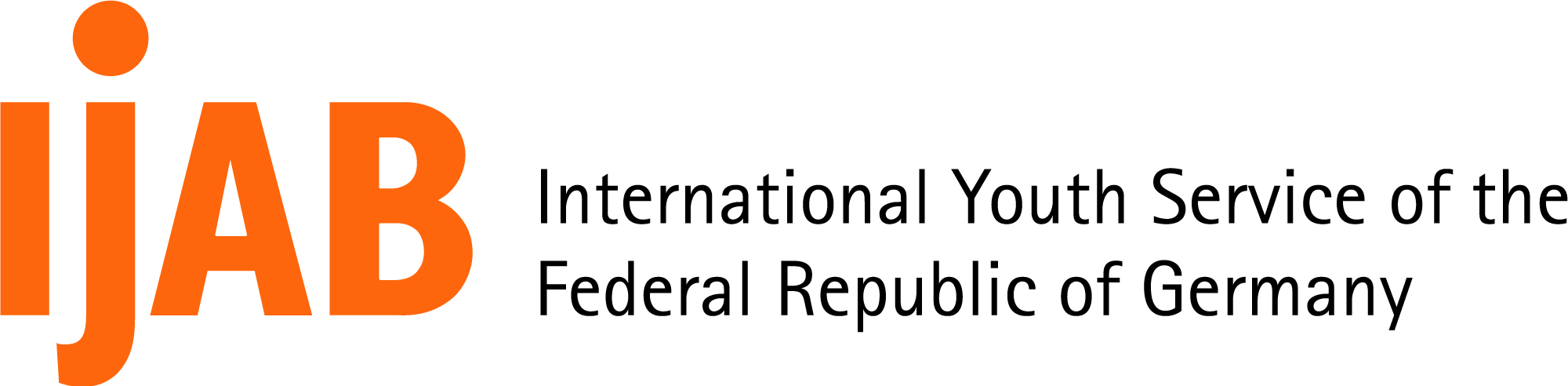 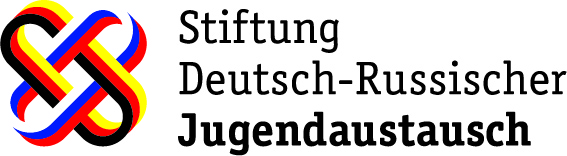